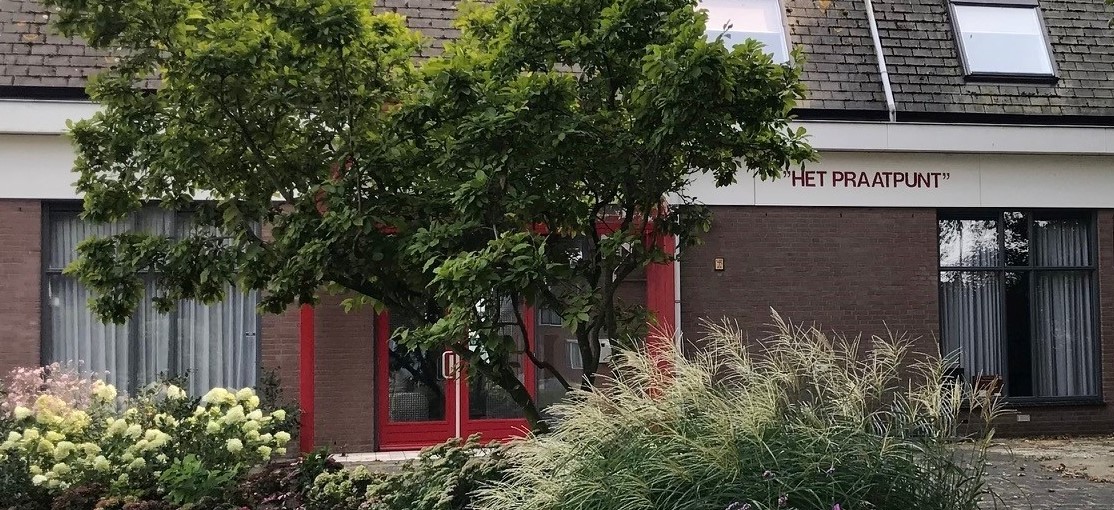 Renovatie Dorpshuis Abbenes
Het Praatpunt 
op weg naar de toekomst!
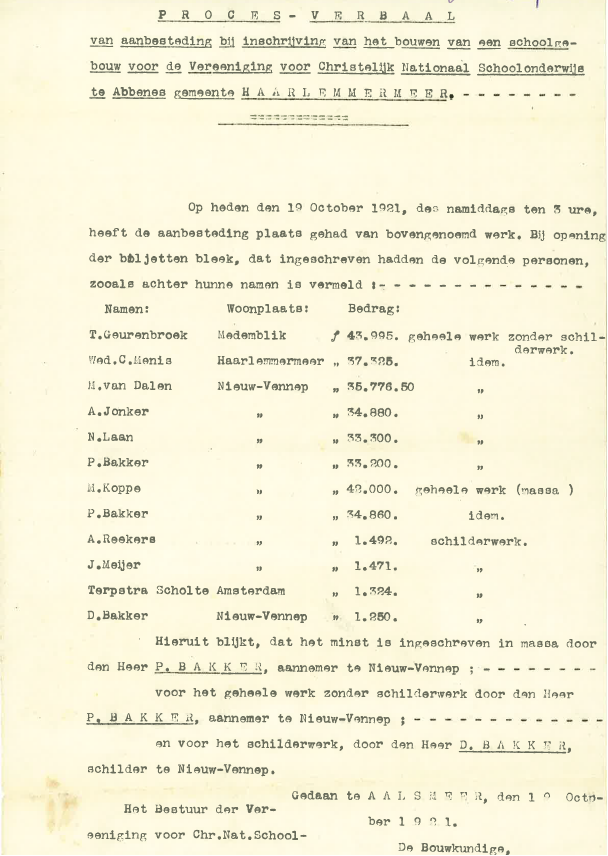 Het gebouw van 
Het Praatpunt 
bestaat 100 jaar! 

Naast een school voor Openbaar 
Onderwijs (school nummer 6 van 
Haarlemmermeer) was er in 
Abbenes ook behoefte aan een 
School voor Christelijk Onderwijs.

In 1921 vond de aanbesteding plaats…
P. Bakker uit Nieuw Vennep kreeg 
de opdracht,
in 1922 begon de bouw.
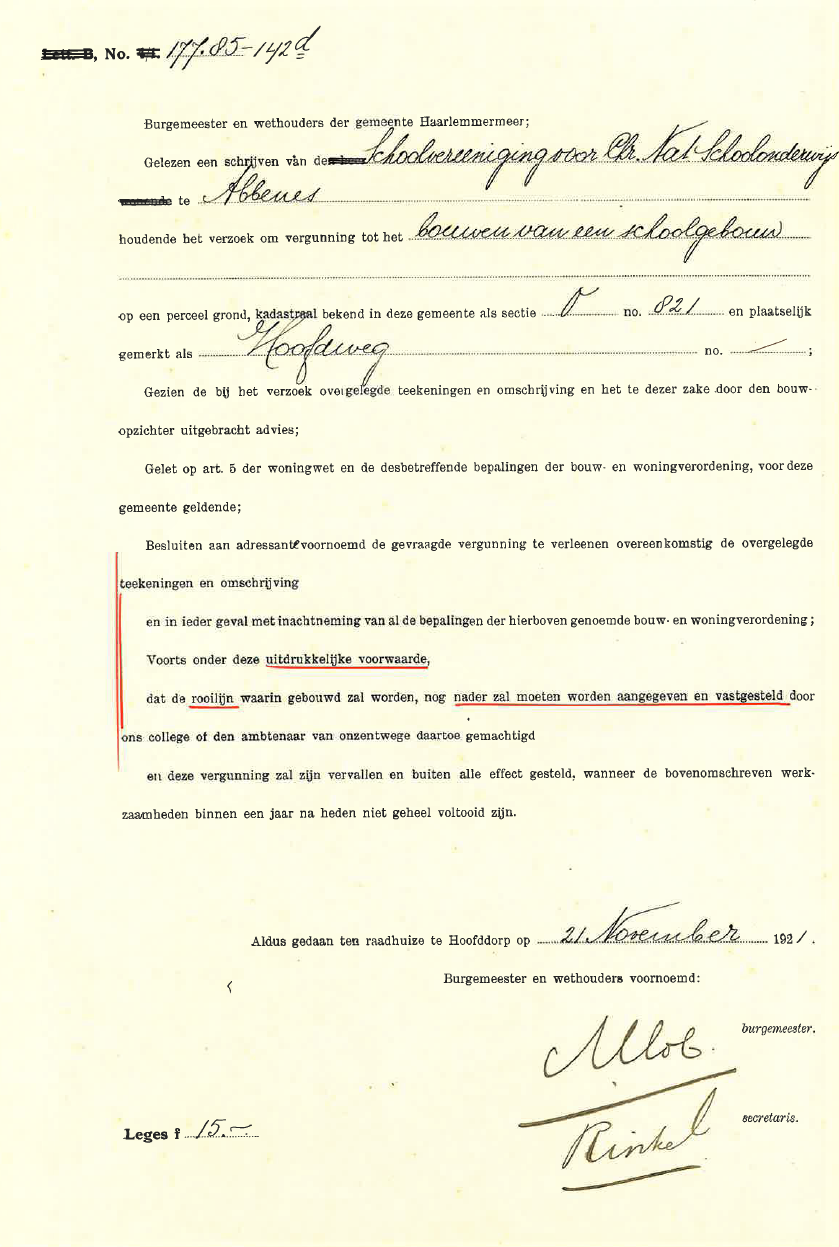 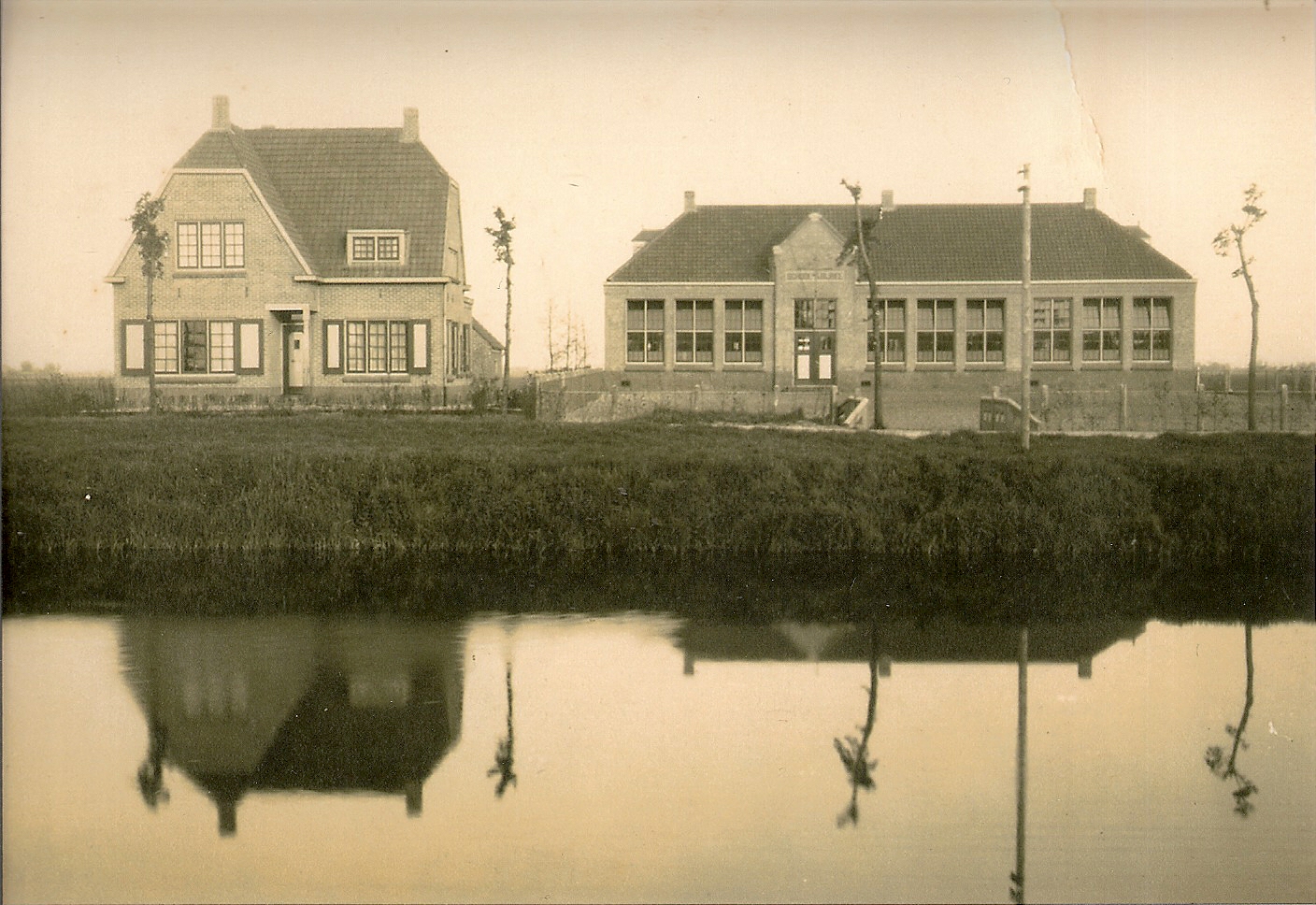 Een hele vroege foto van school en onderwijzerswoning, 
met nog een bruggetje over de toenmalige sloot.
Het dorpshuis te Abbenes in de 60-er jaren, toen nog als school in gebruik
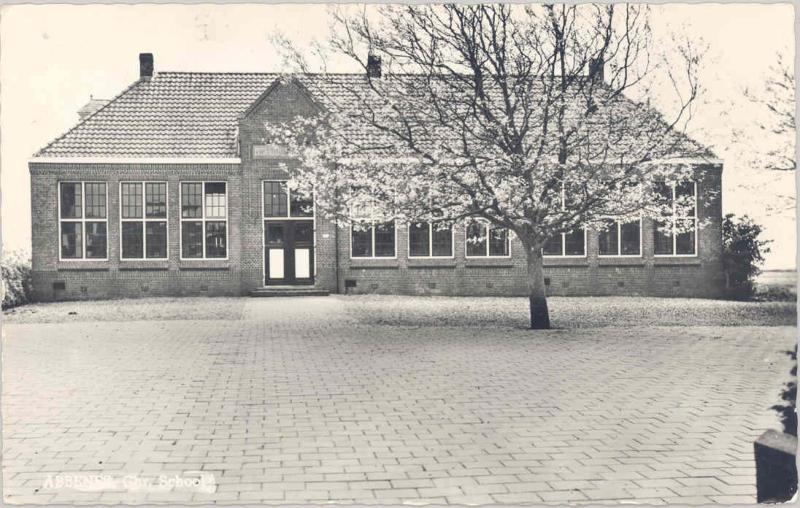 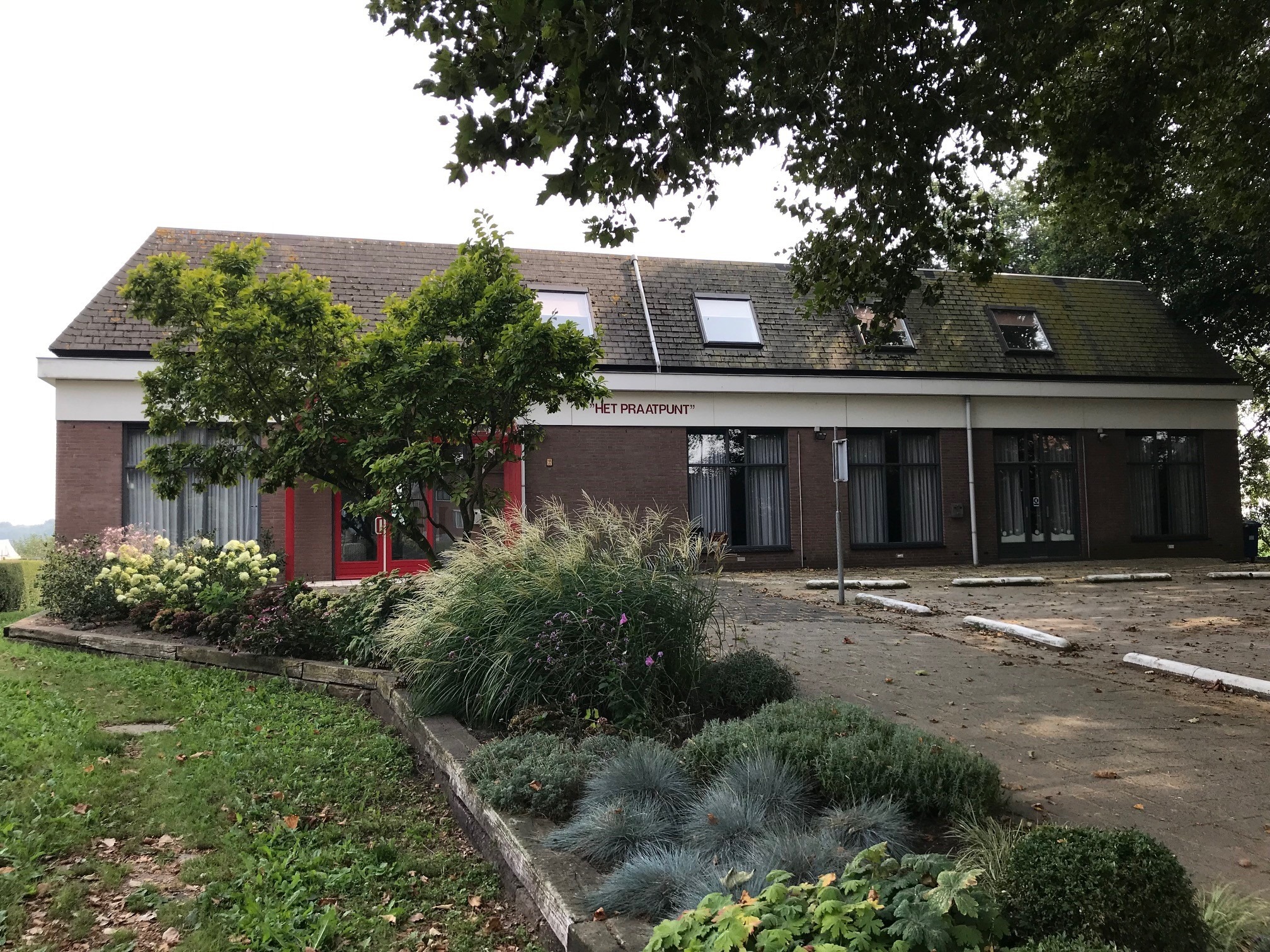 Dorpshuis Het Praatpunt anno 2022
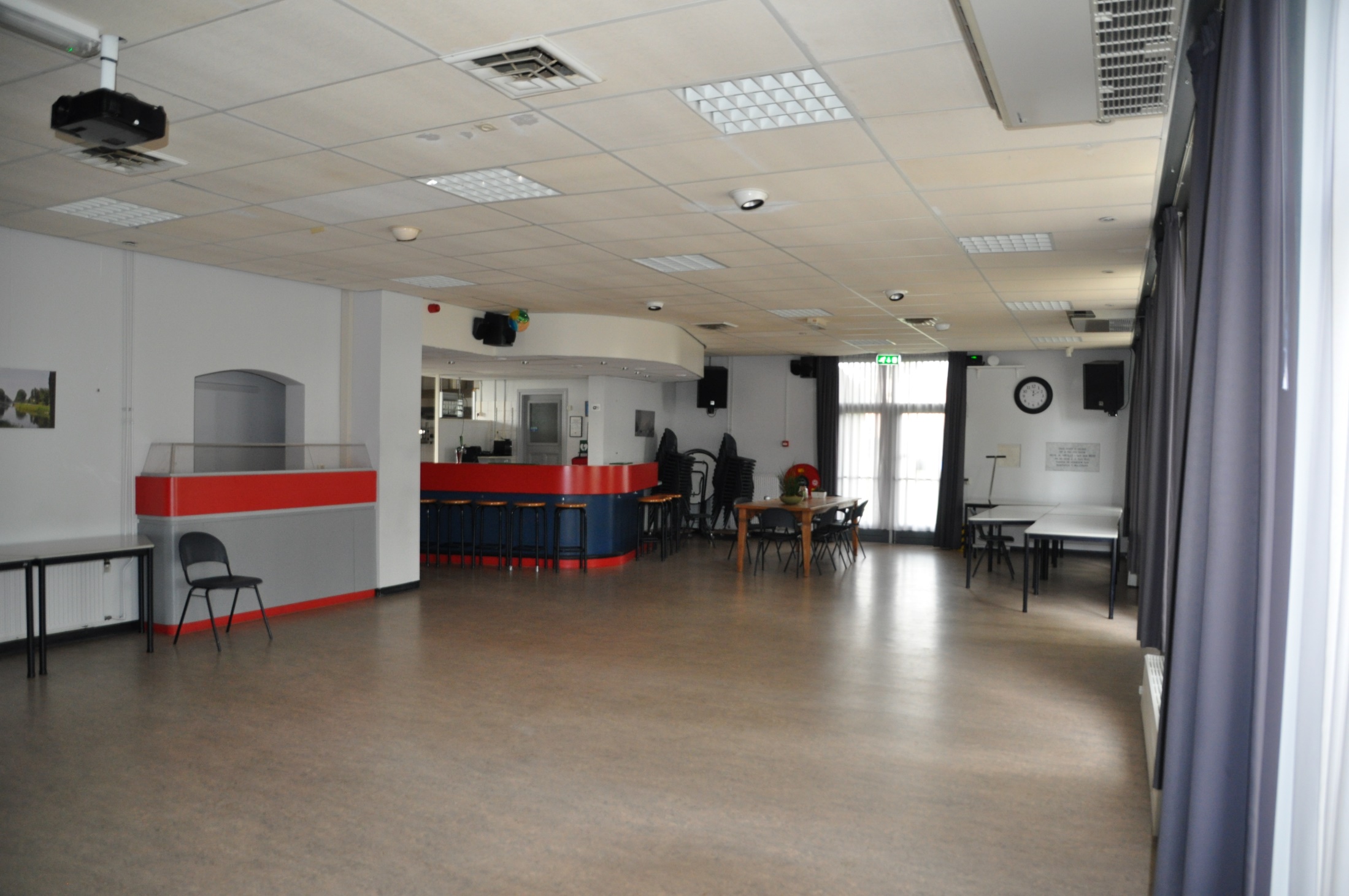 De situatie vóór de renovatie…….
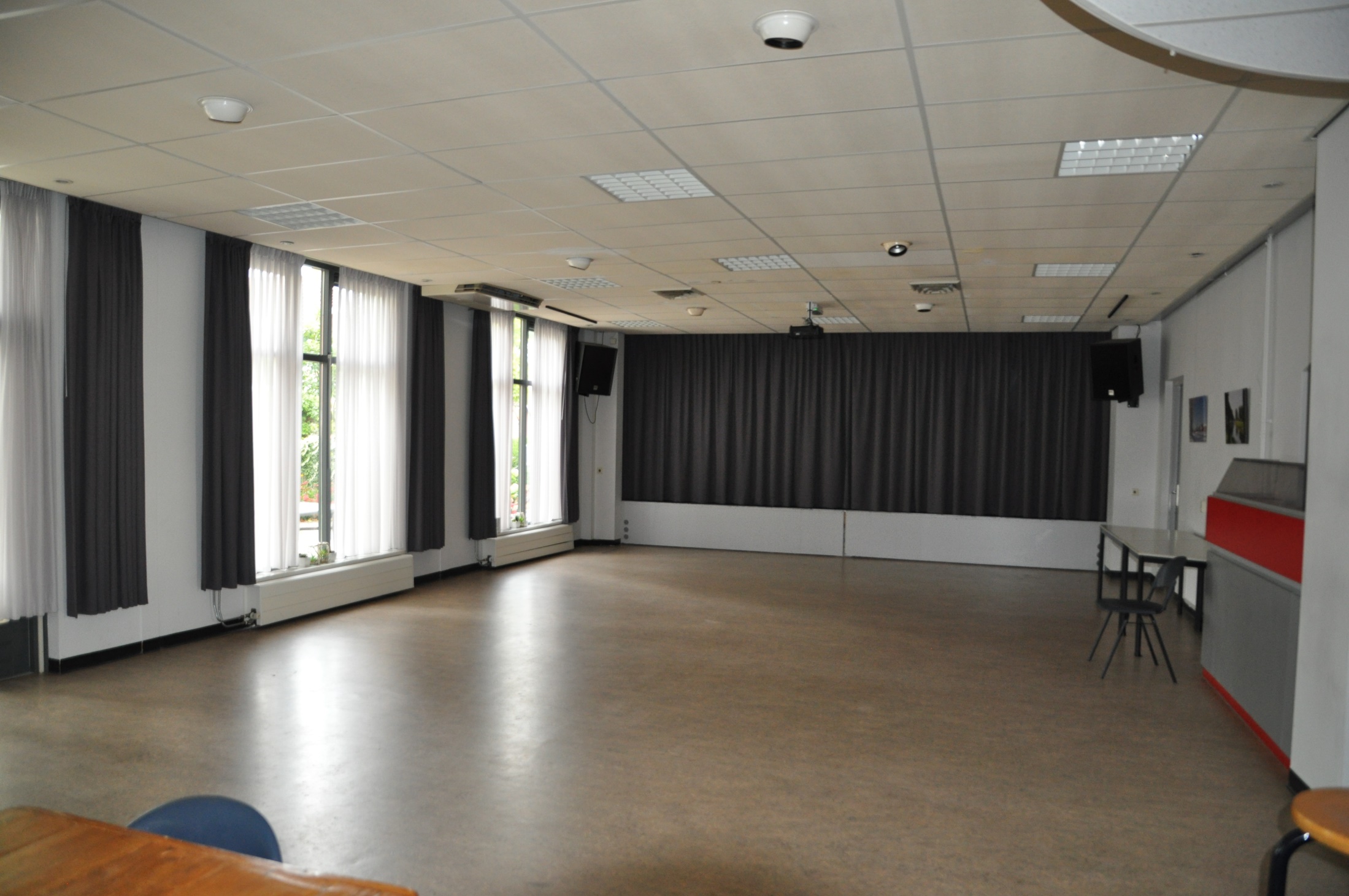 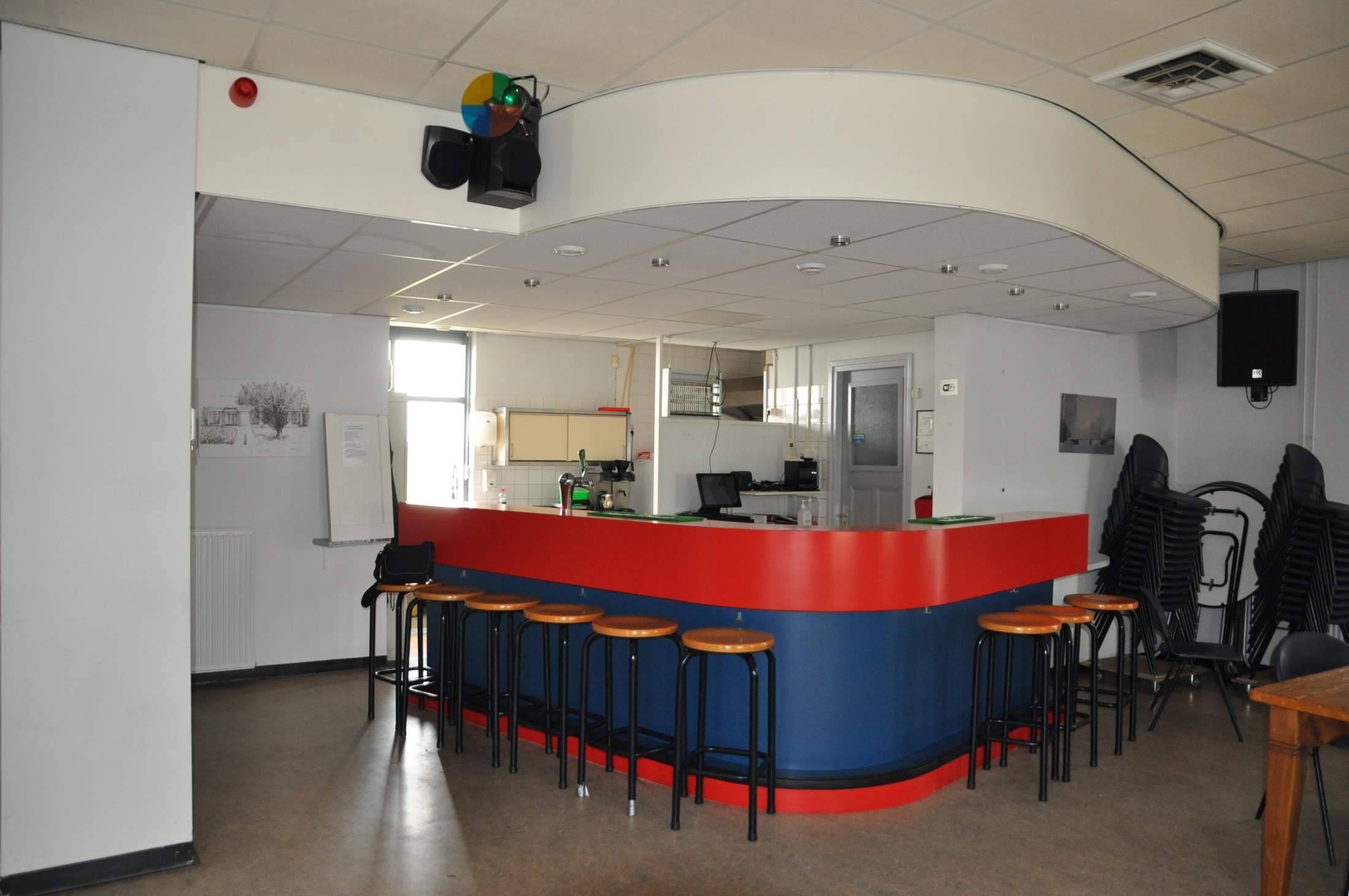 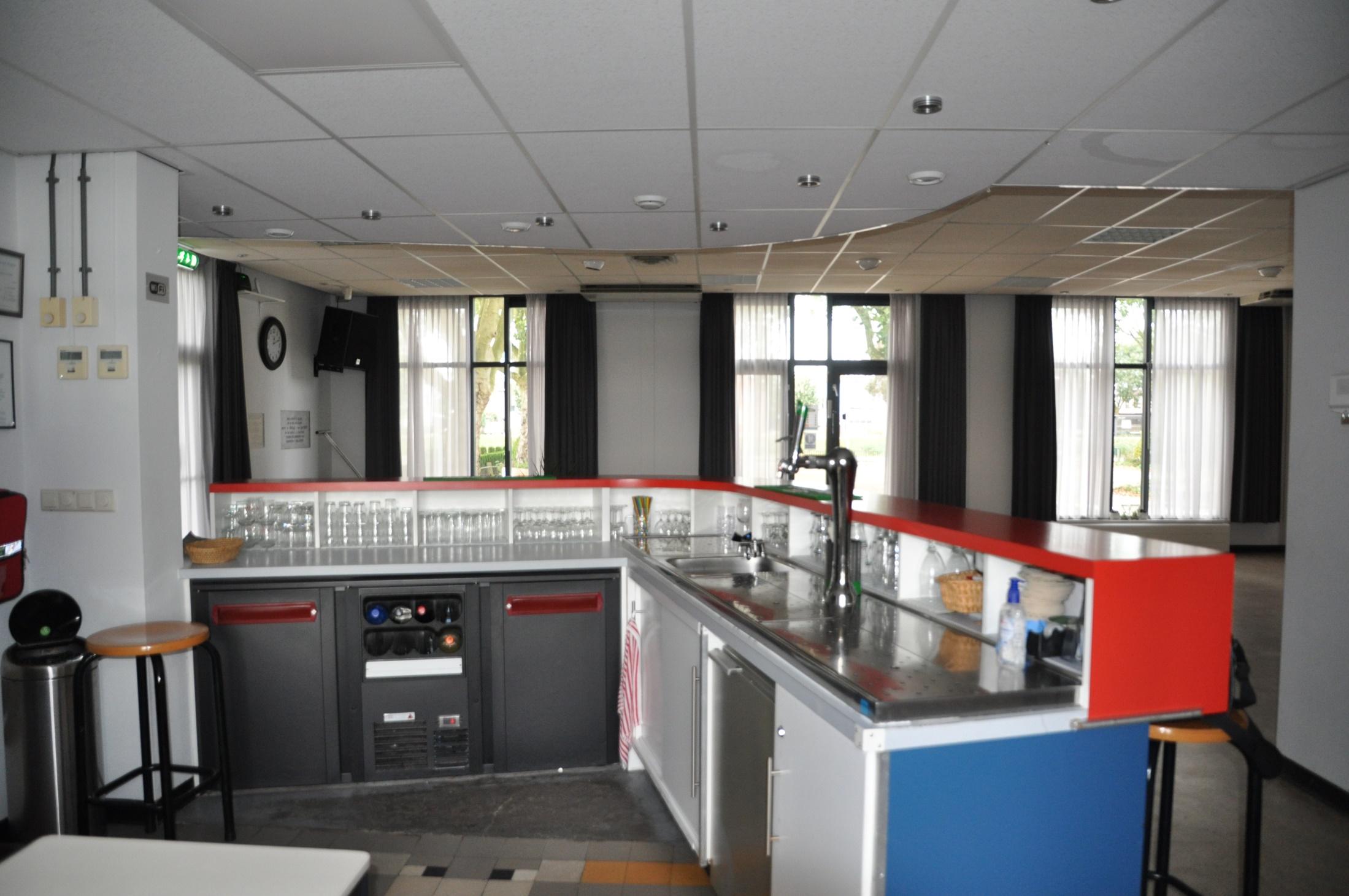 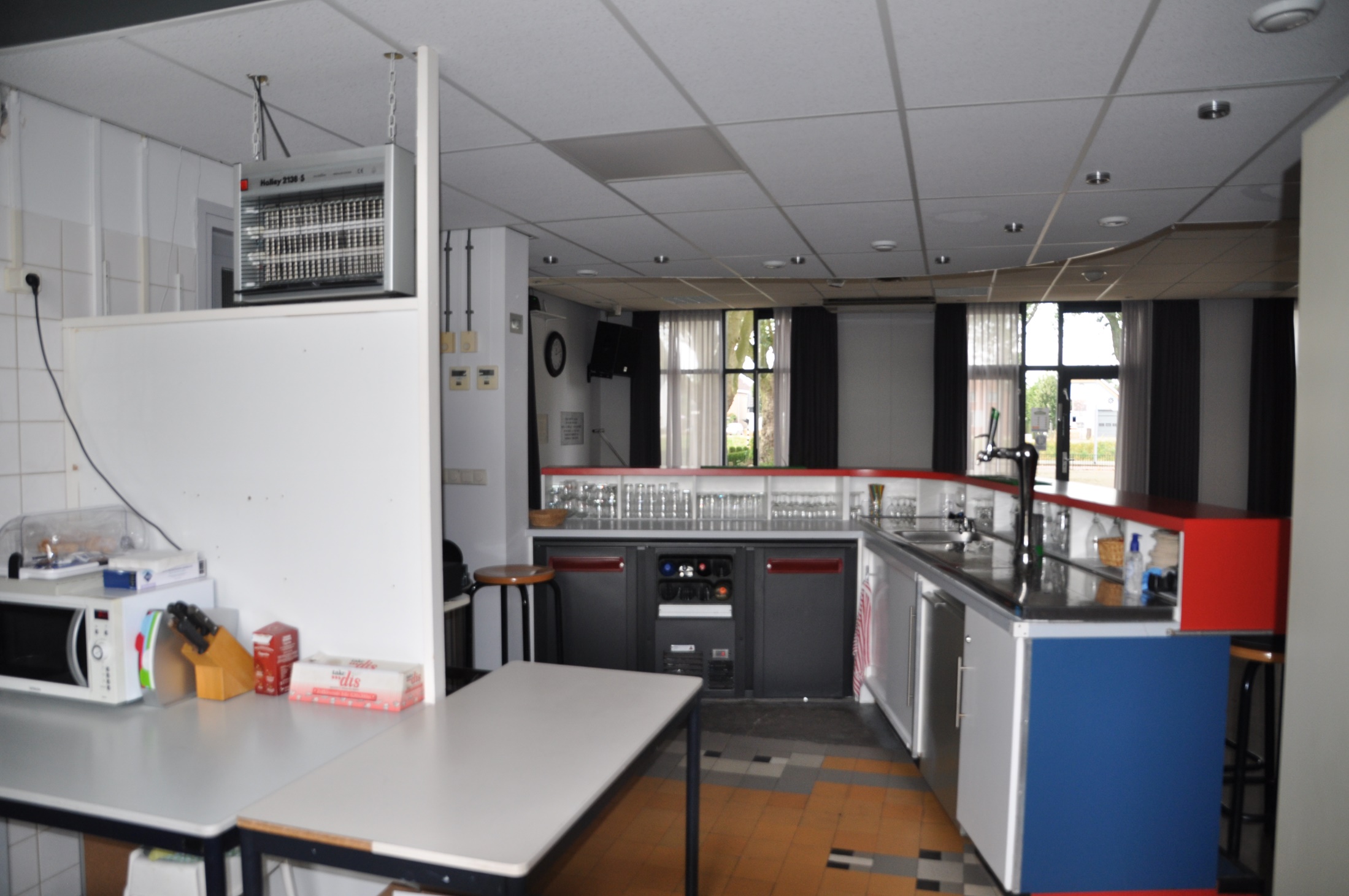 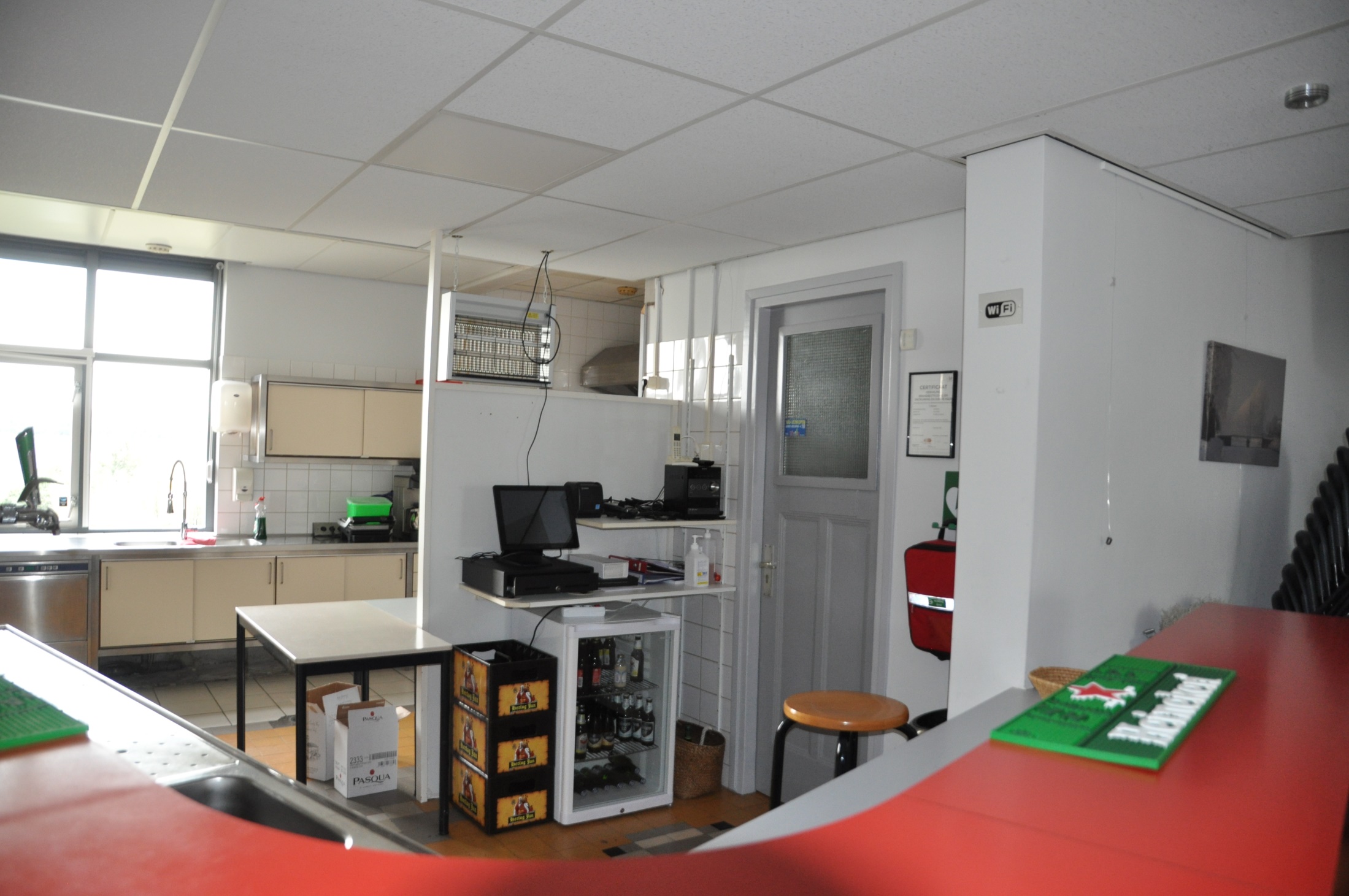 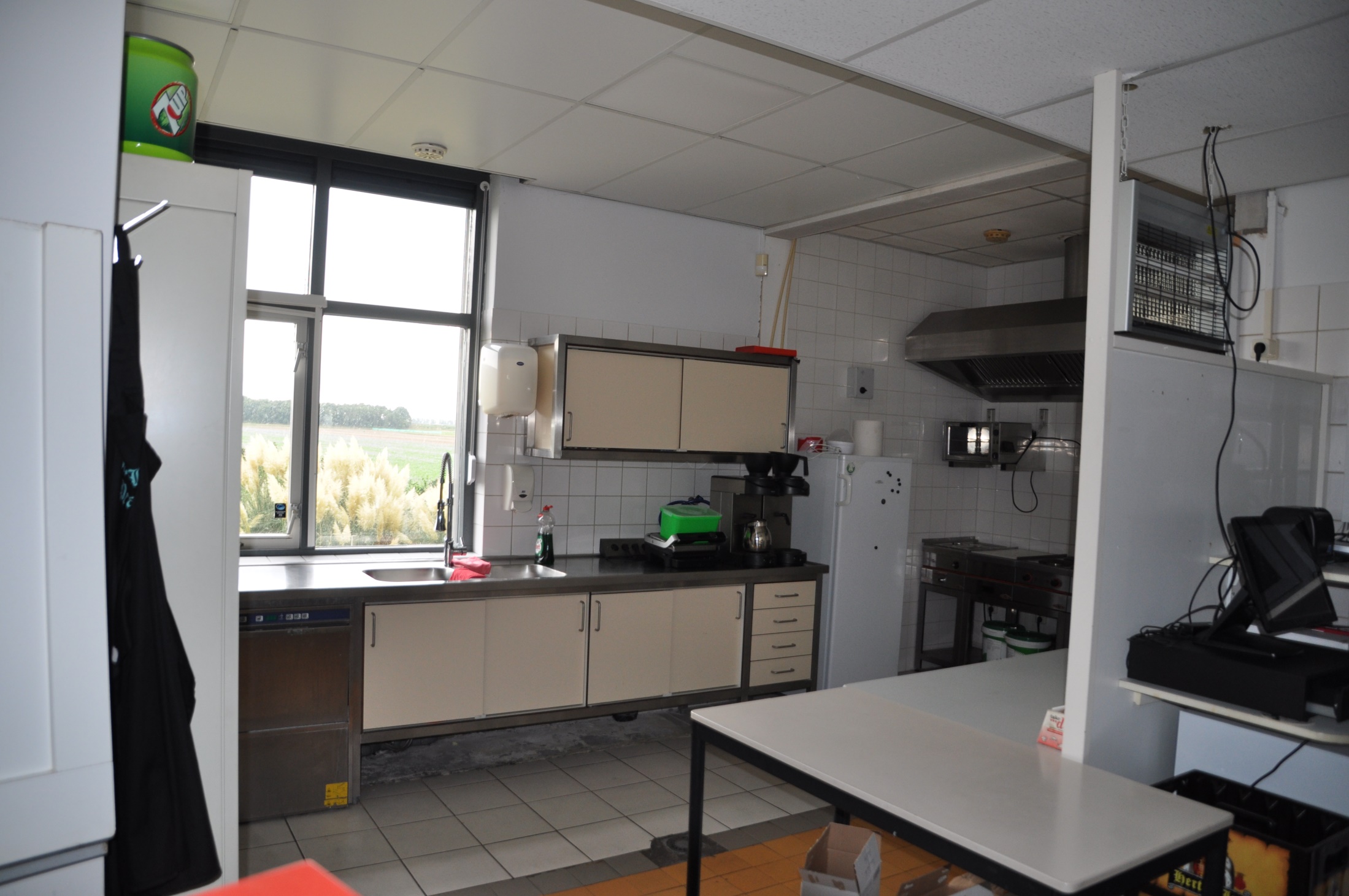 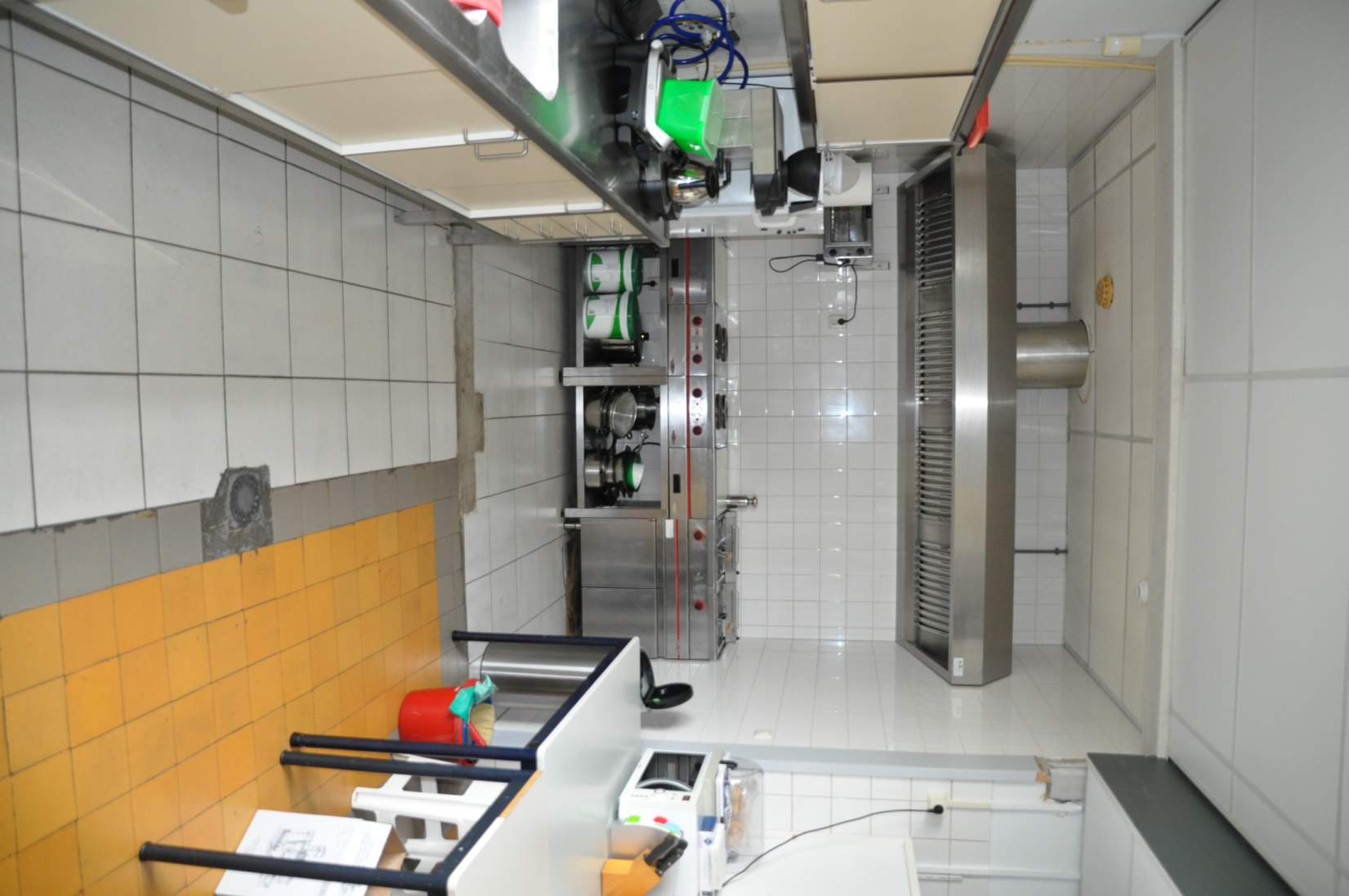 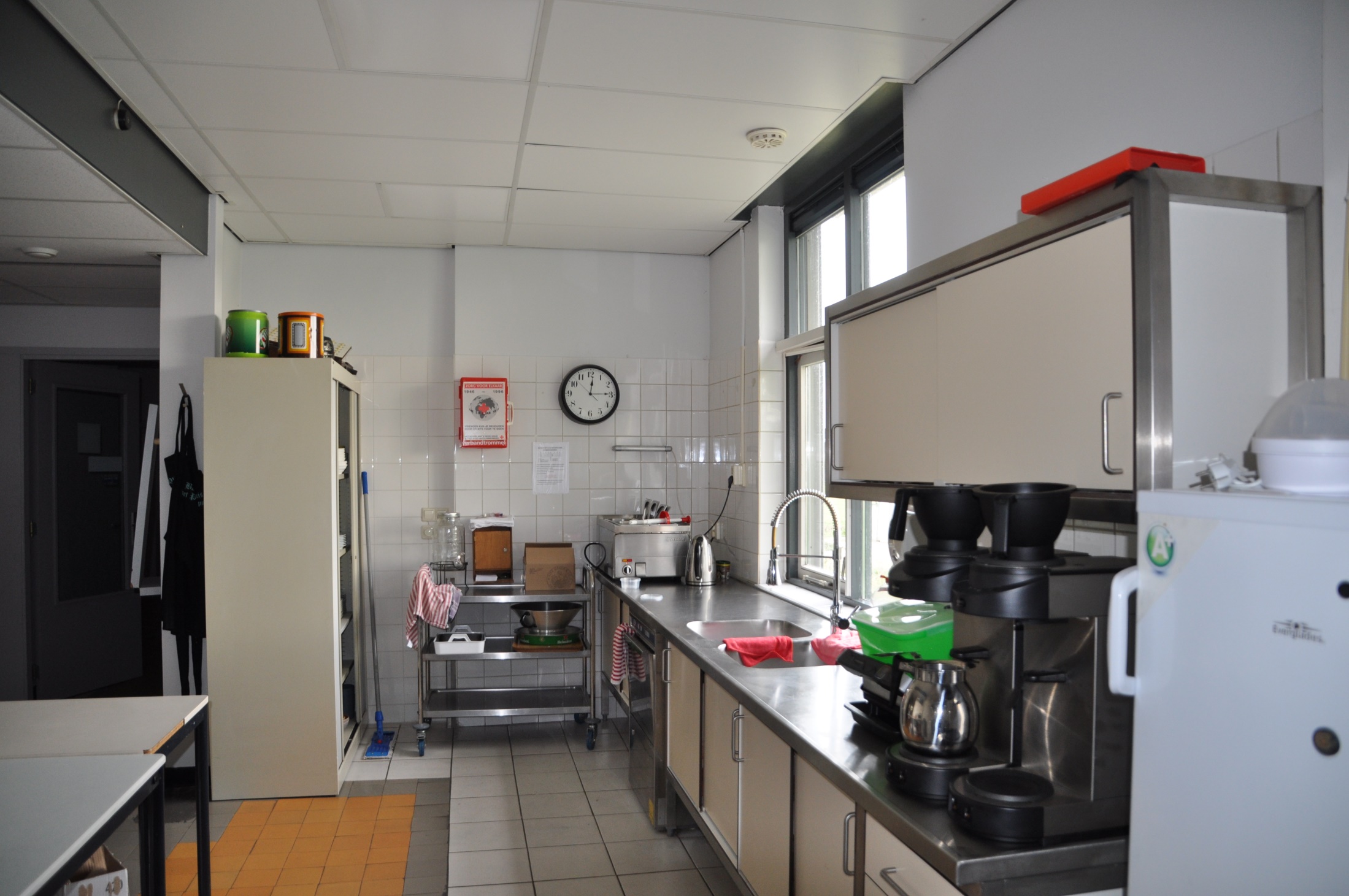 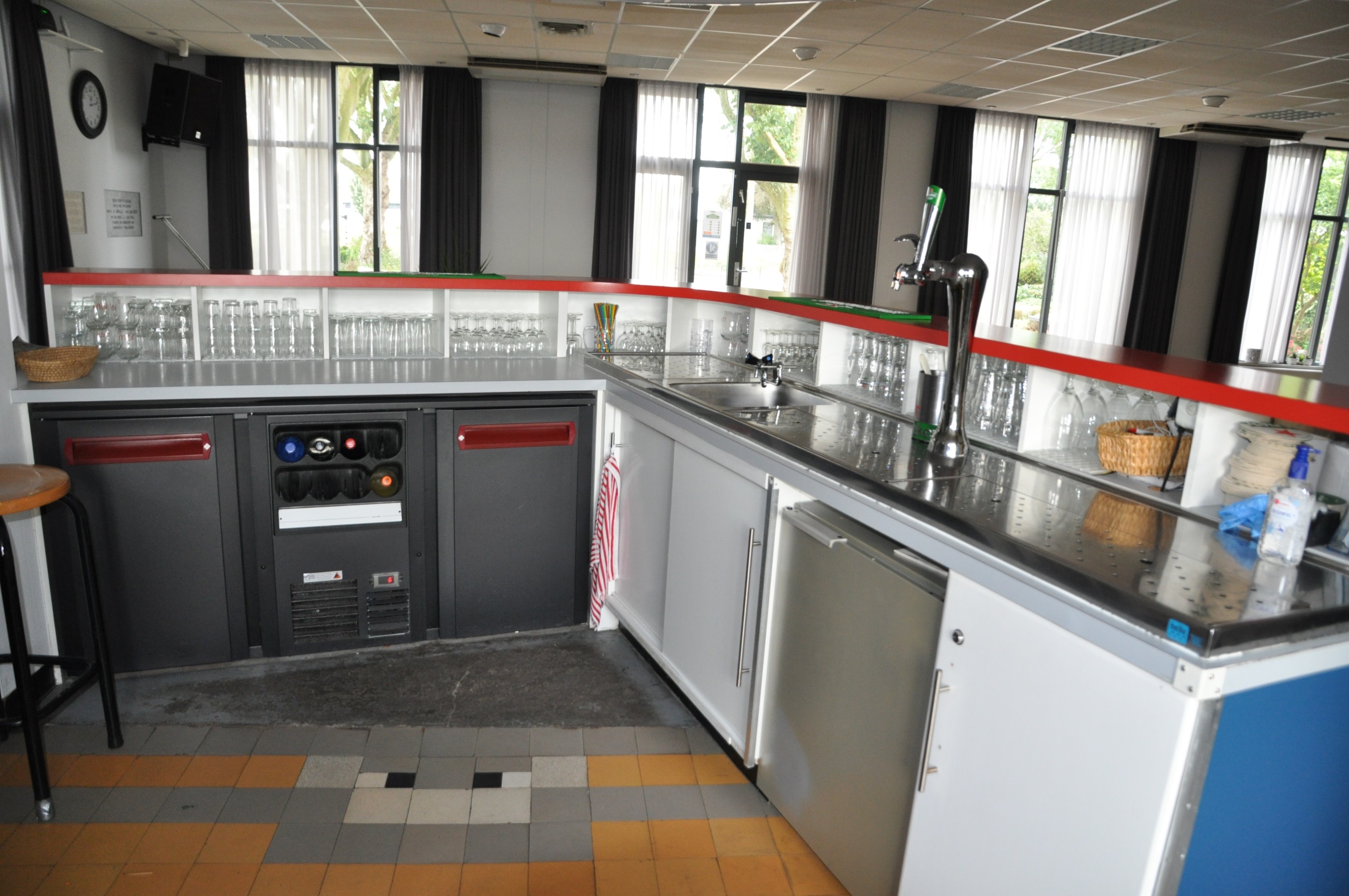 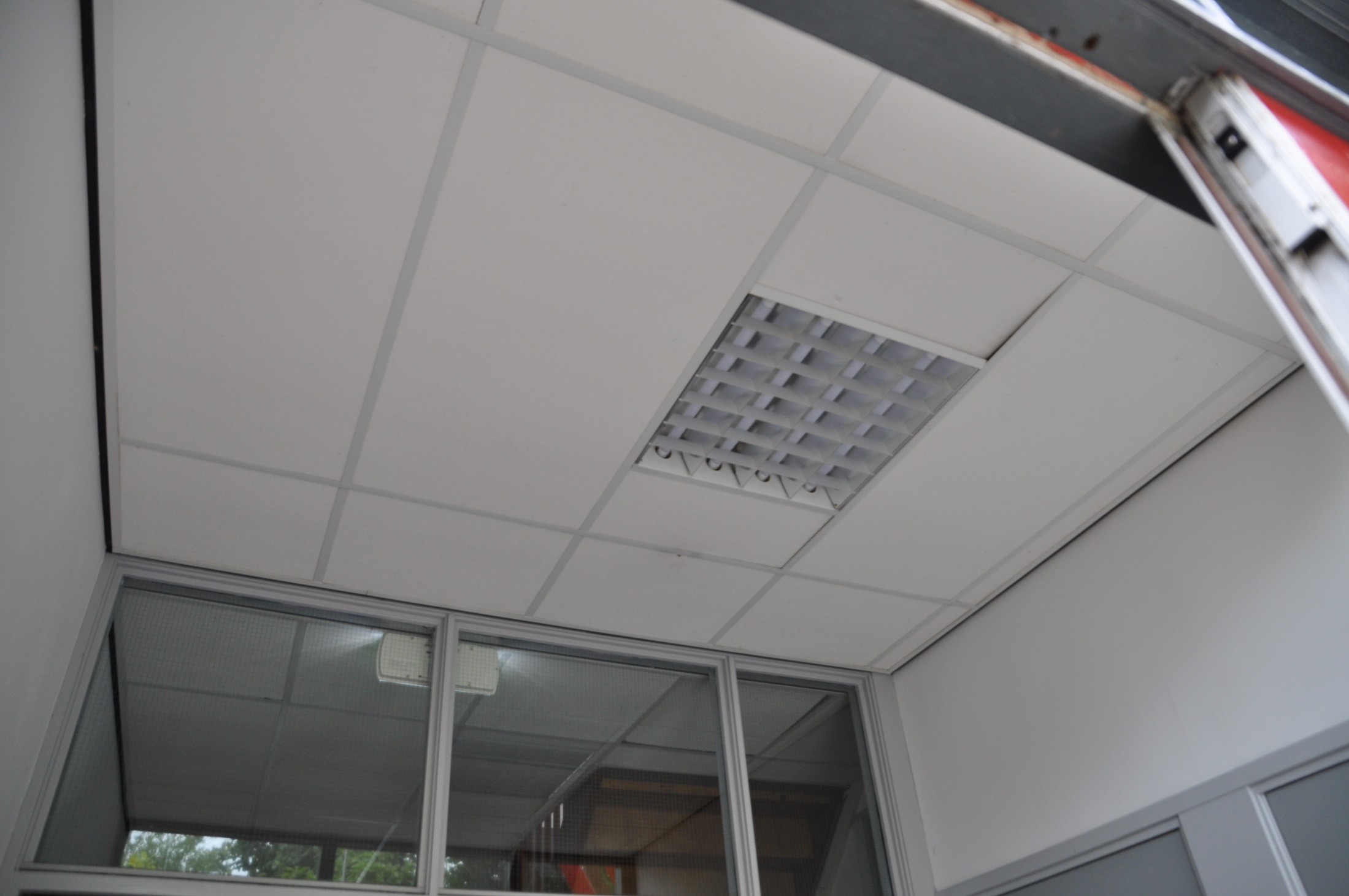 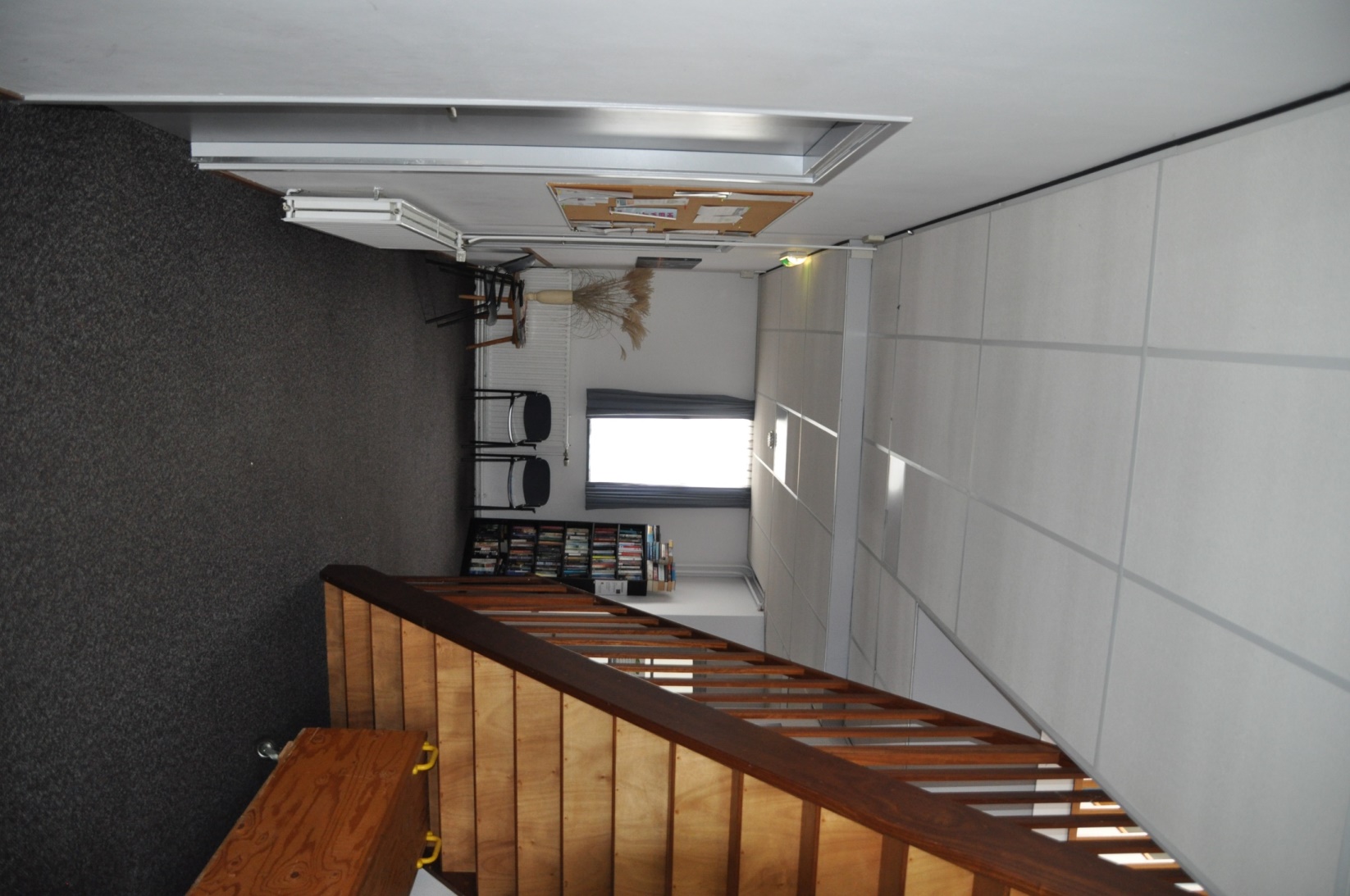 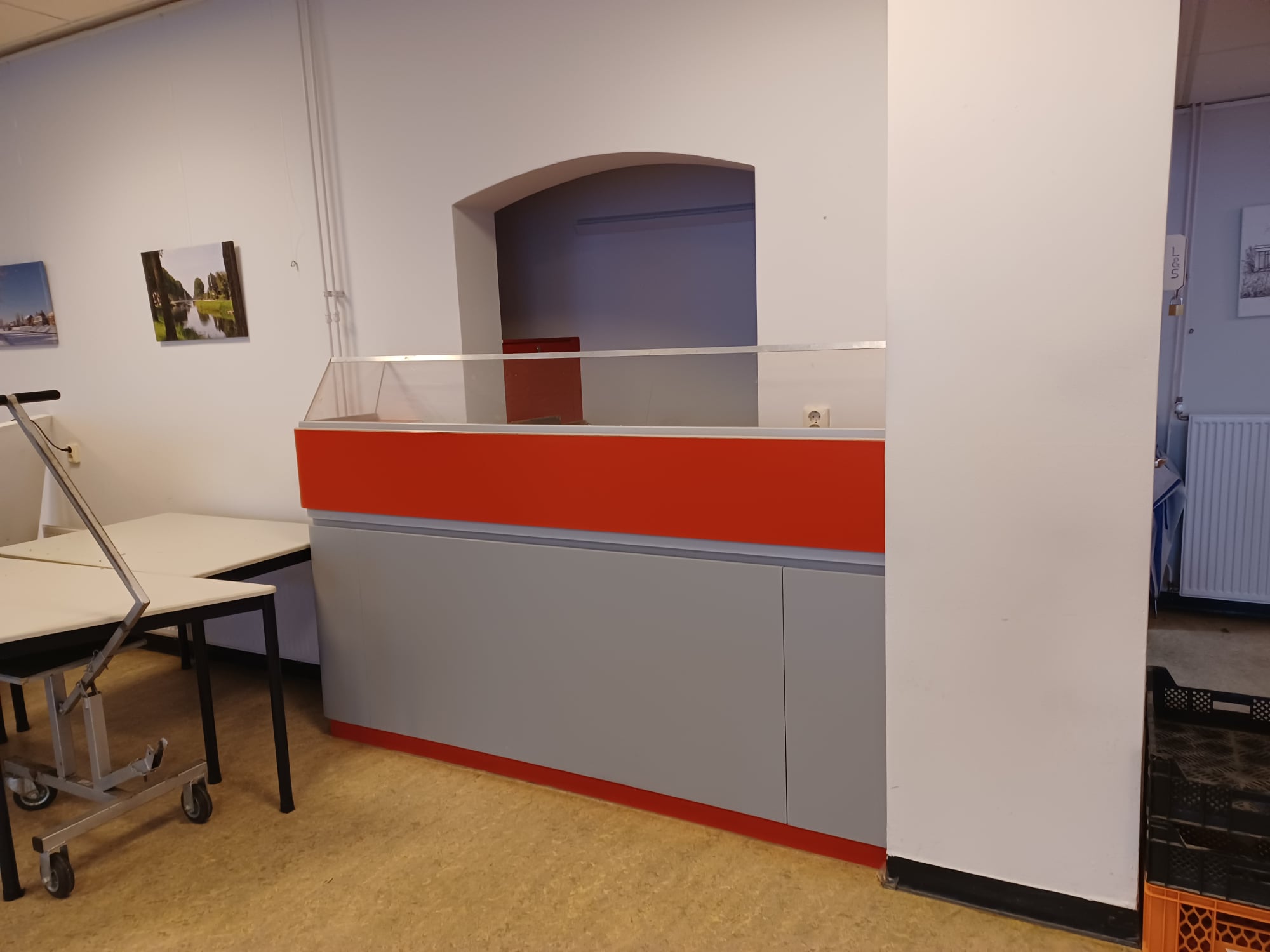 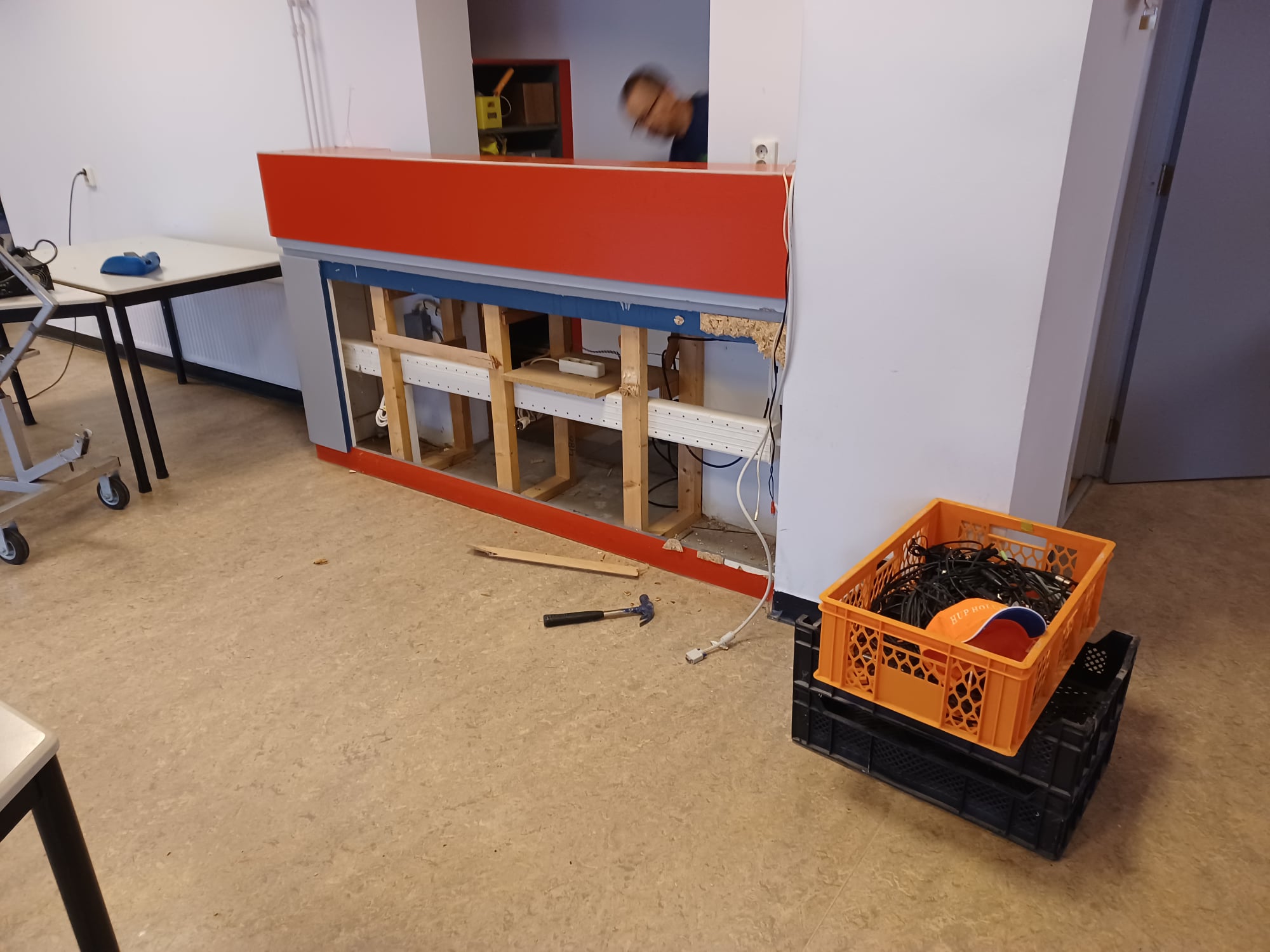 En dan kan het voorbereidende 
sloopwerk gaan beginnen!!!
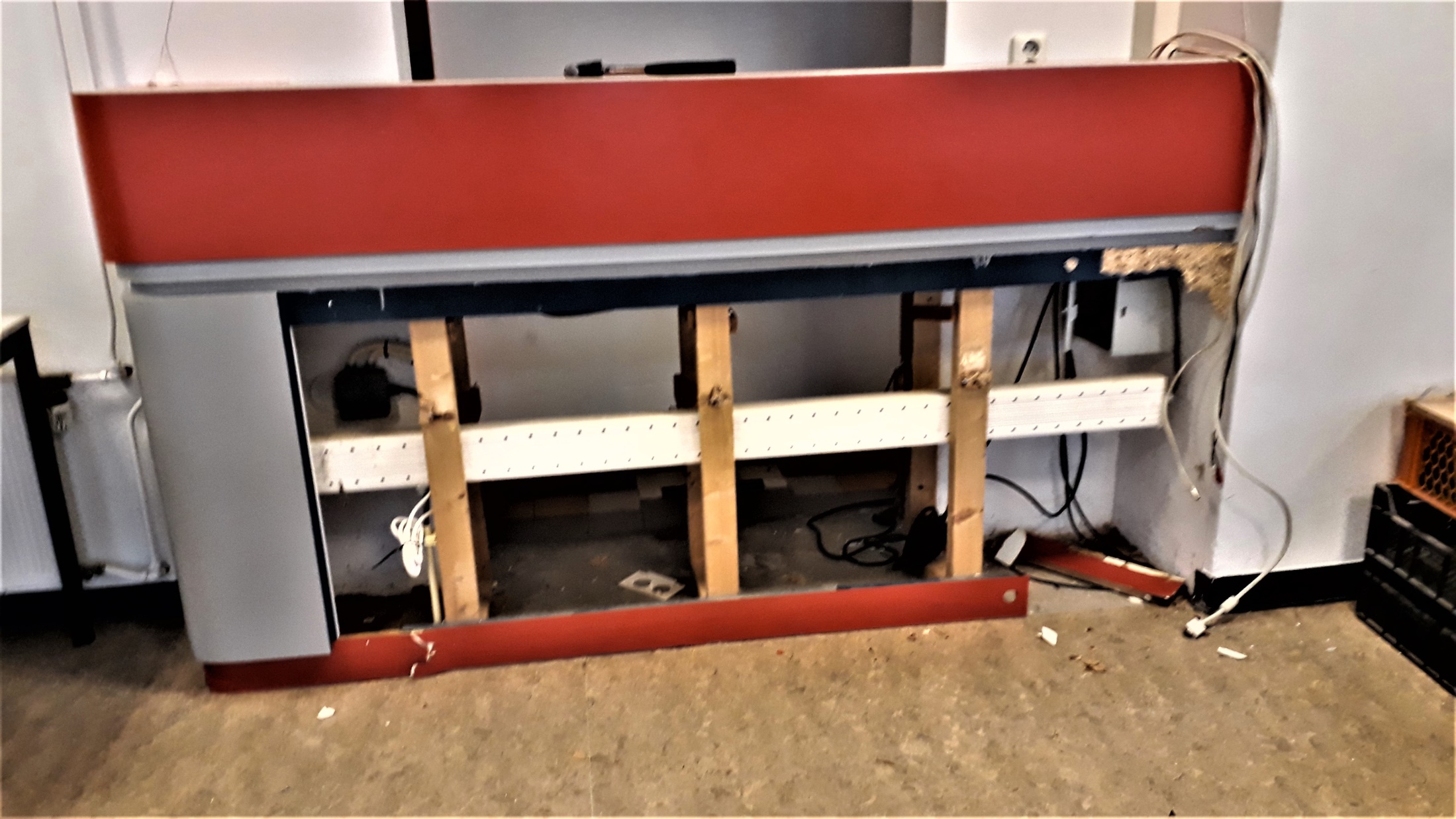 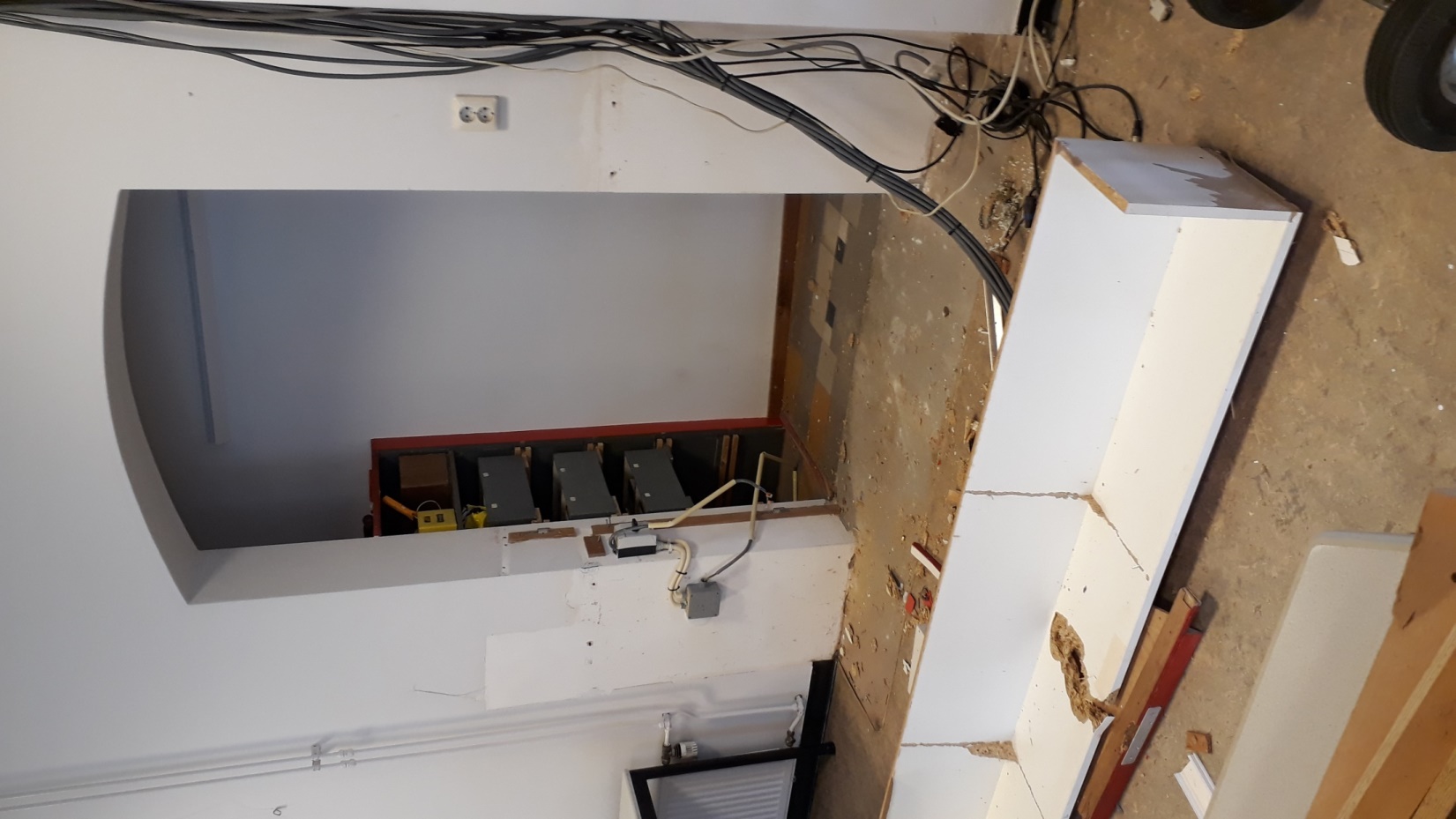 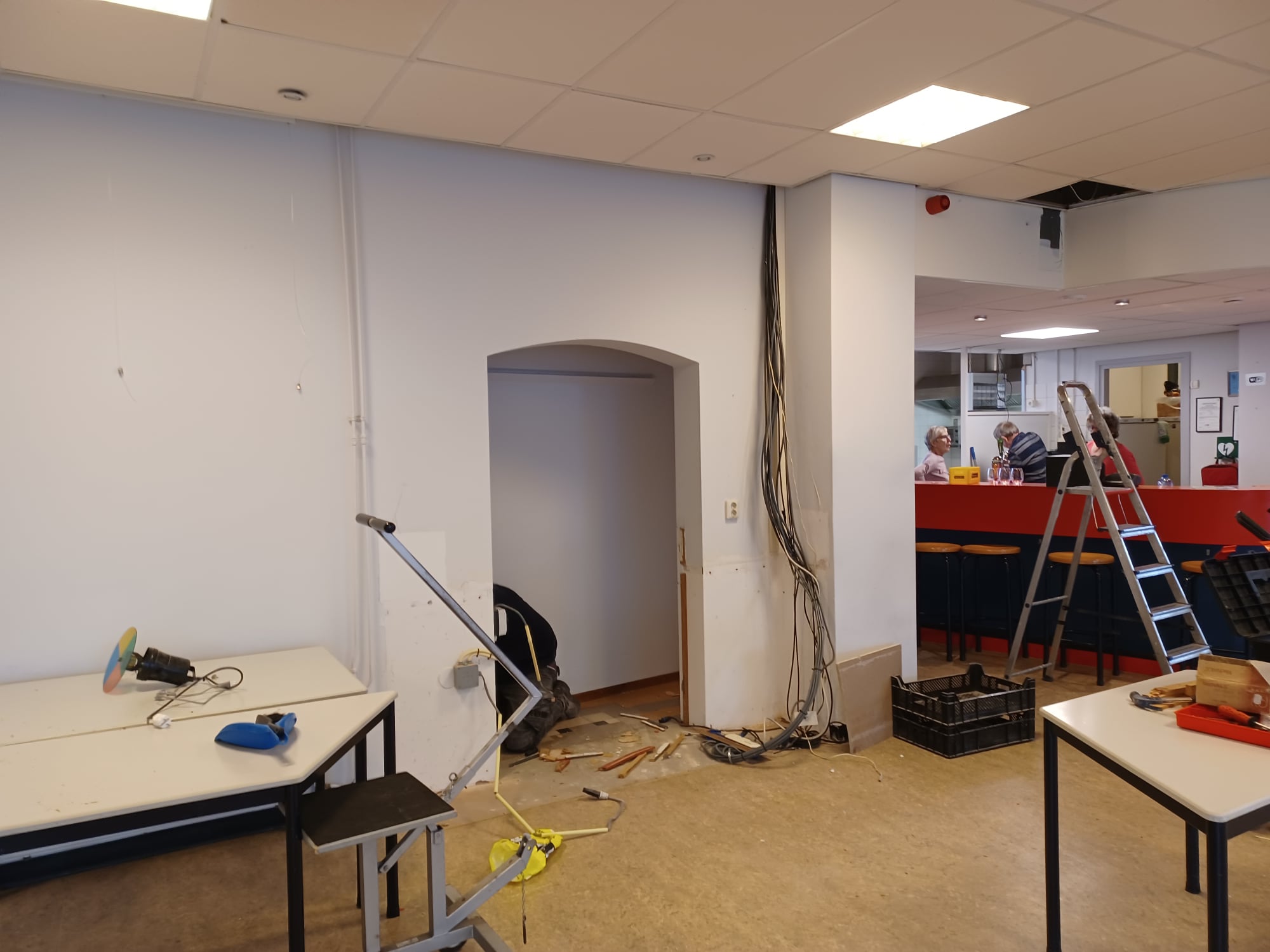 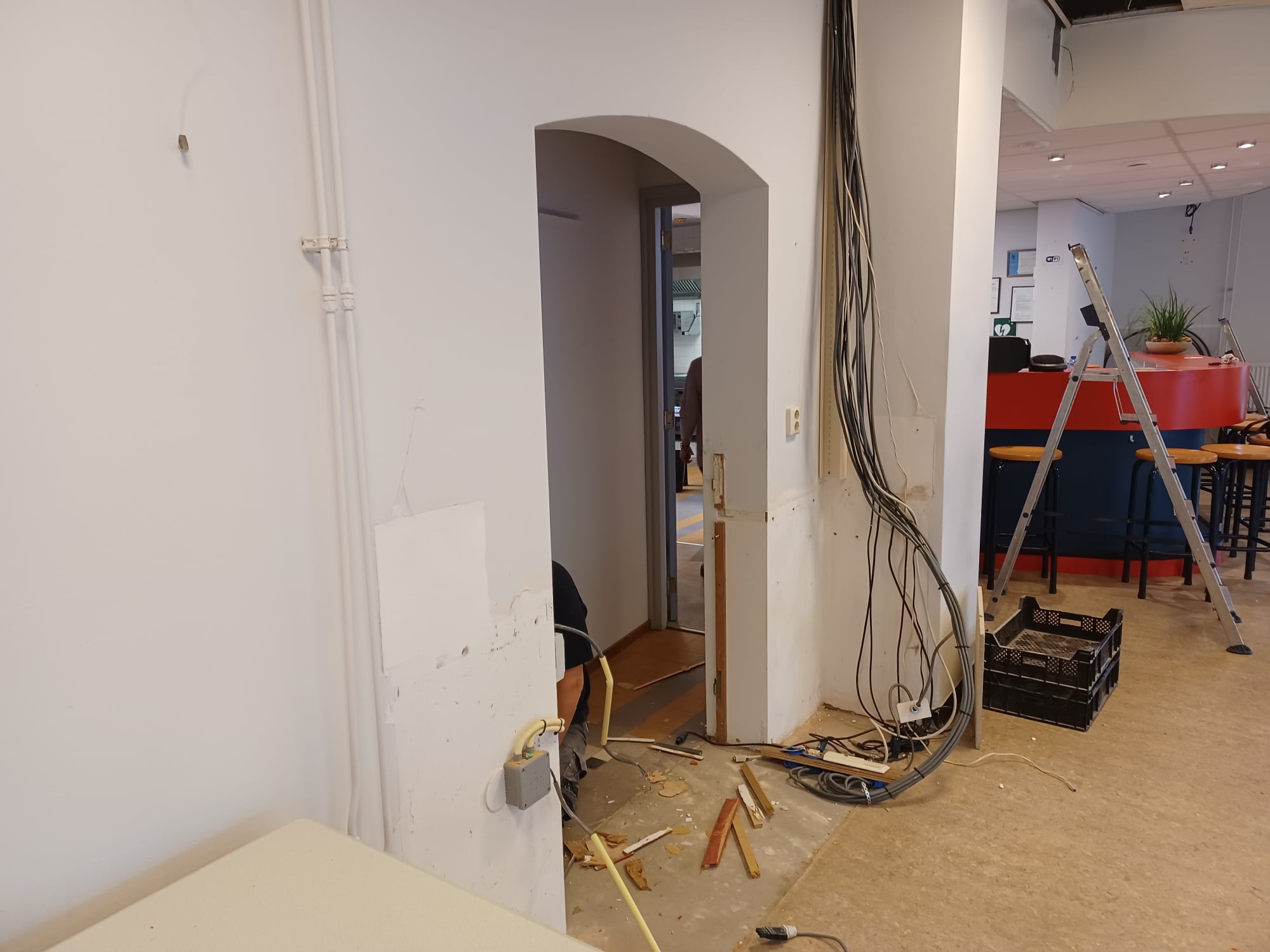 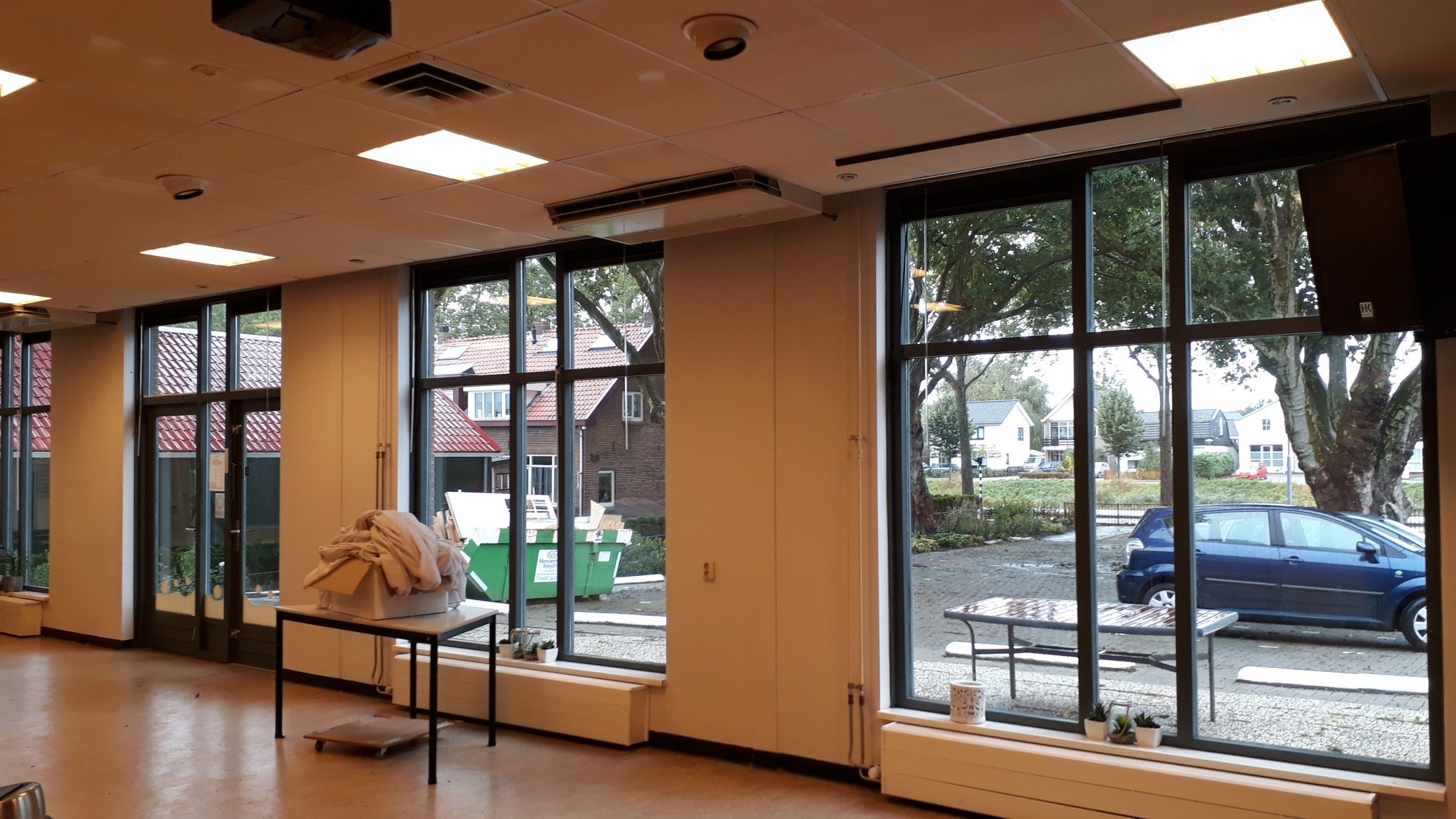 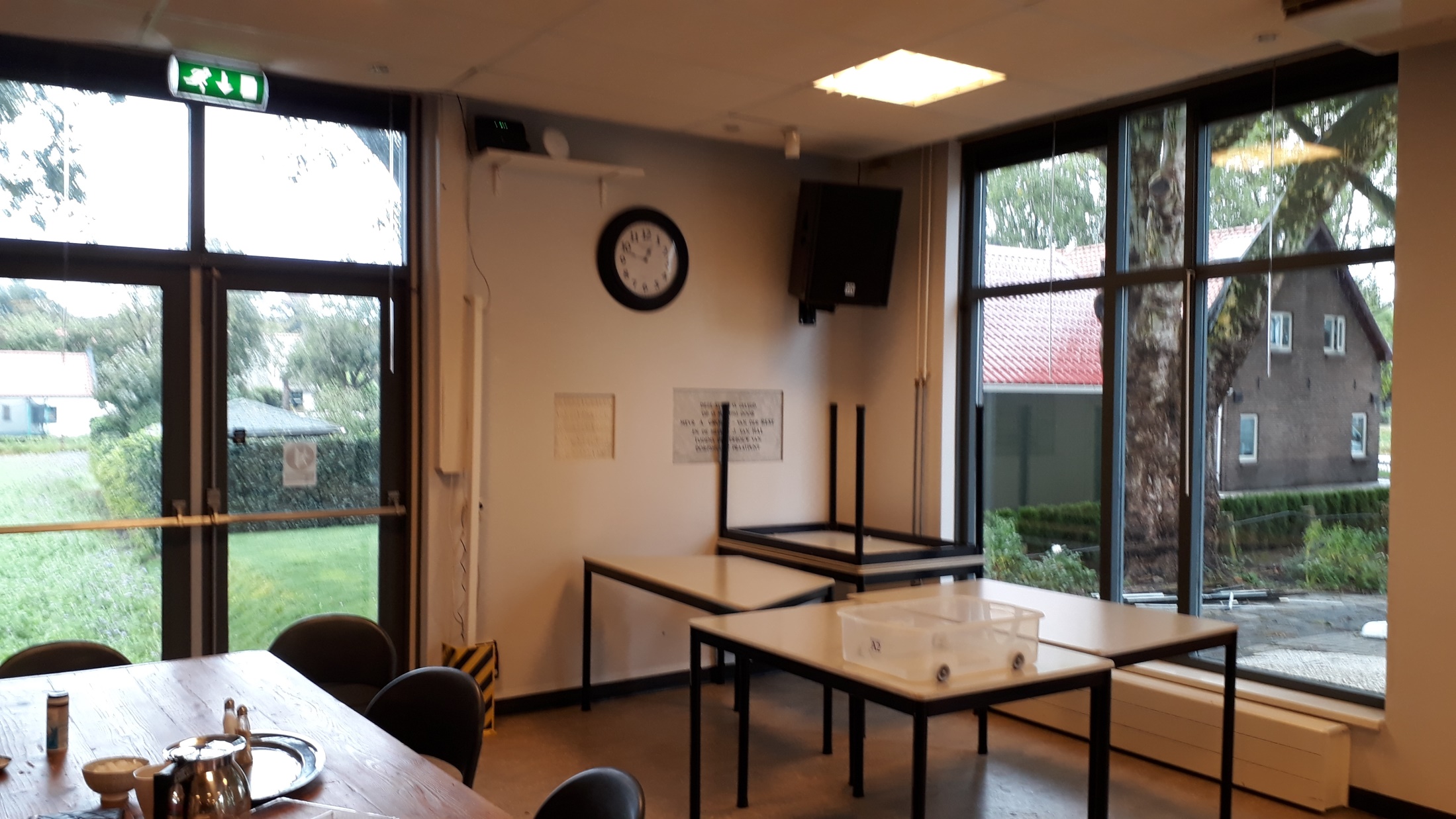 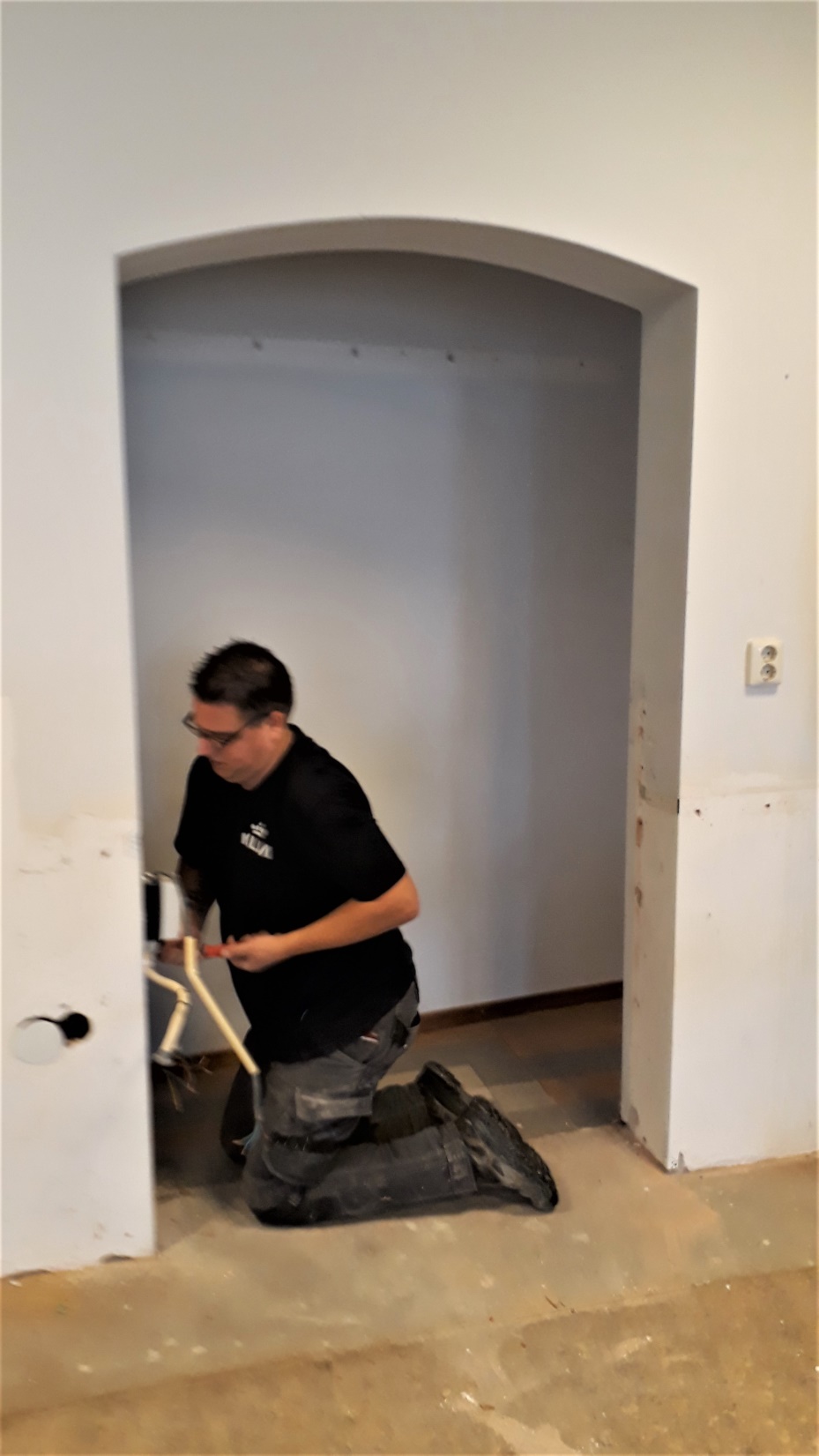 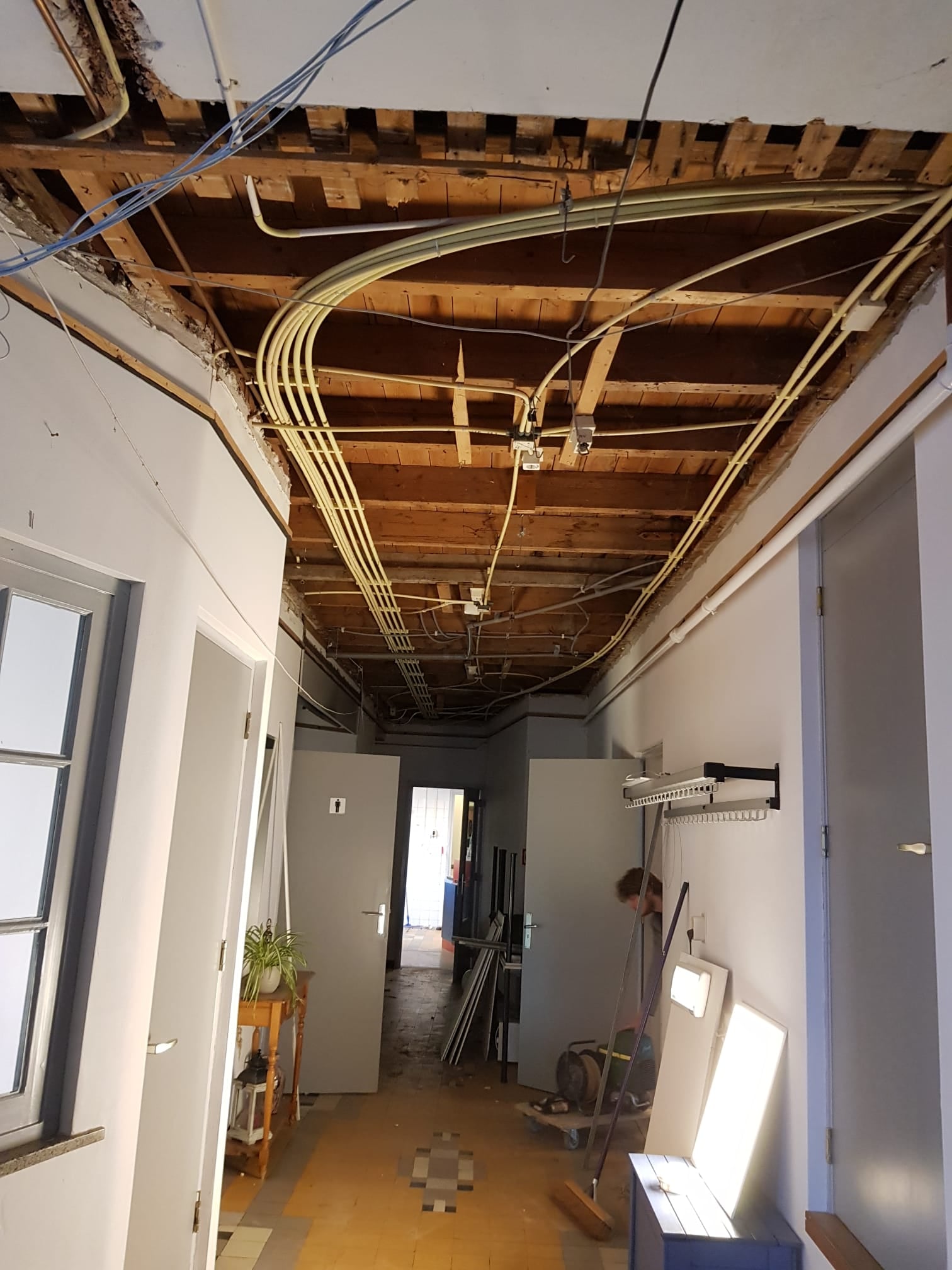 De renovatie is begonnen!

Als eerste is het plafond 
over de gehele beneden 
verdieping aan de beurt
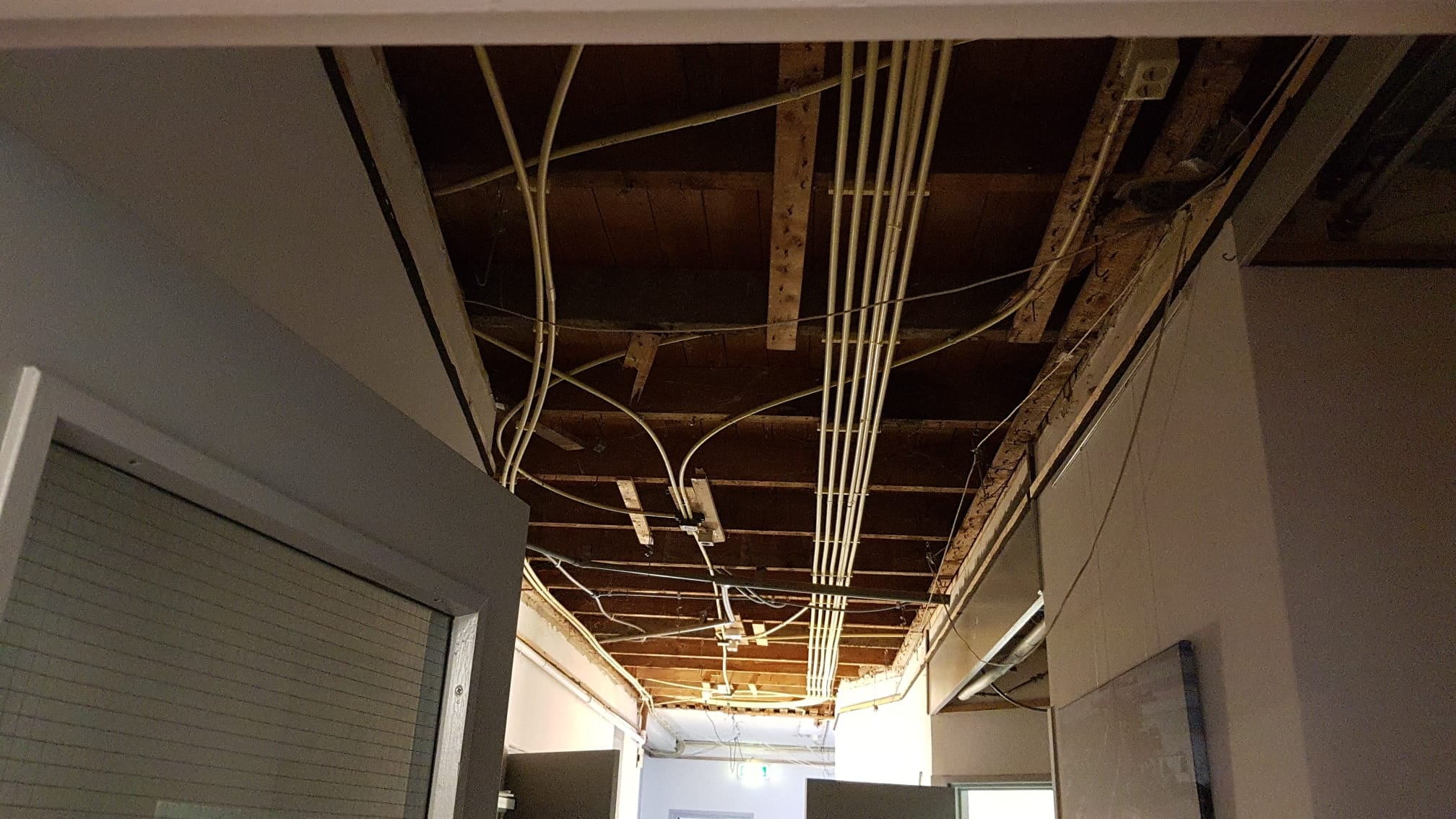 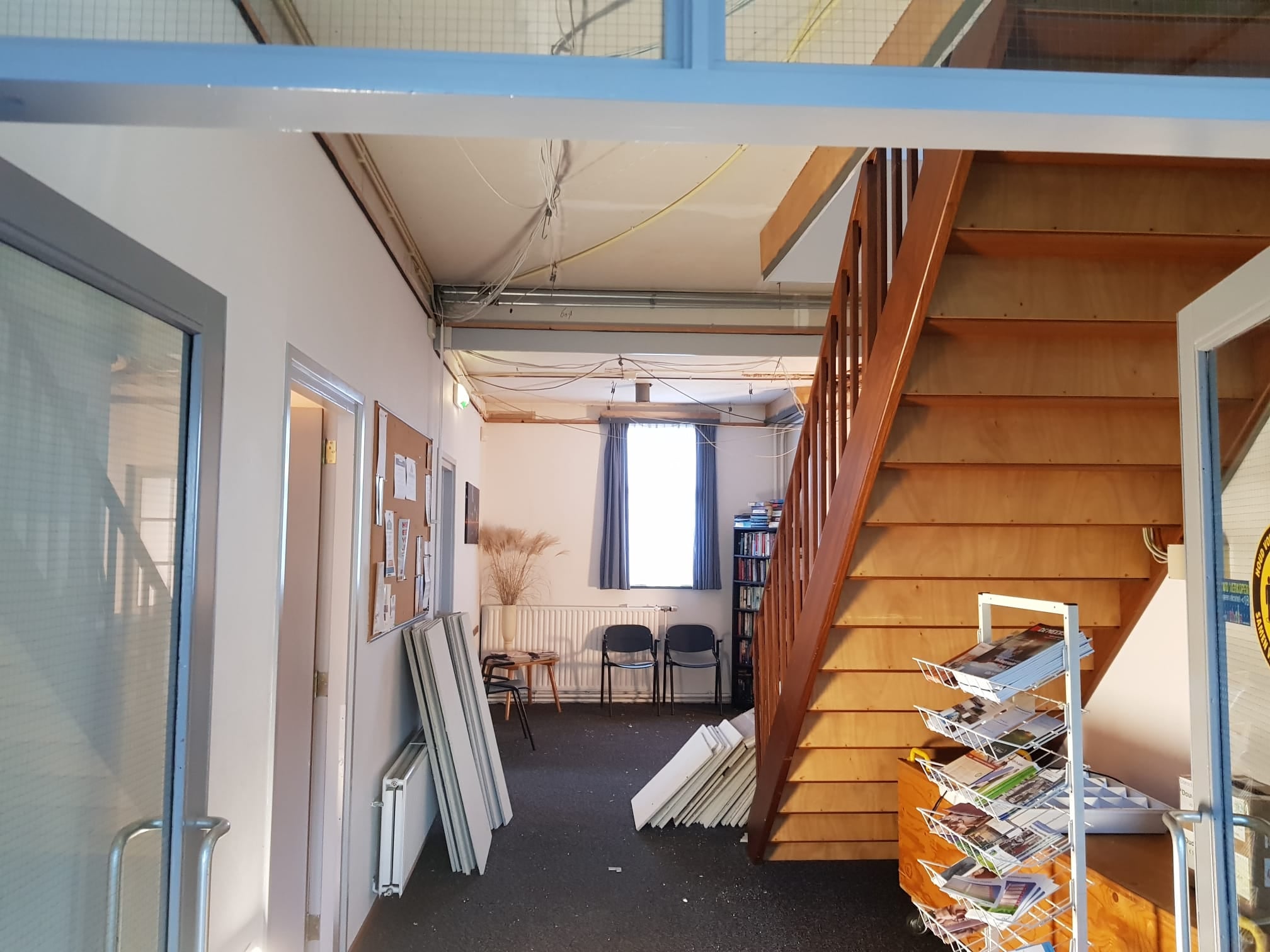 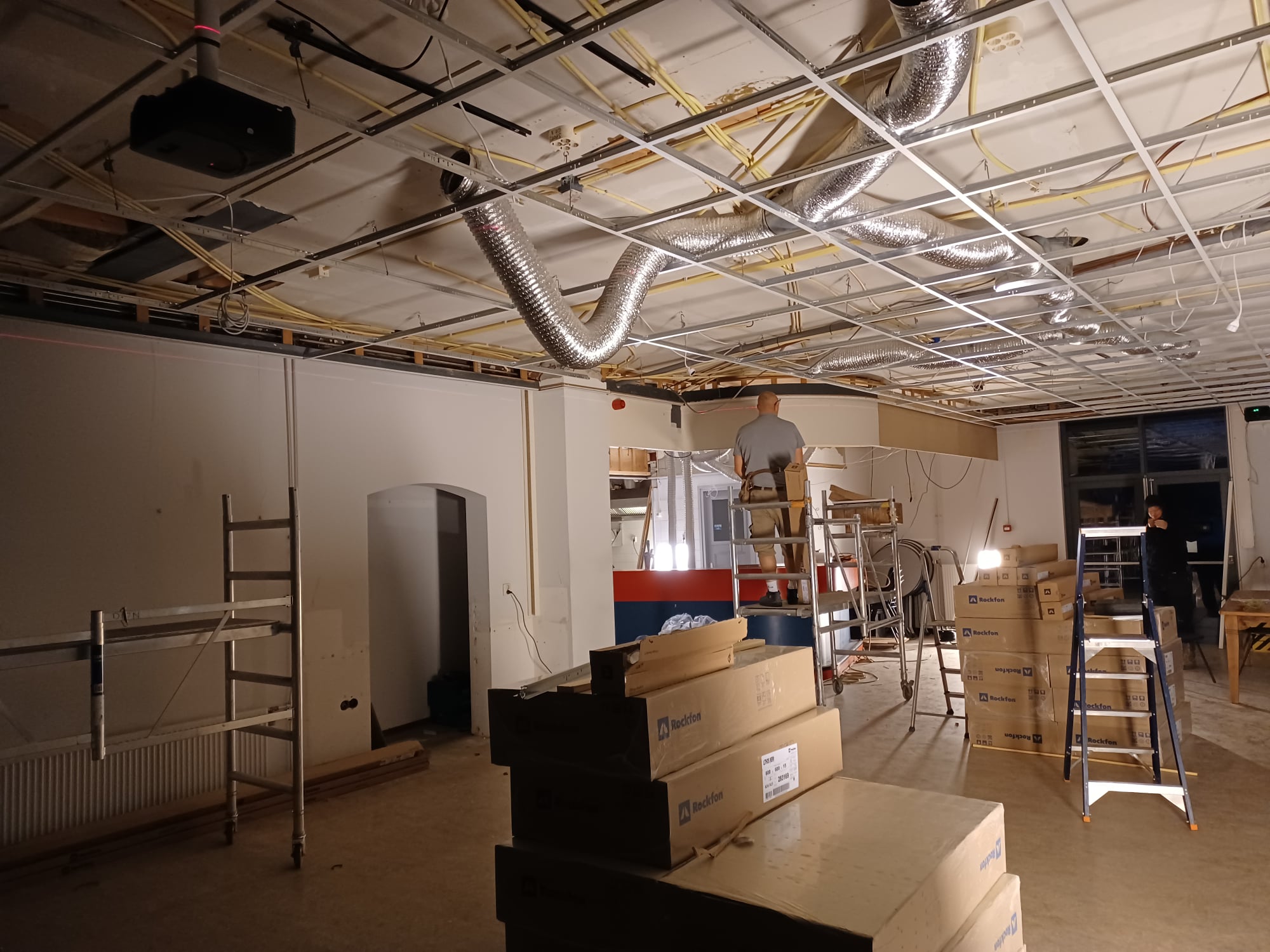 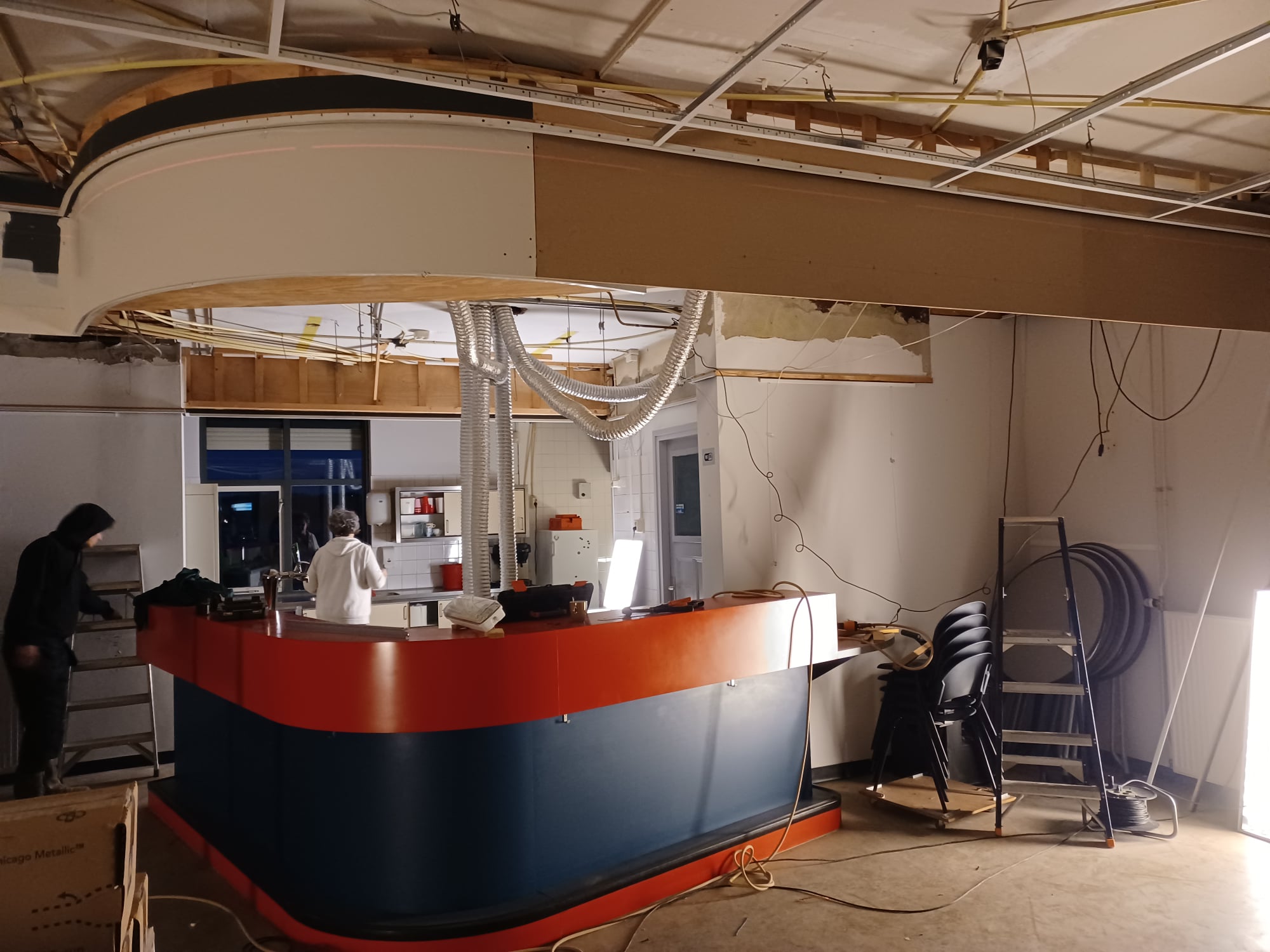 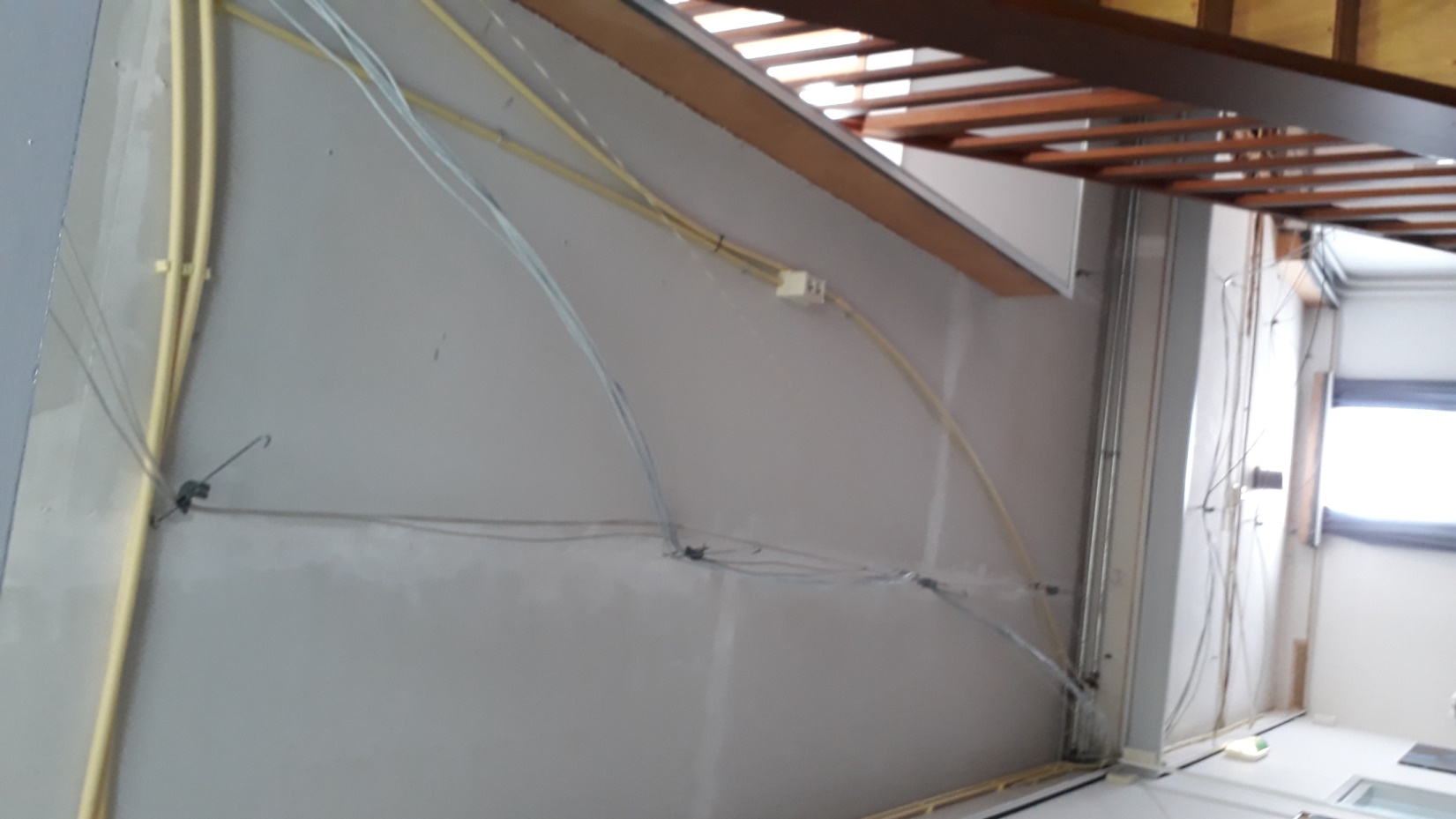 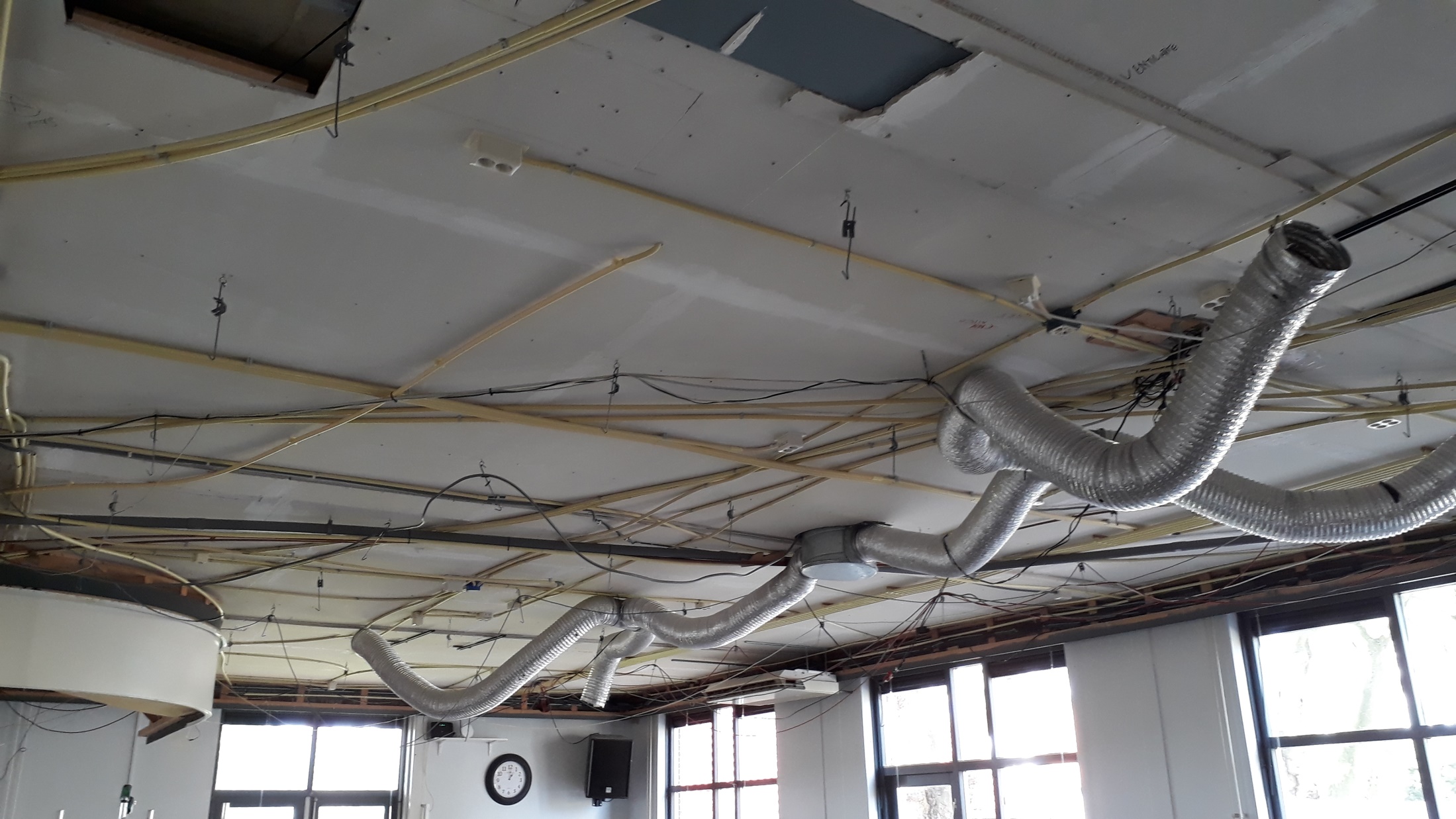 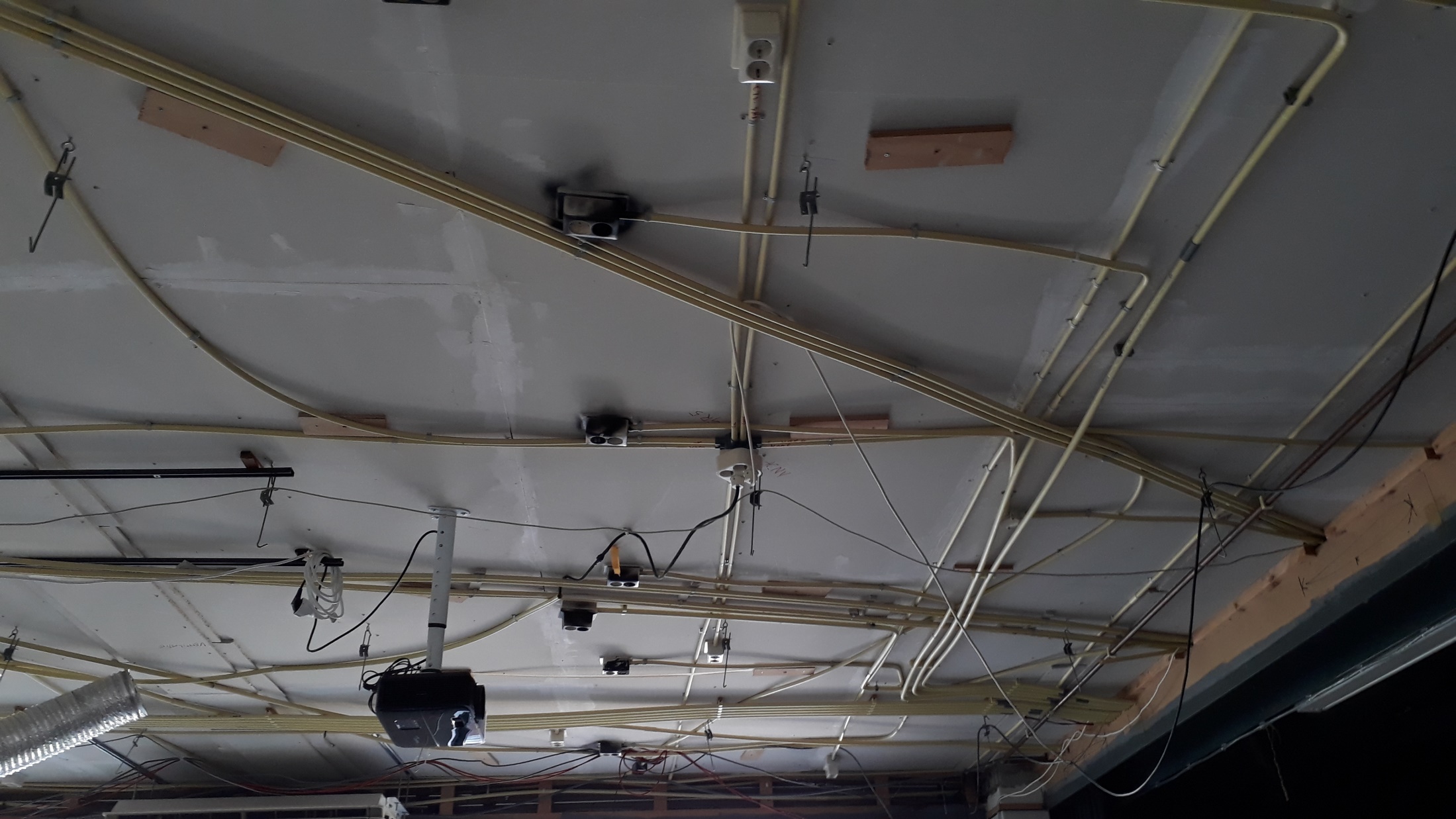 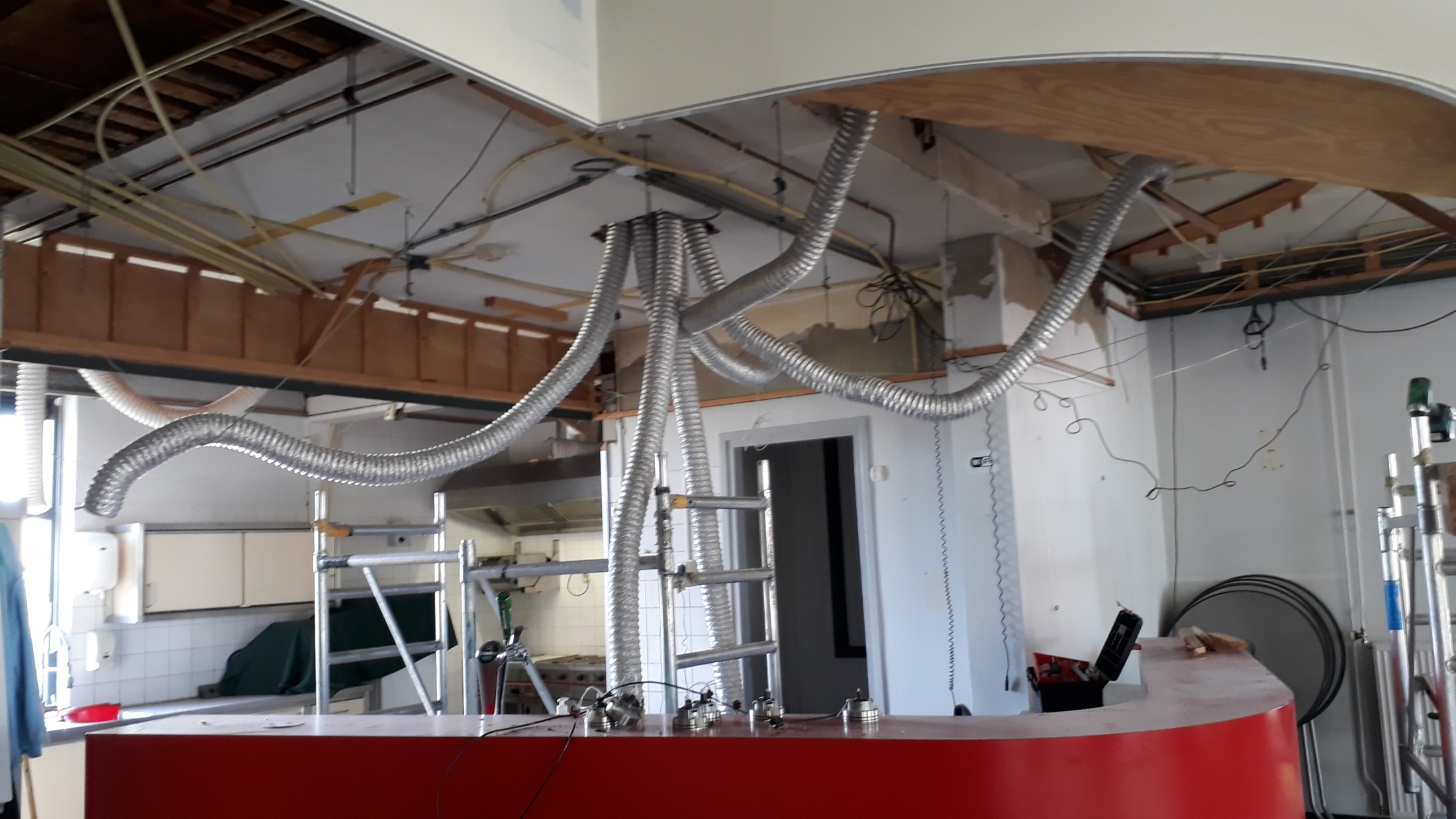 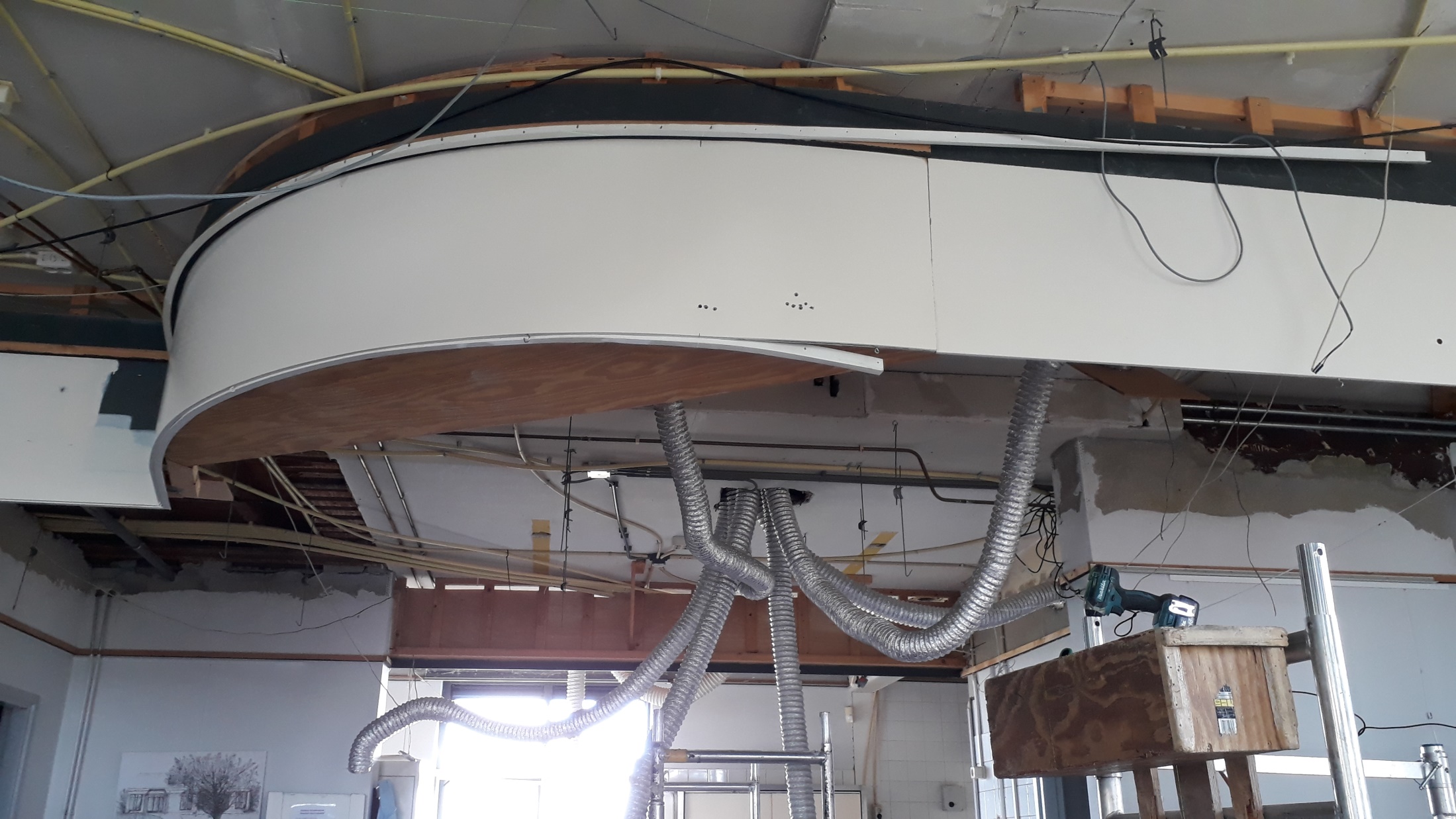 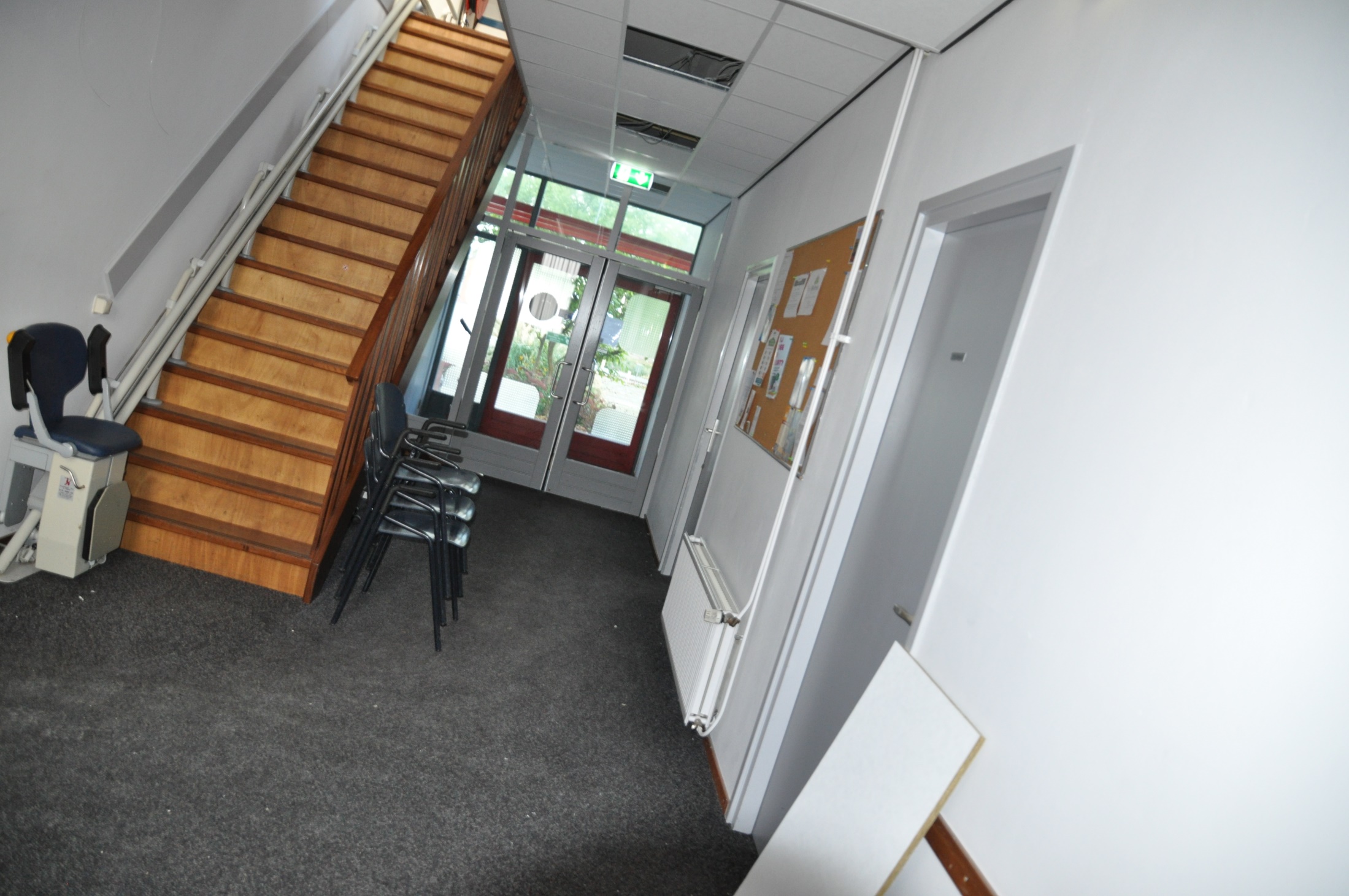 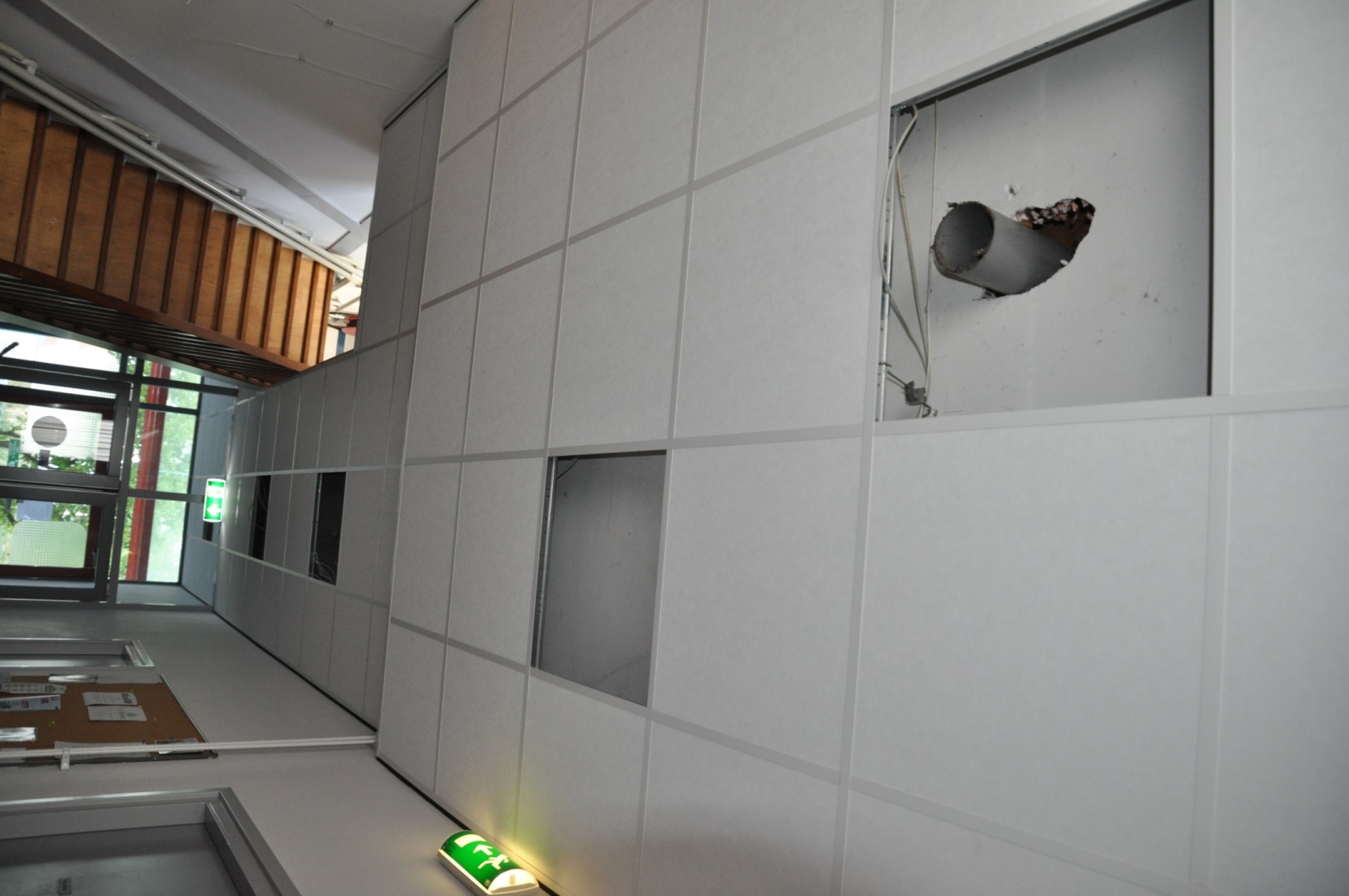 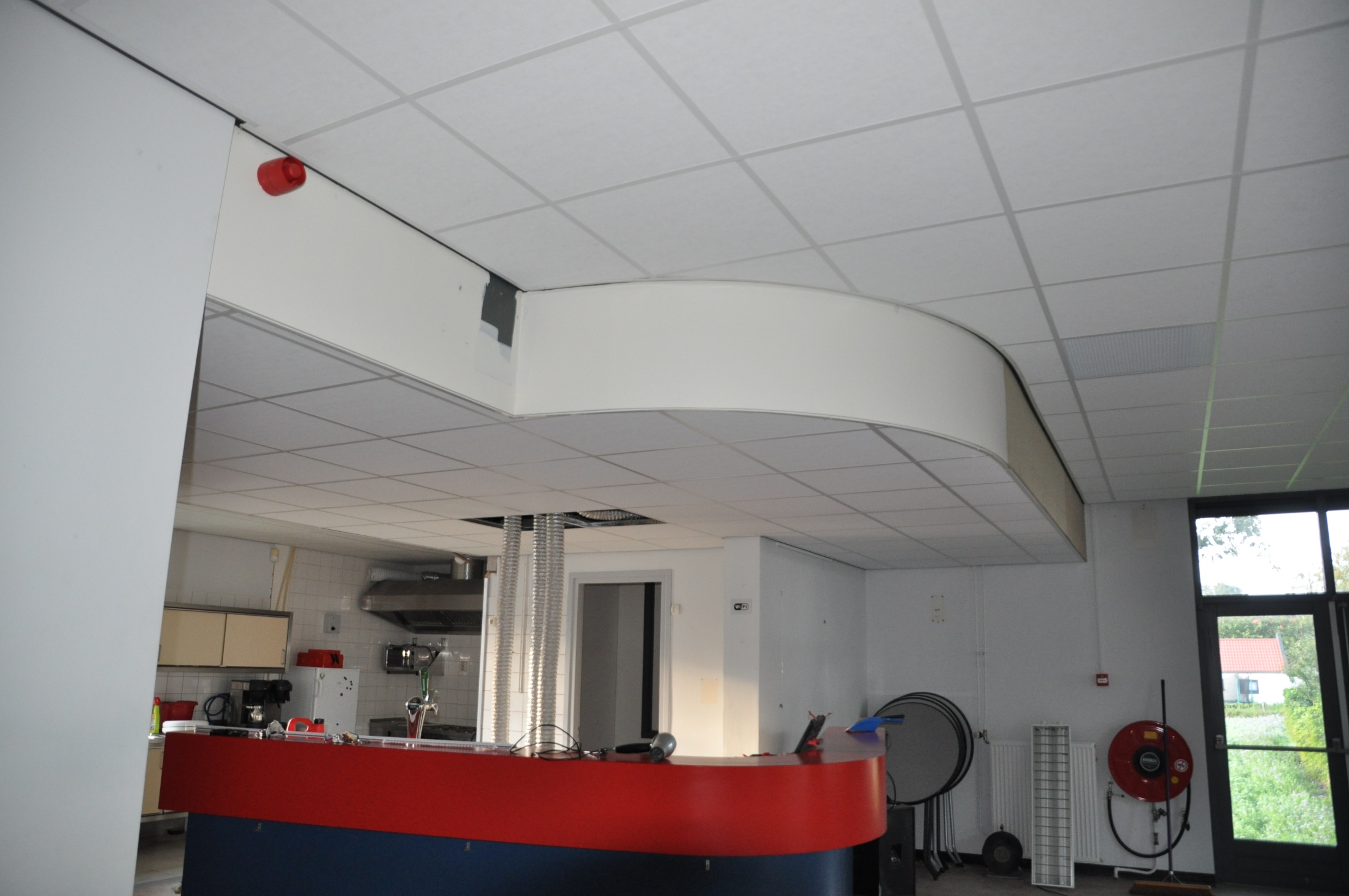 Dat ziet er al een stuk beter uit!
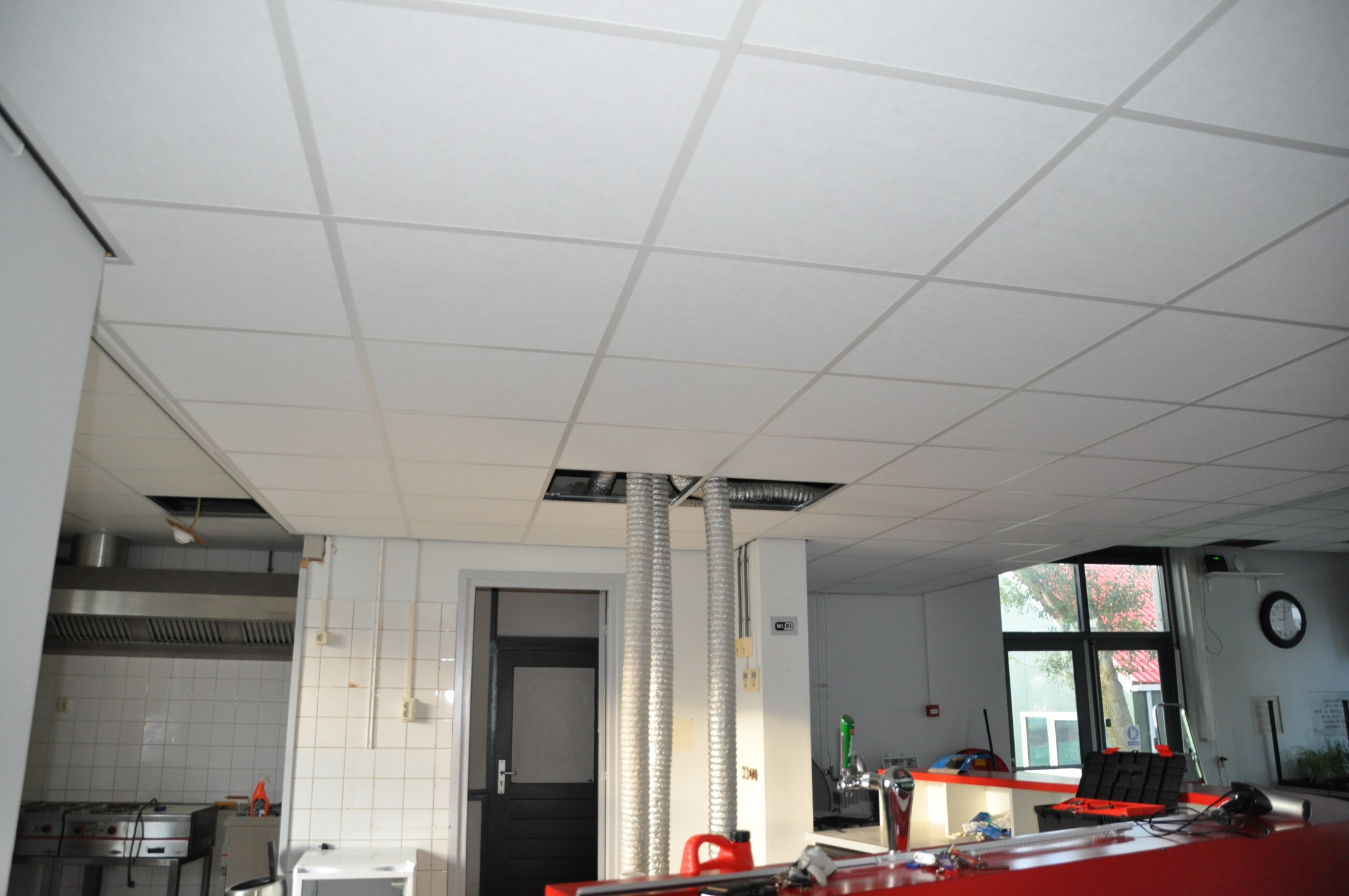 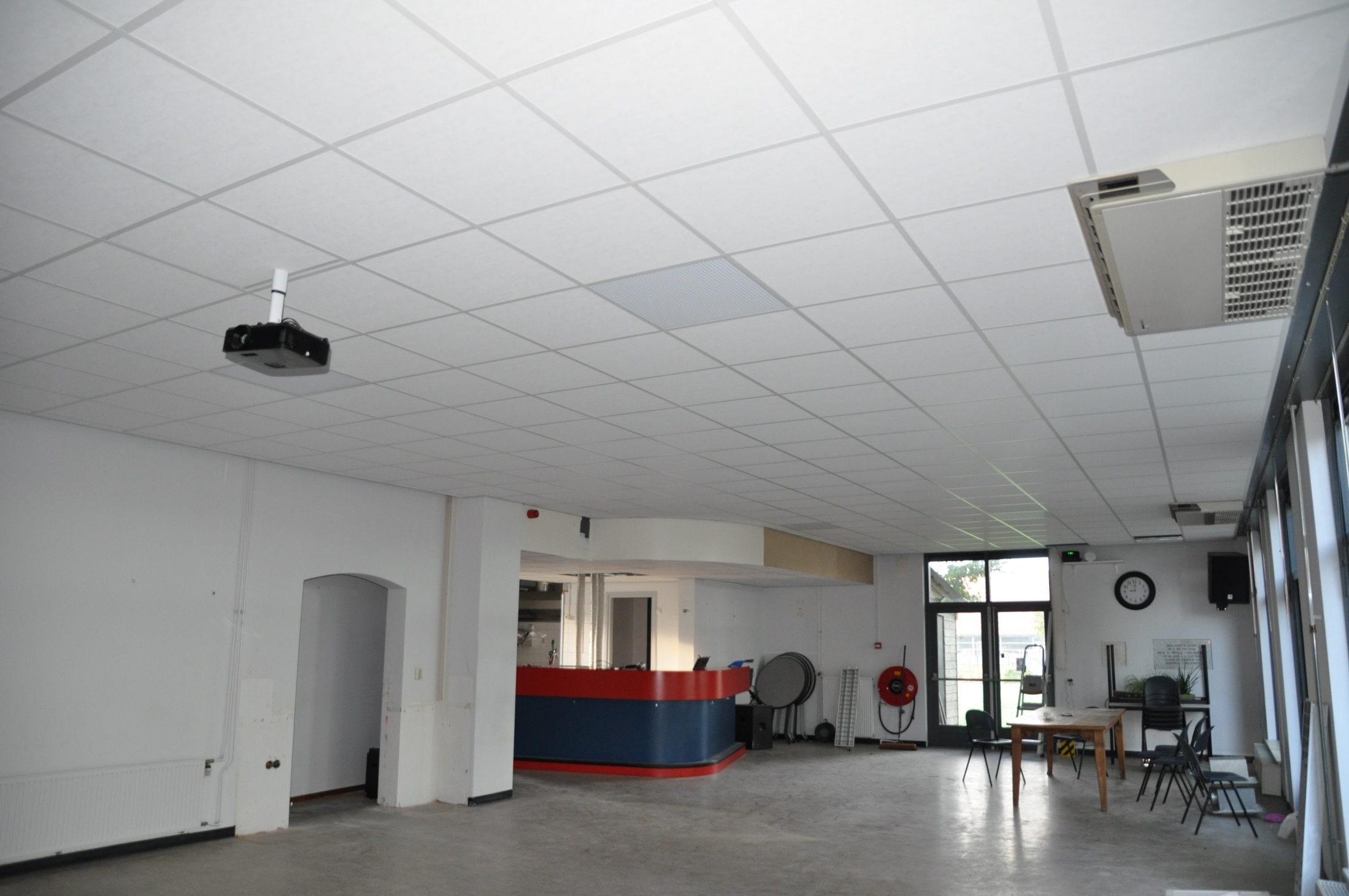 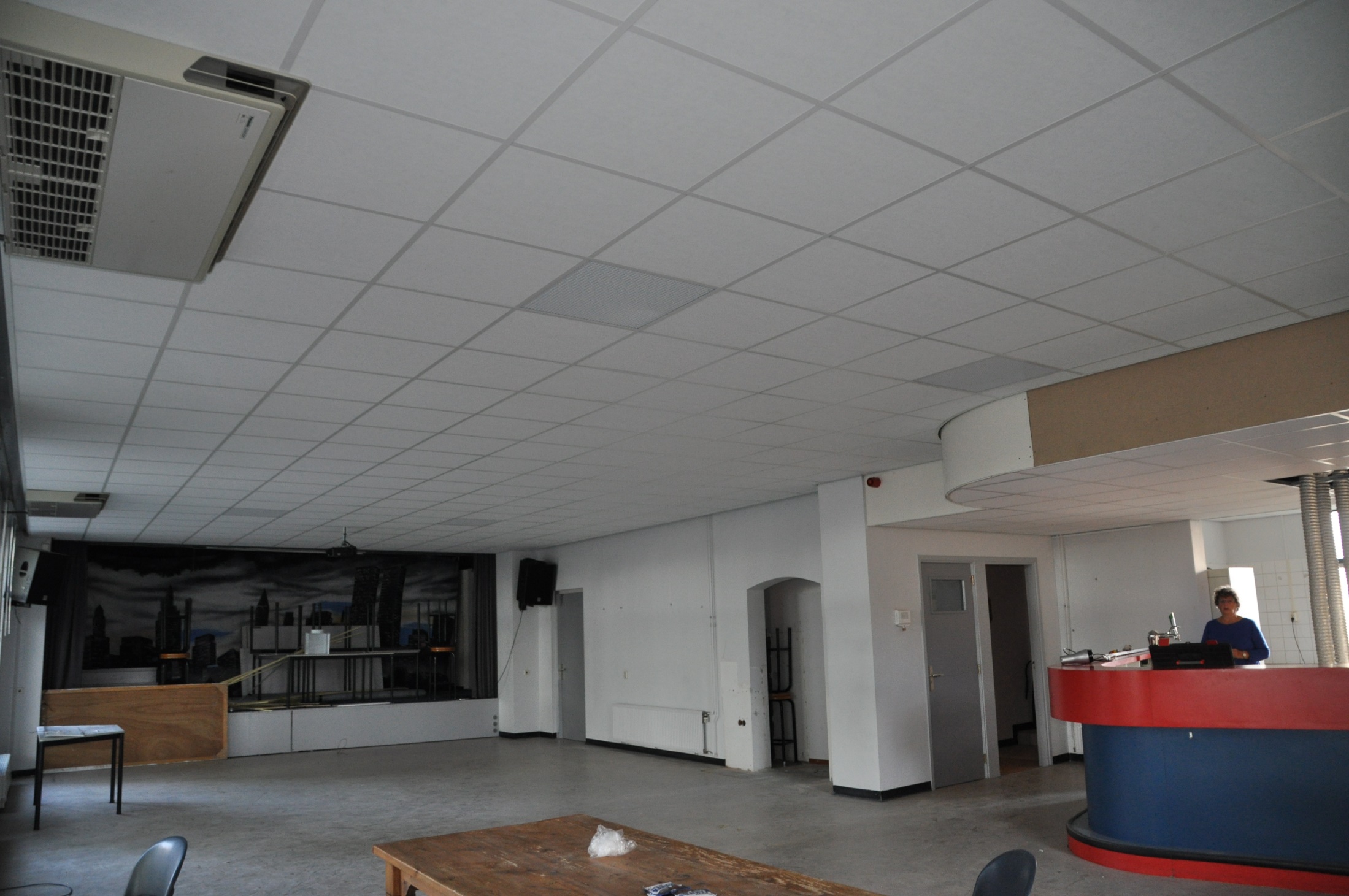 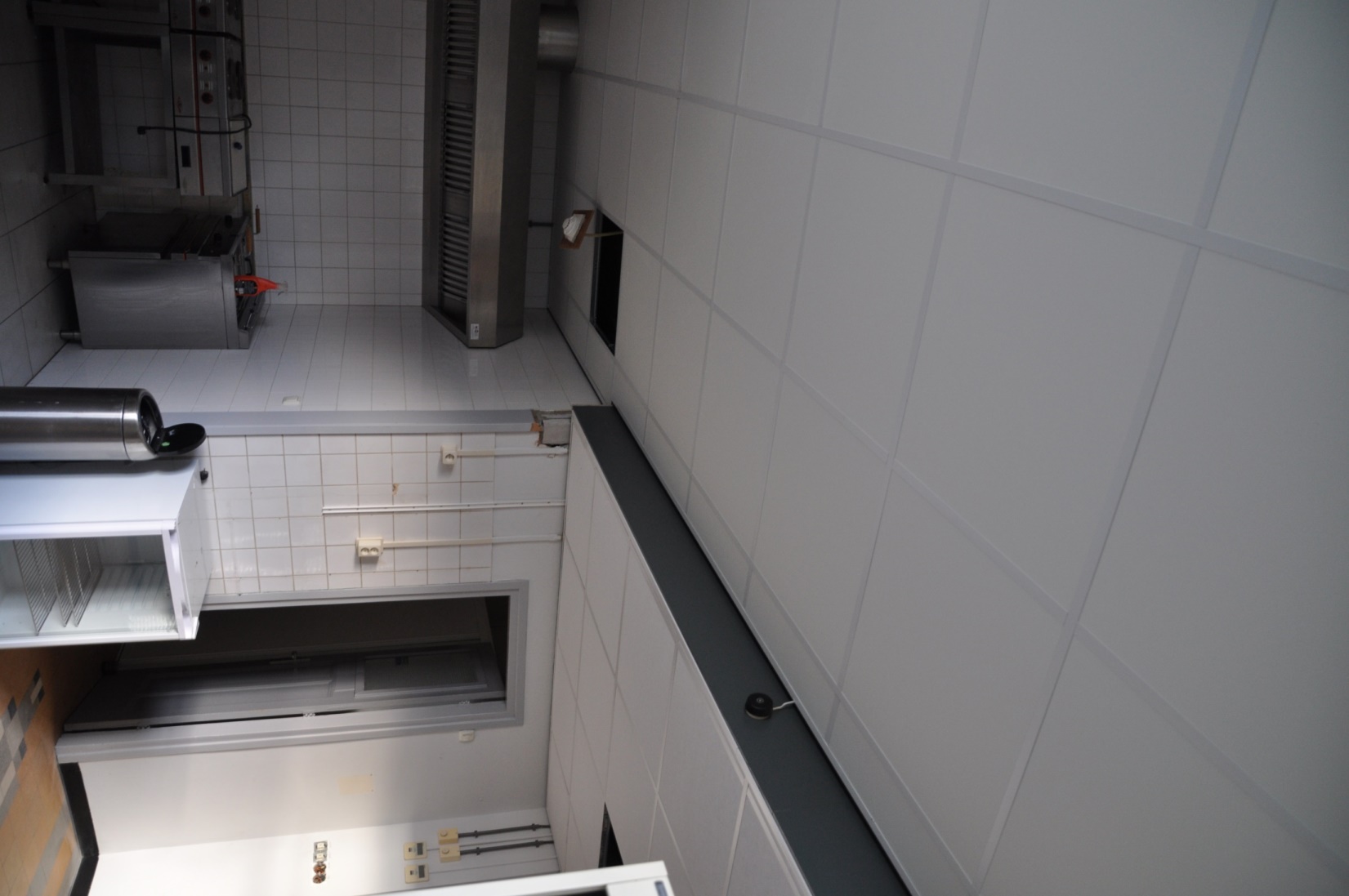 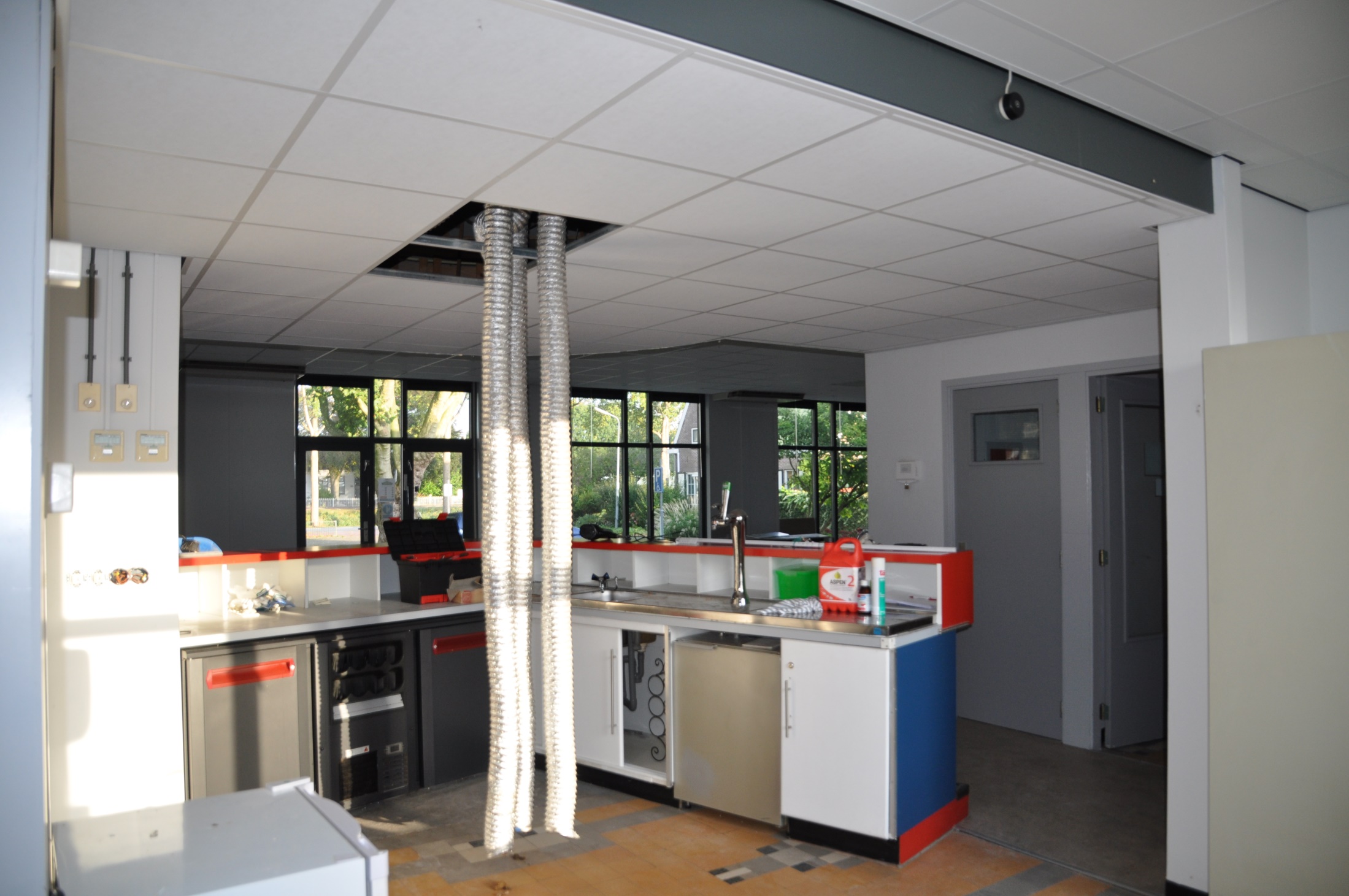 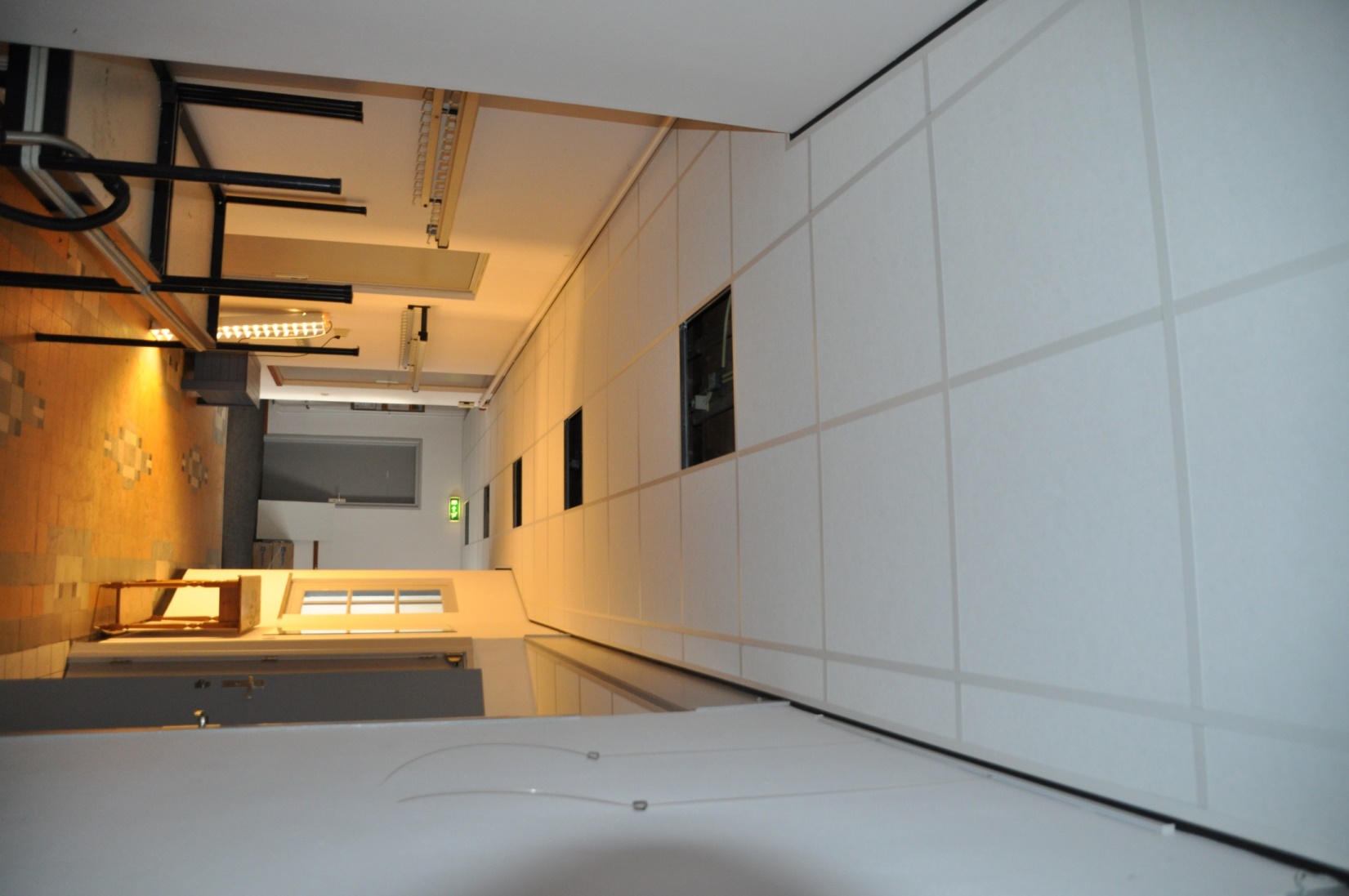 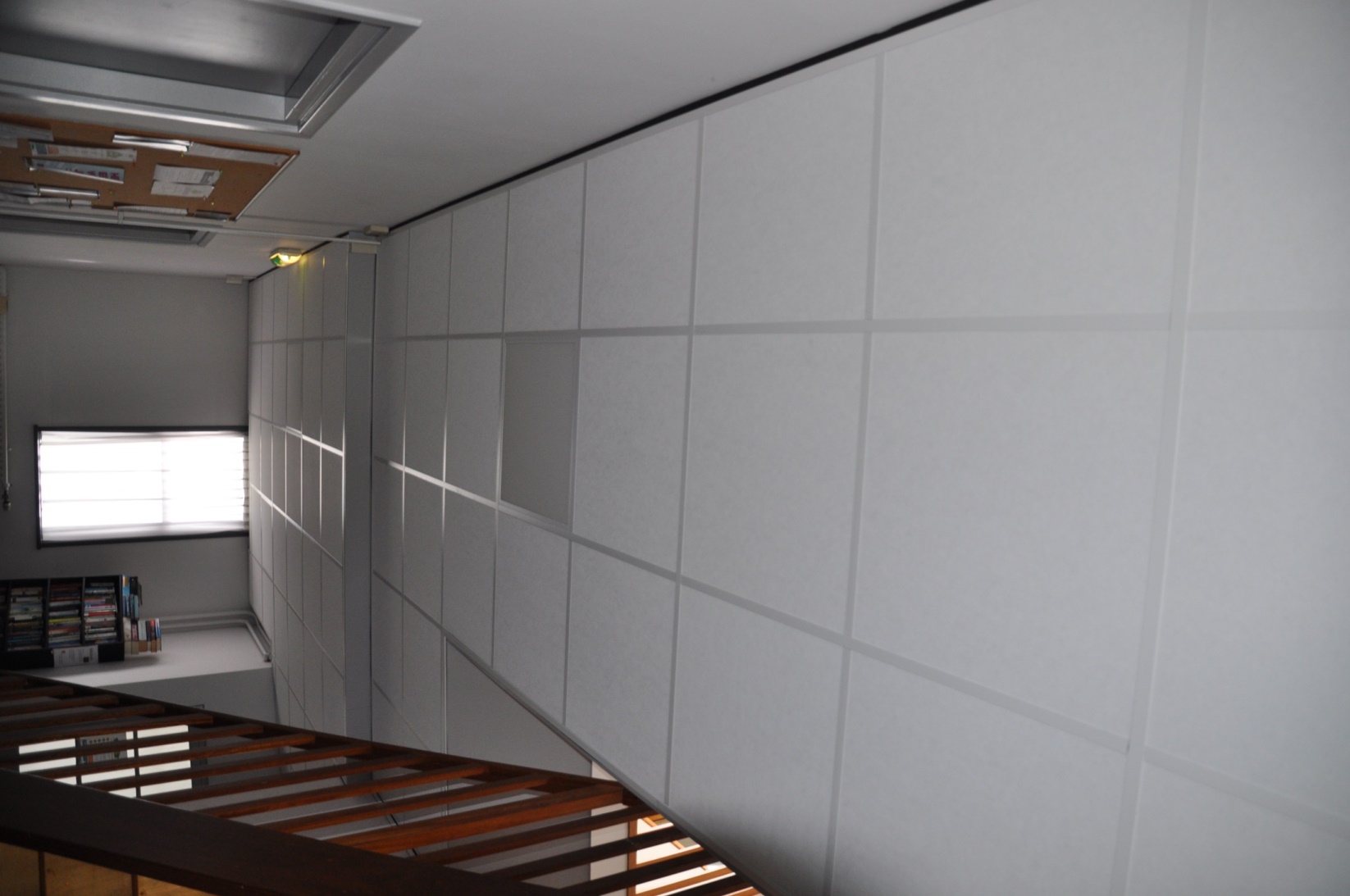 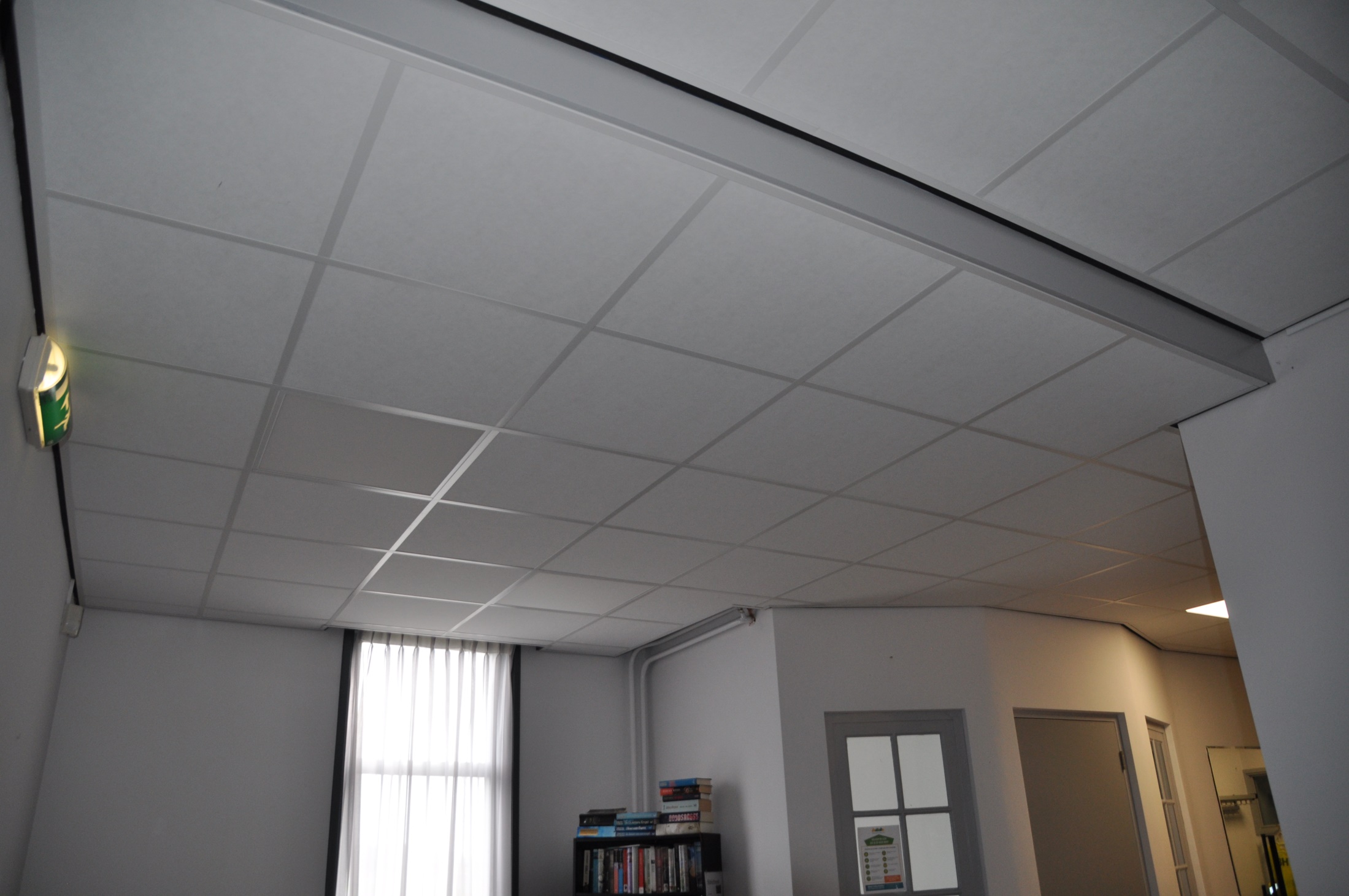 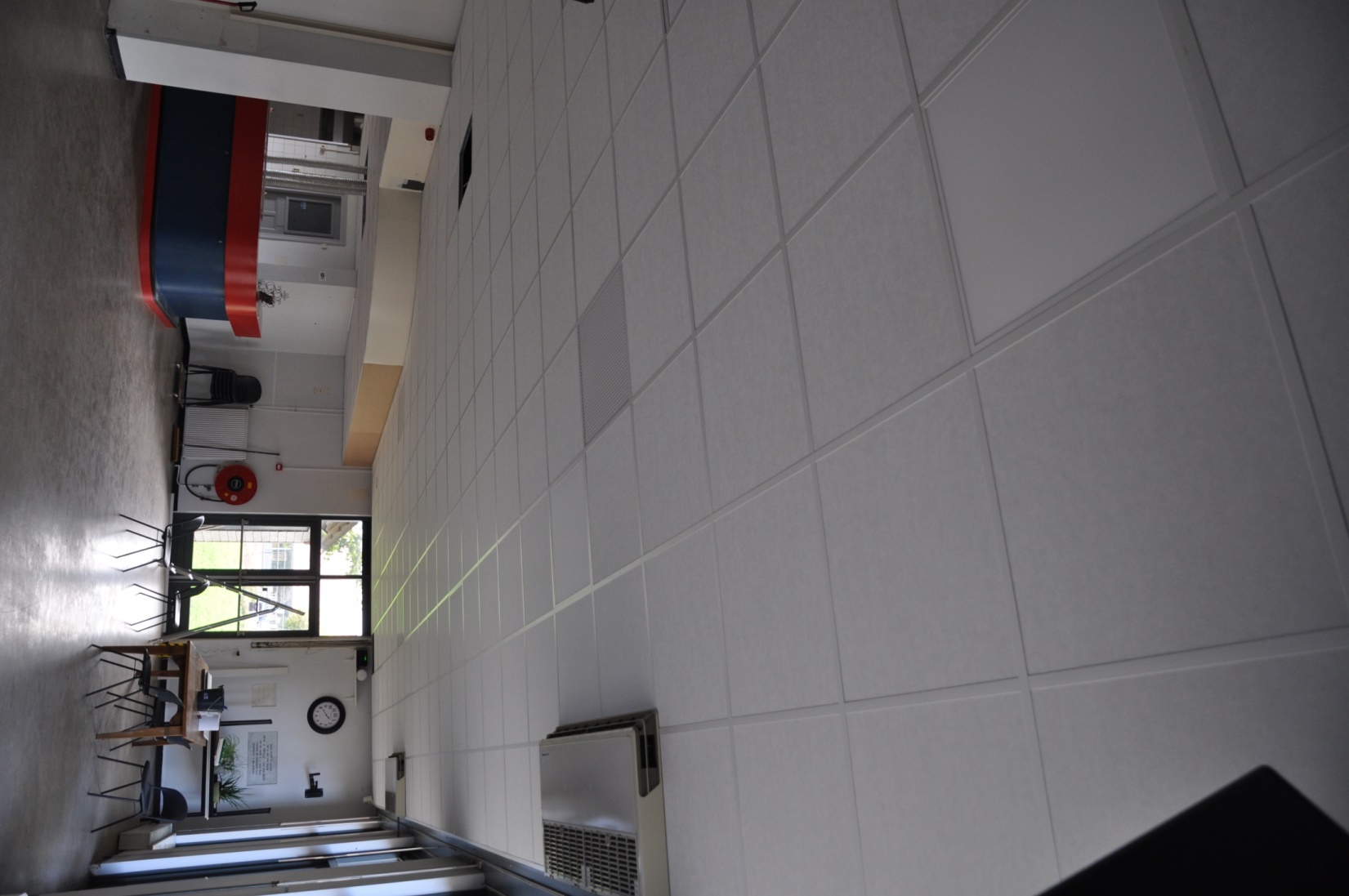 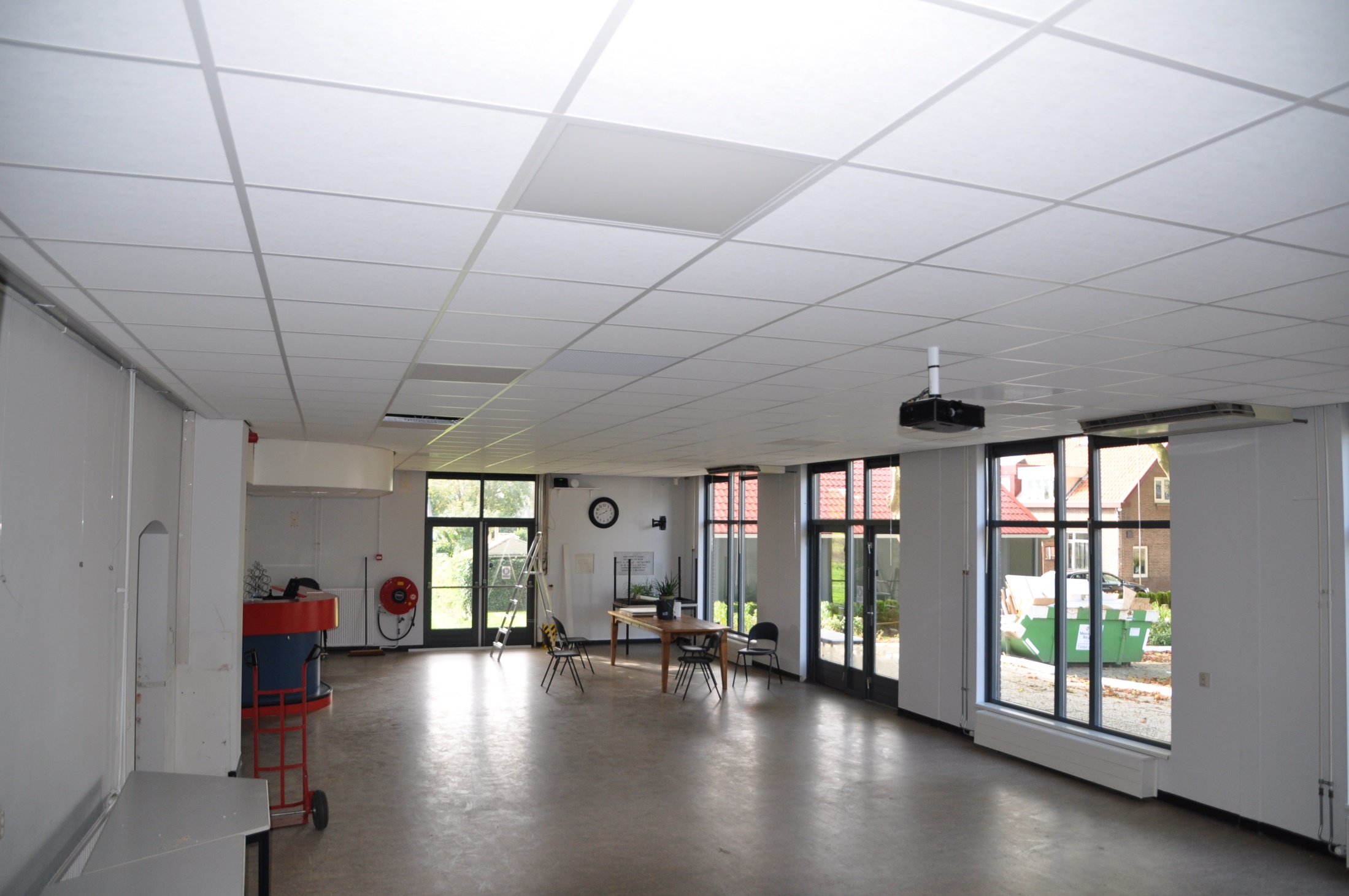 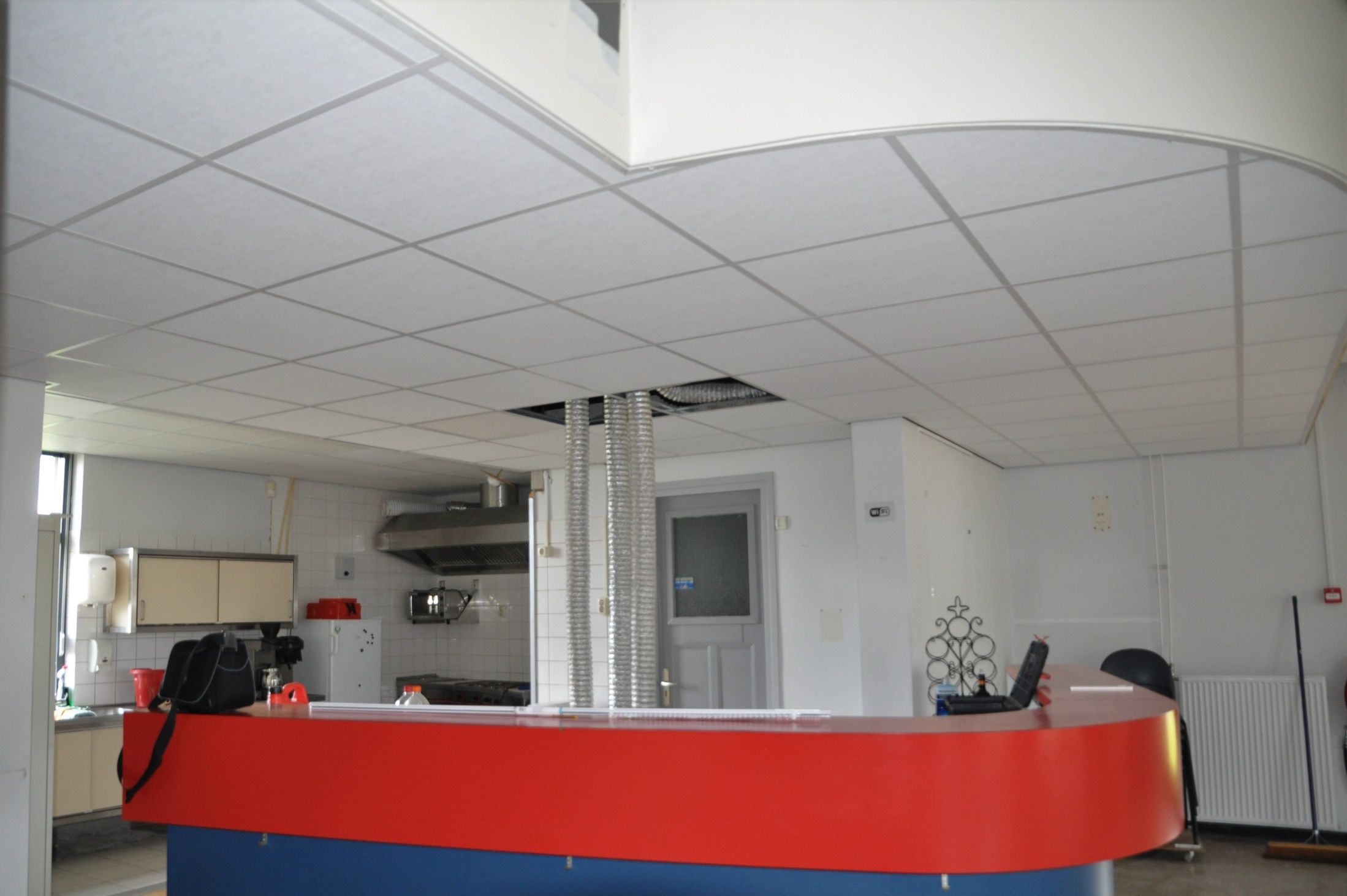 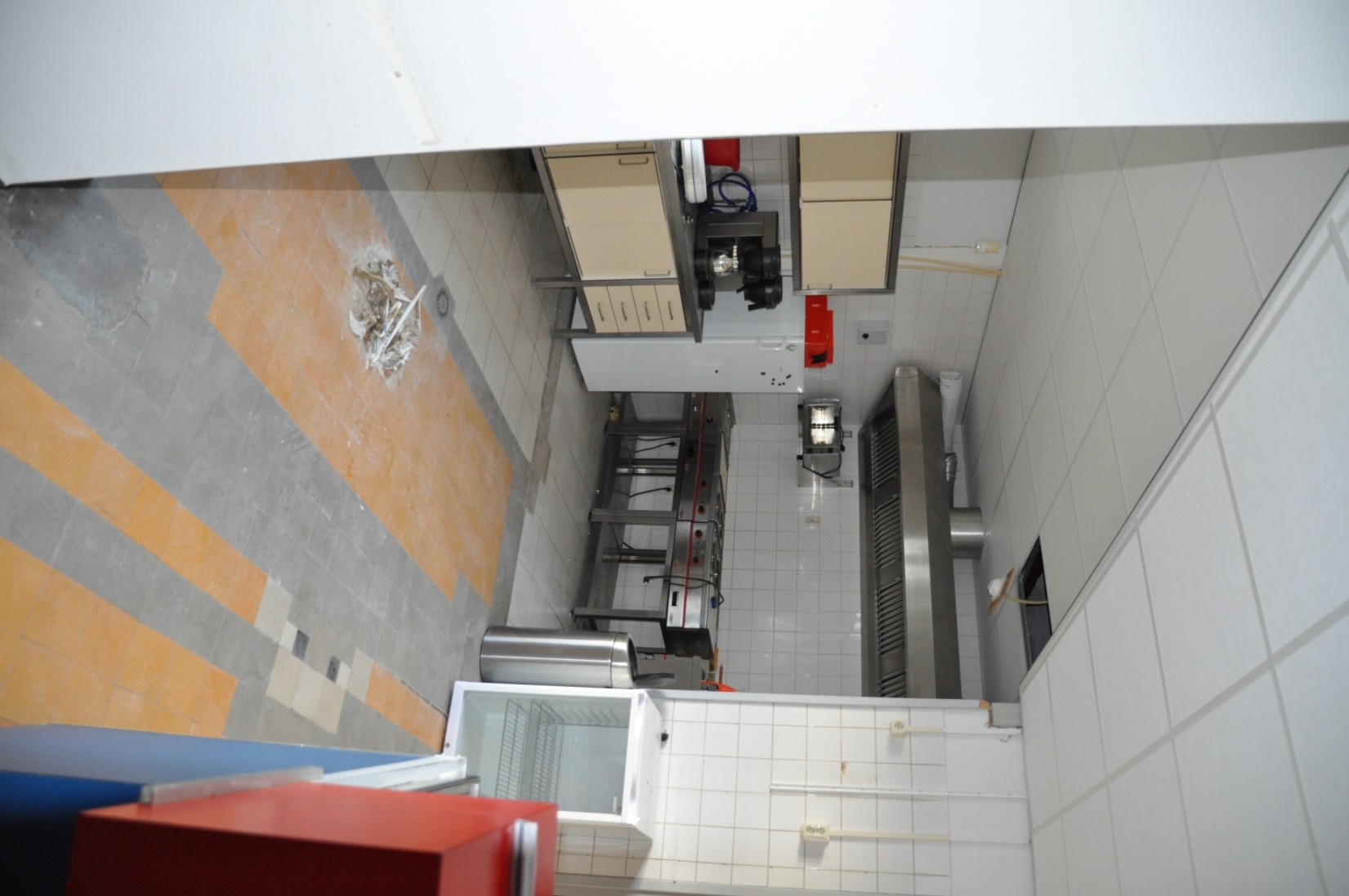 Nu het volgende 
onderdeel:
de vloer in de grote 
zaal en keuken
Daarvoor moet de vloer
wel vrij worden gemaakt,
dus de keuken en de bar eruit
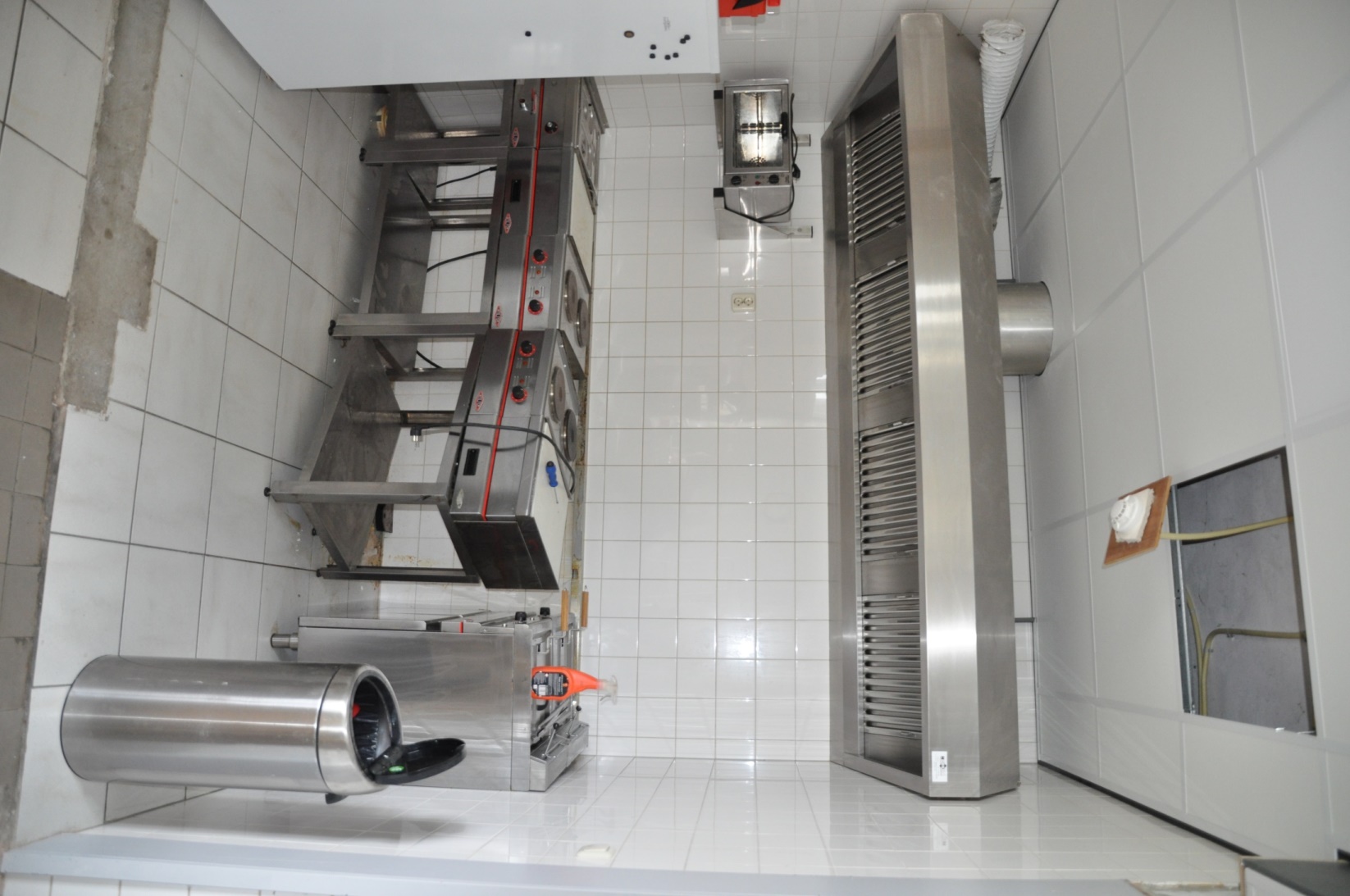 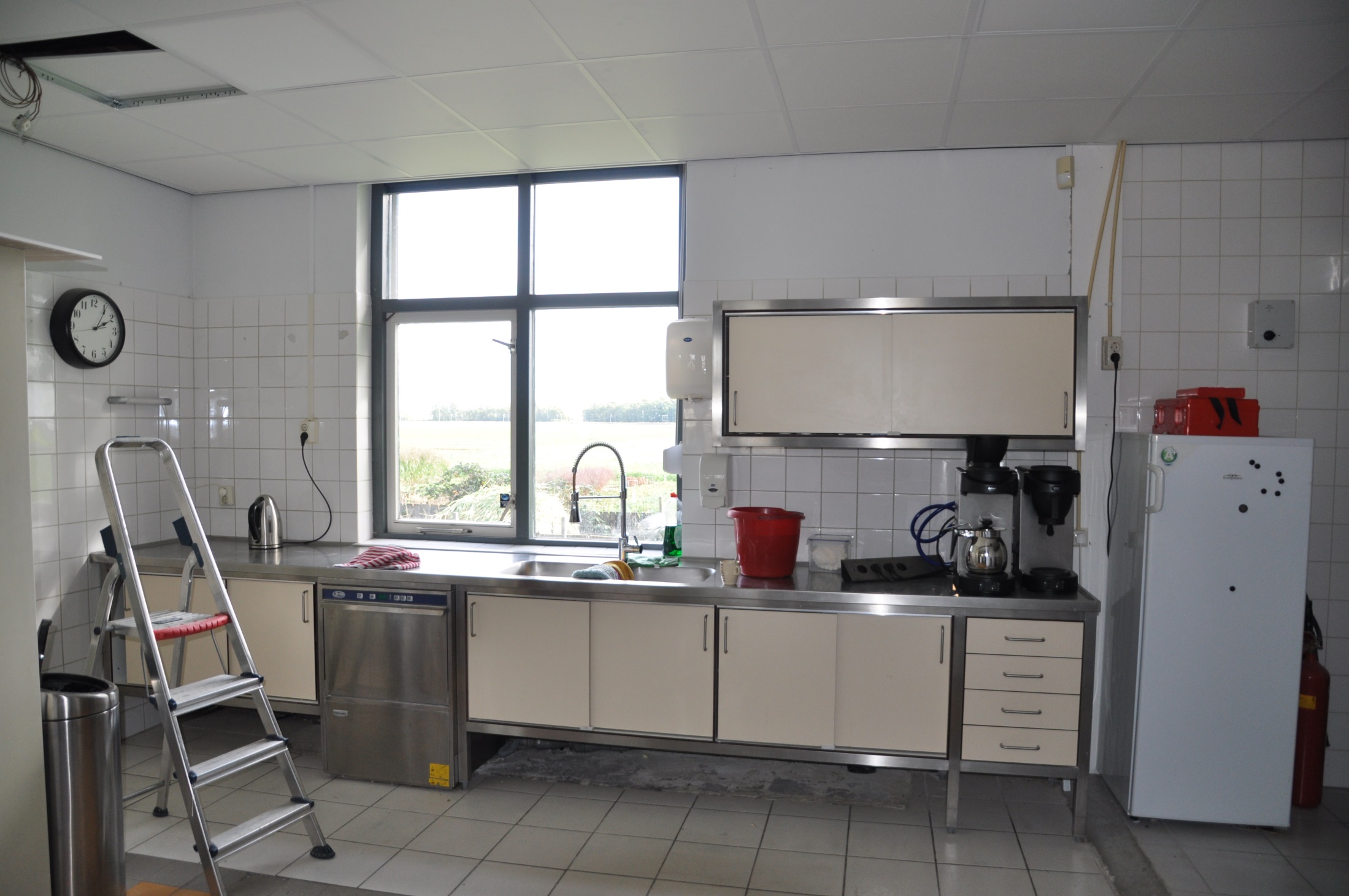 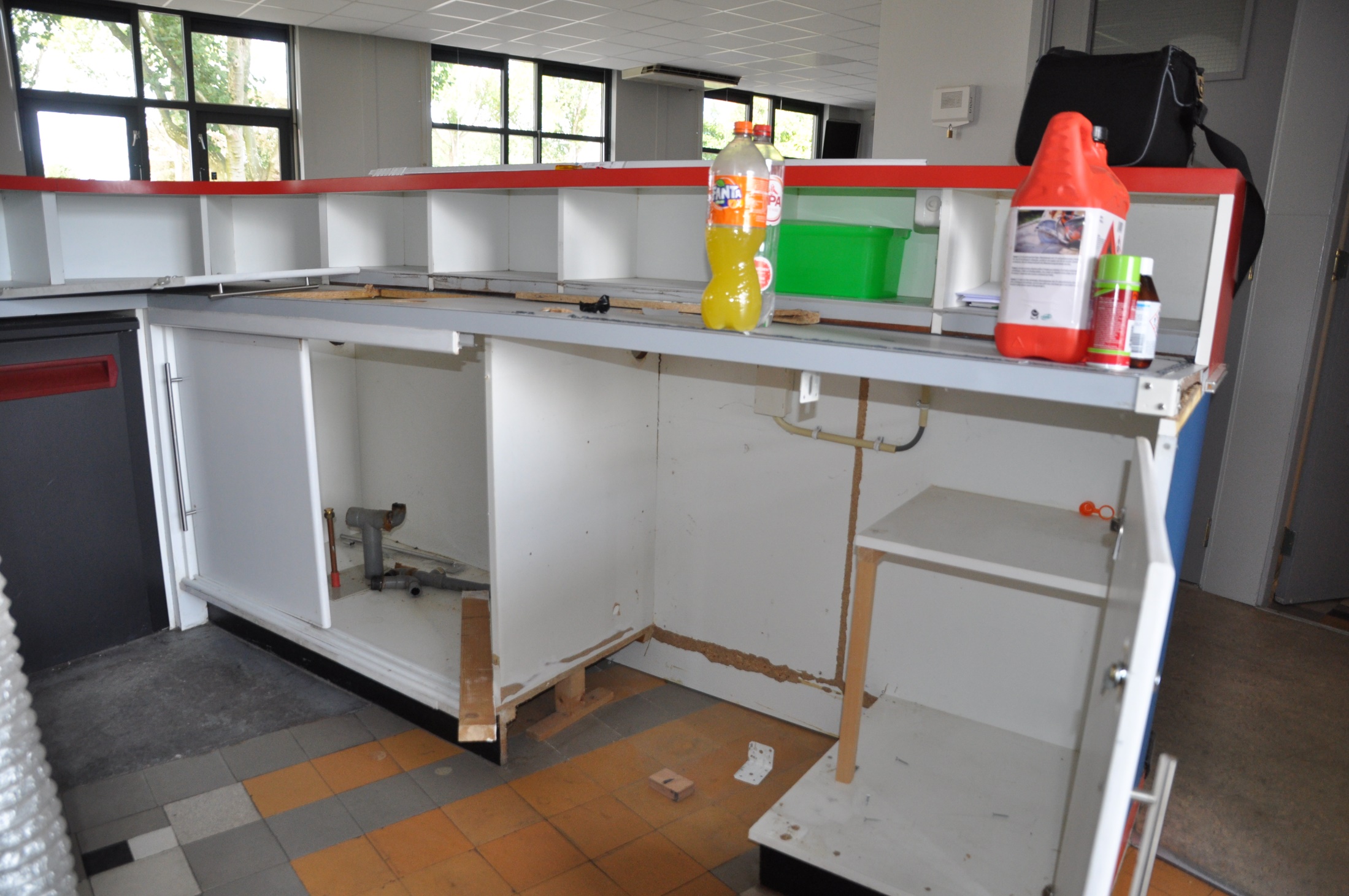 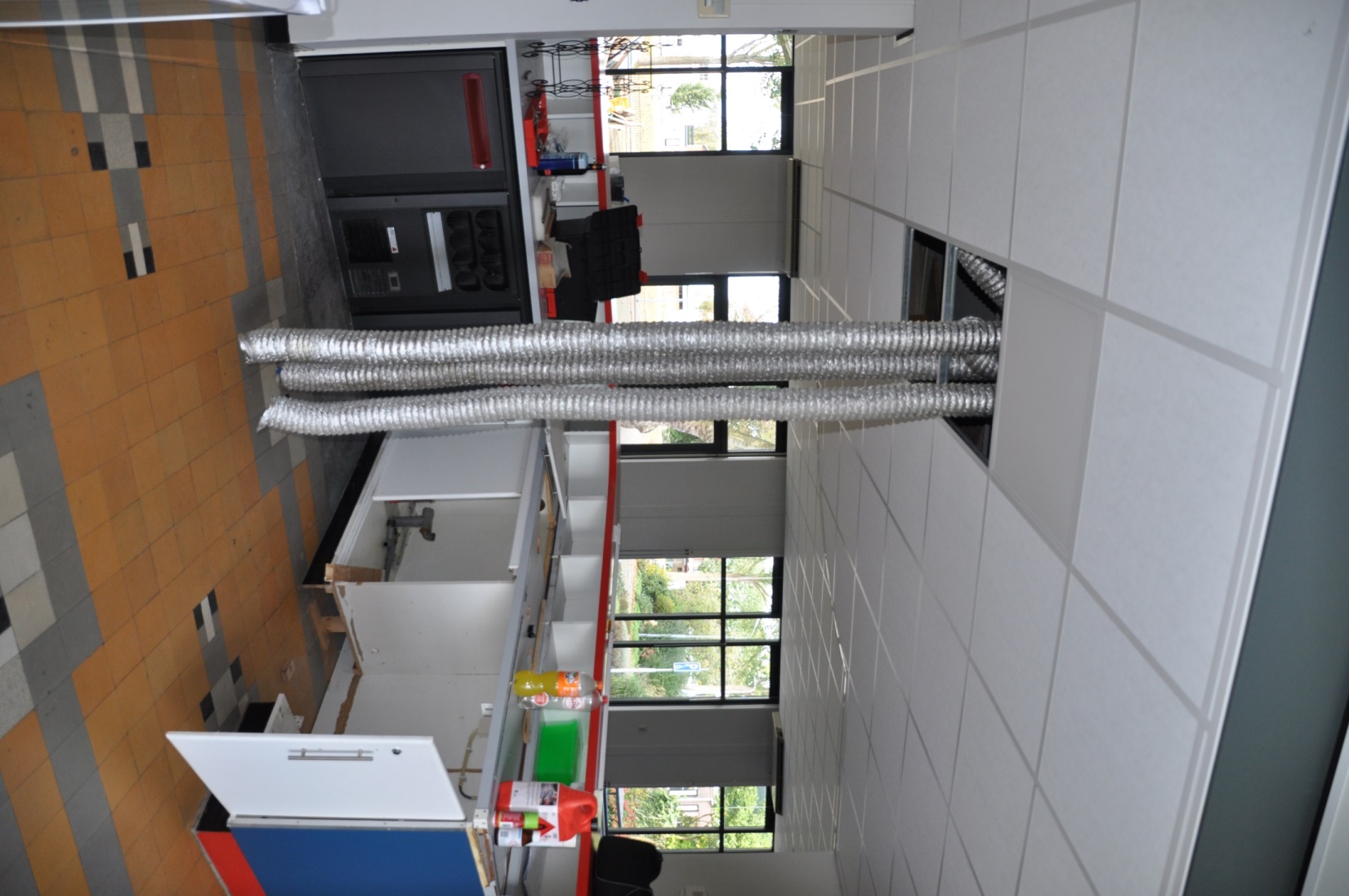 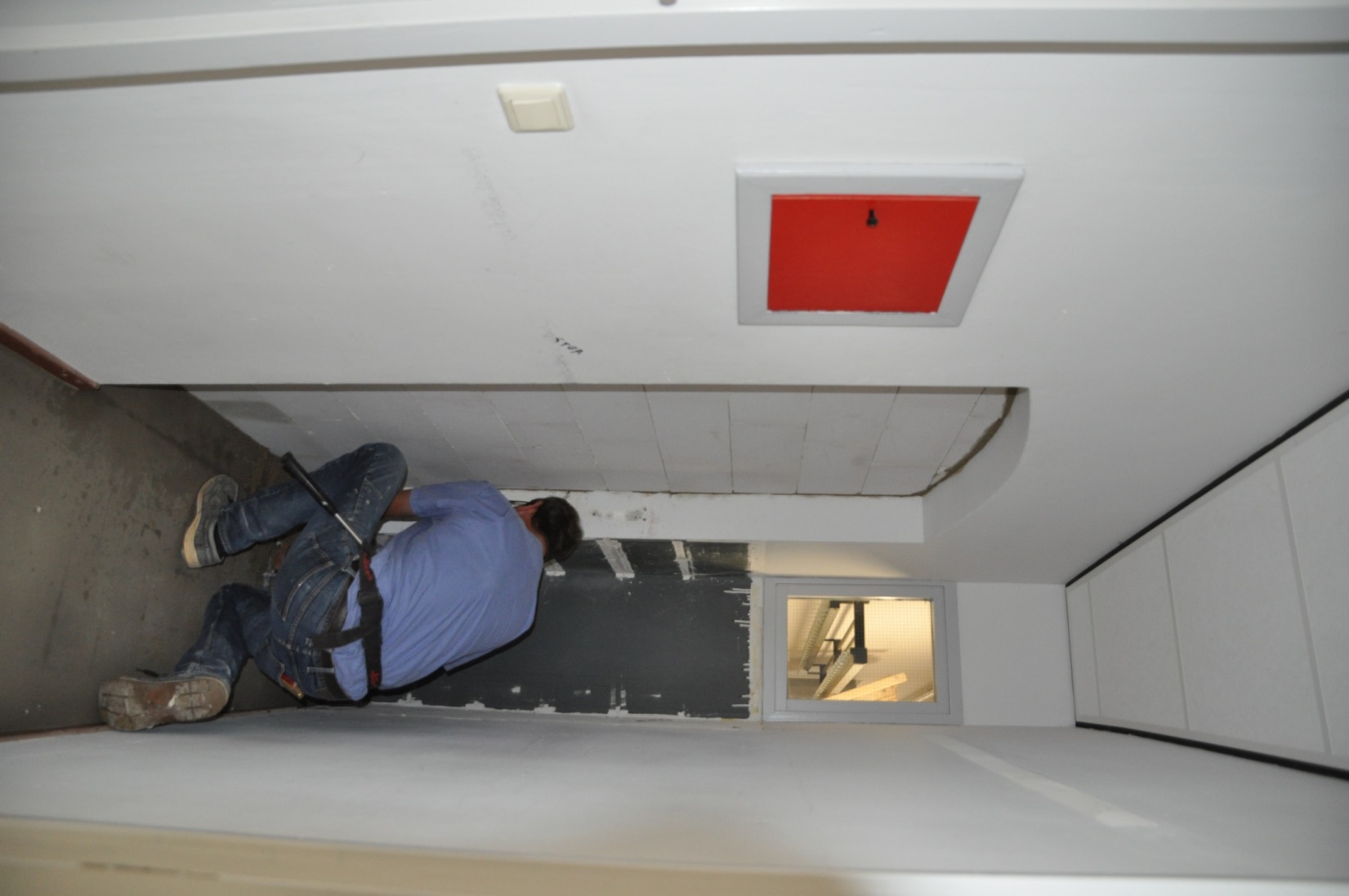 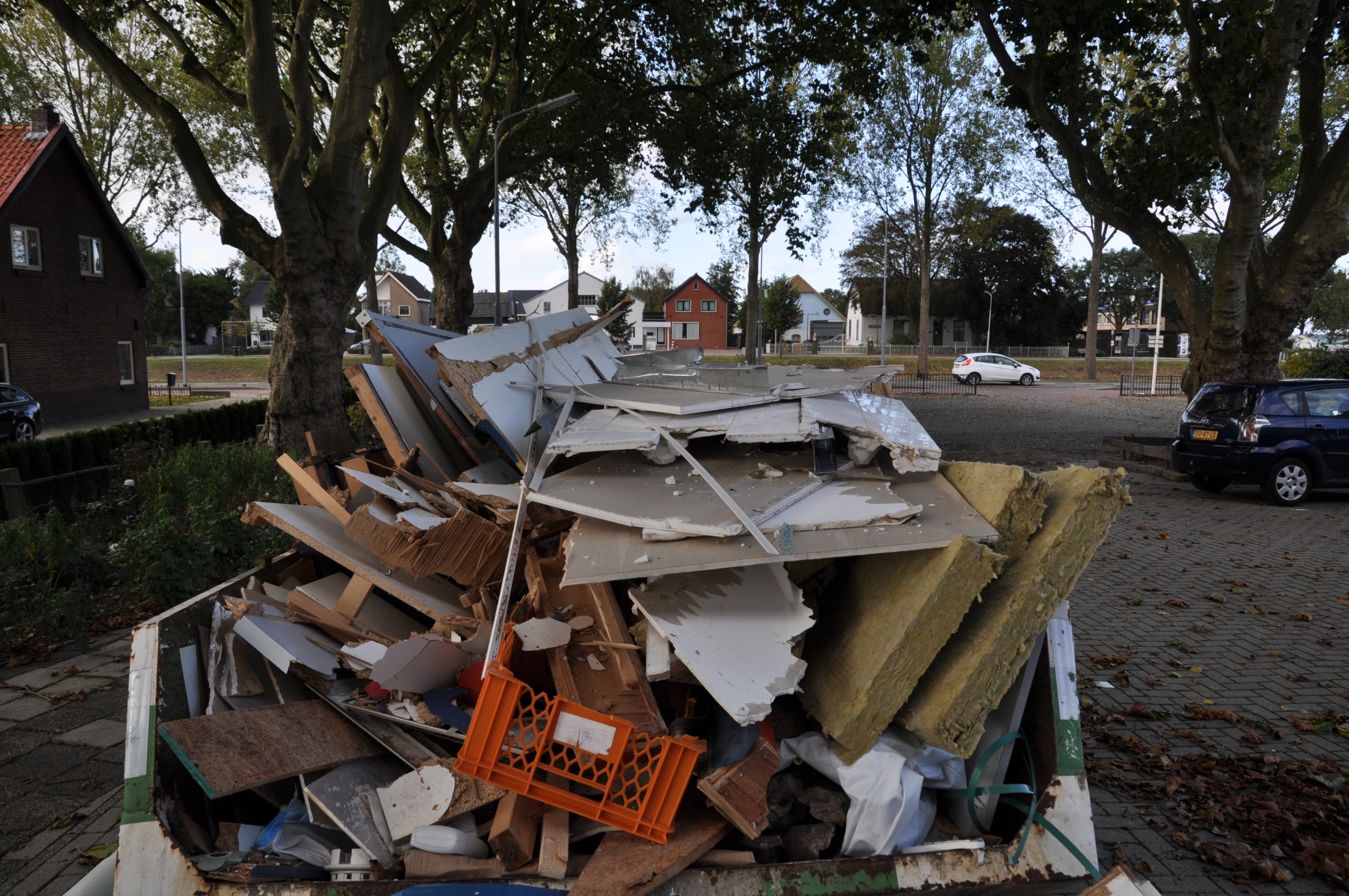 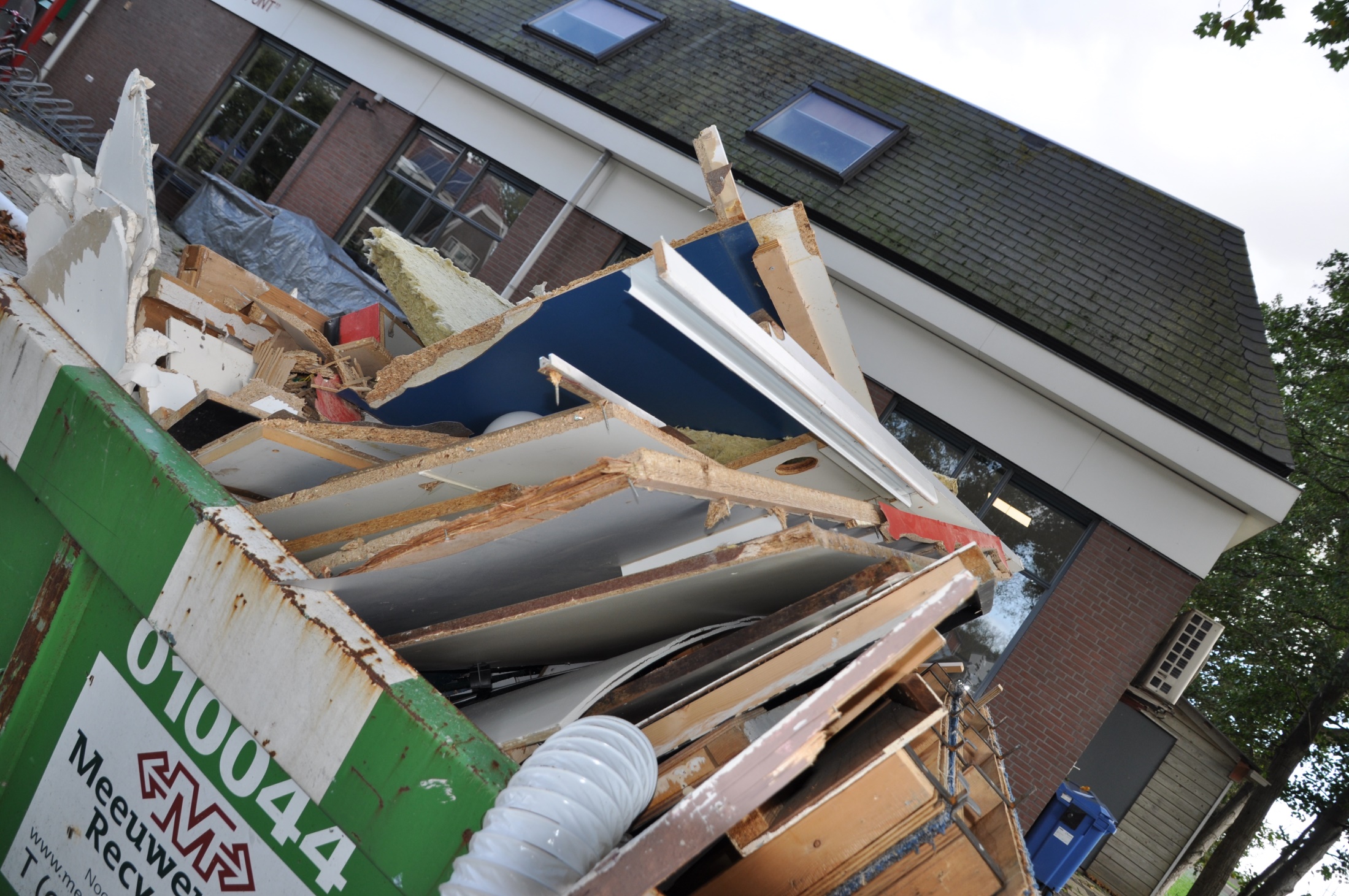 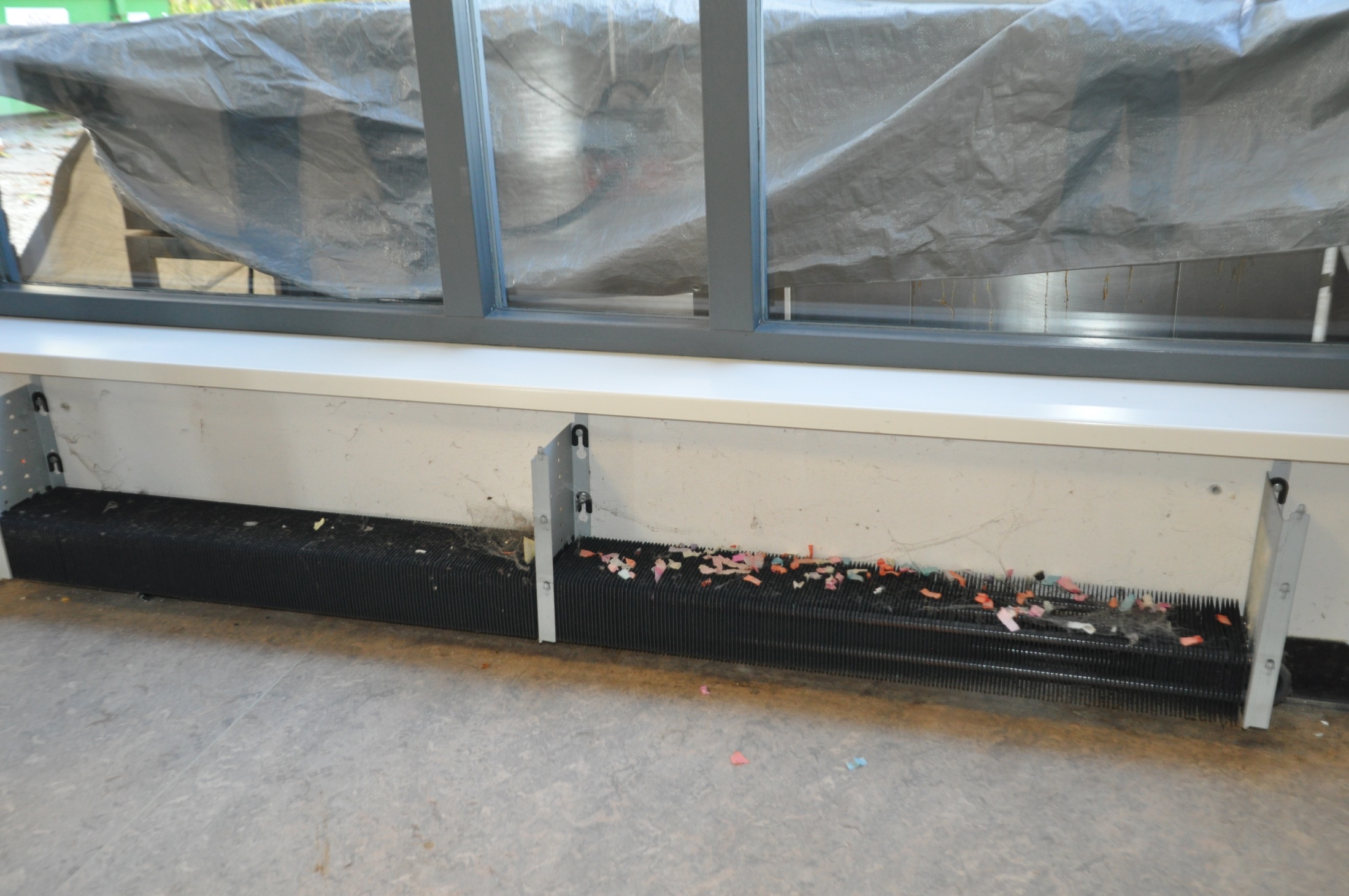 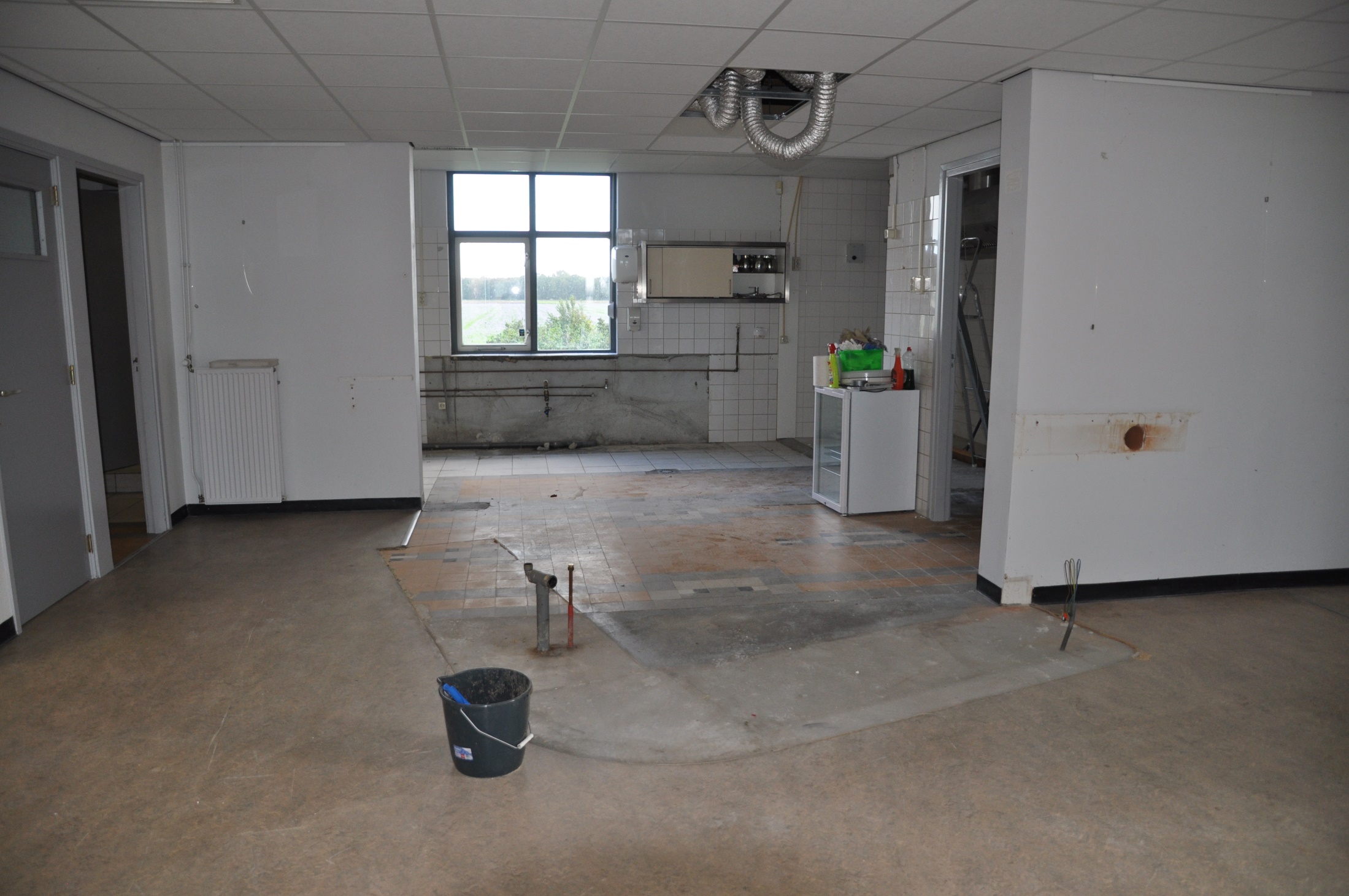 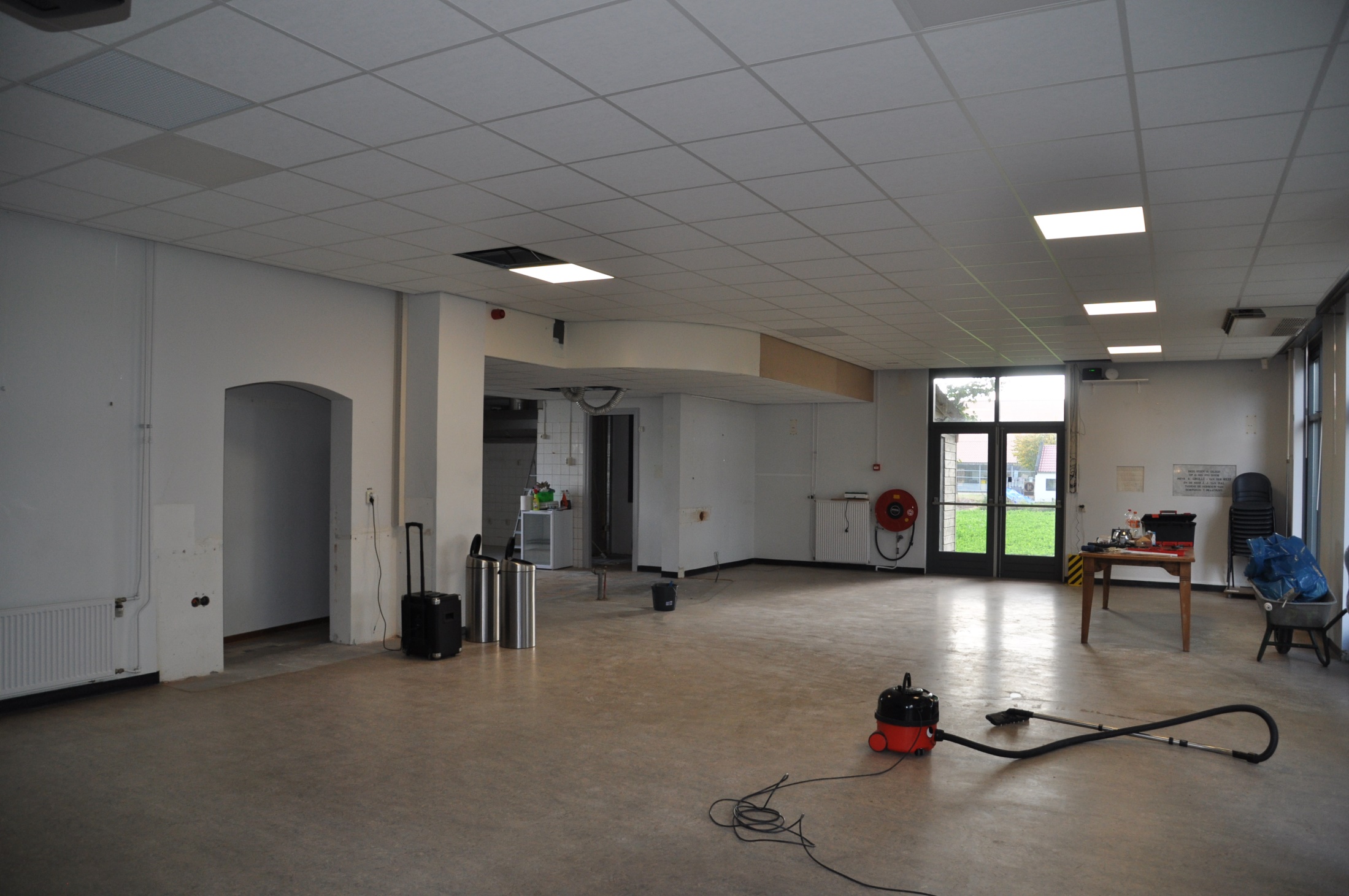 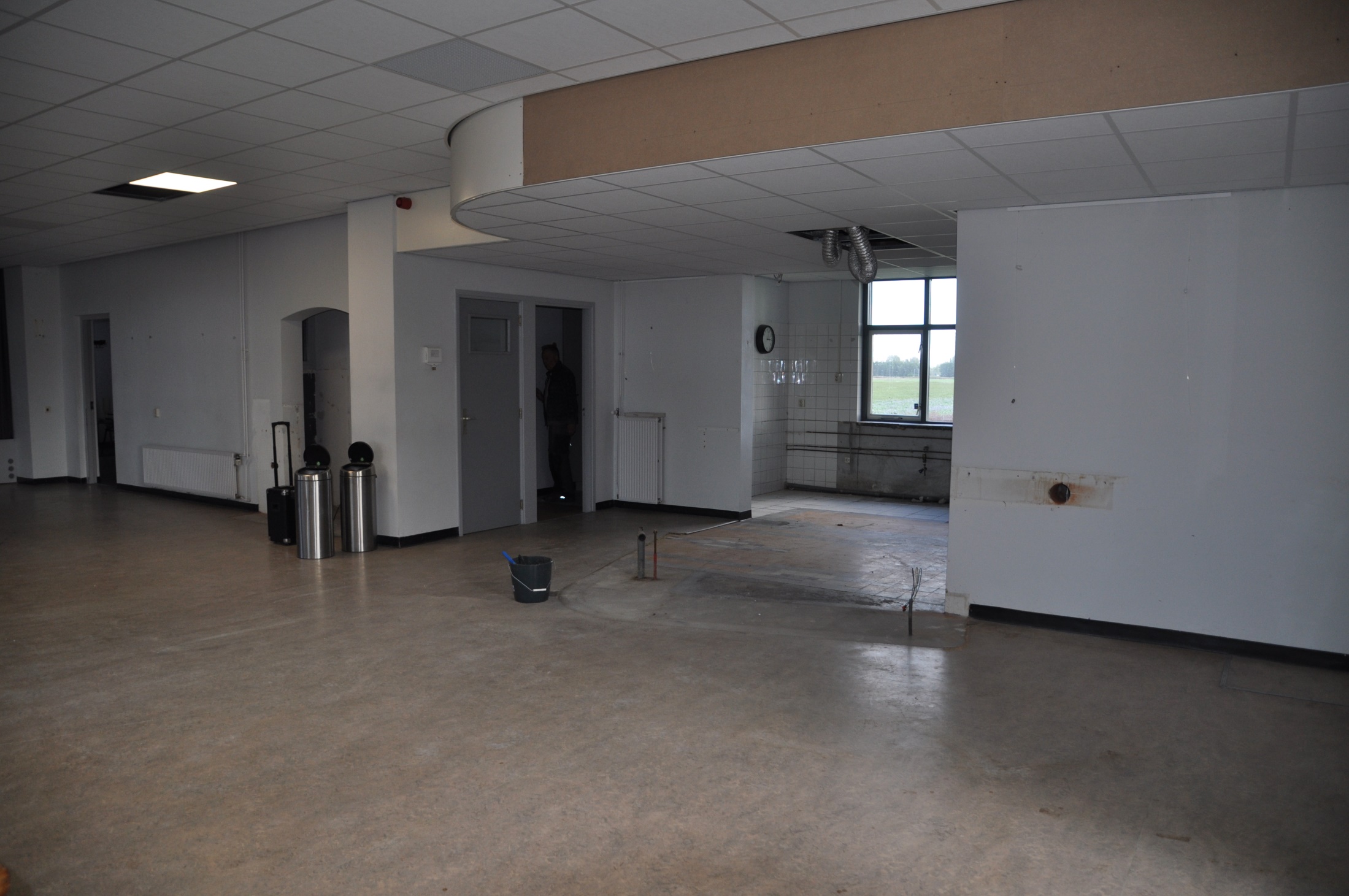 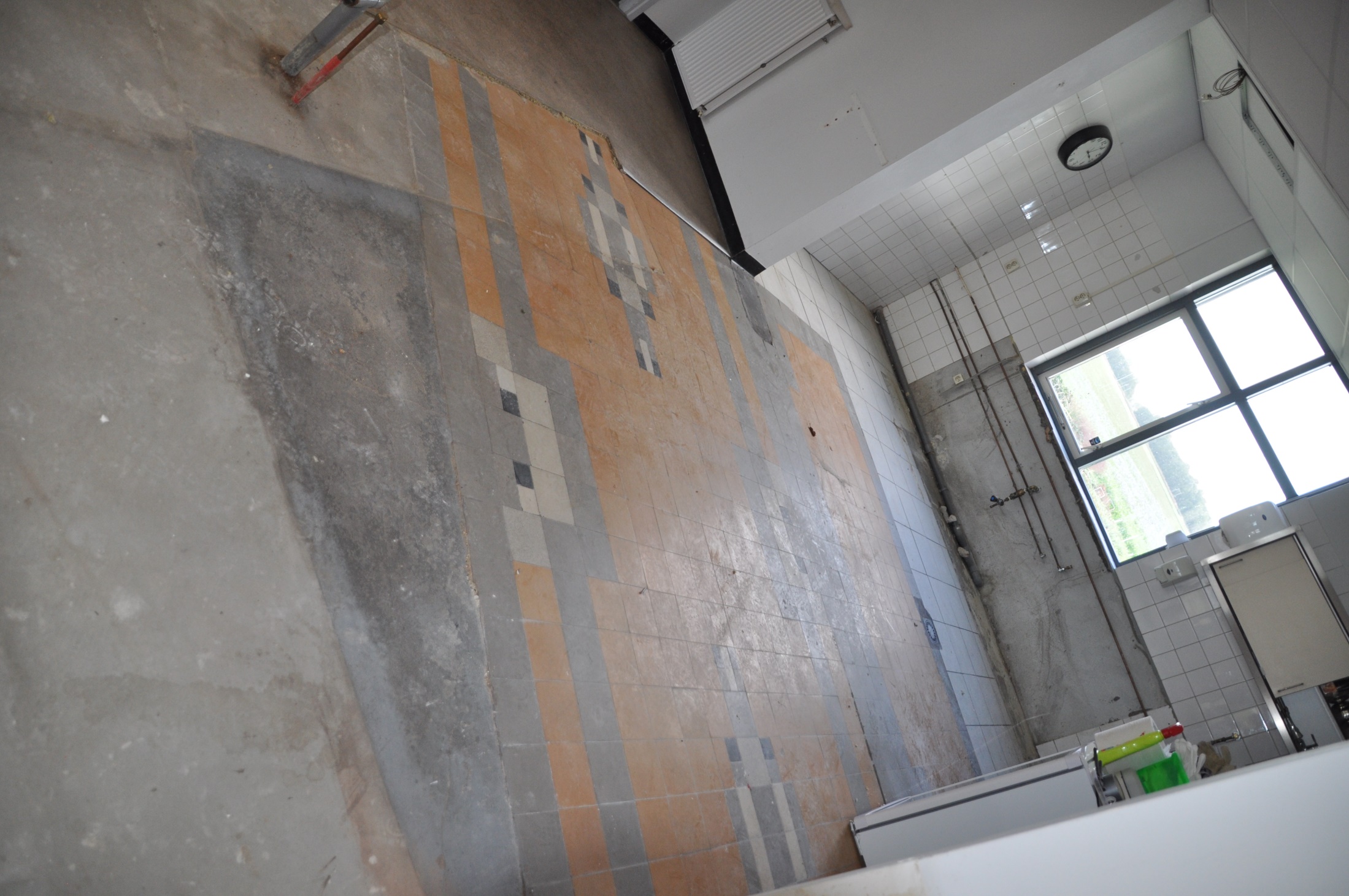 De vloer achter de bar en in de keuken is van alles wat en niet bepaald antislip
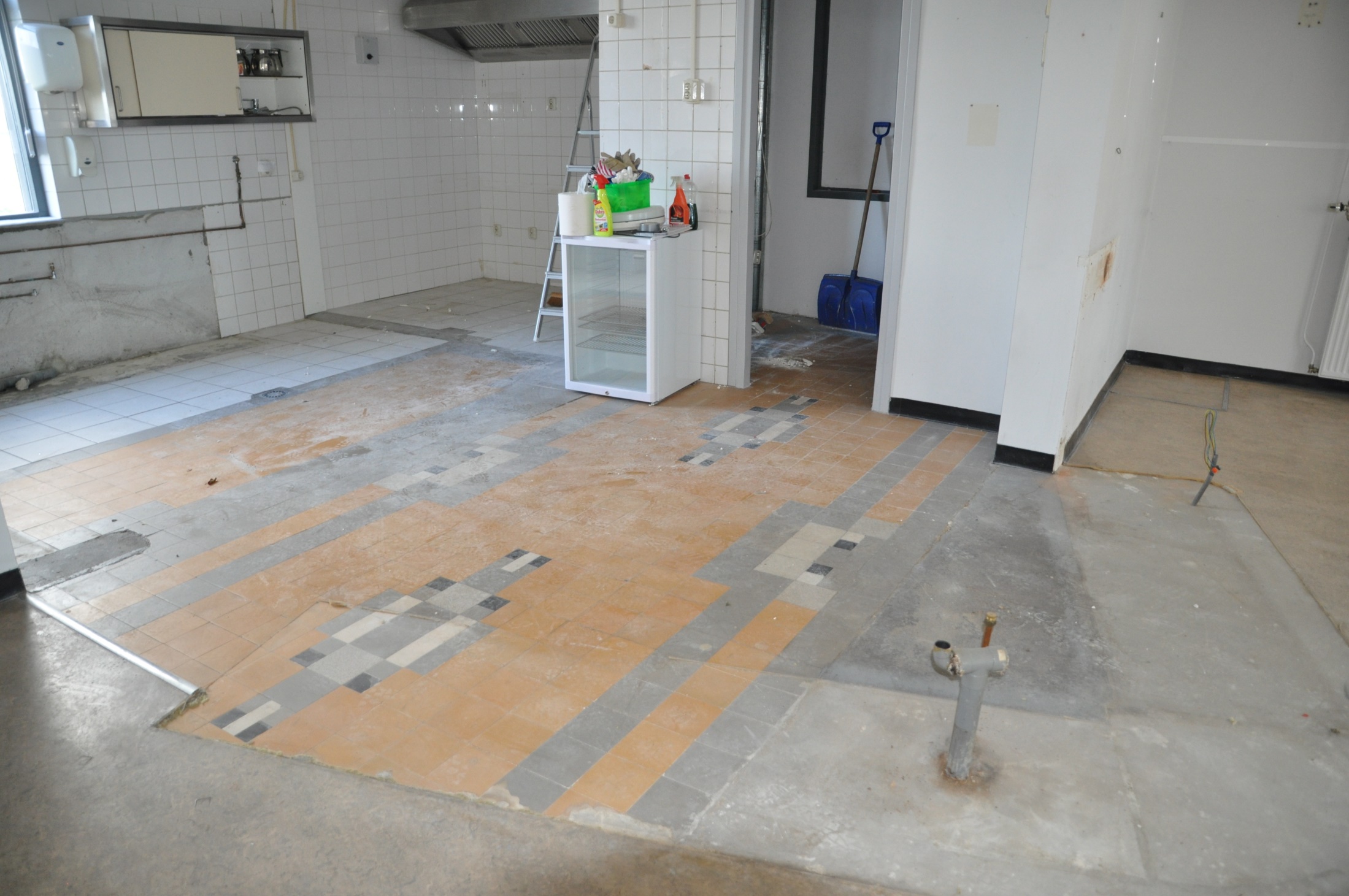 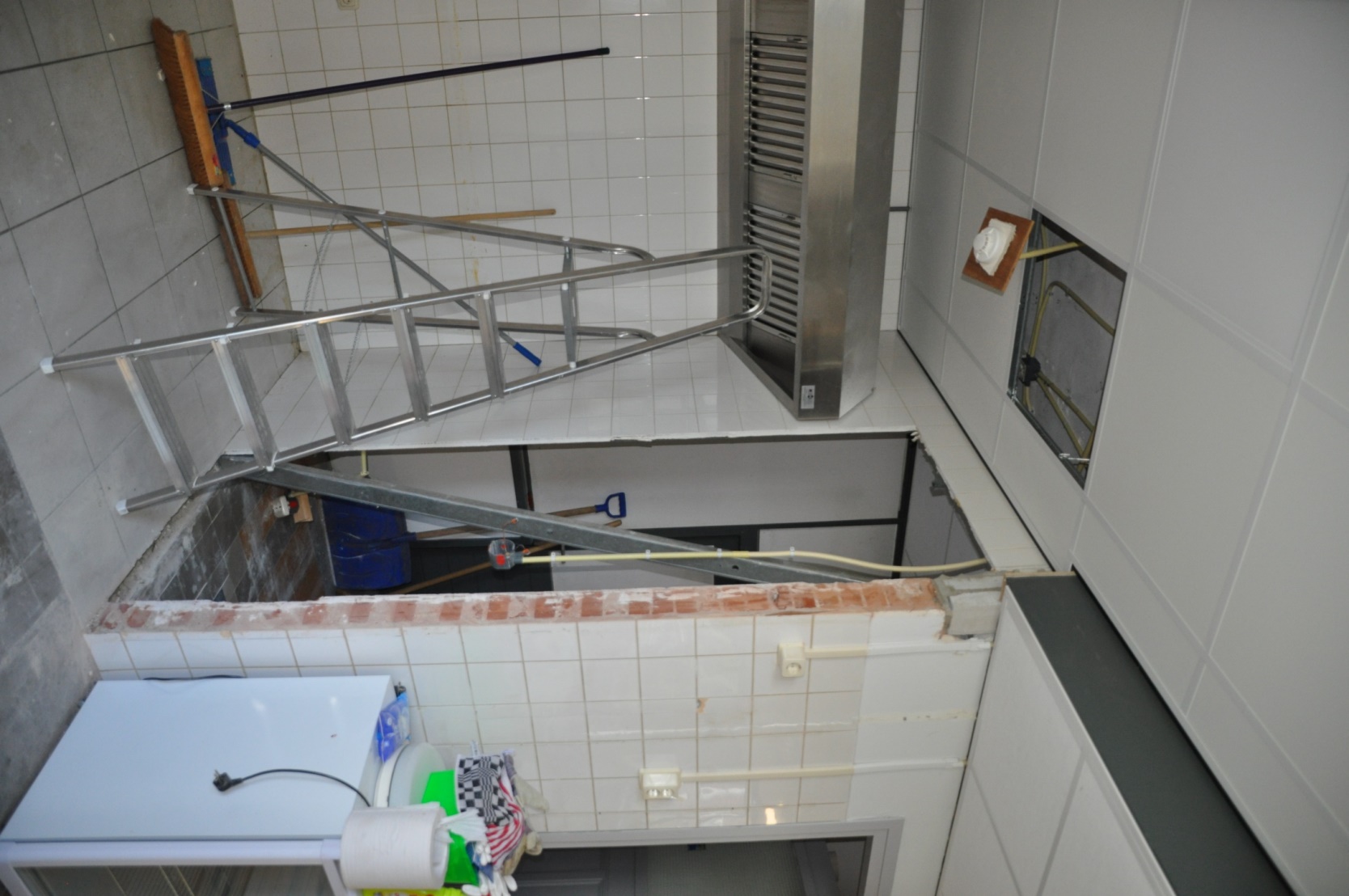 Aanpassing in de keuken voor een 
praktischer gebruik van
de koelkast
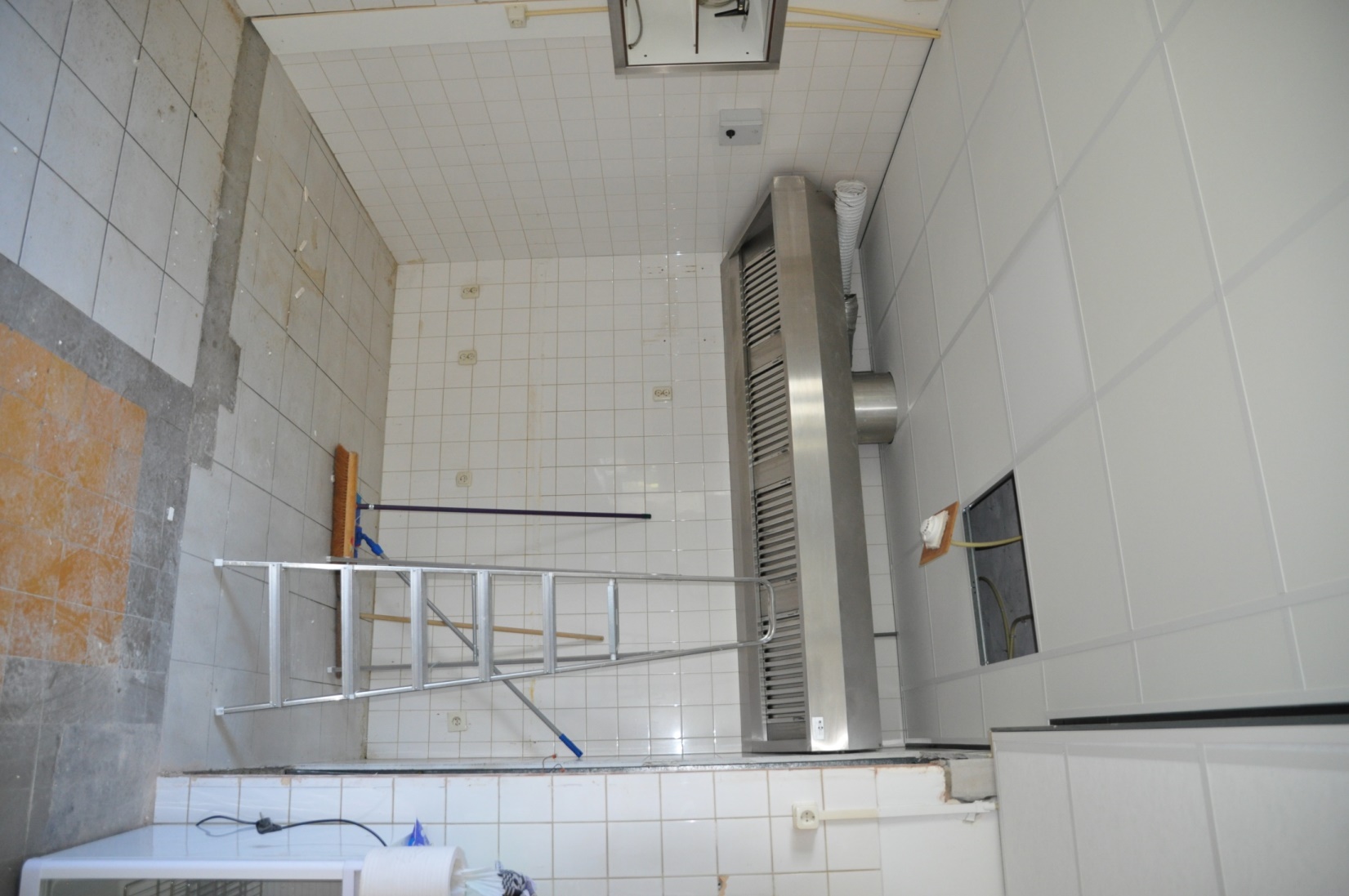 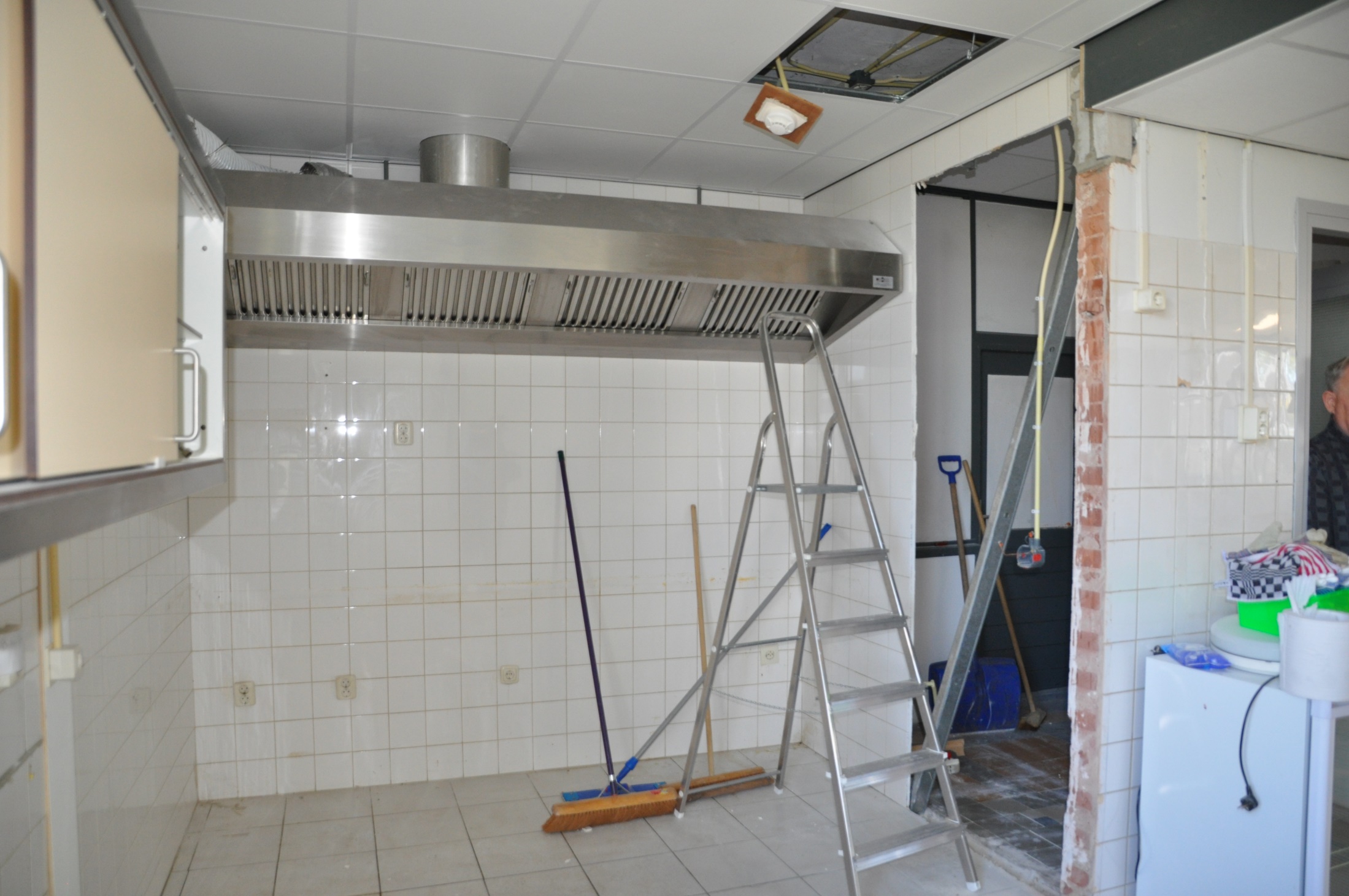 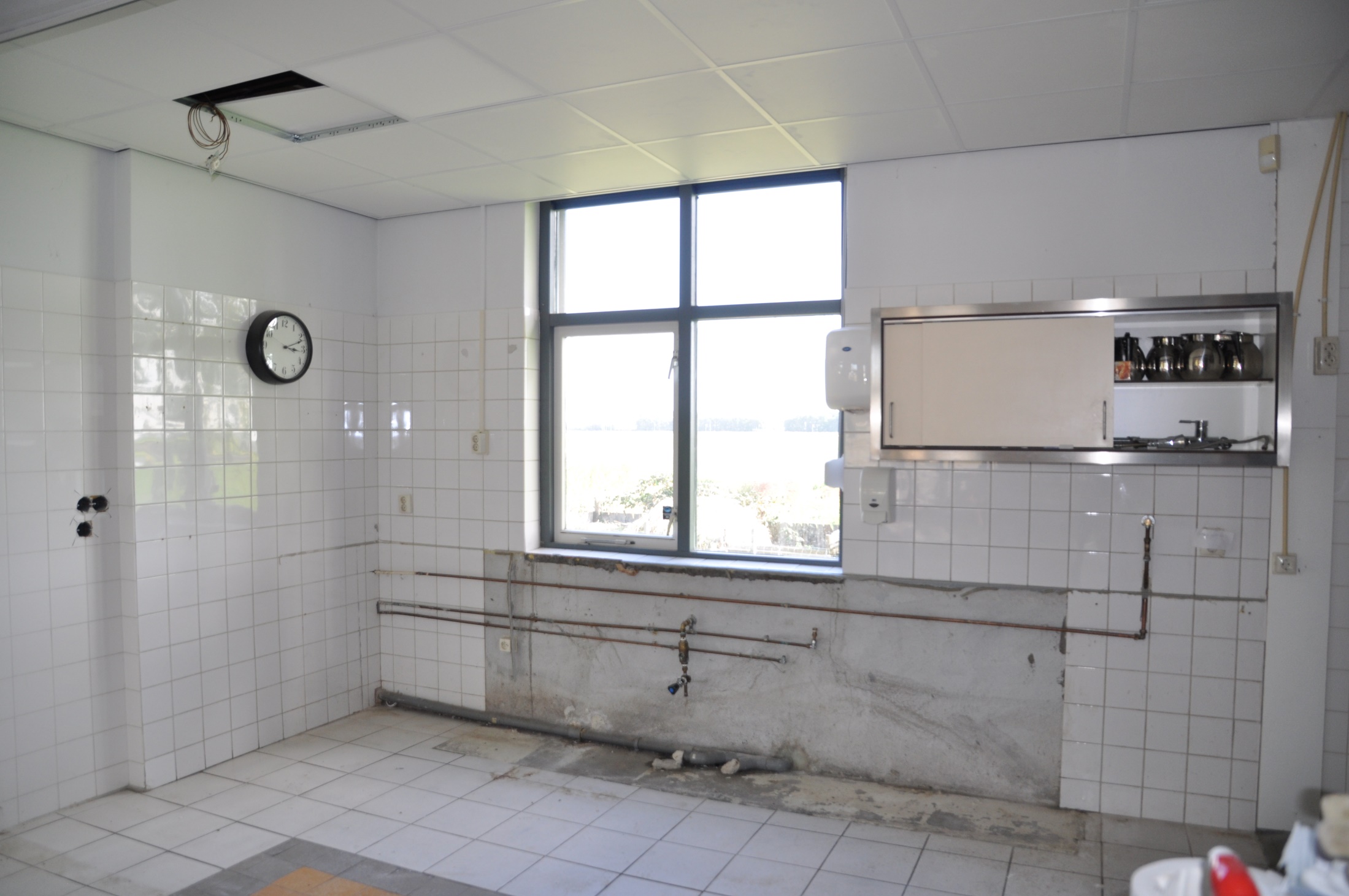 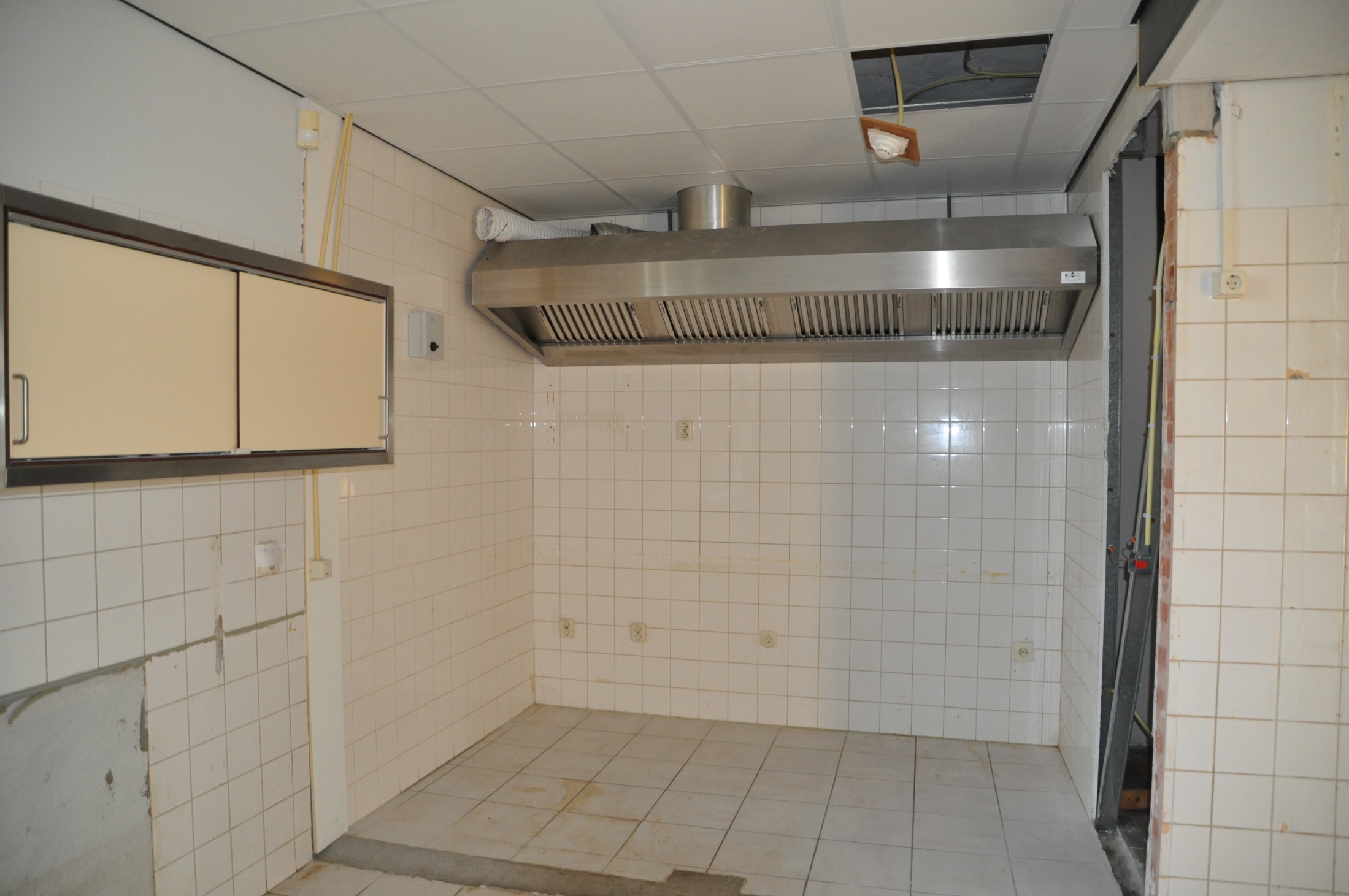 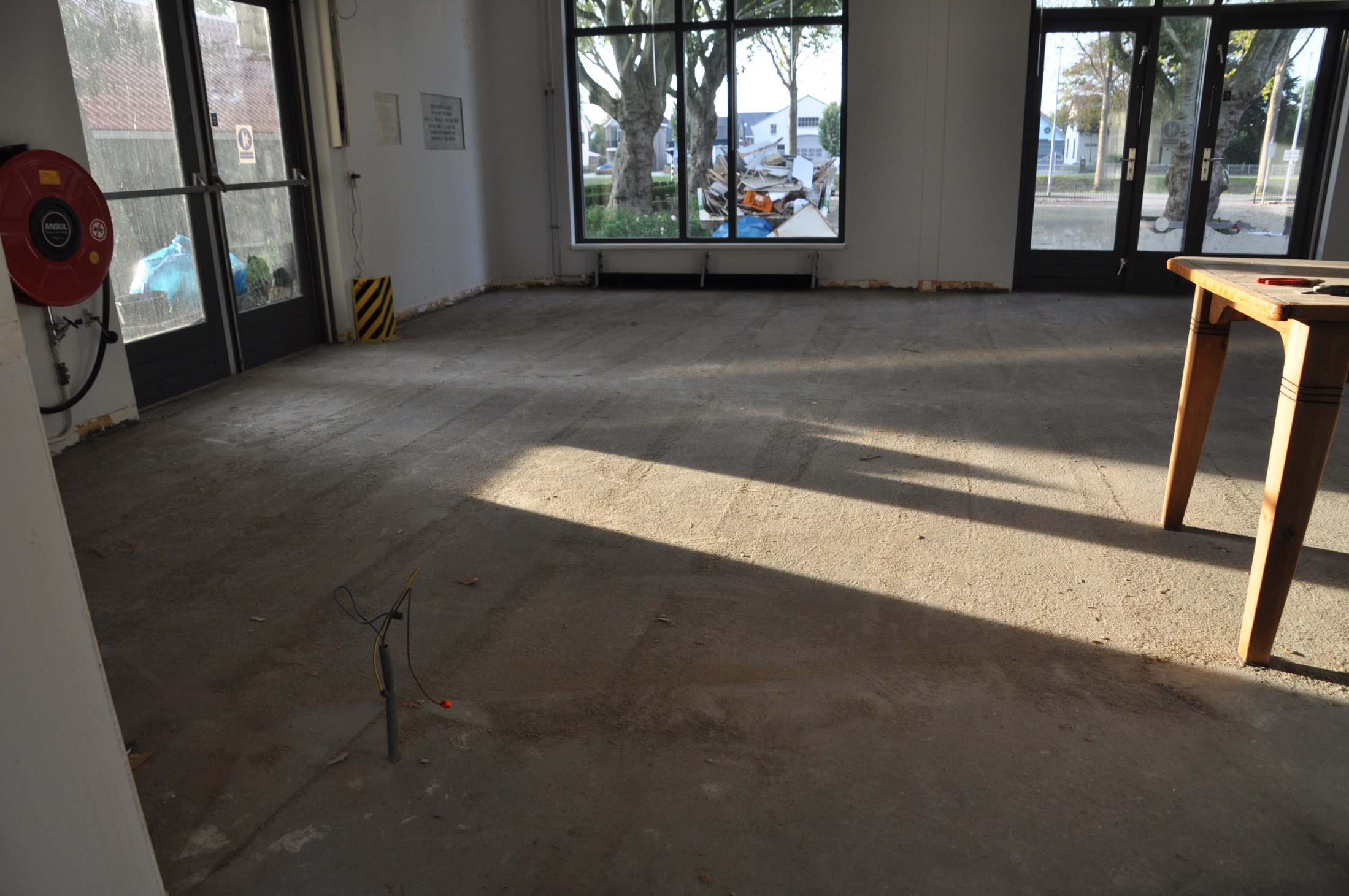 Het linoleum is verwijderd
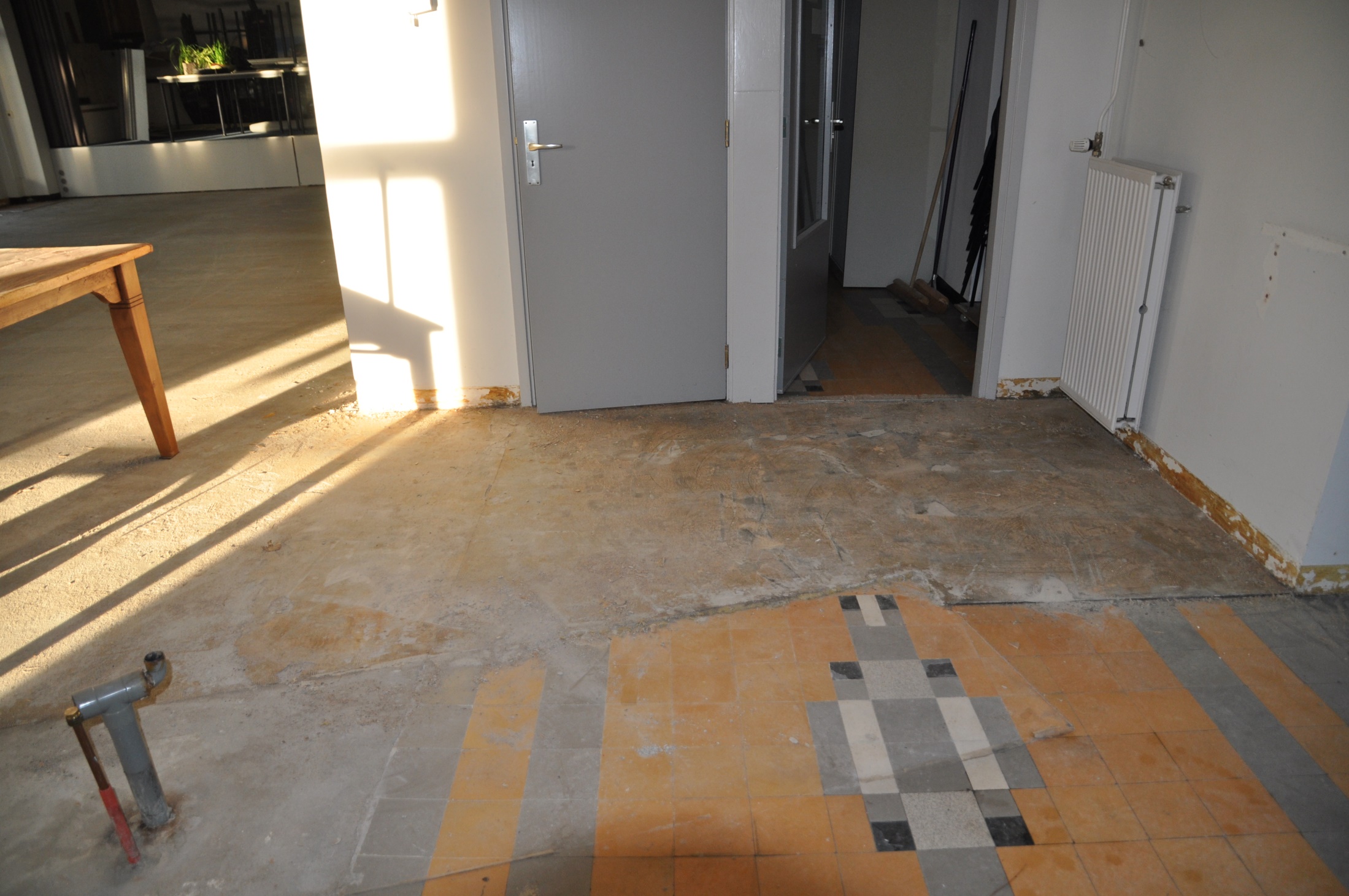 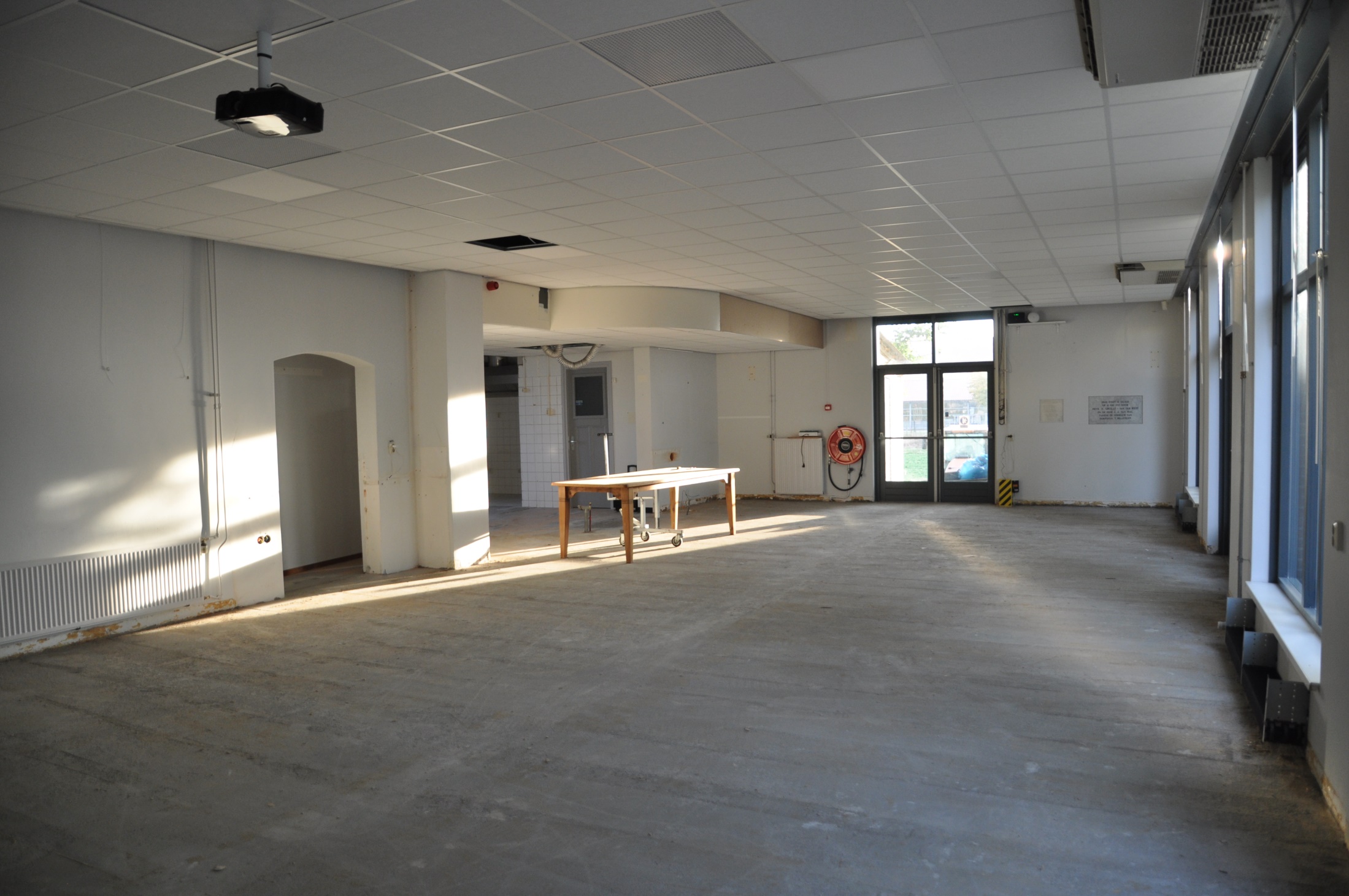 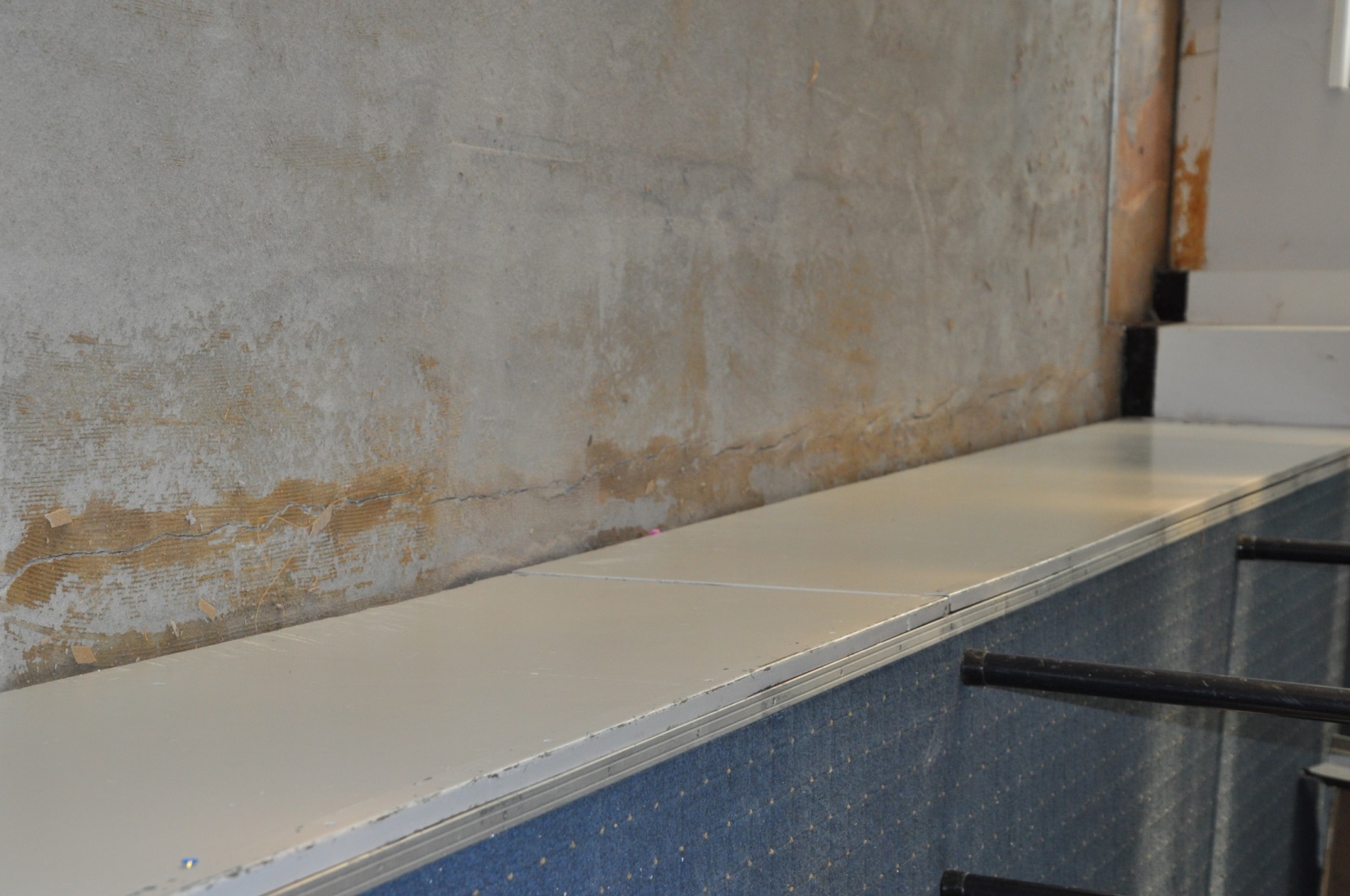 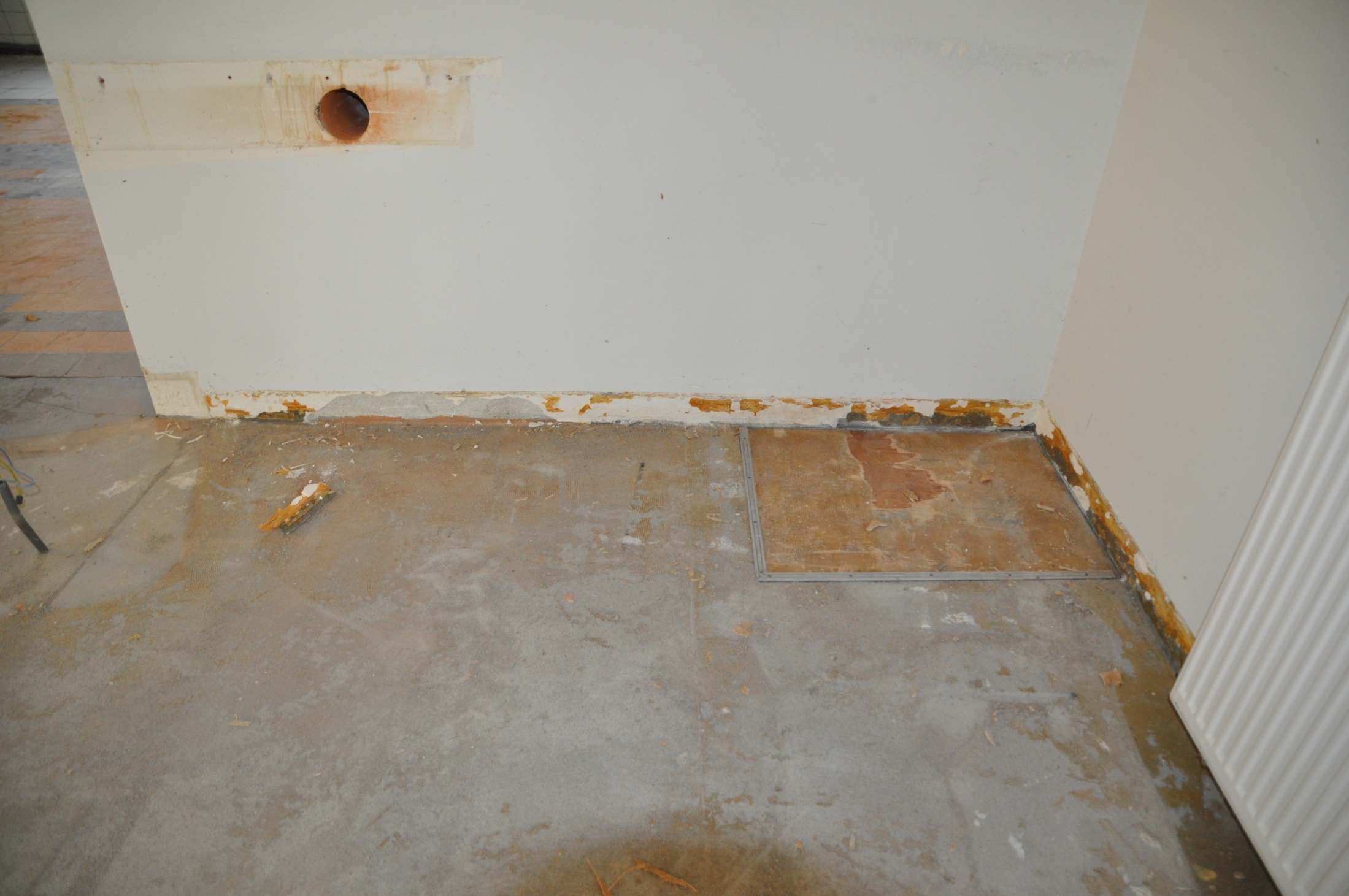 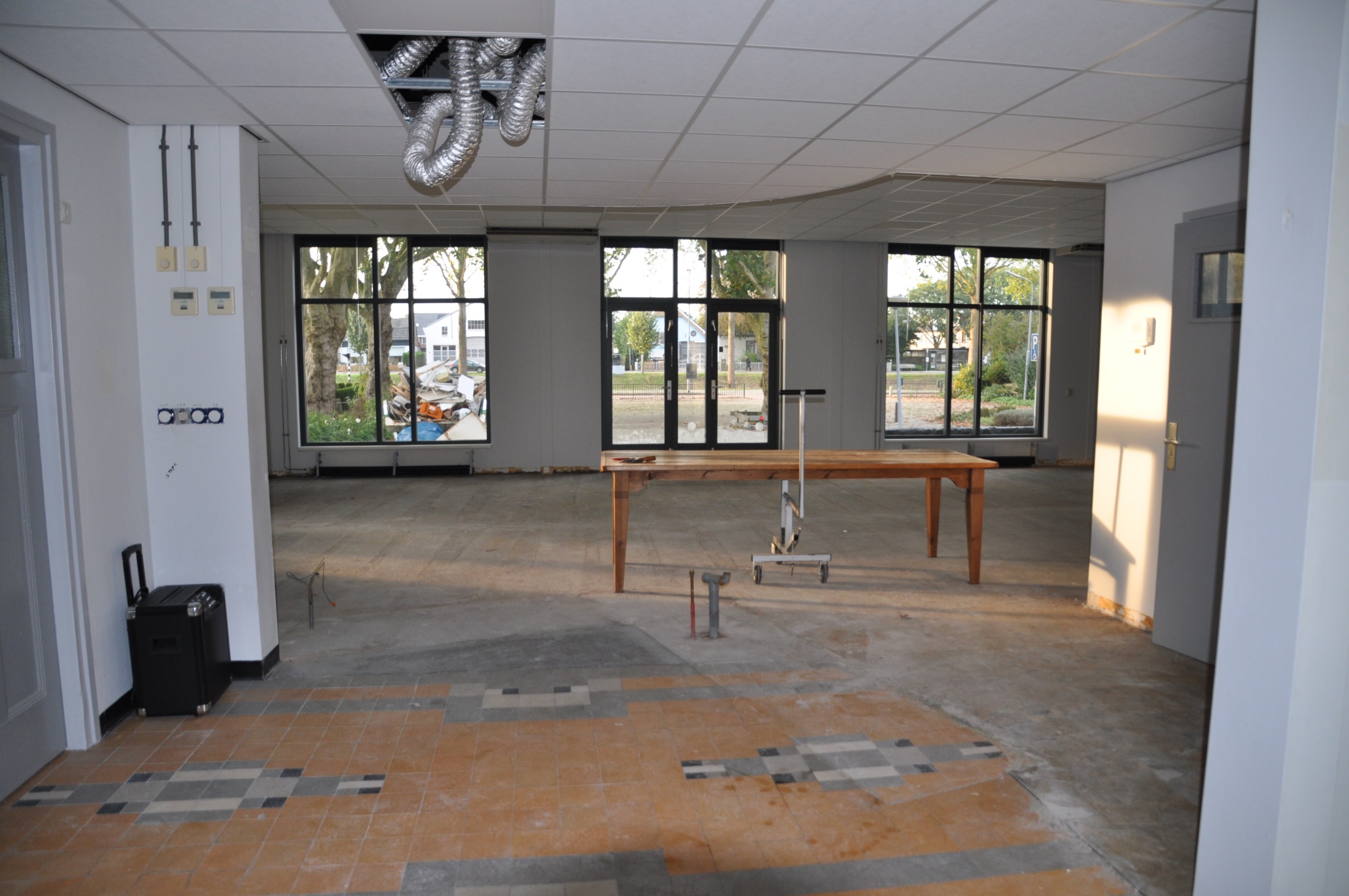 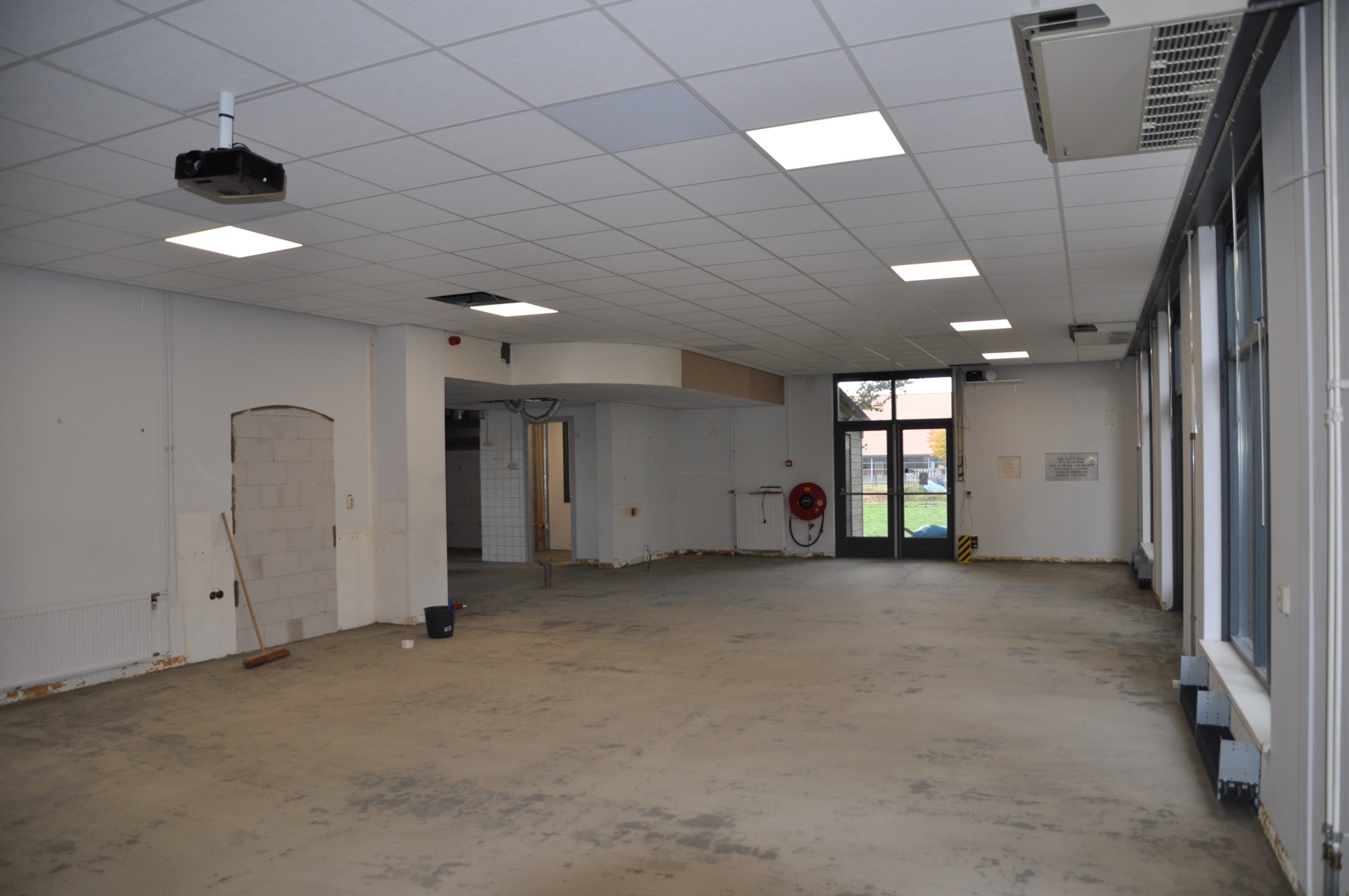 Klaar voor de nieuwe vloer……
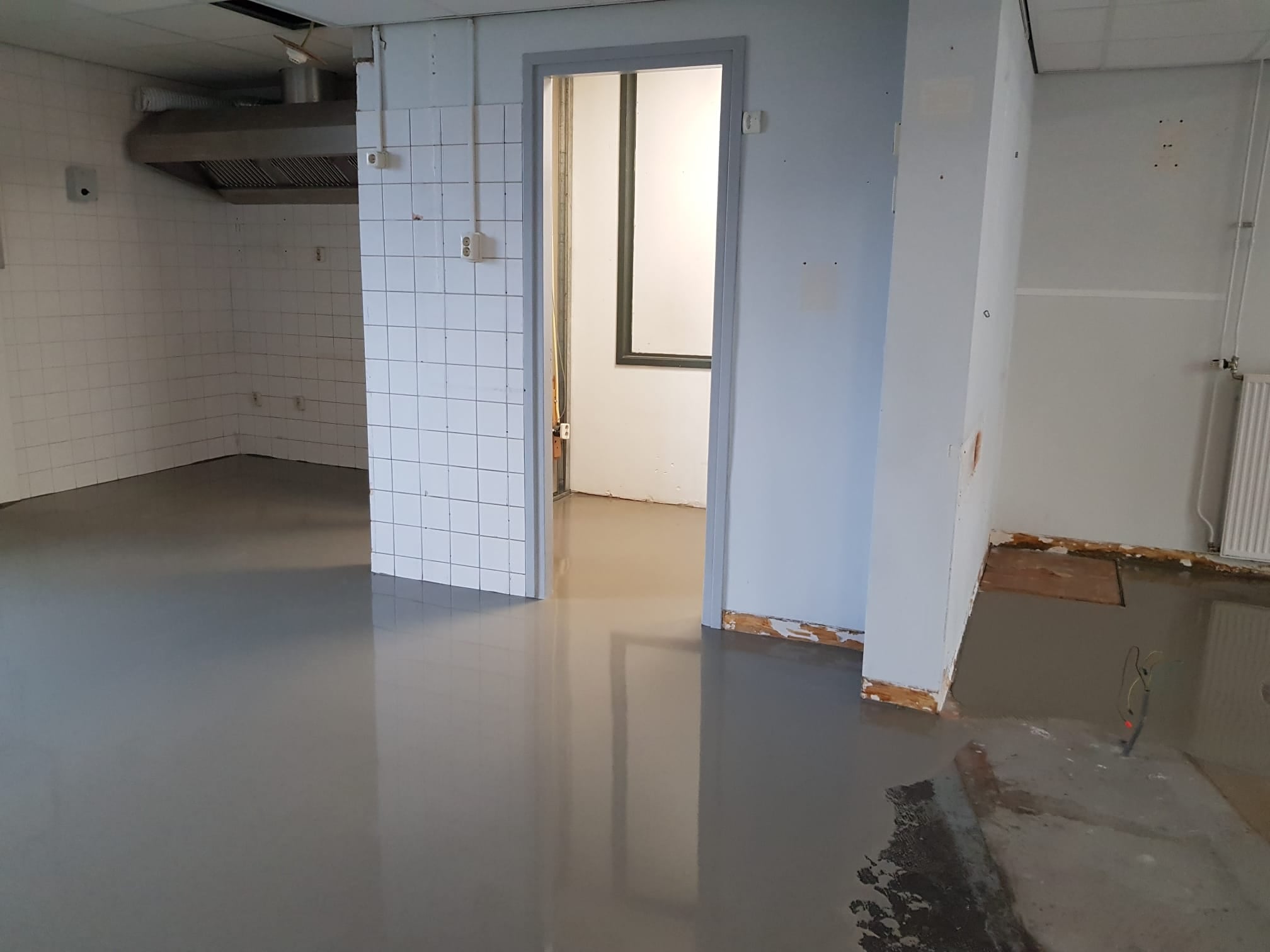 Eerst een laagje egaline….
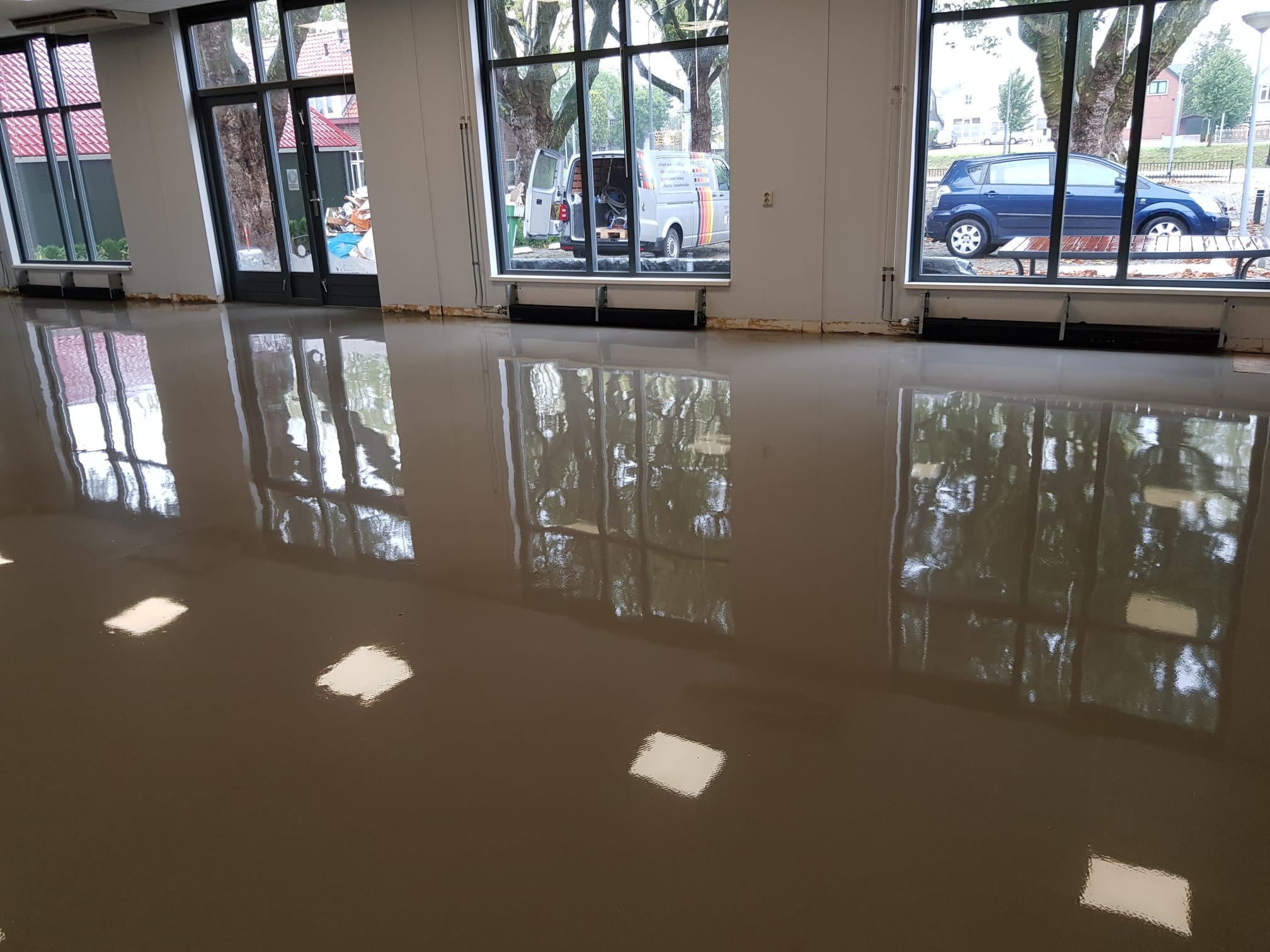 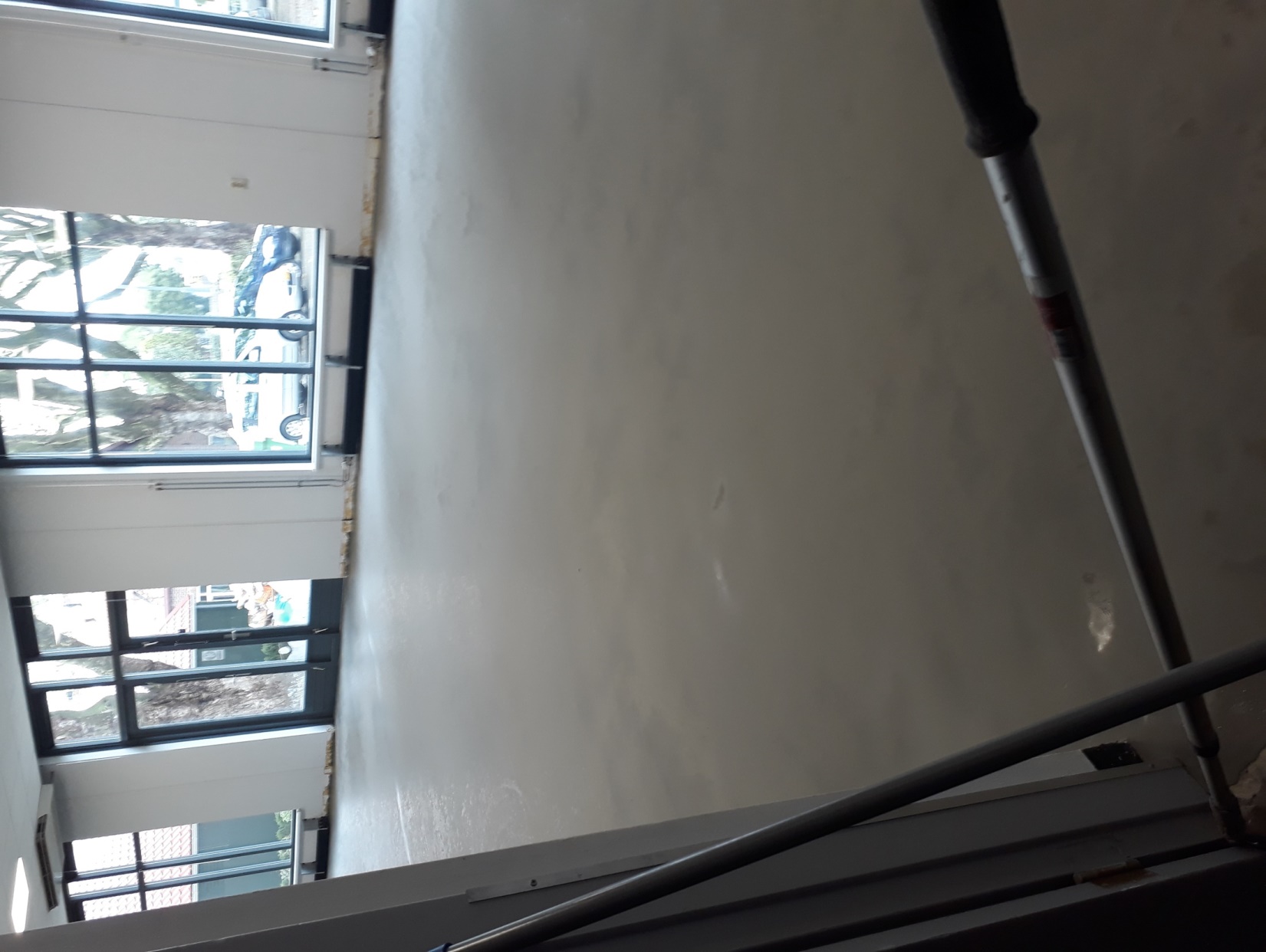 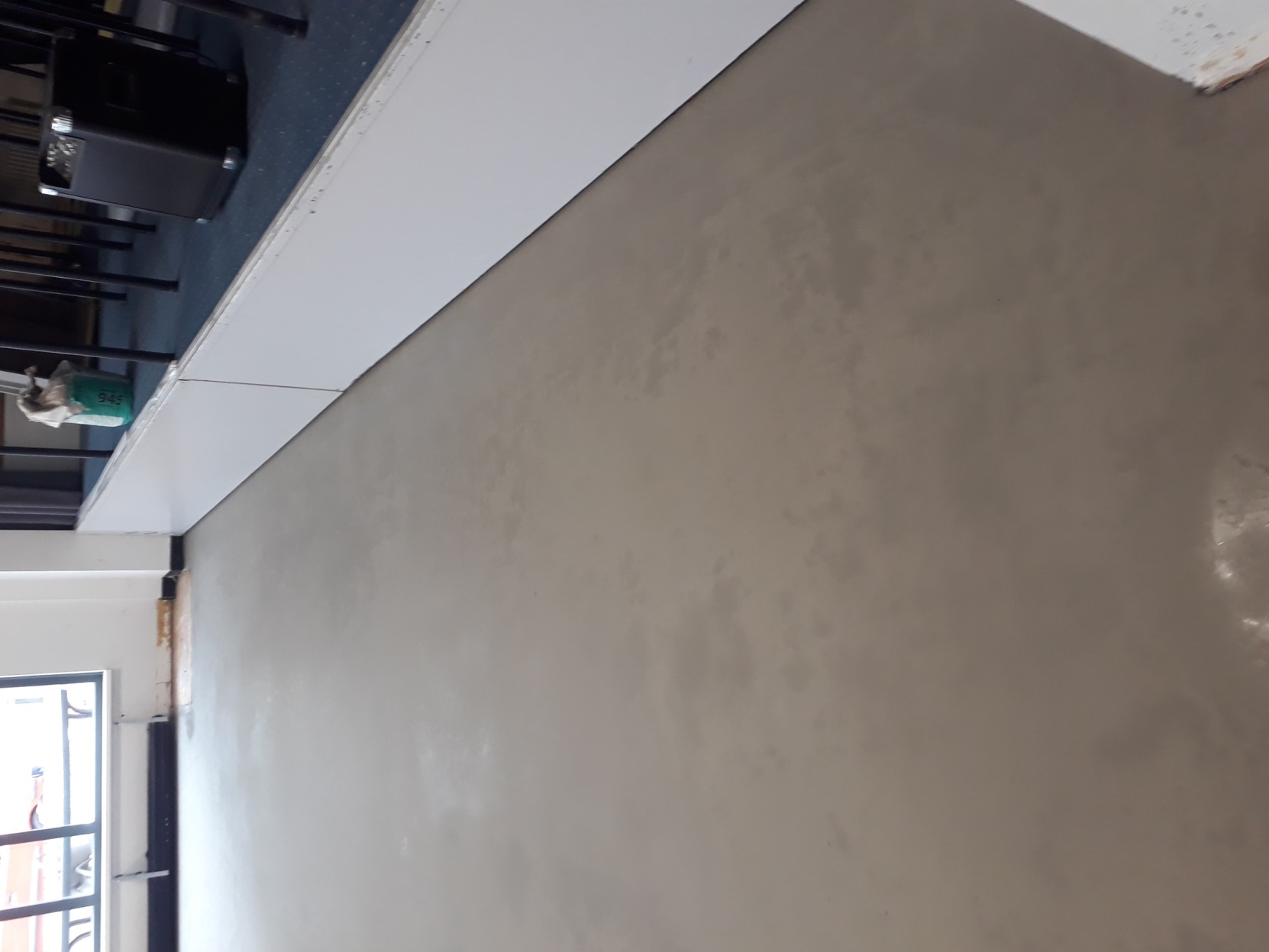 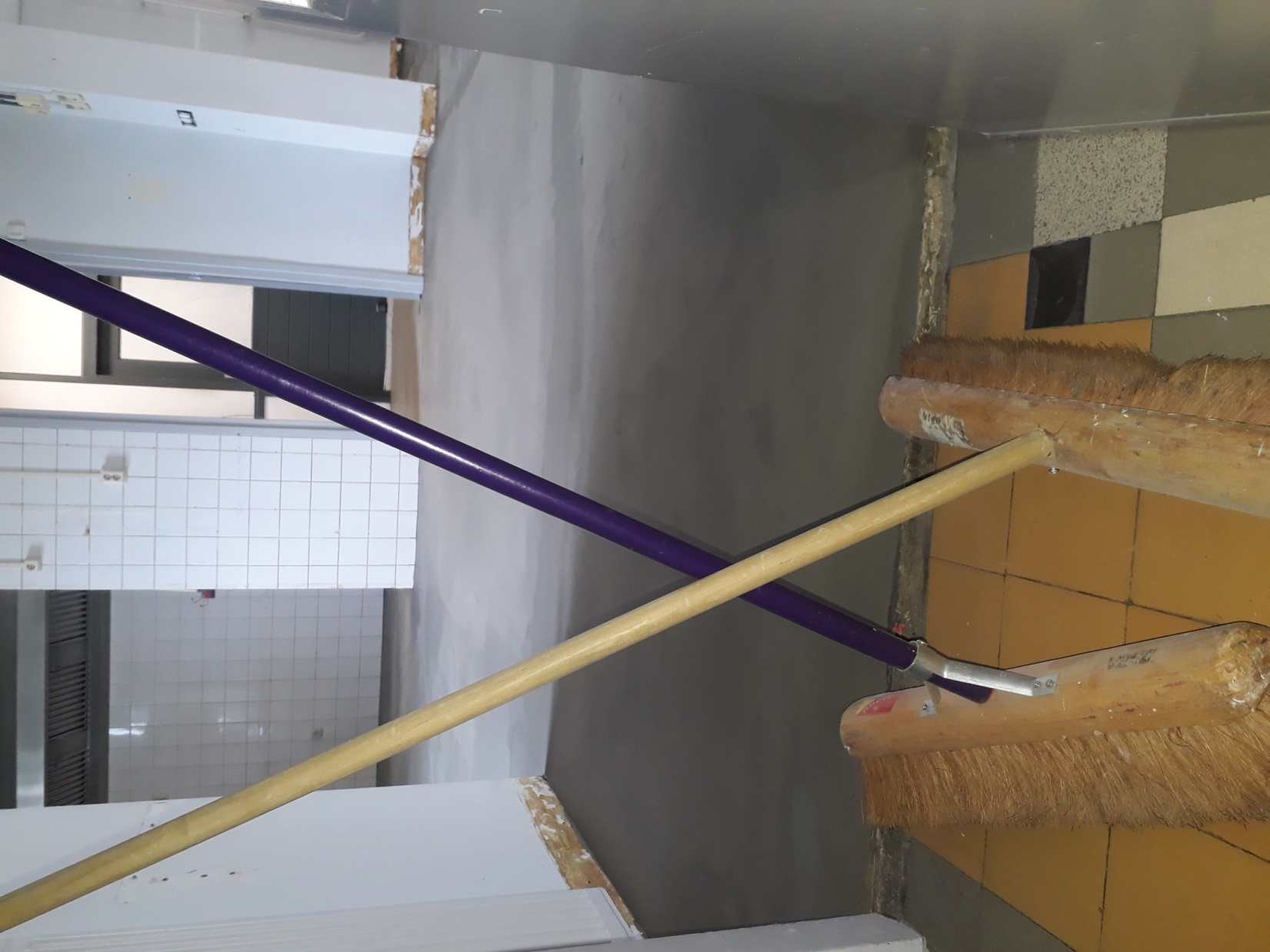 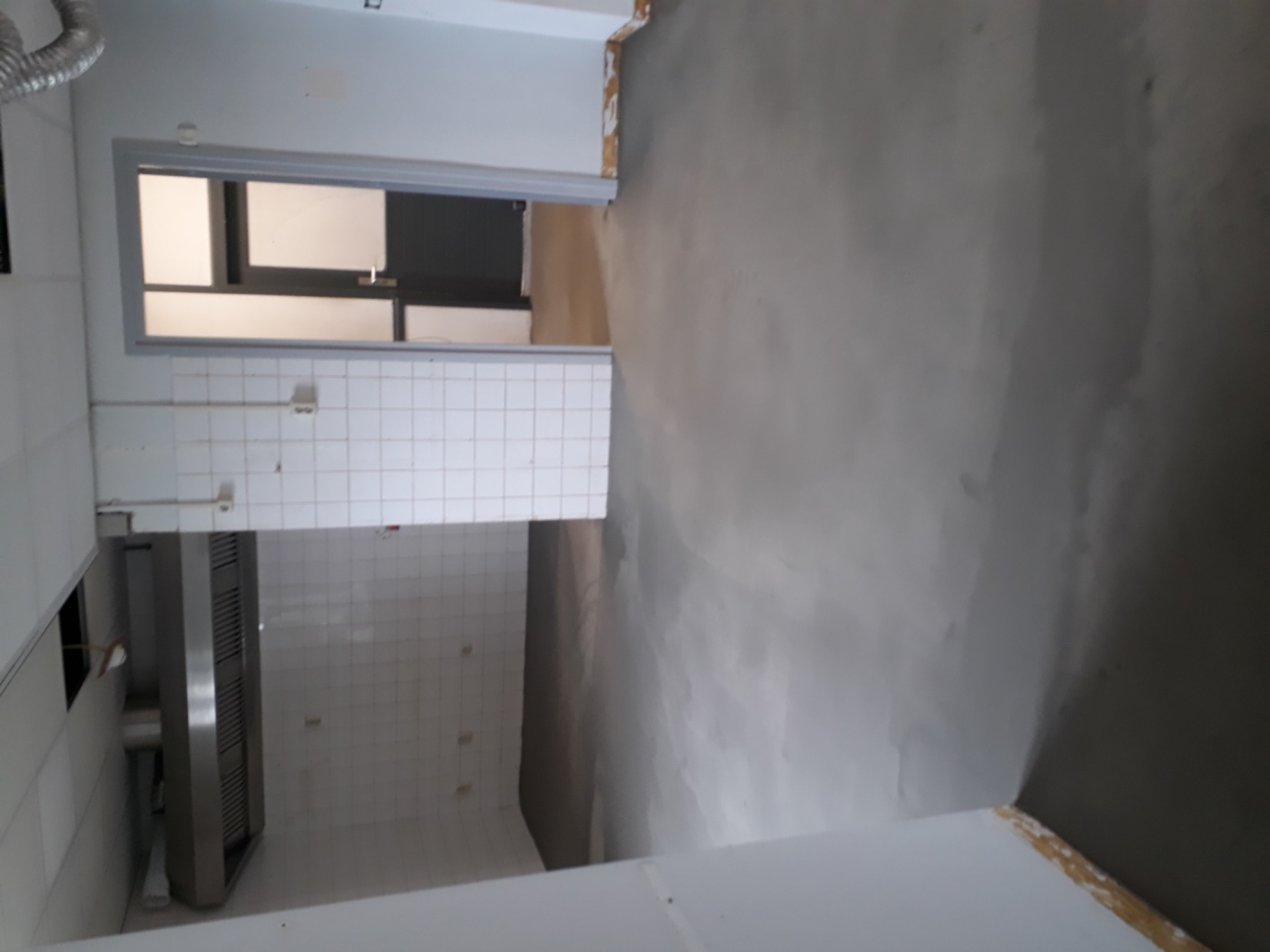 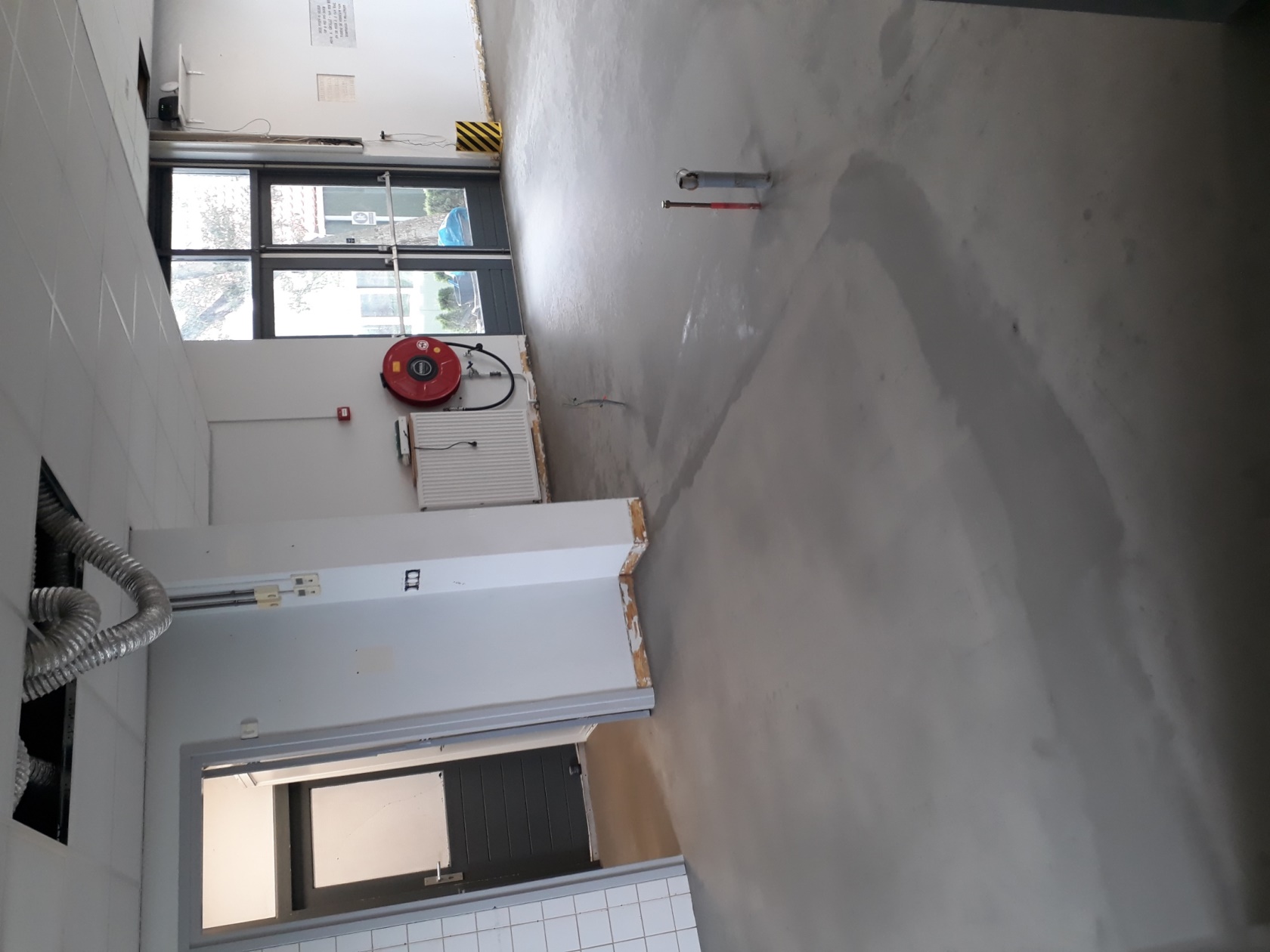 De aansluitingen voor de nieuwe keuken zijn al gemaakt
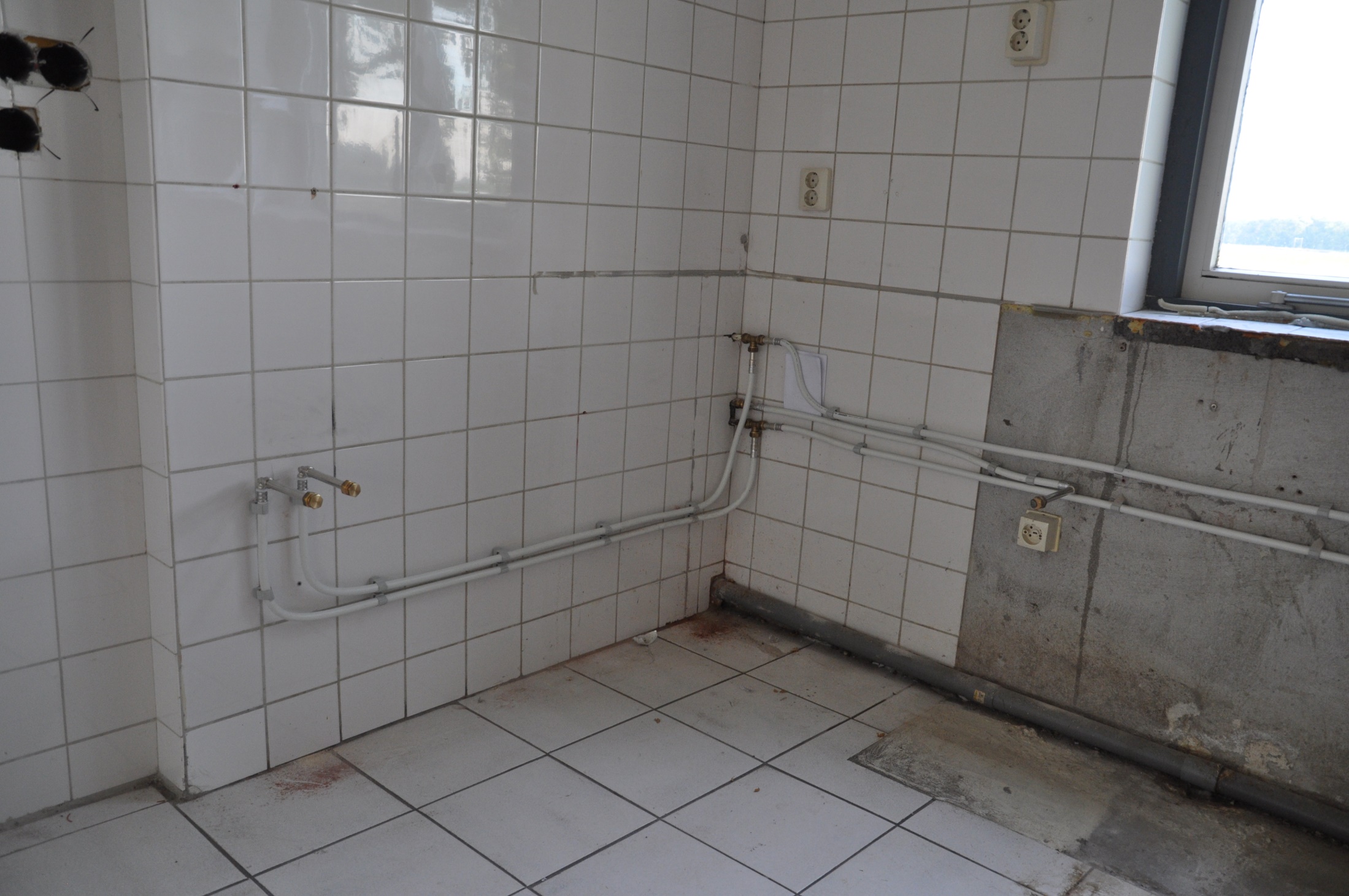 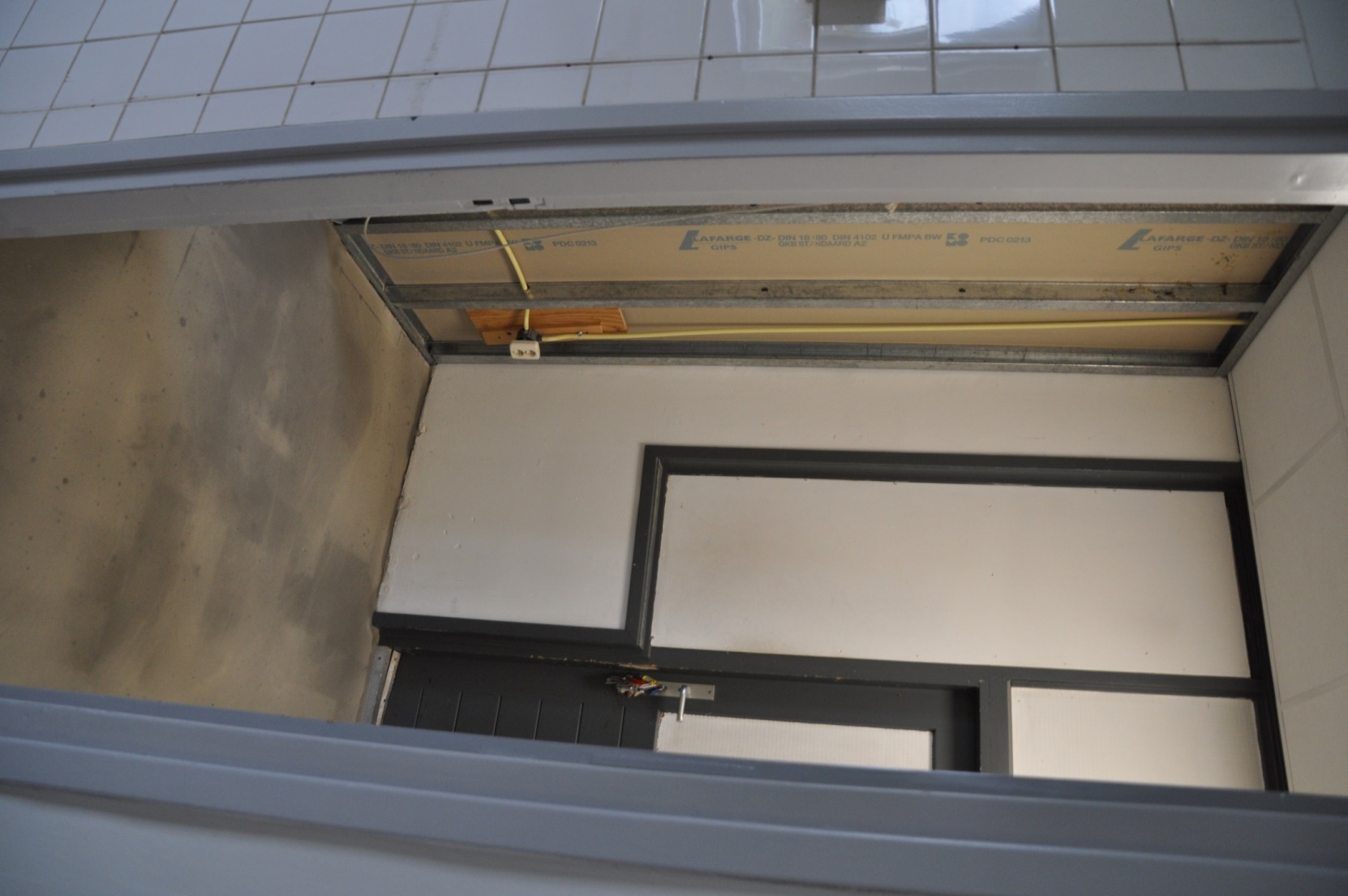 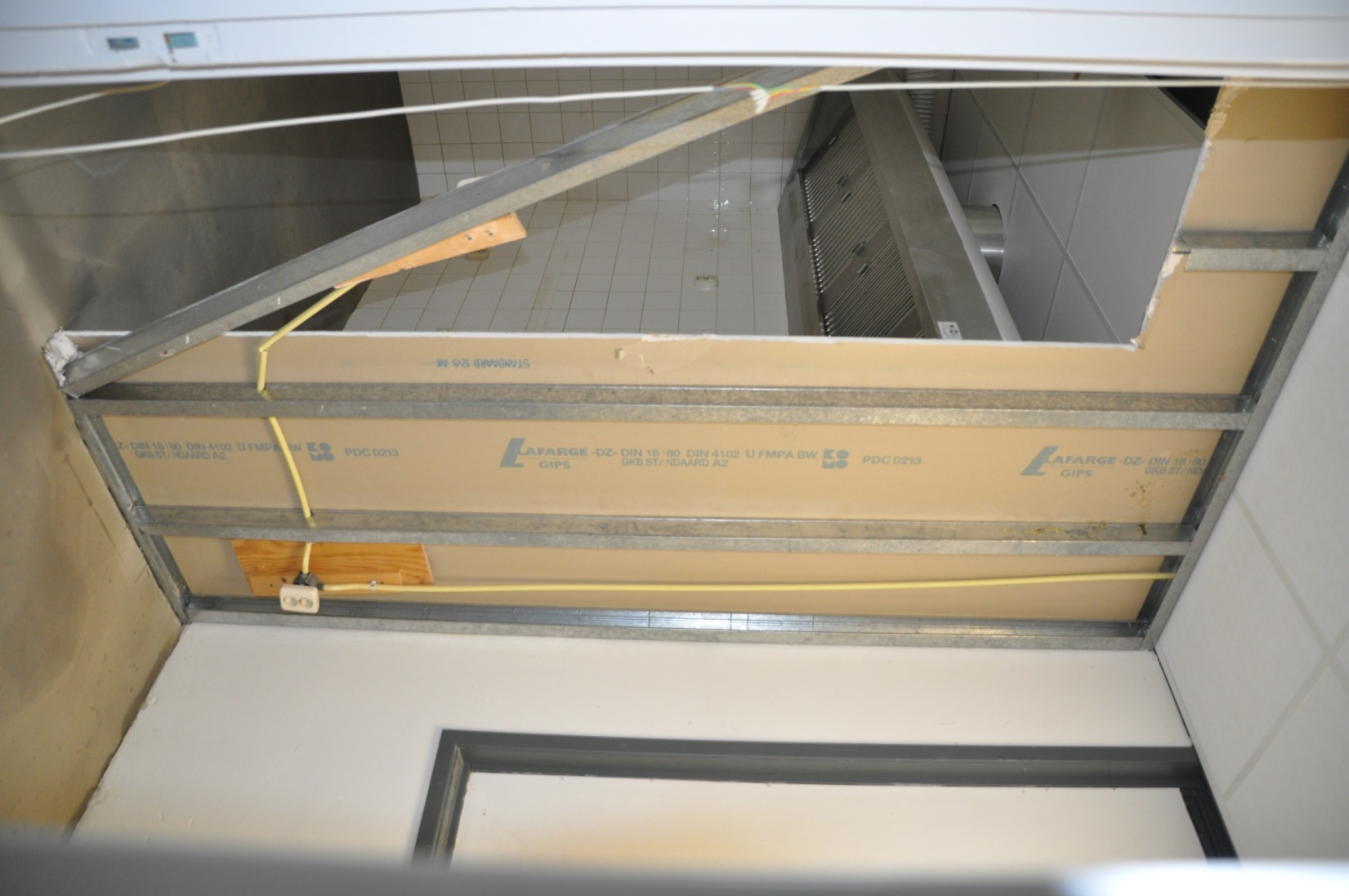 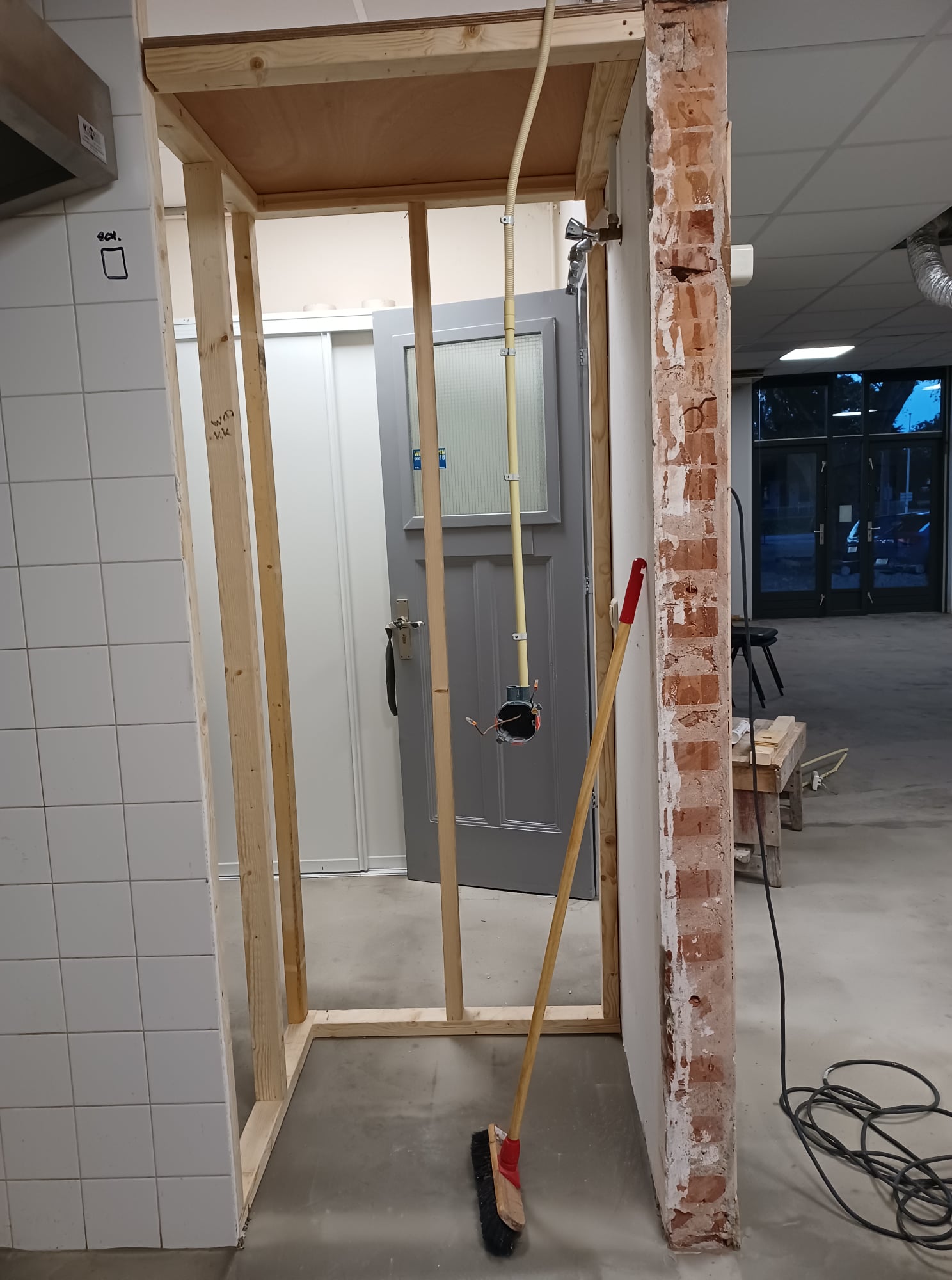 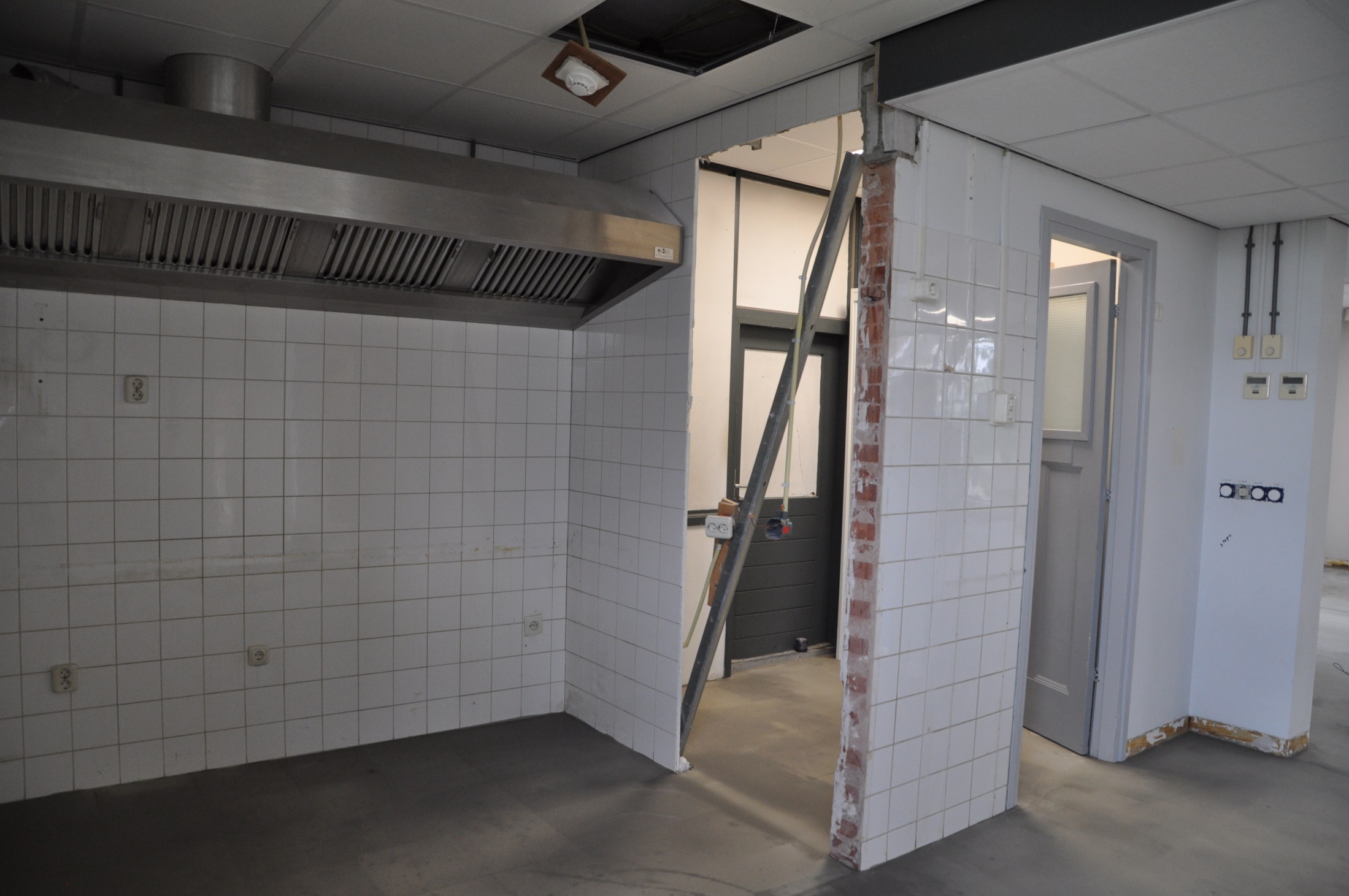 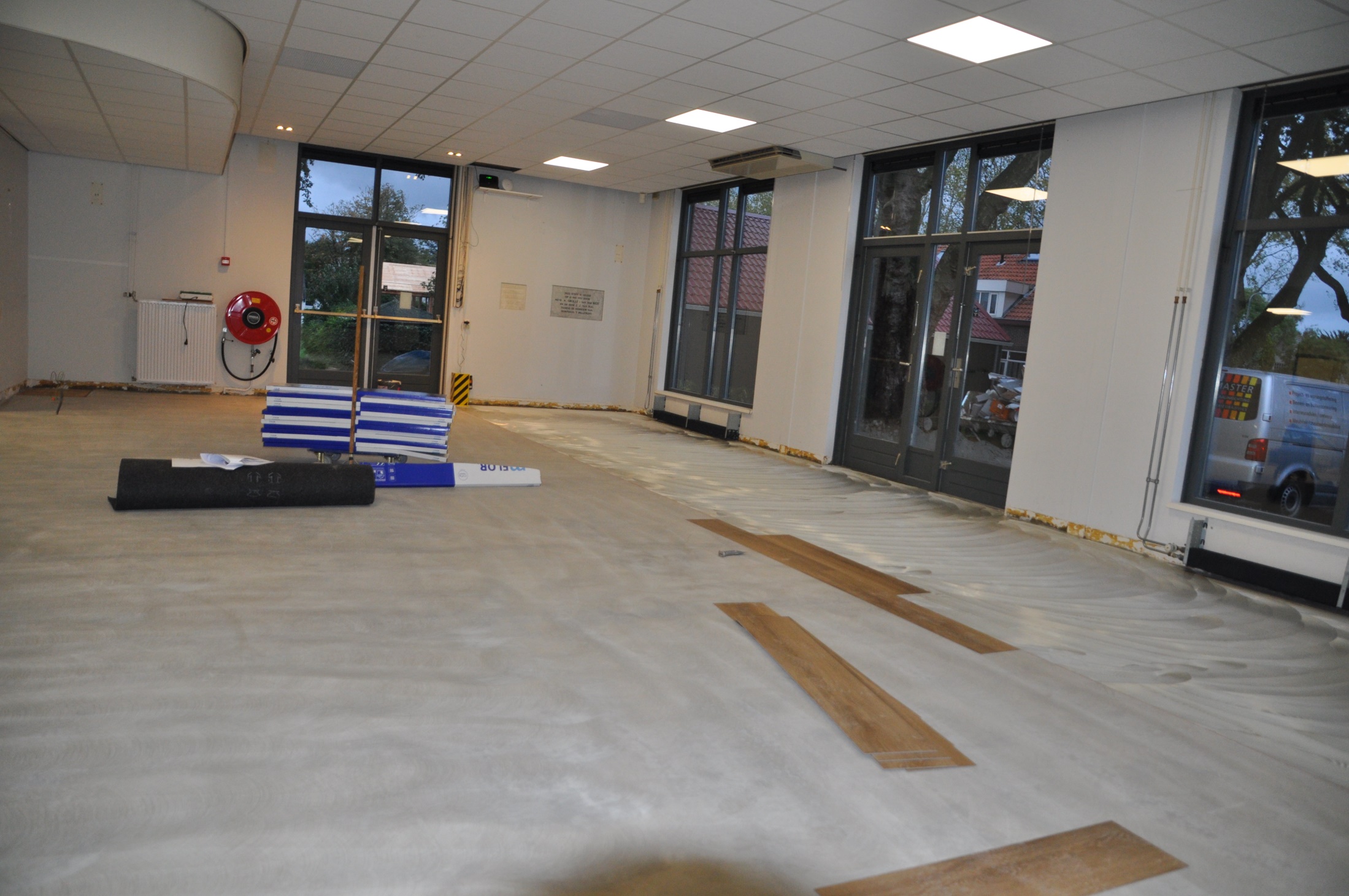 Na alle voorbereidingen wordt er met spanning uitgekeken naar de nieuwe vloer
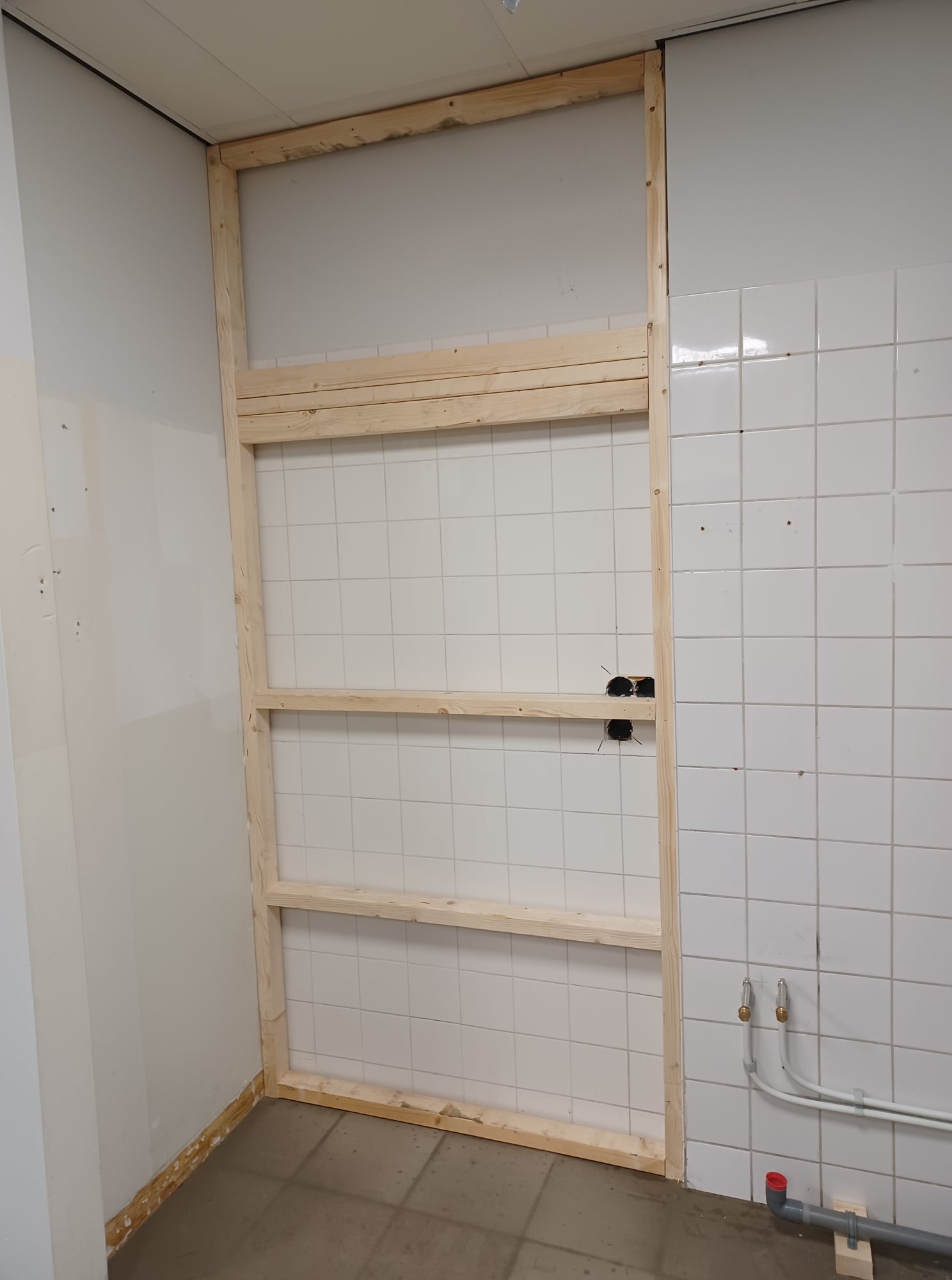 Ook dit wandje moet nog klaar 
voordat de nieuwe vloer erin komt
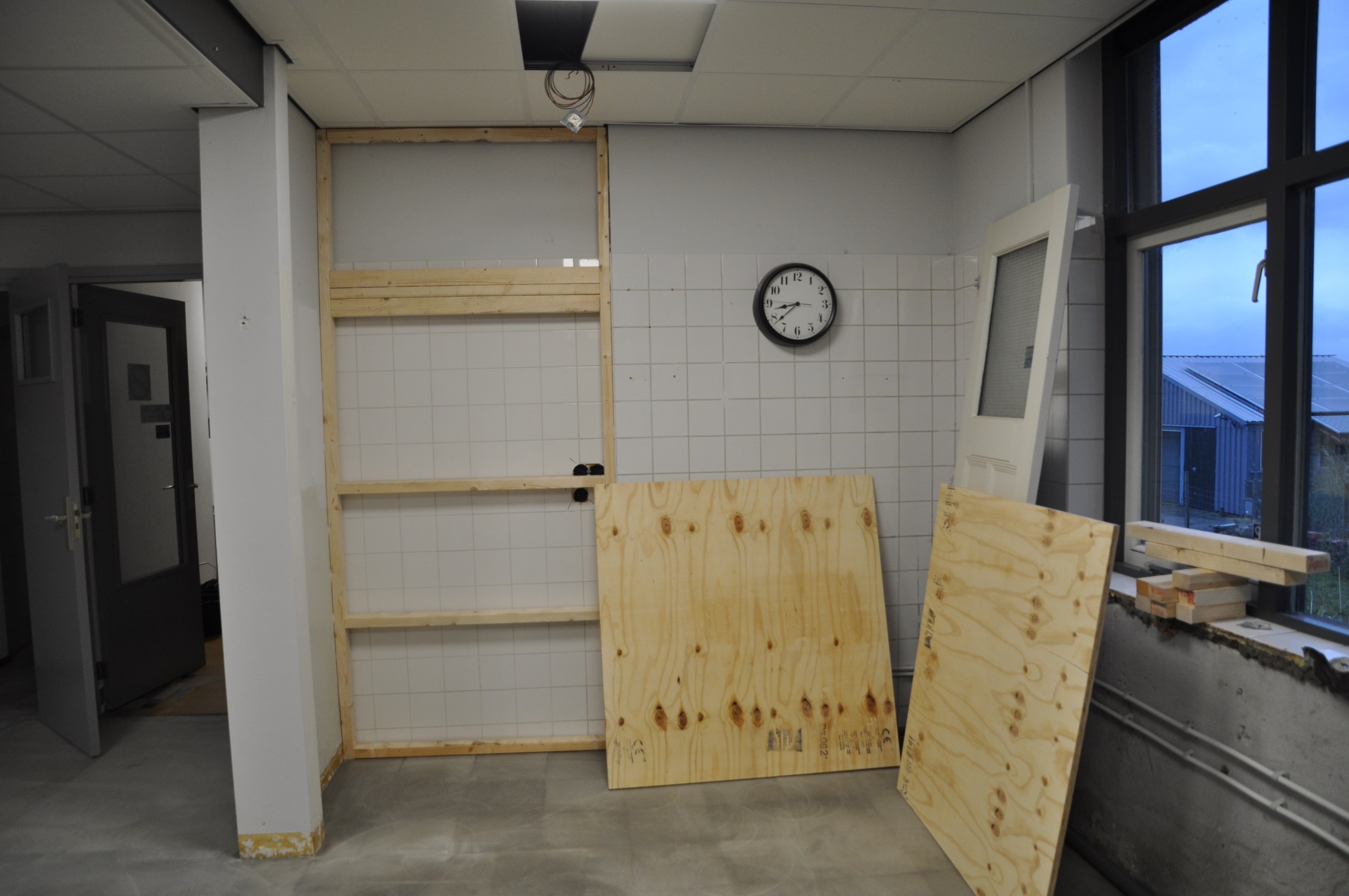 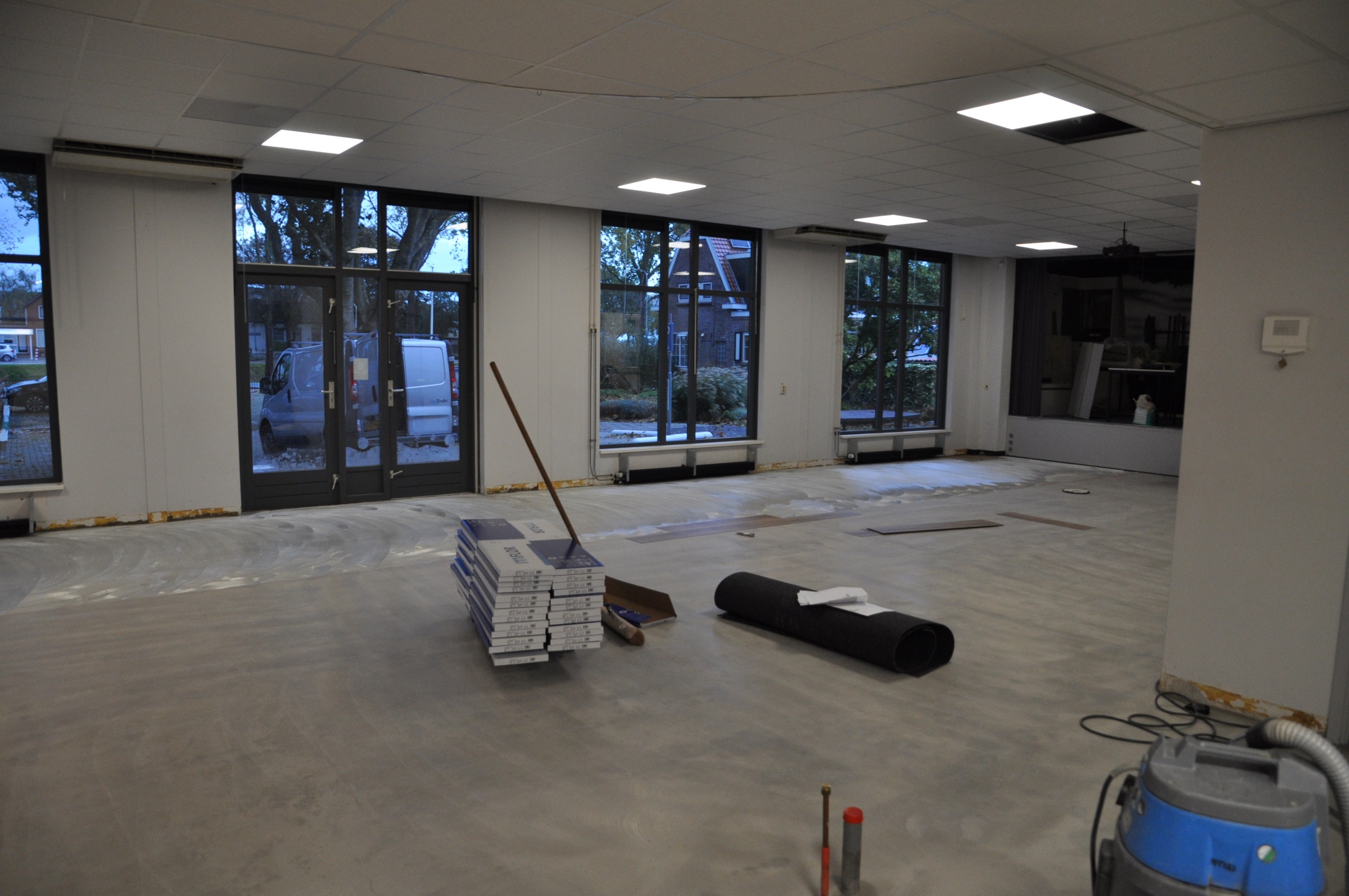 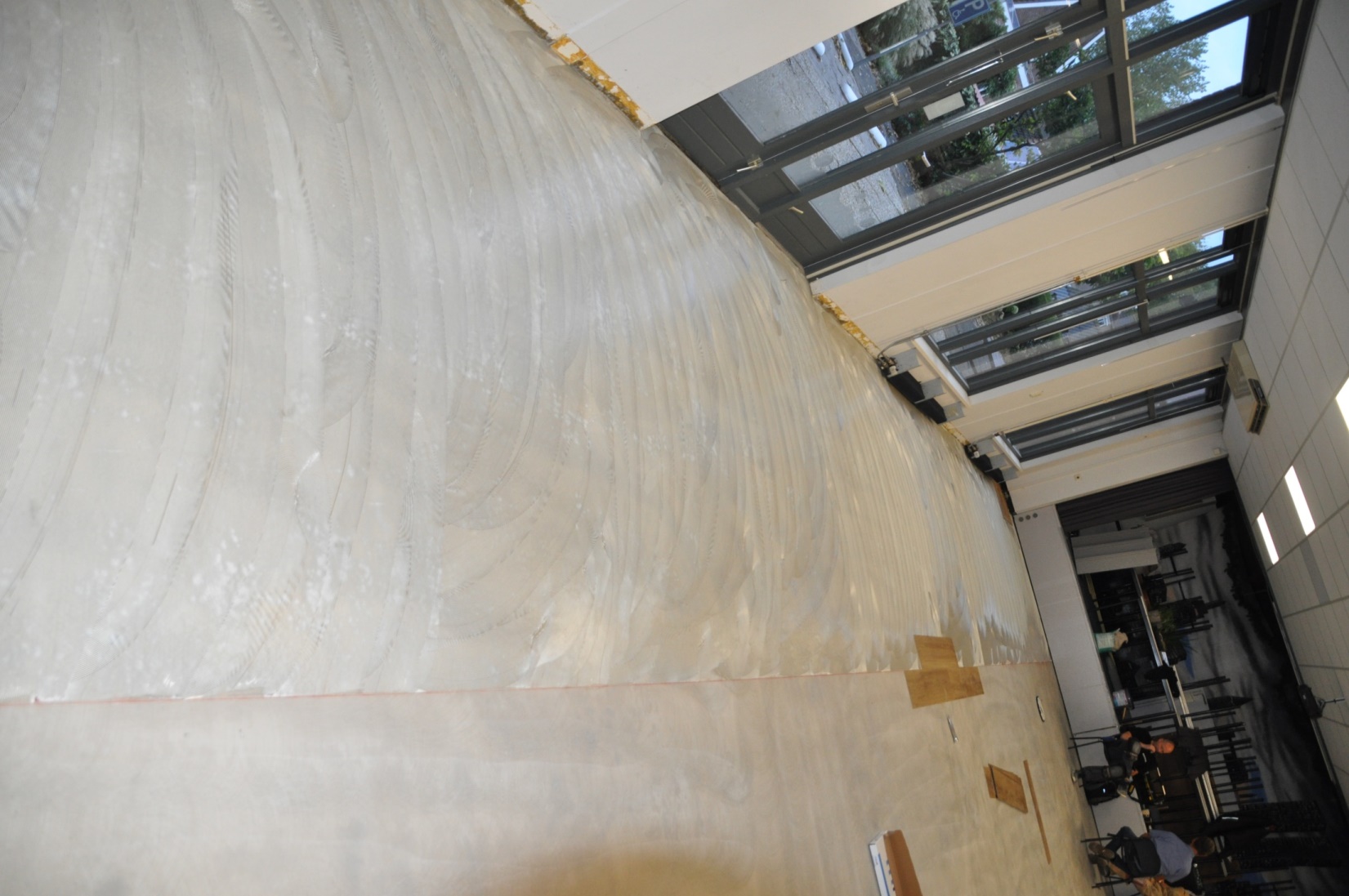 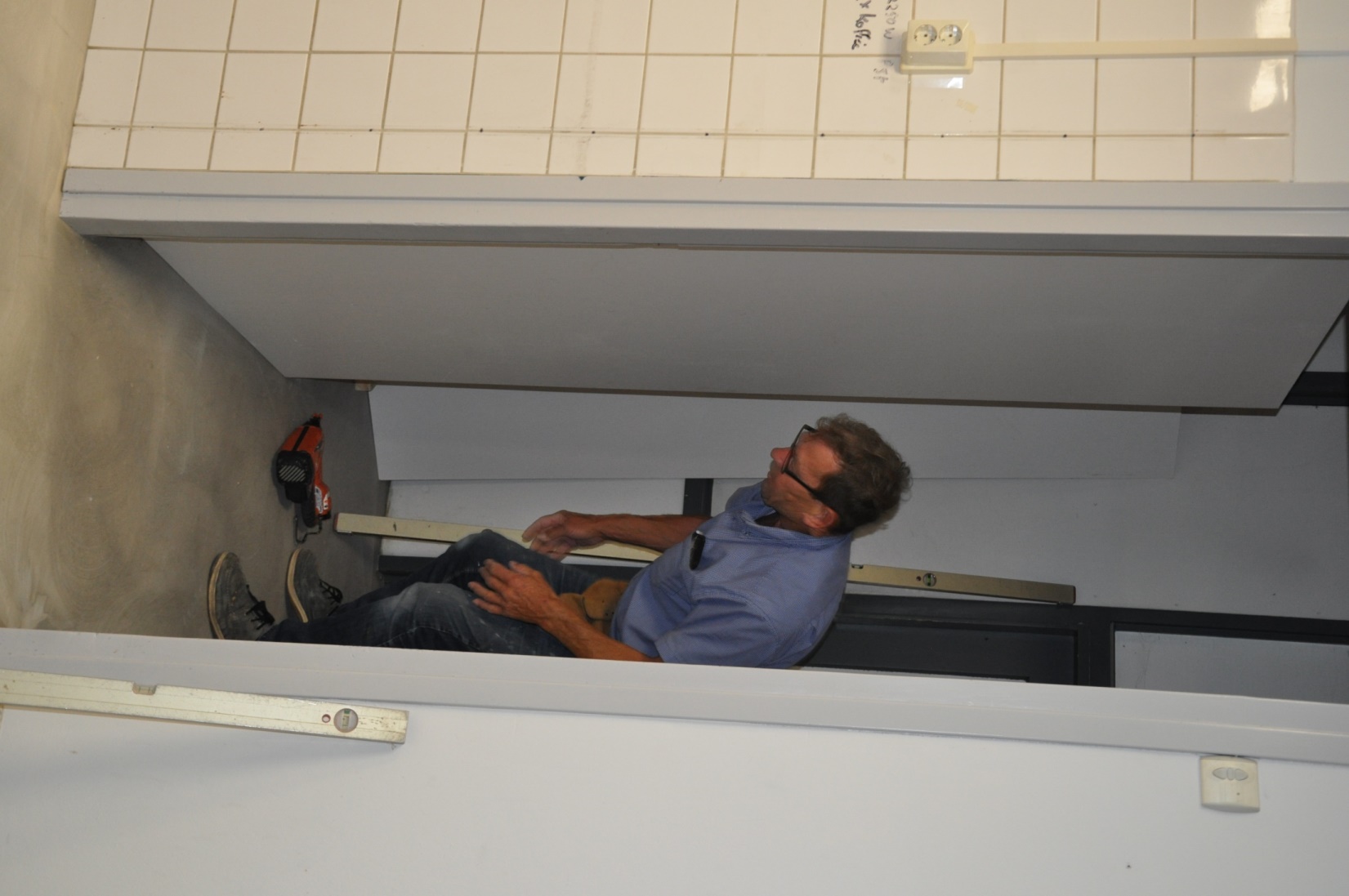 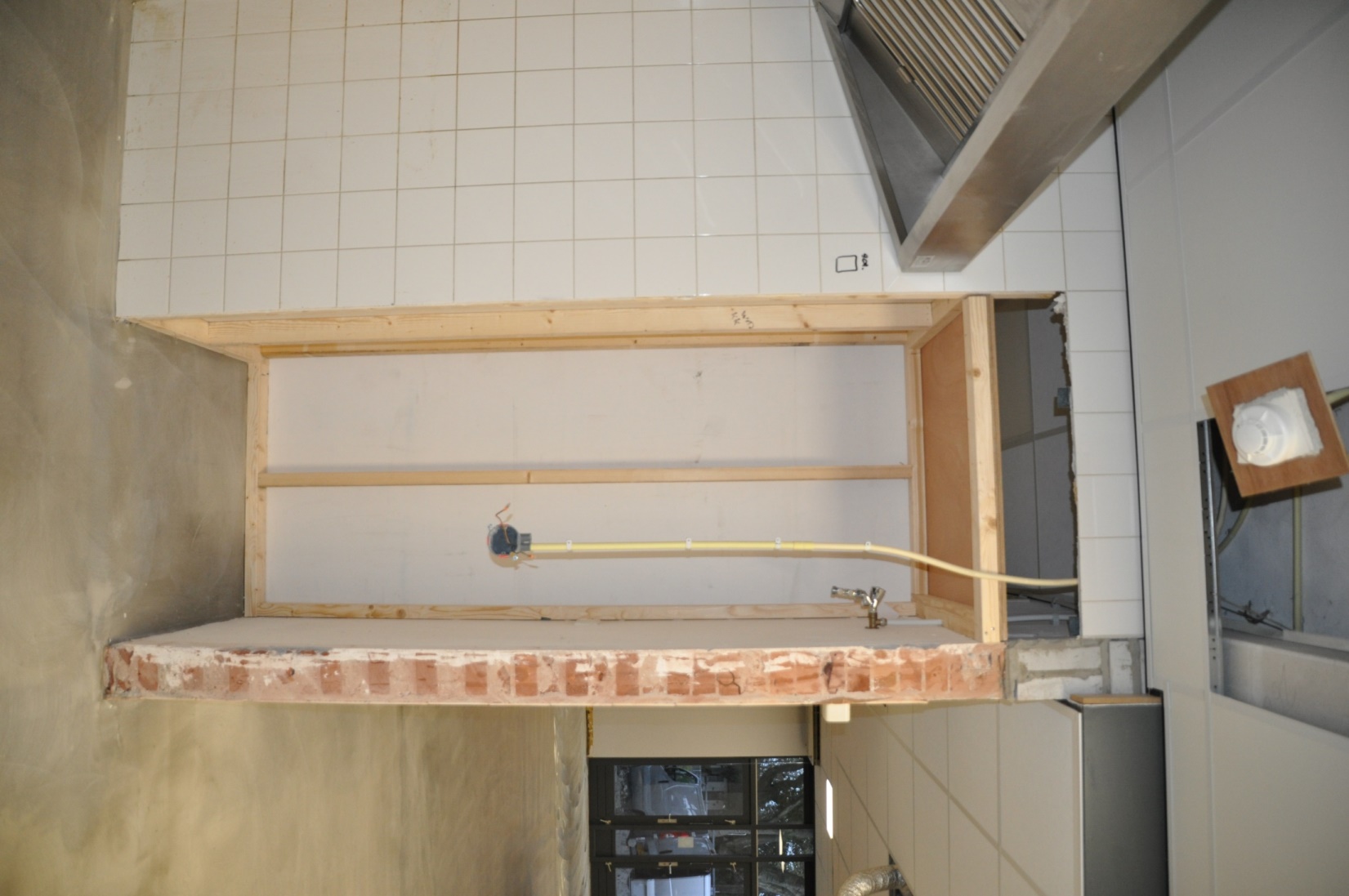 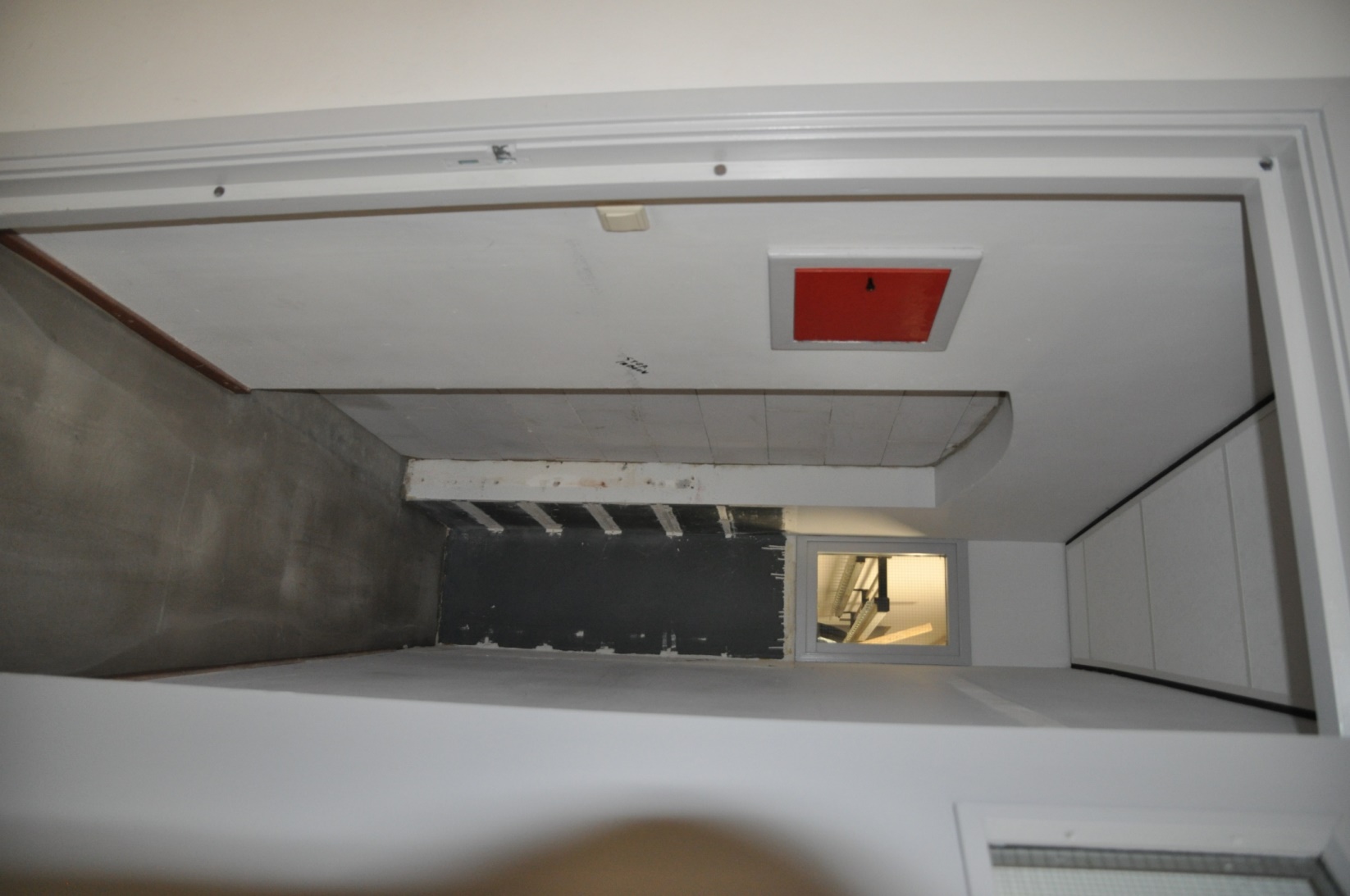 Het voormalig 
‘discohok’ wordt nu
voor opslag van meubilair
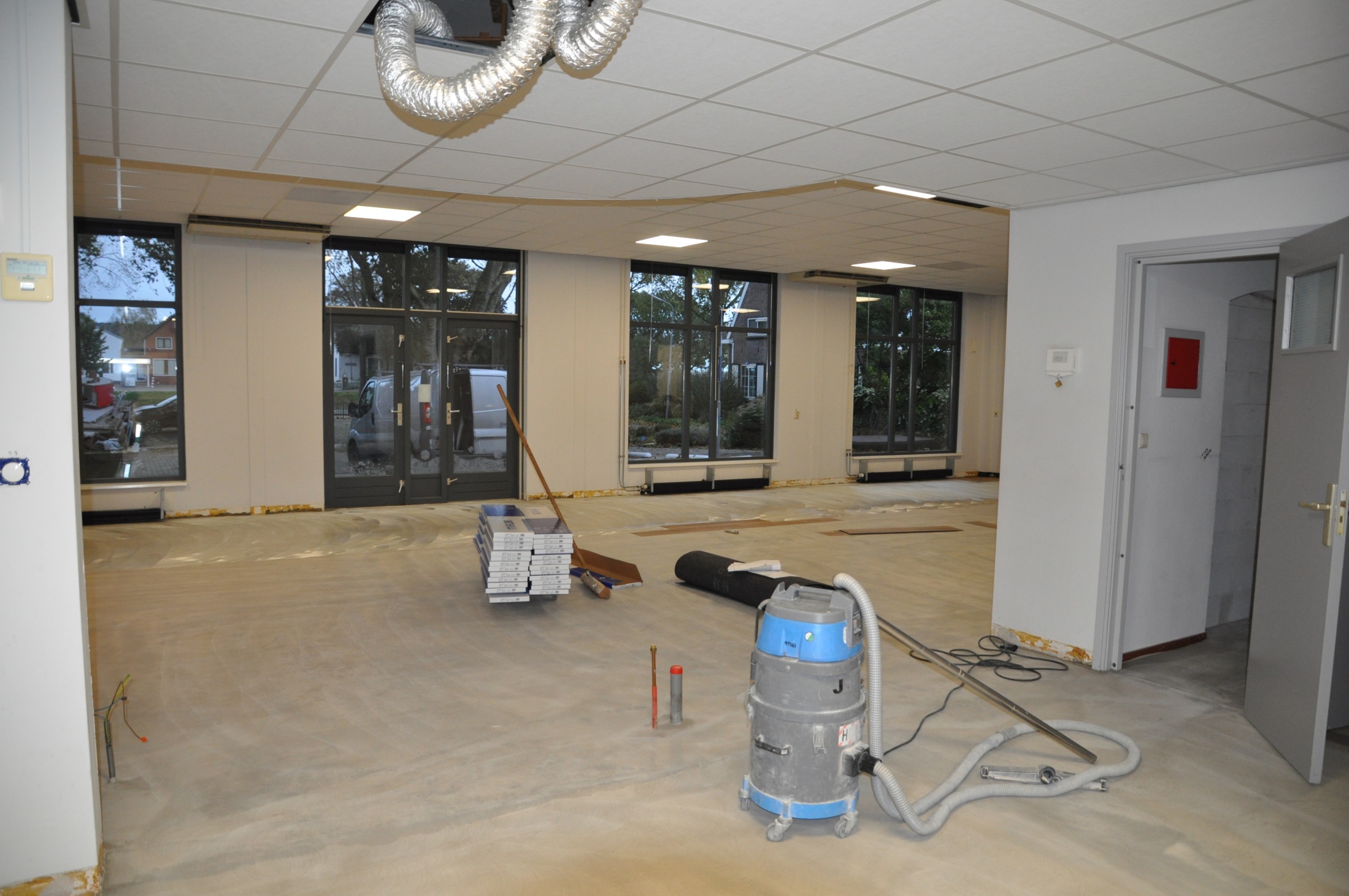 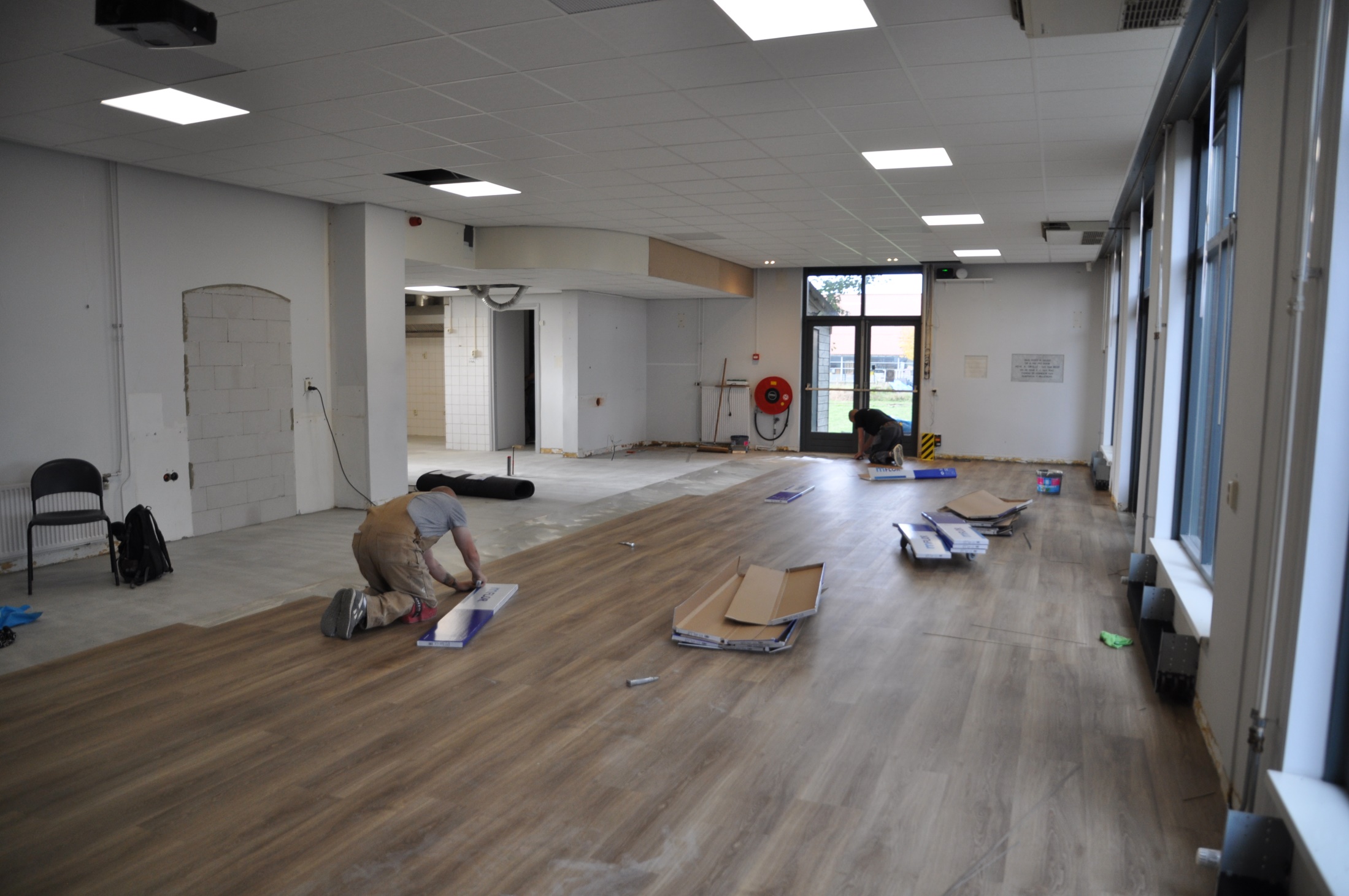 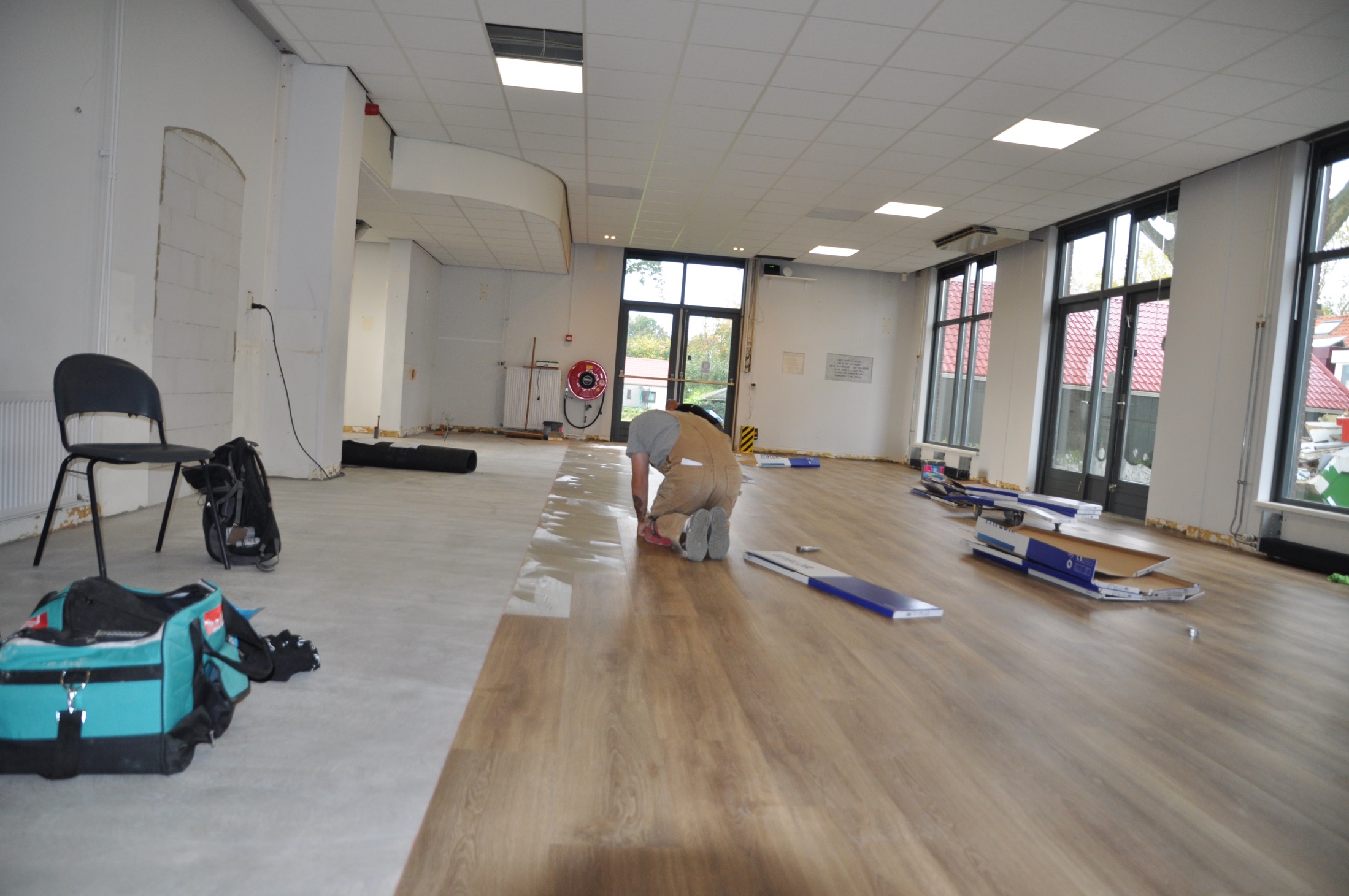 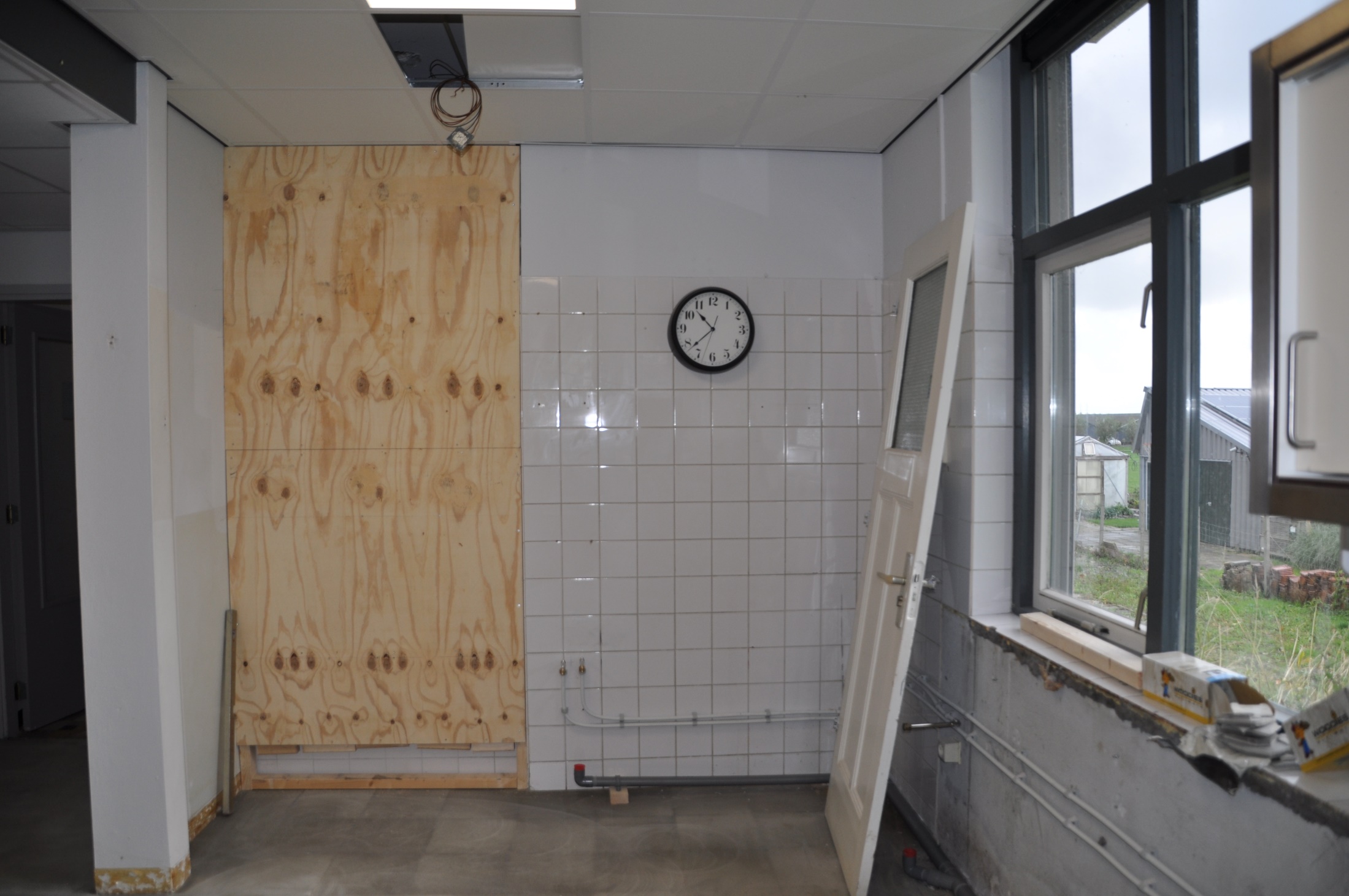 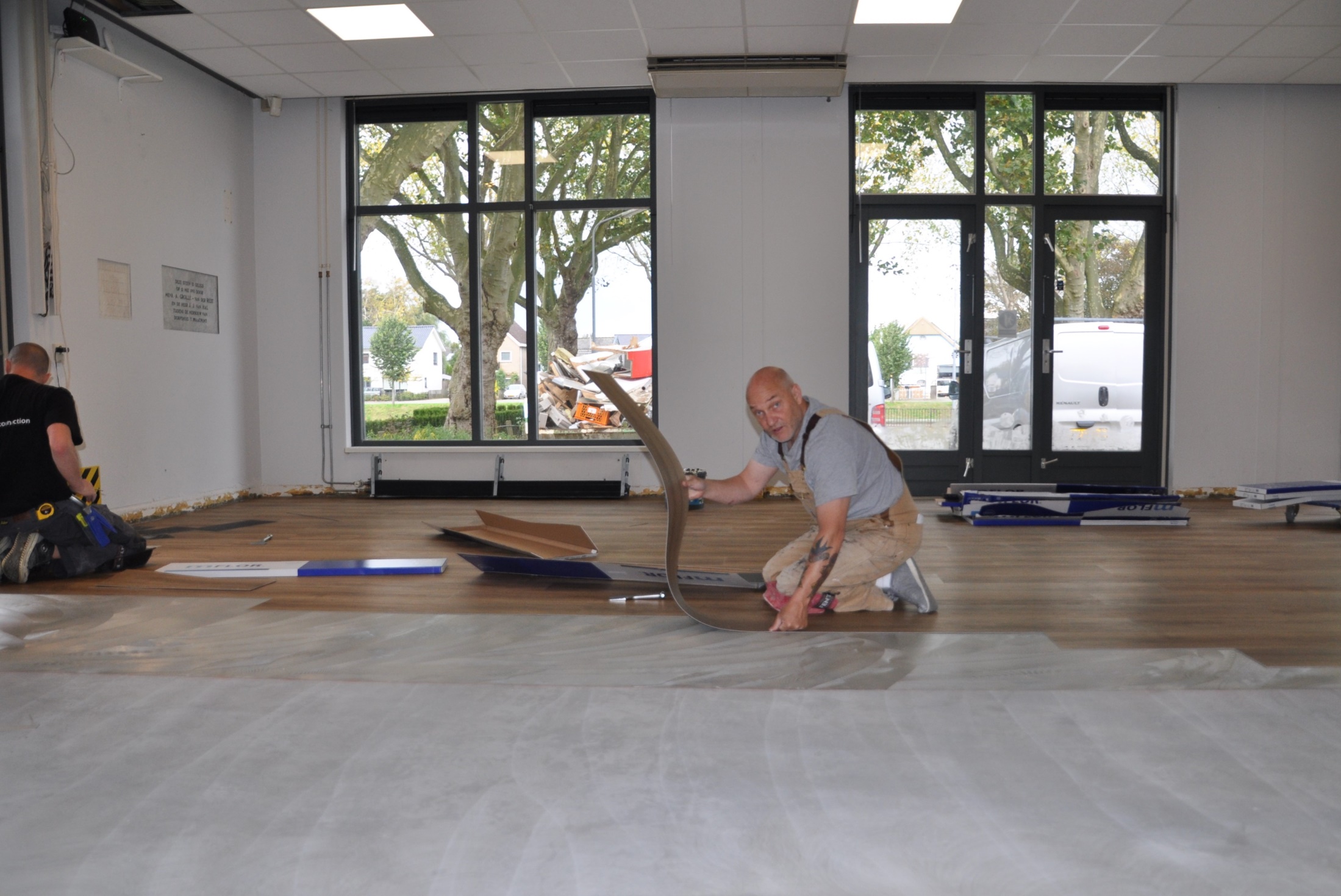 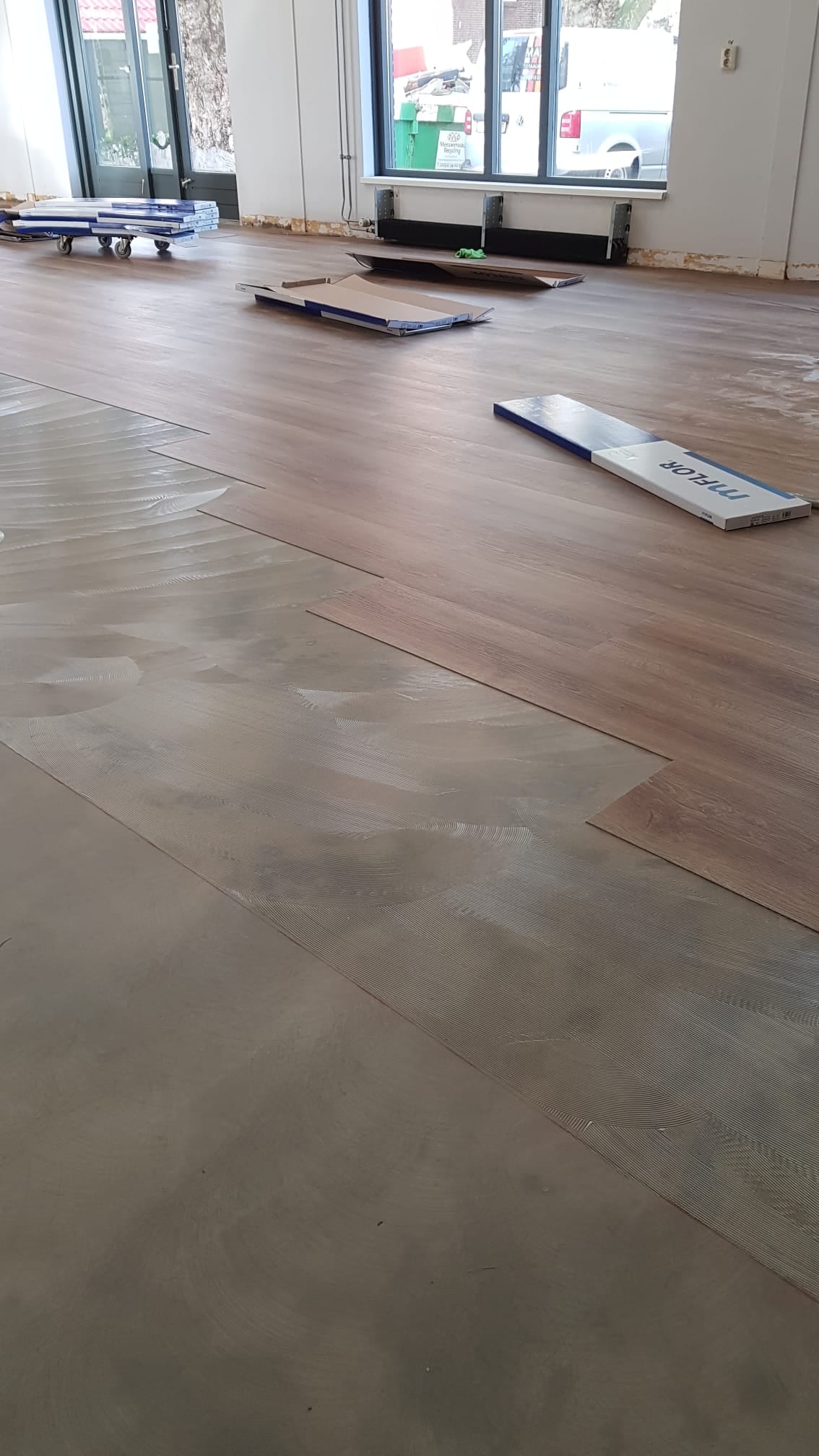 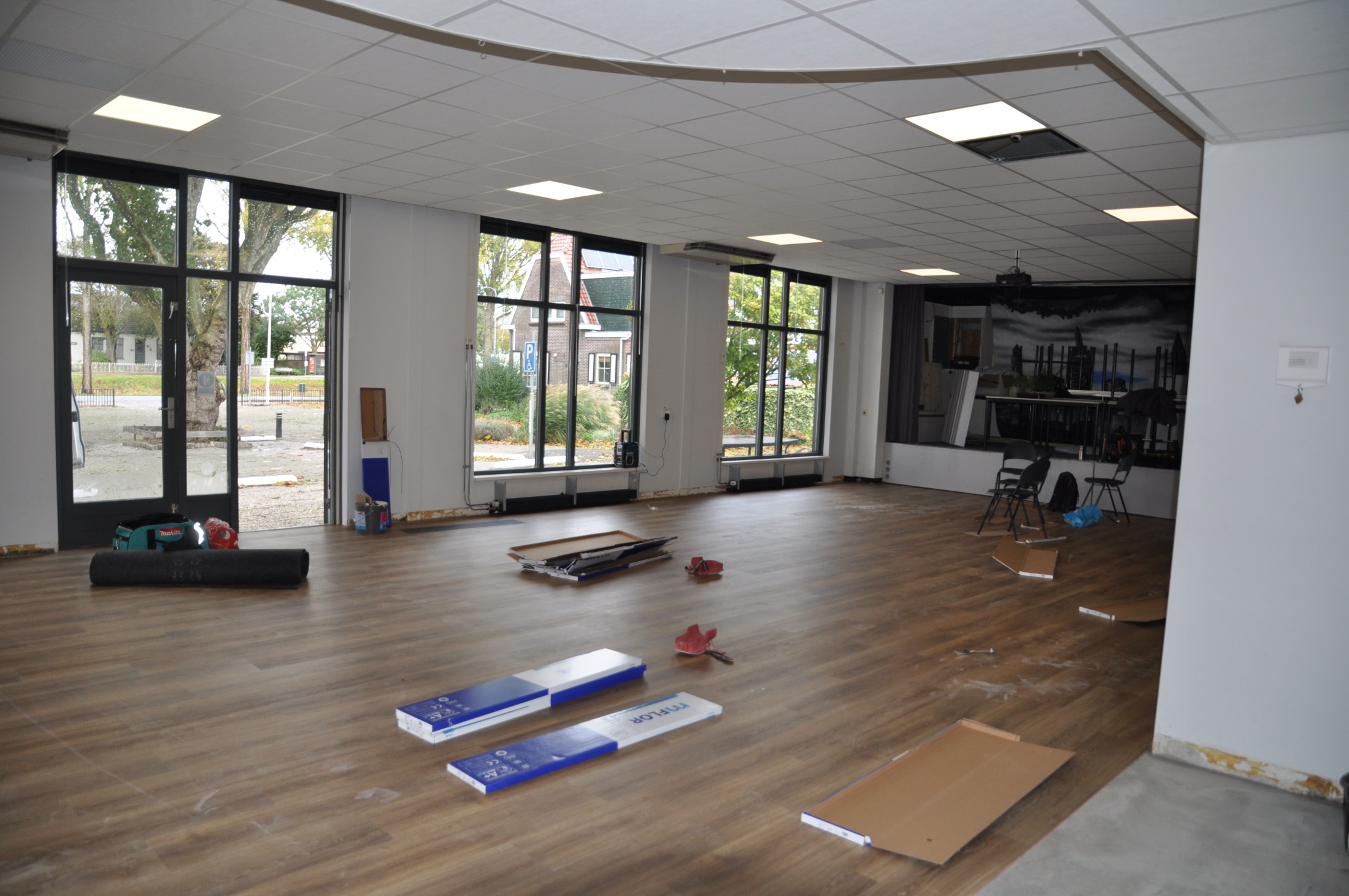 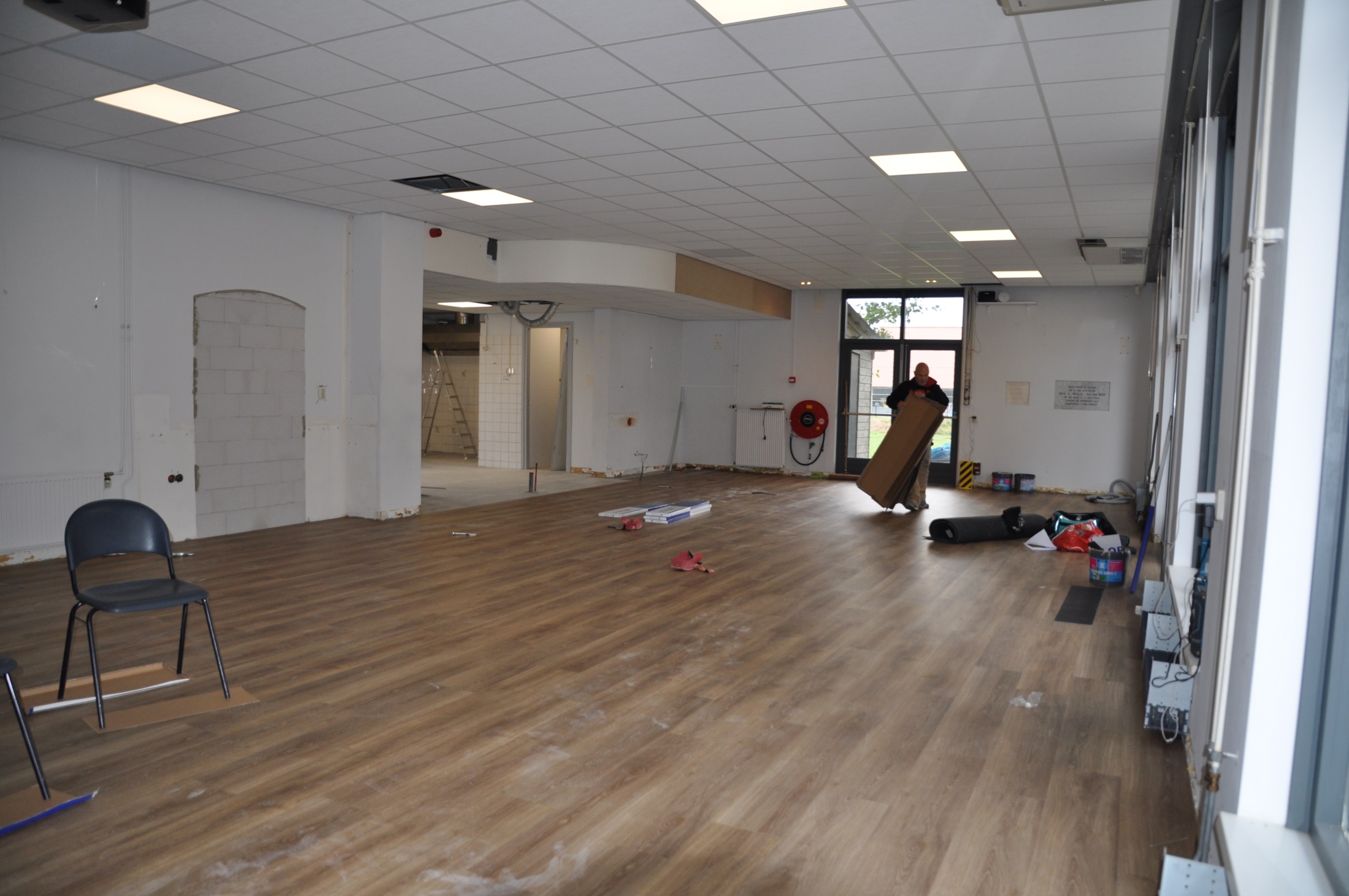 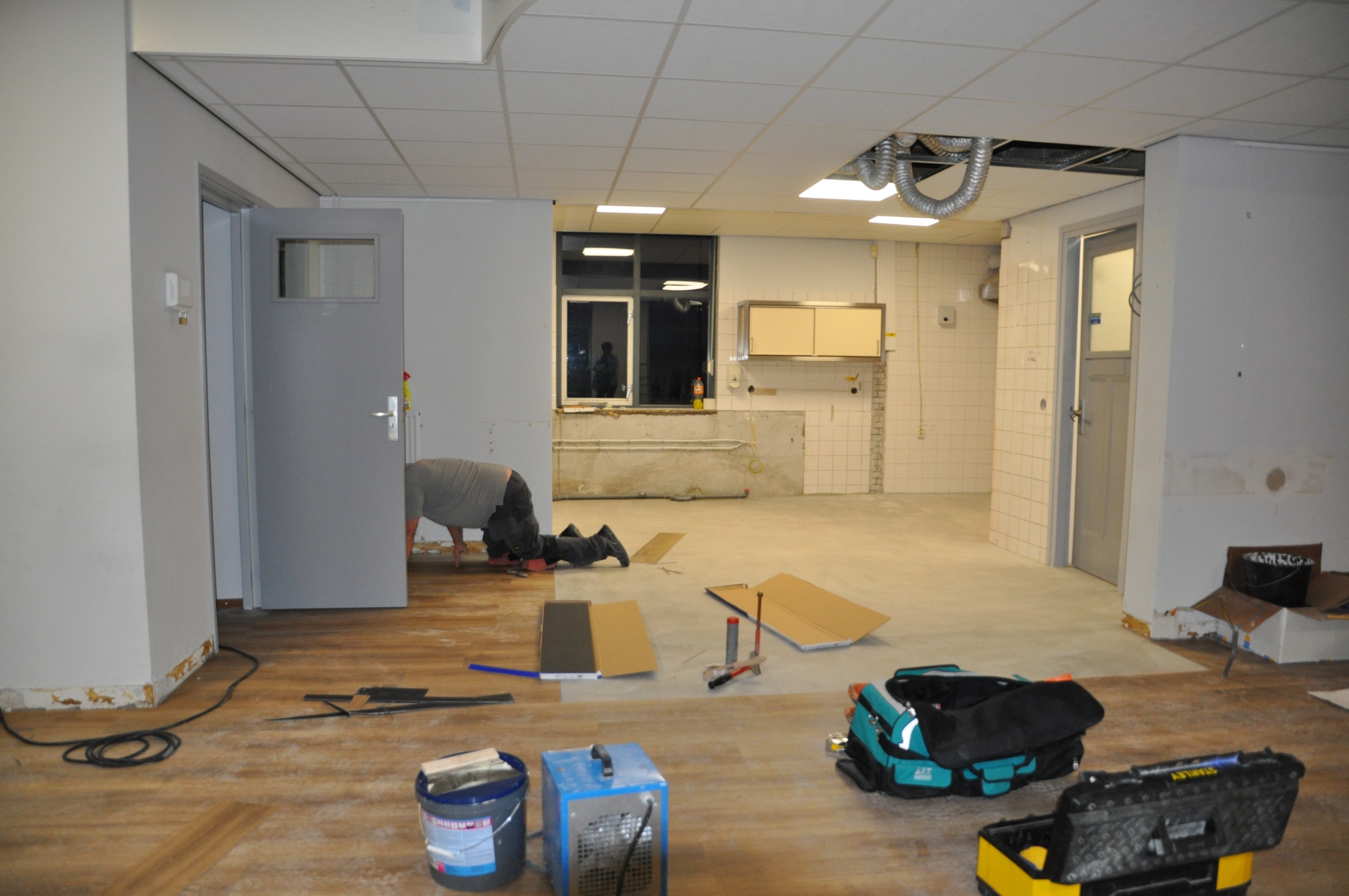 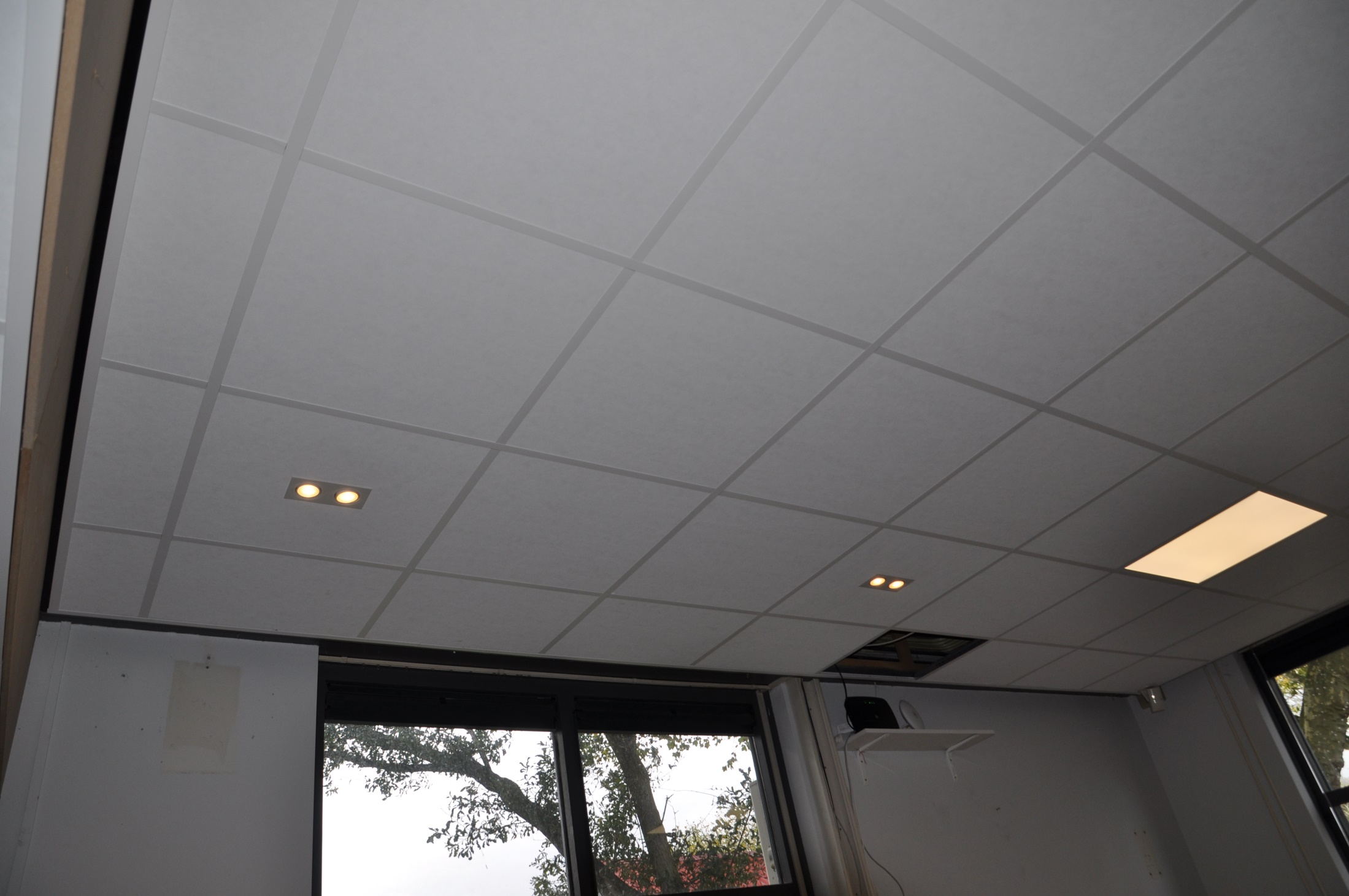 De eerste spotjes zijn aangebracht
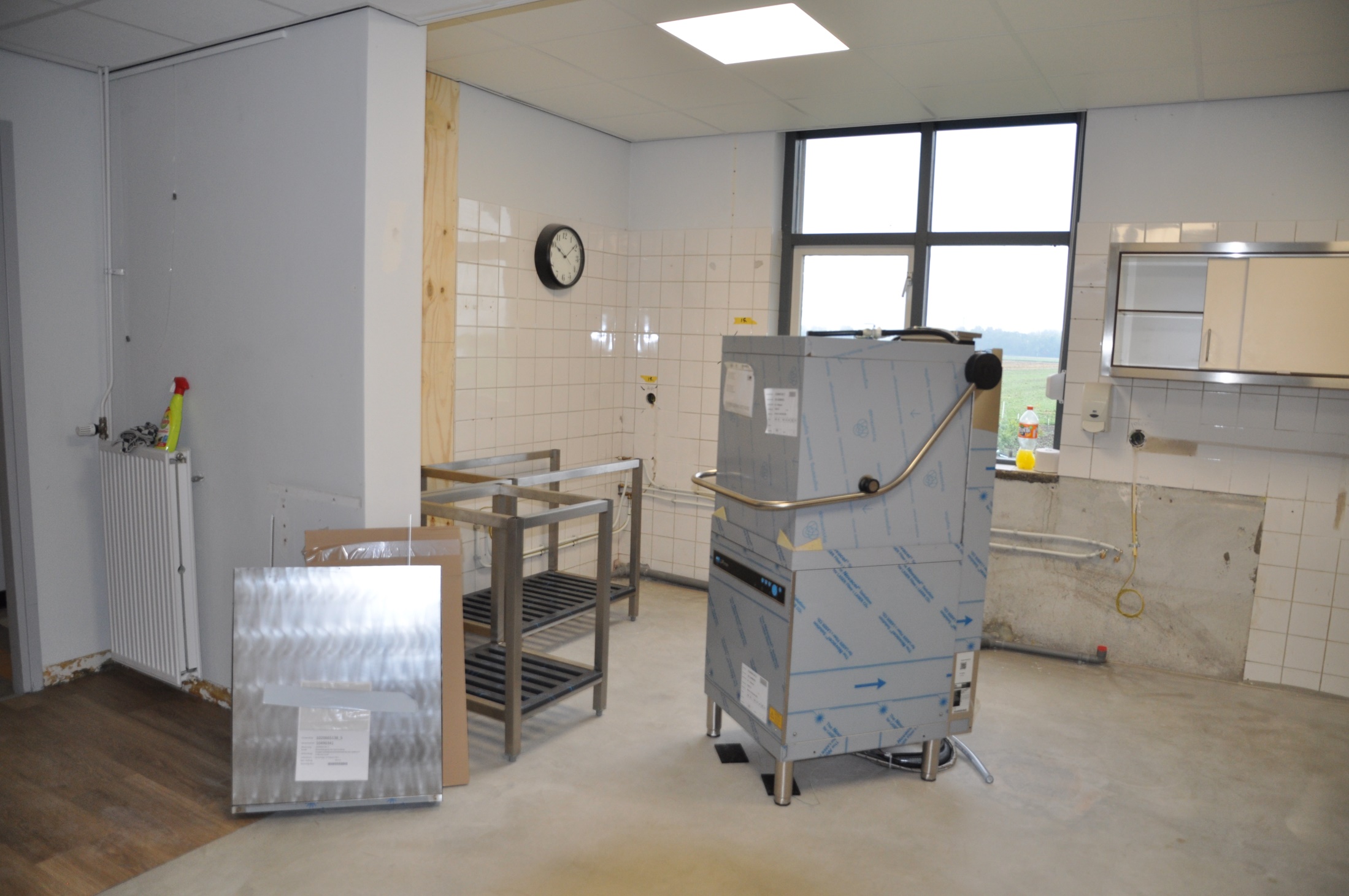 En daar is hij dan: de nieuwe keuken!
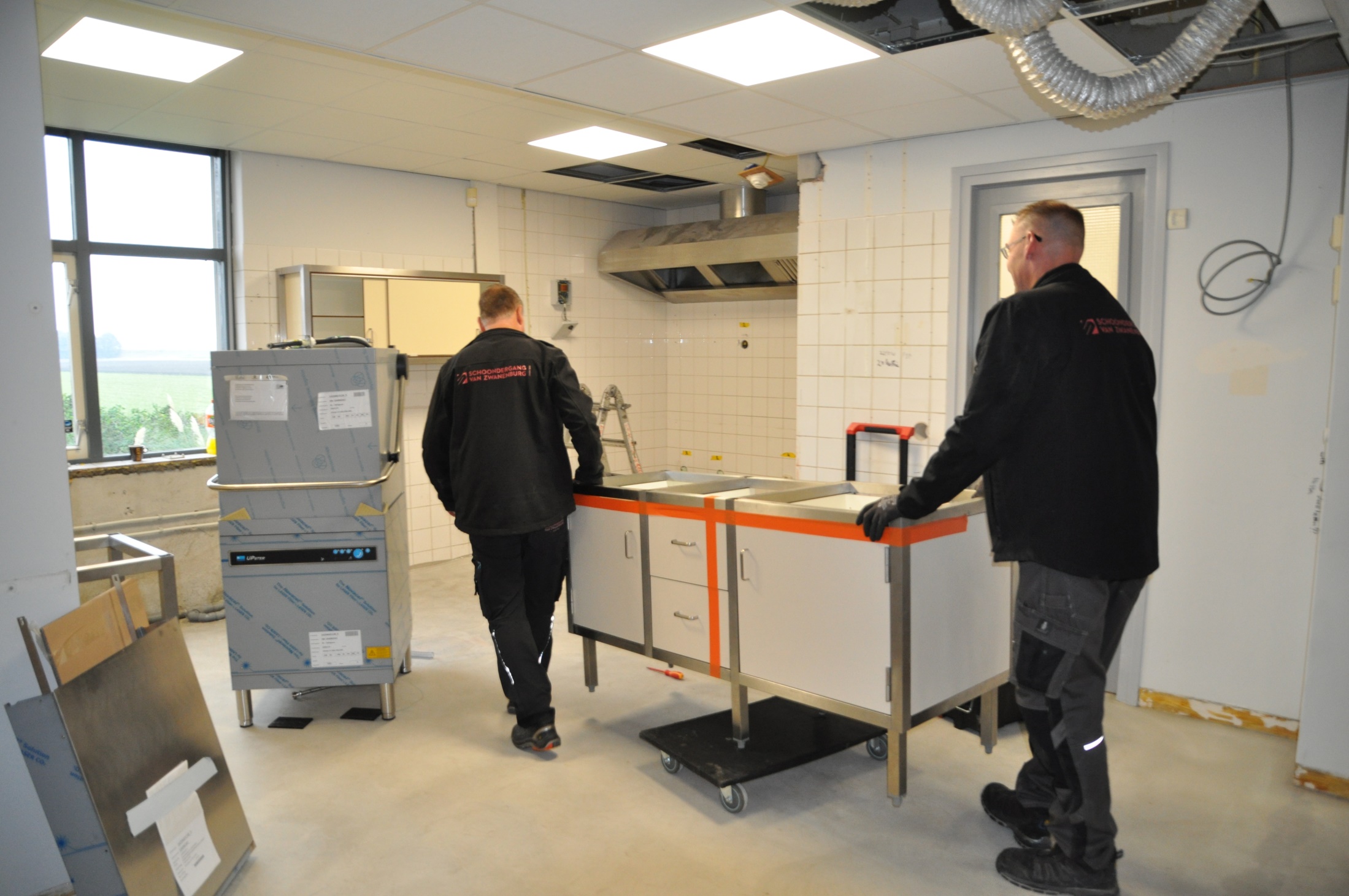 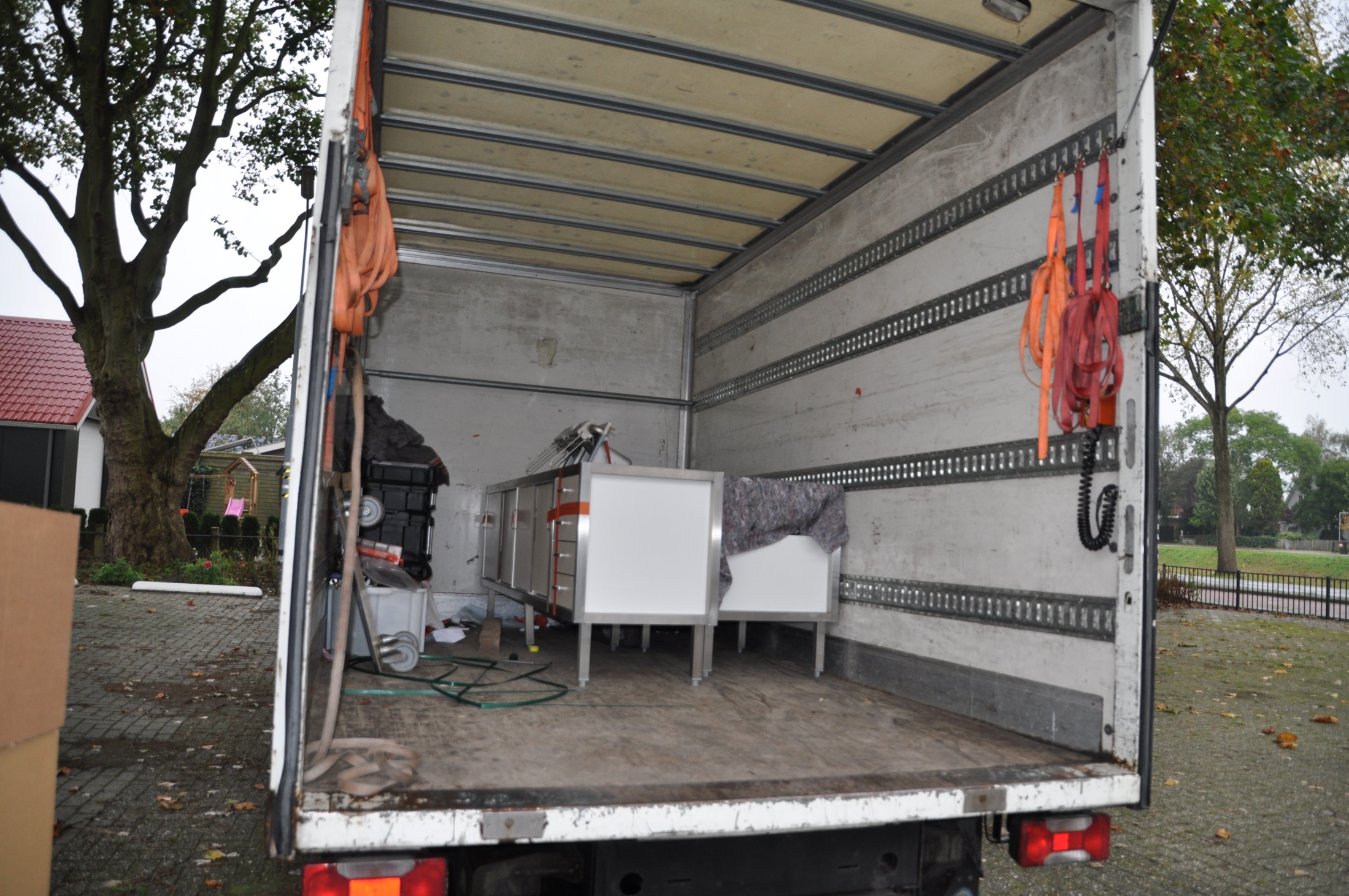 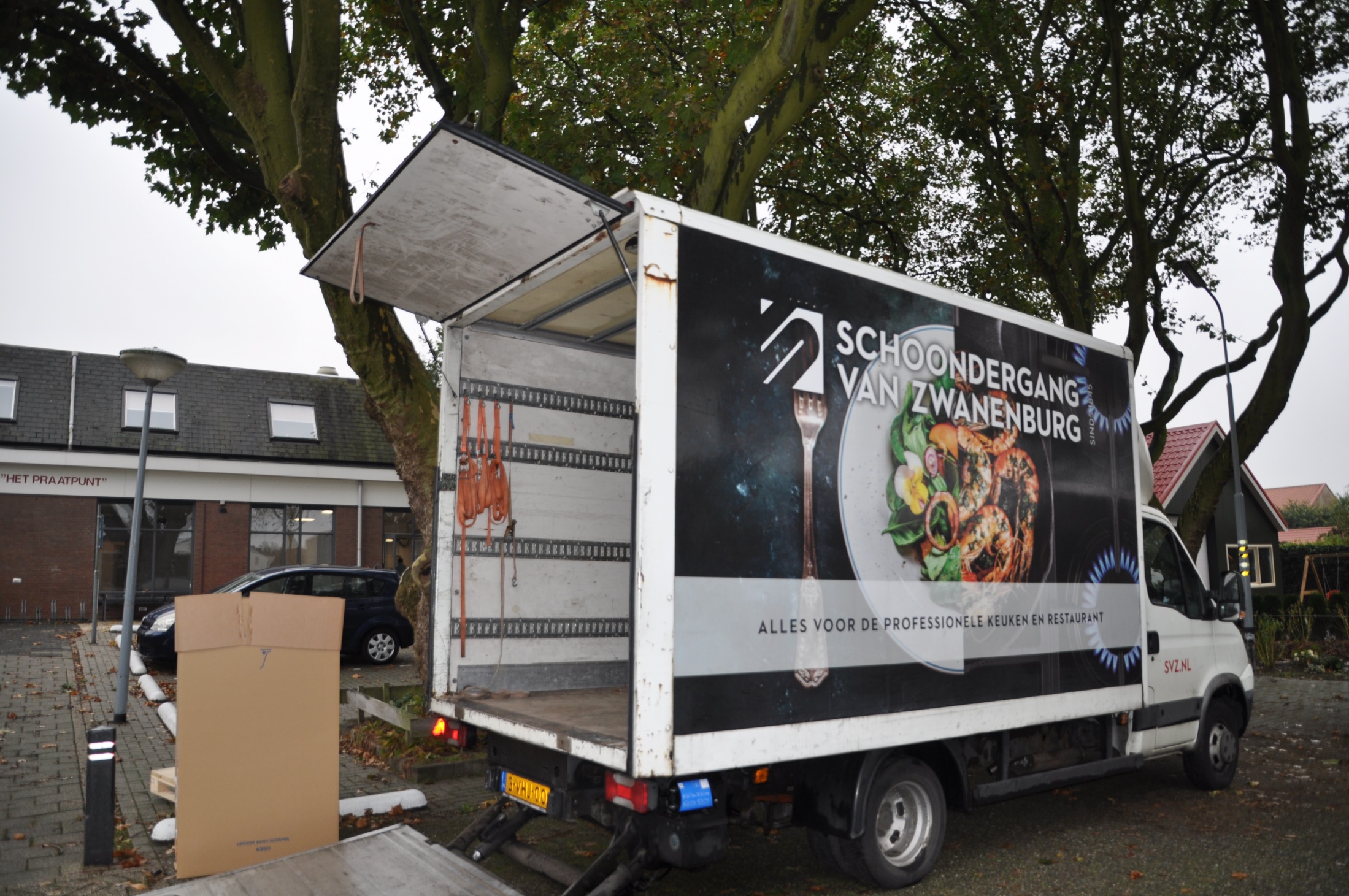 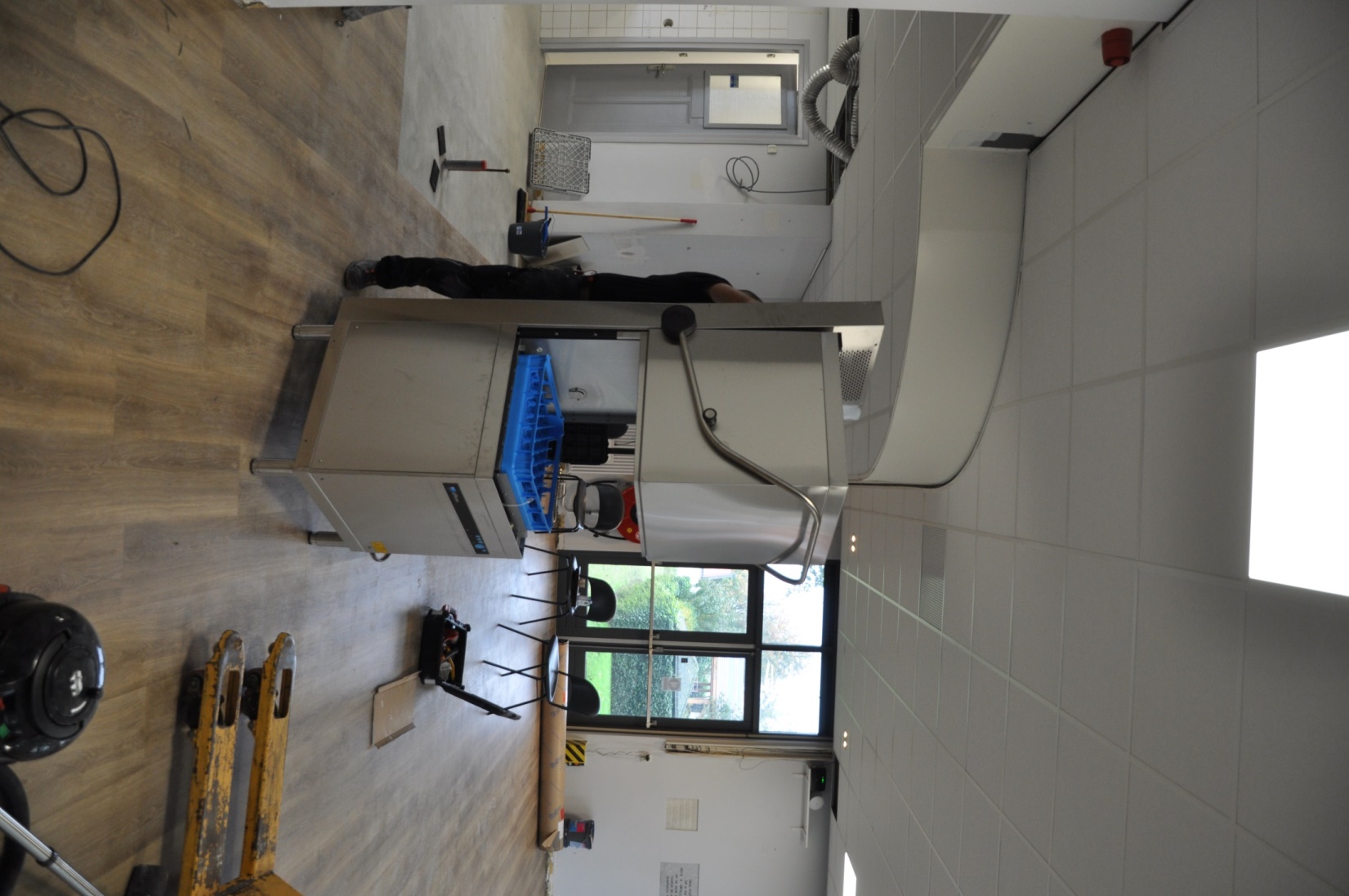 De nieuwe afwasmachine,
die het werk in de keuken
een stuk zal verbeteren
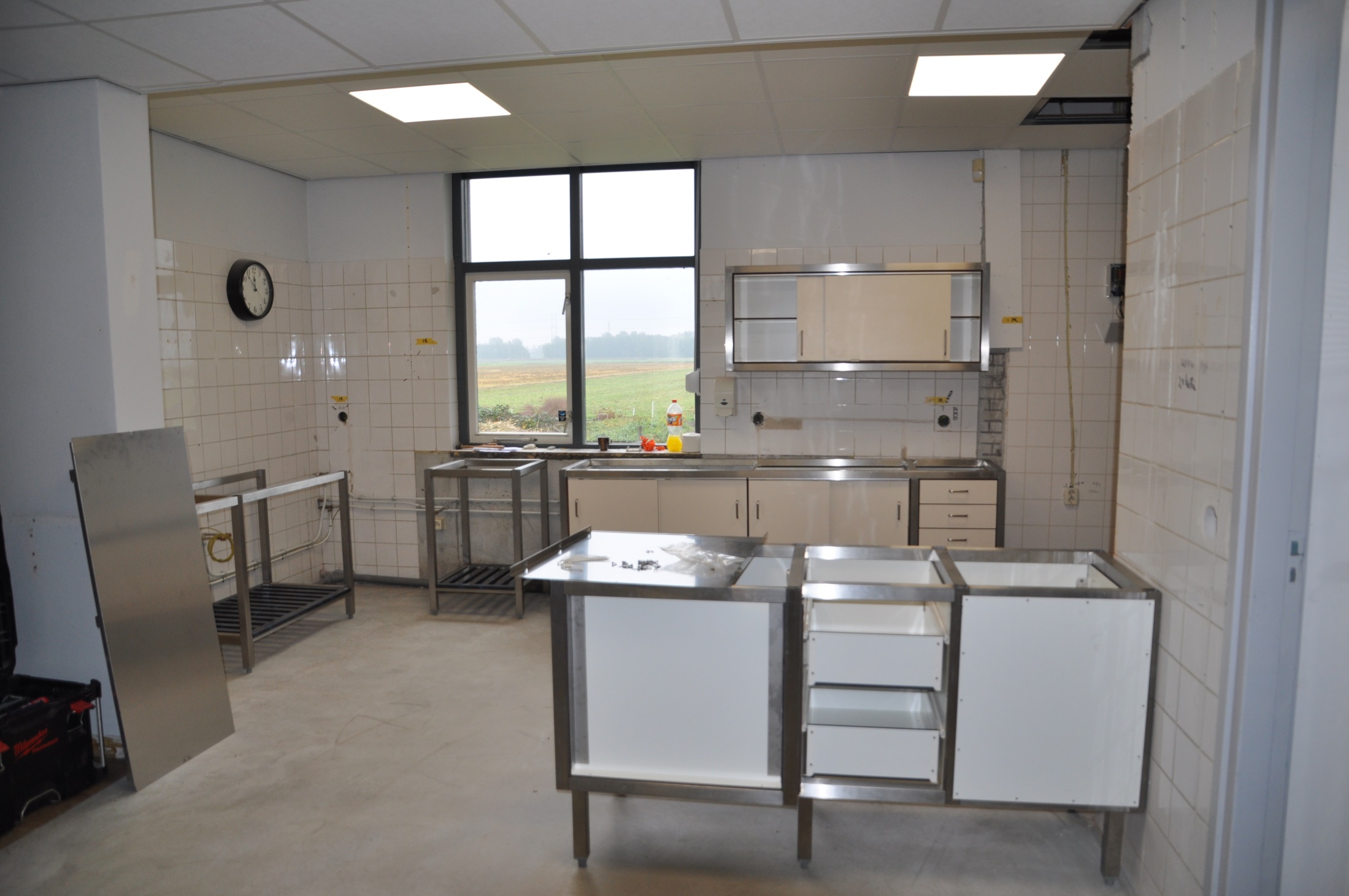 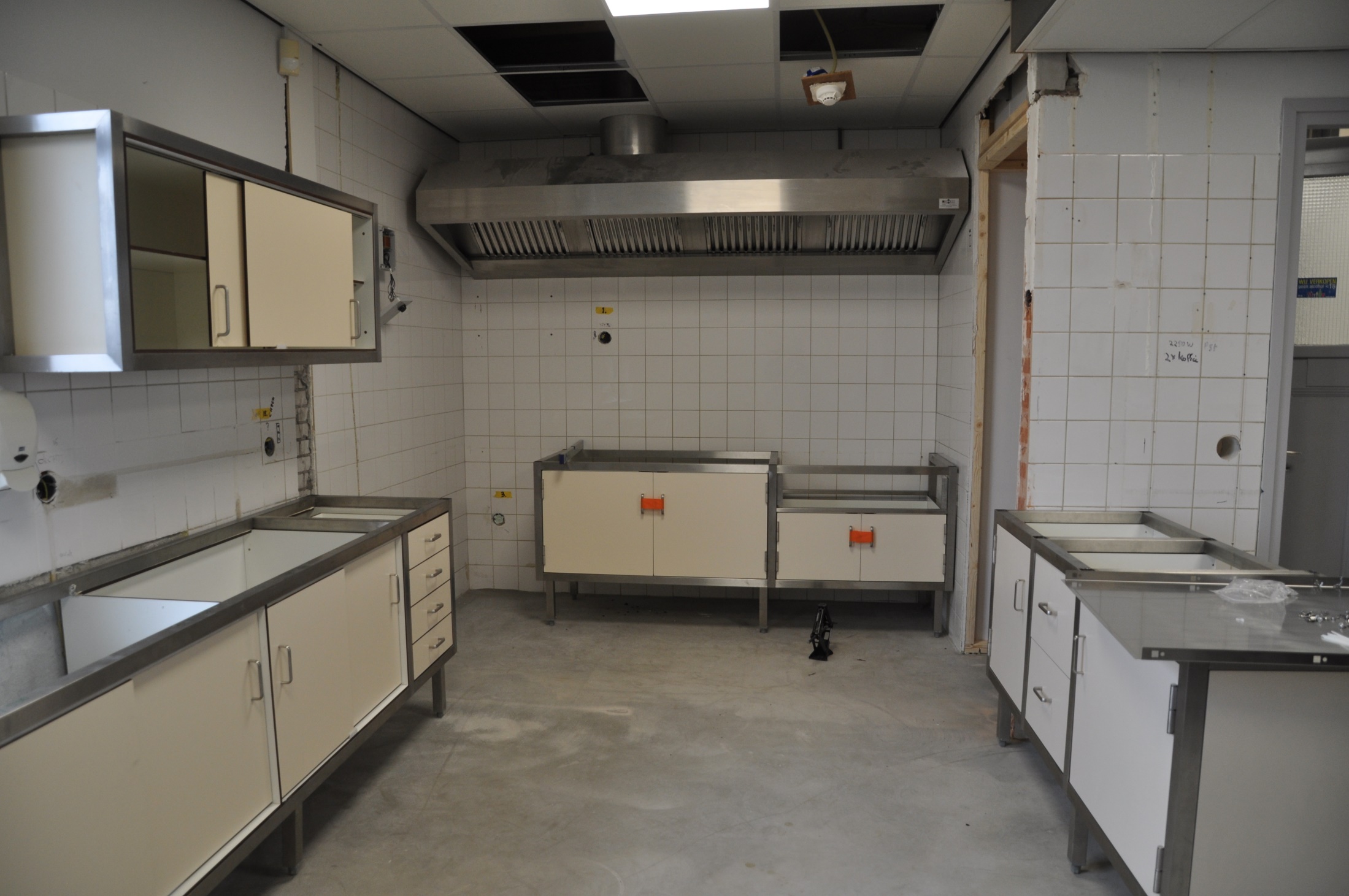 Dat worden vast 
lekkere patatjes…..
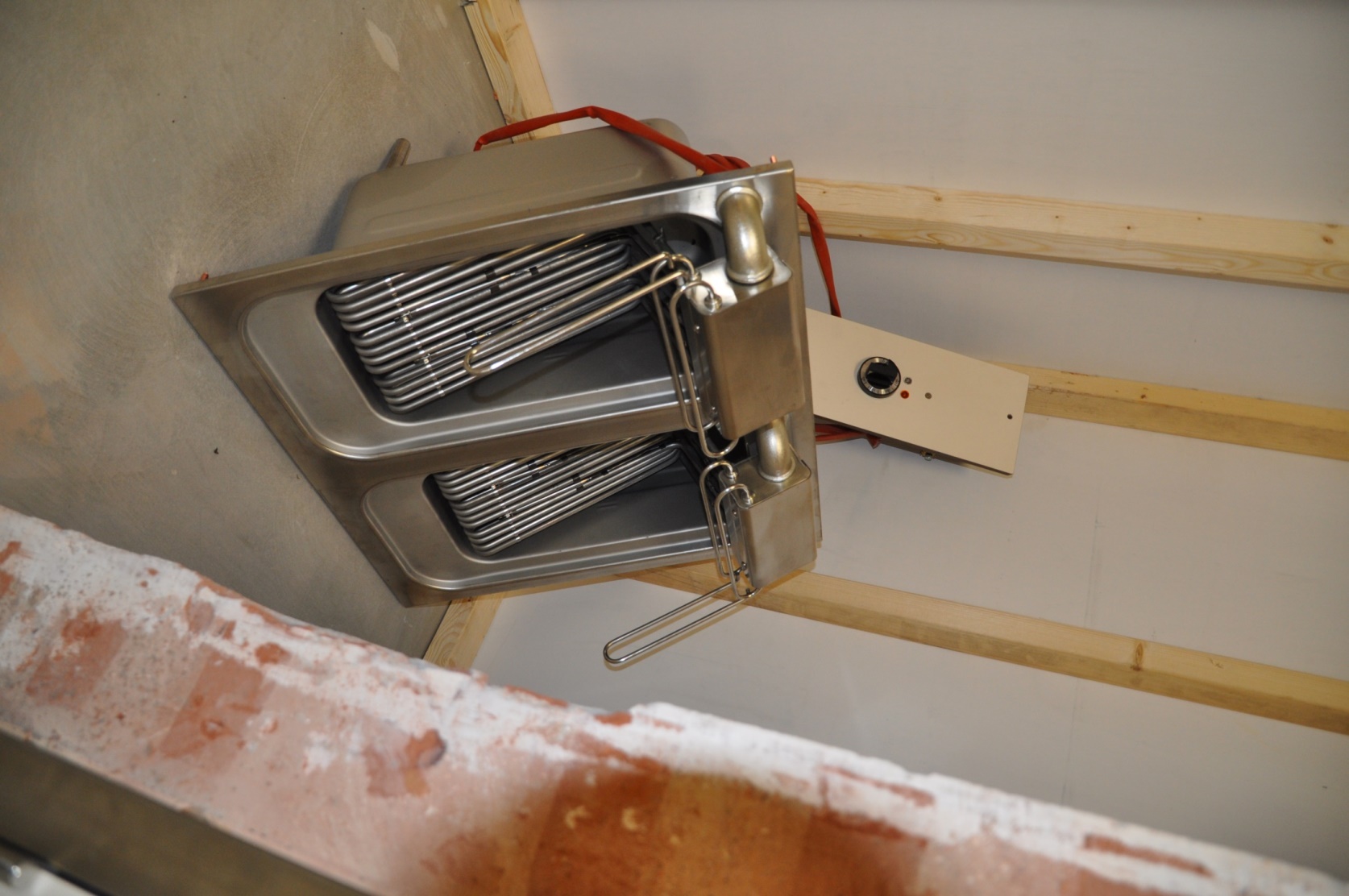 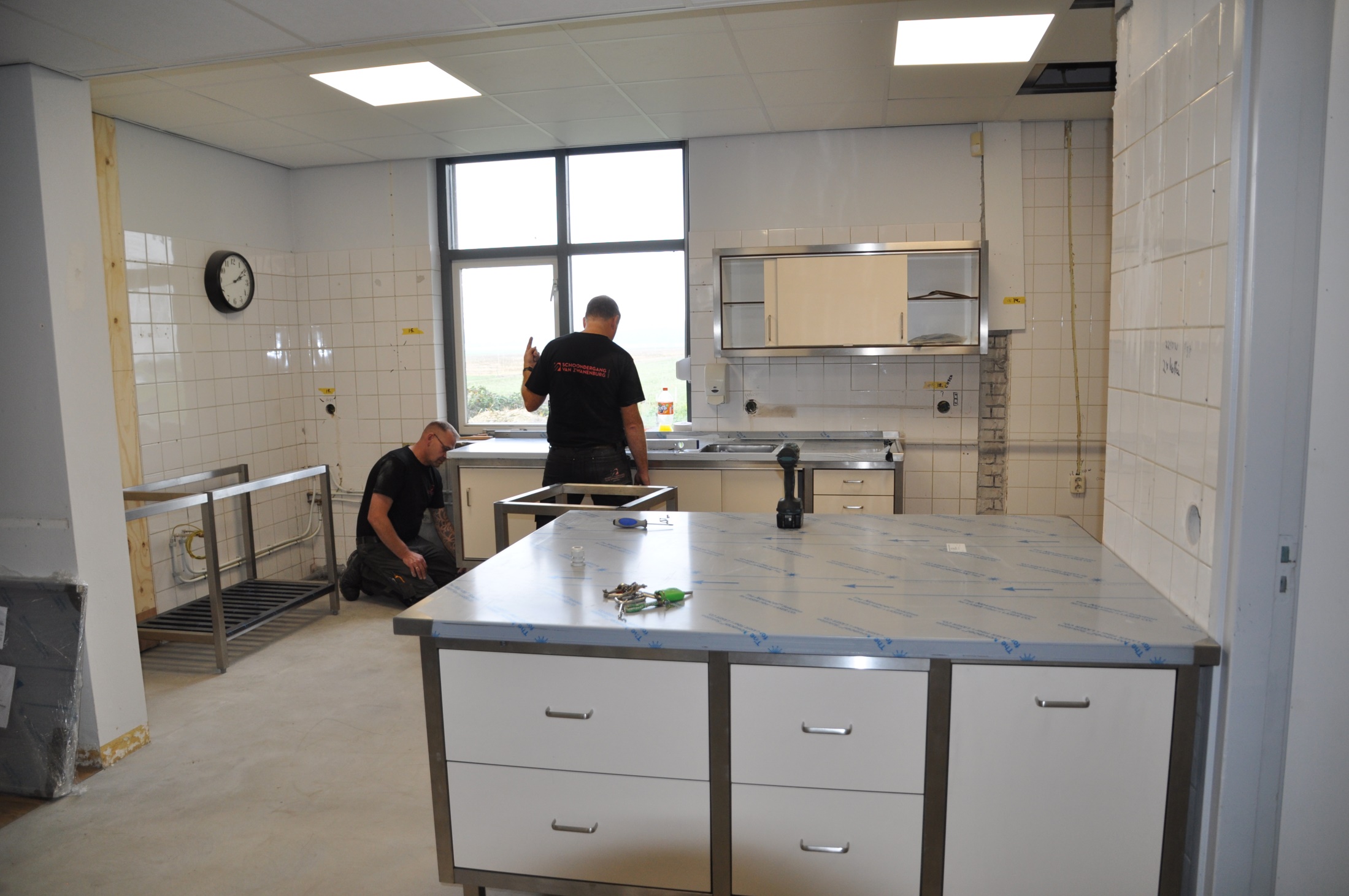 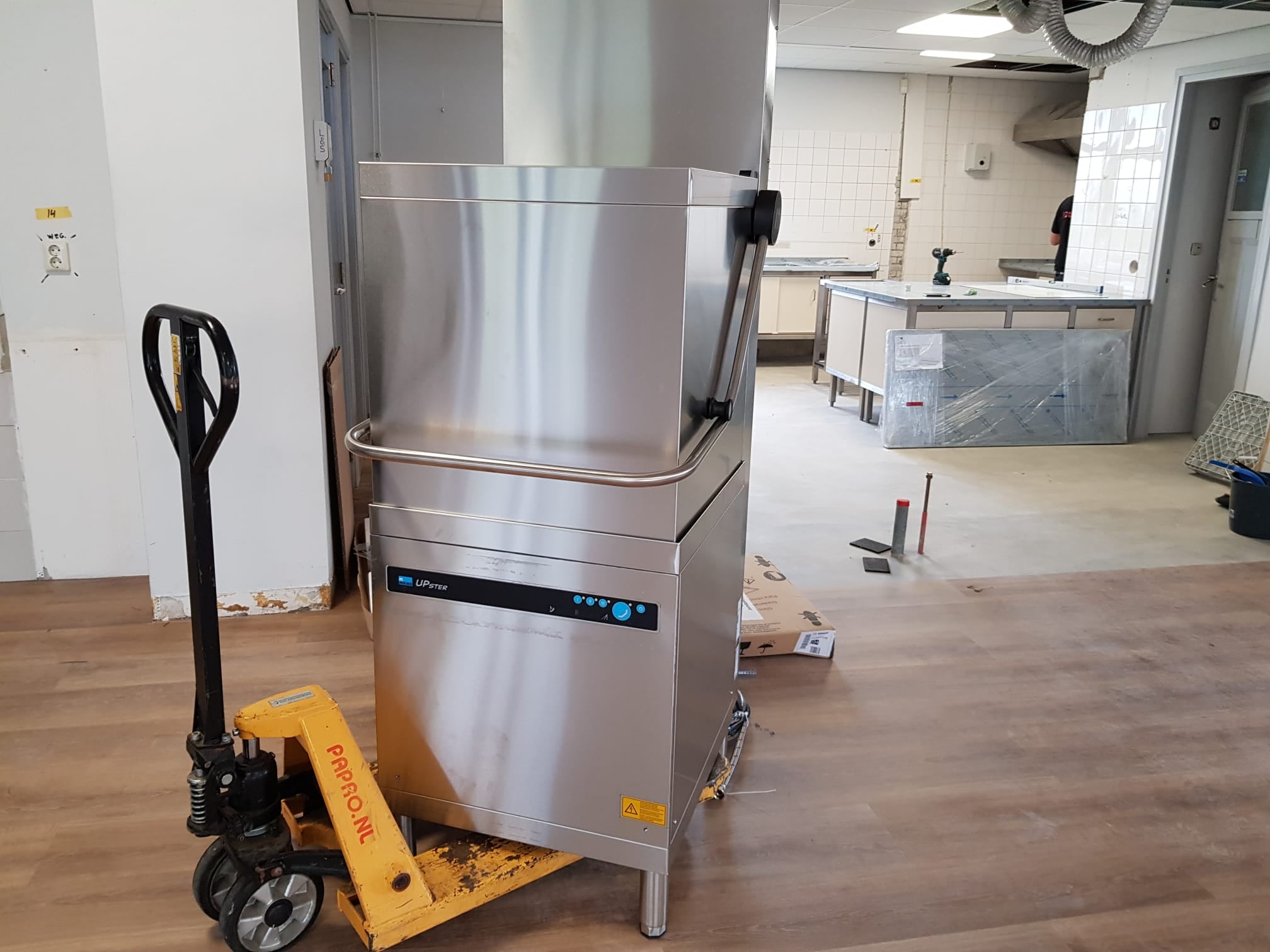 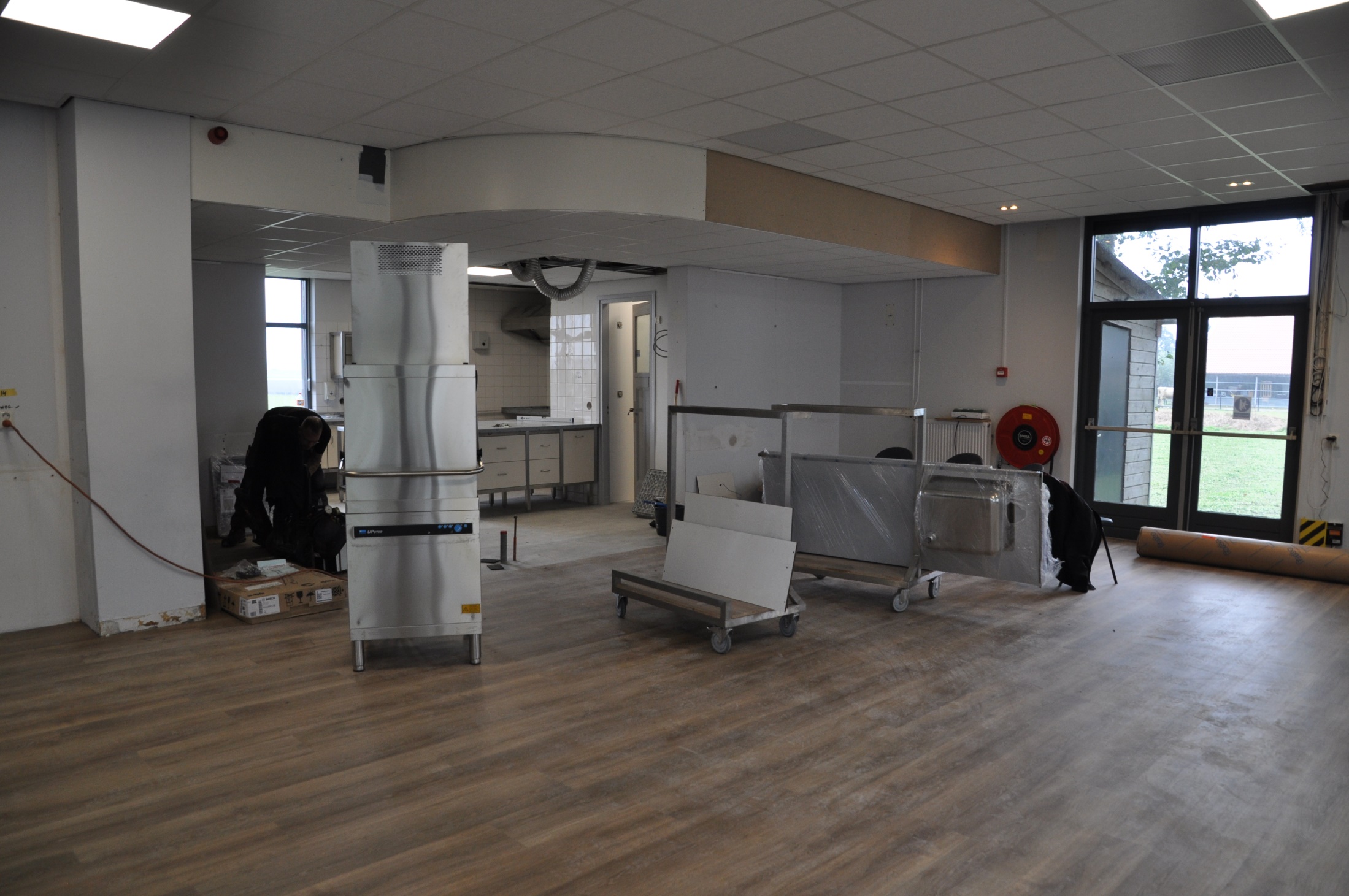 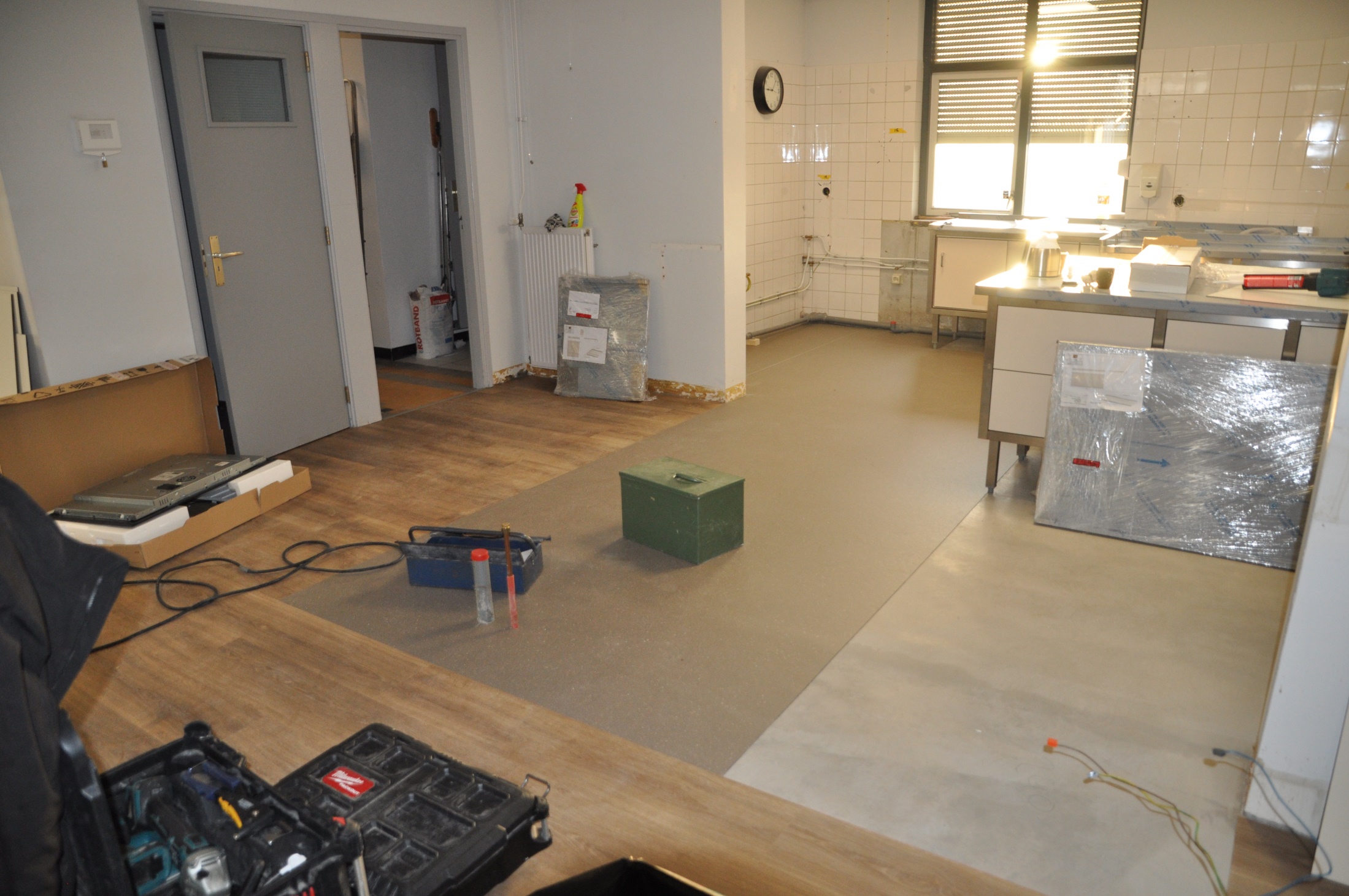 Er moet nog een stukje vloer gelegd voordat de keuken kan worden geplaatst
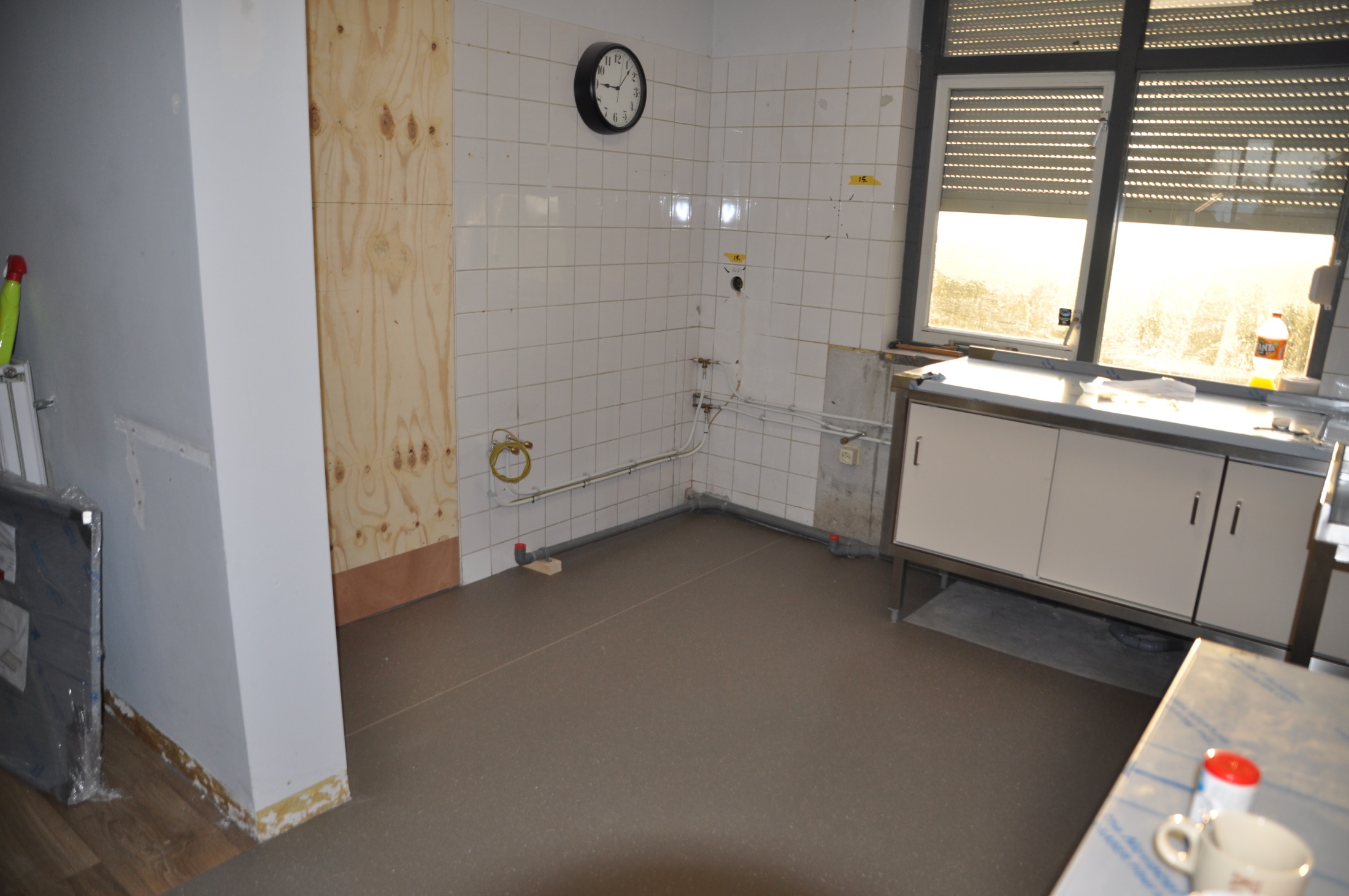 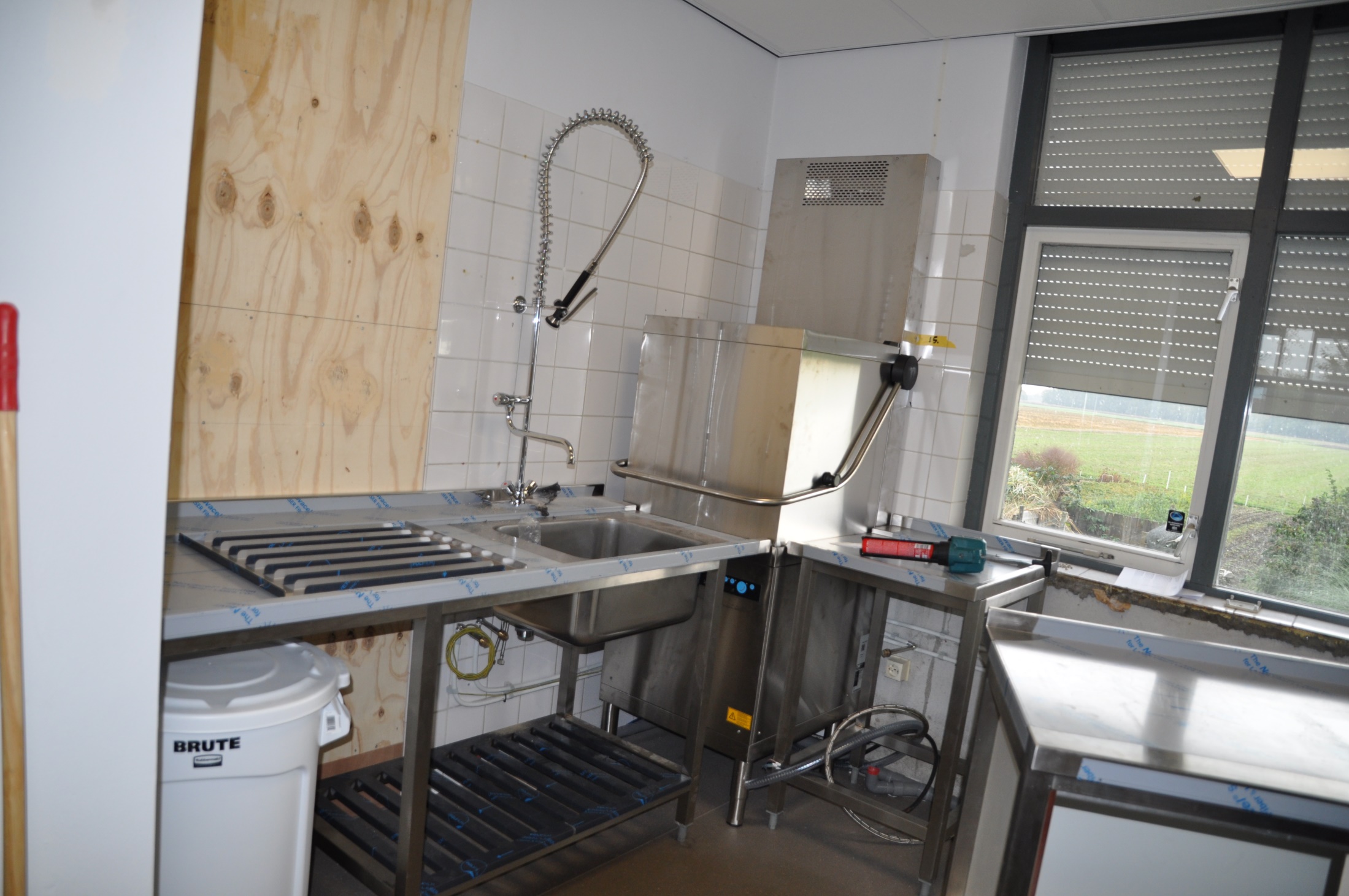 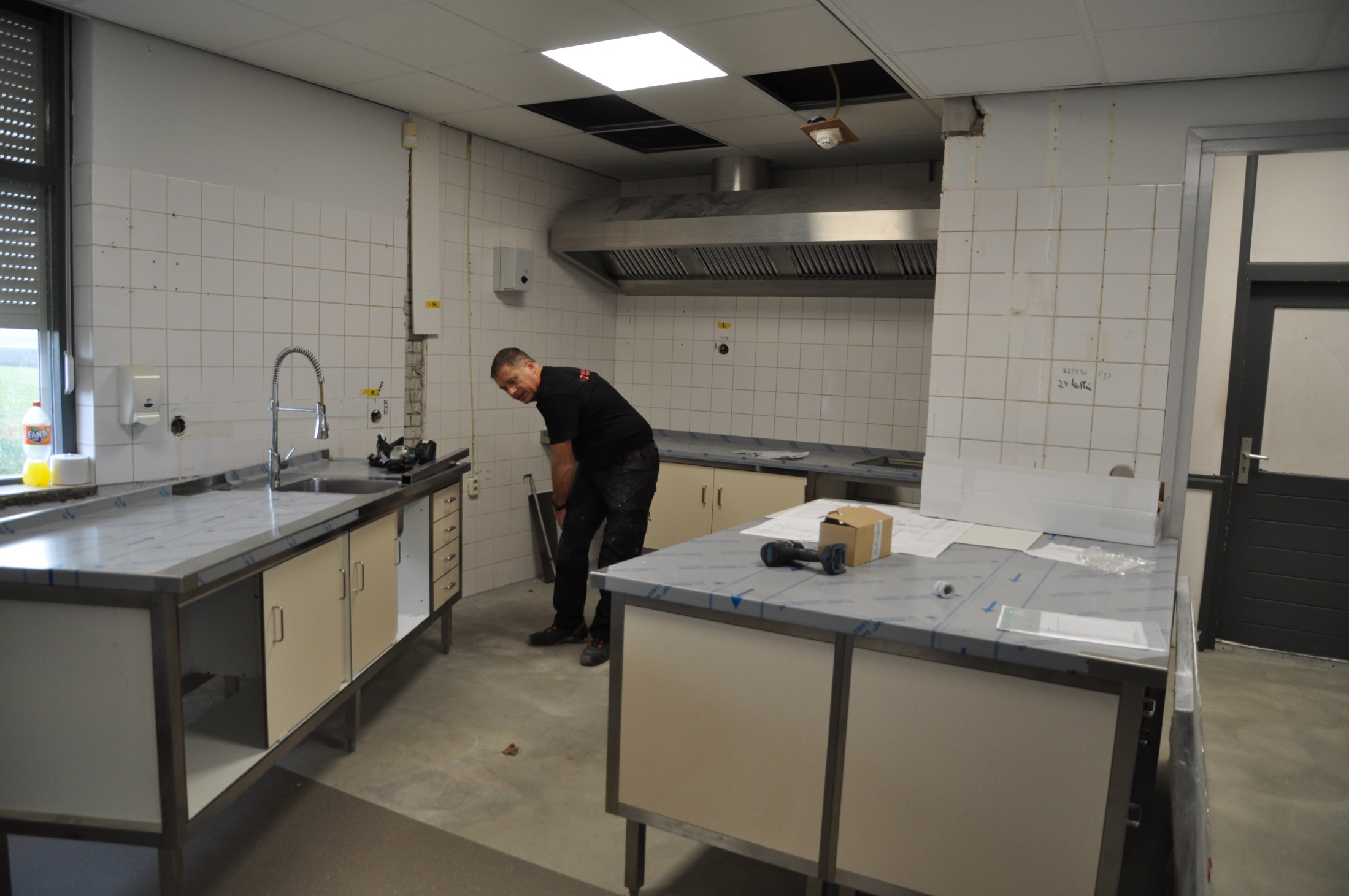 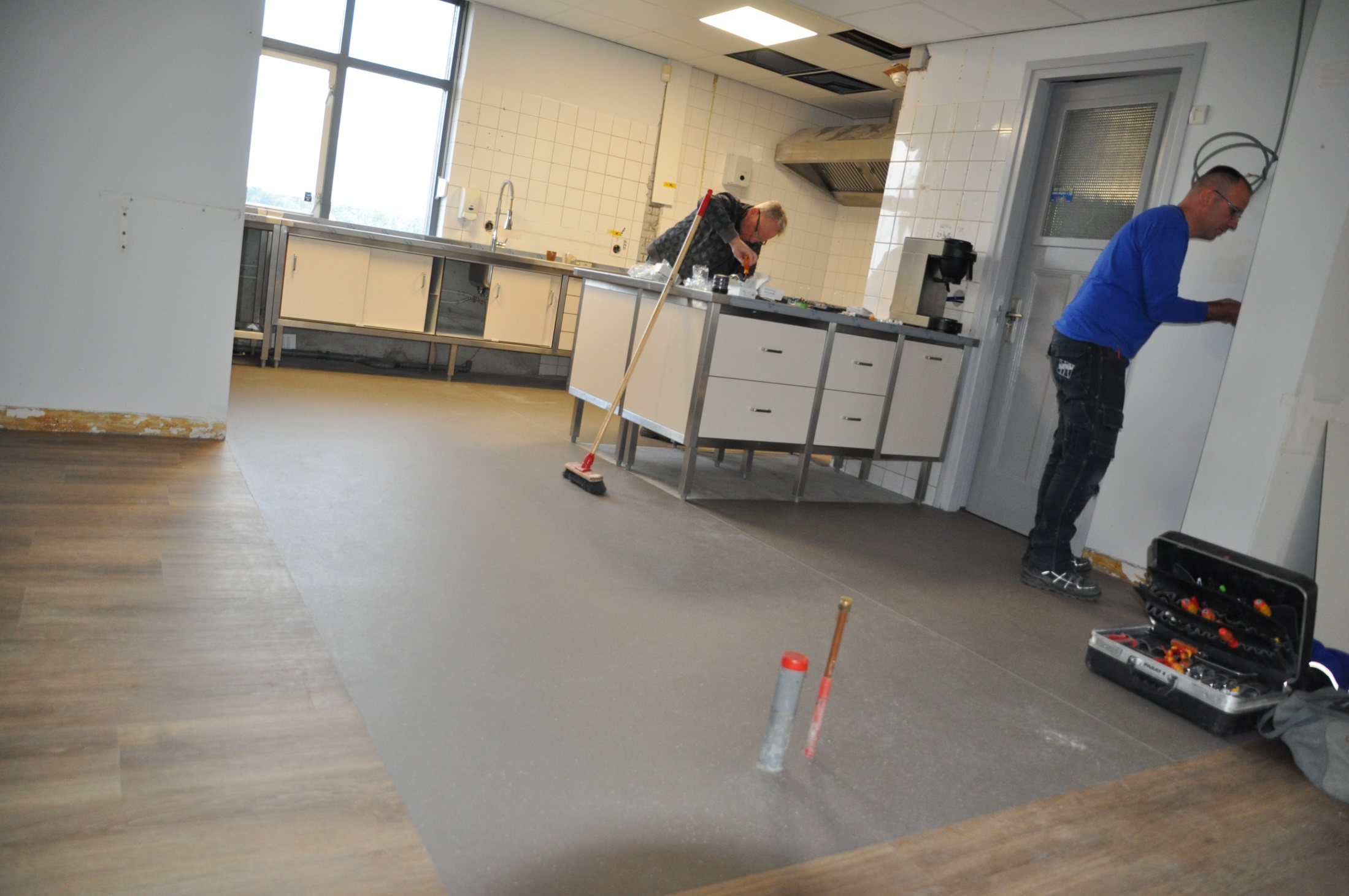 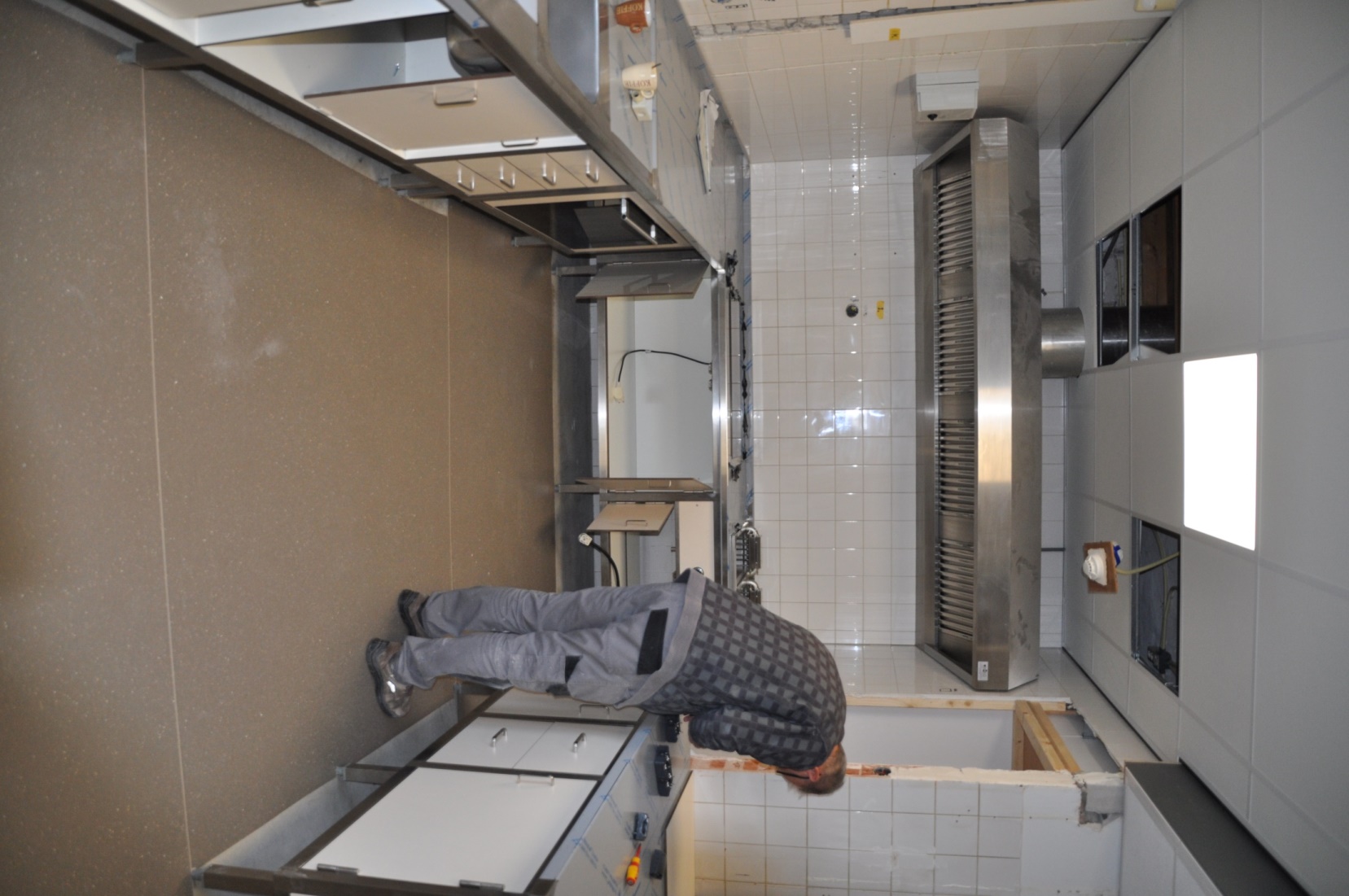 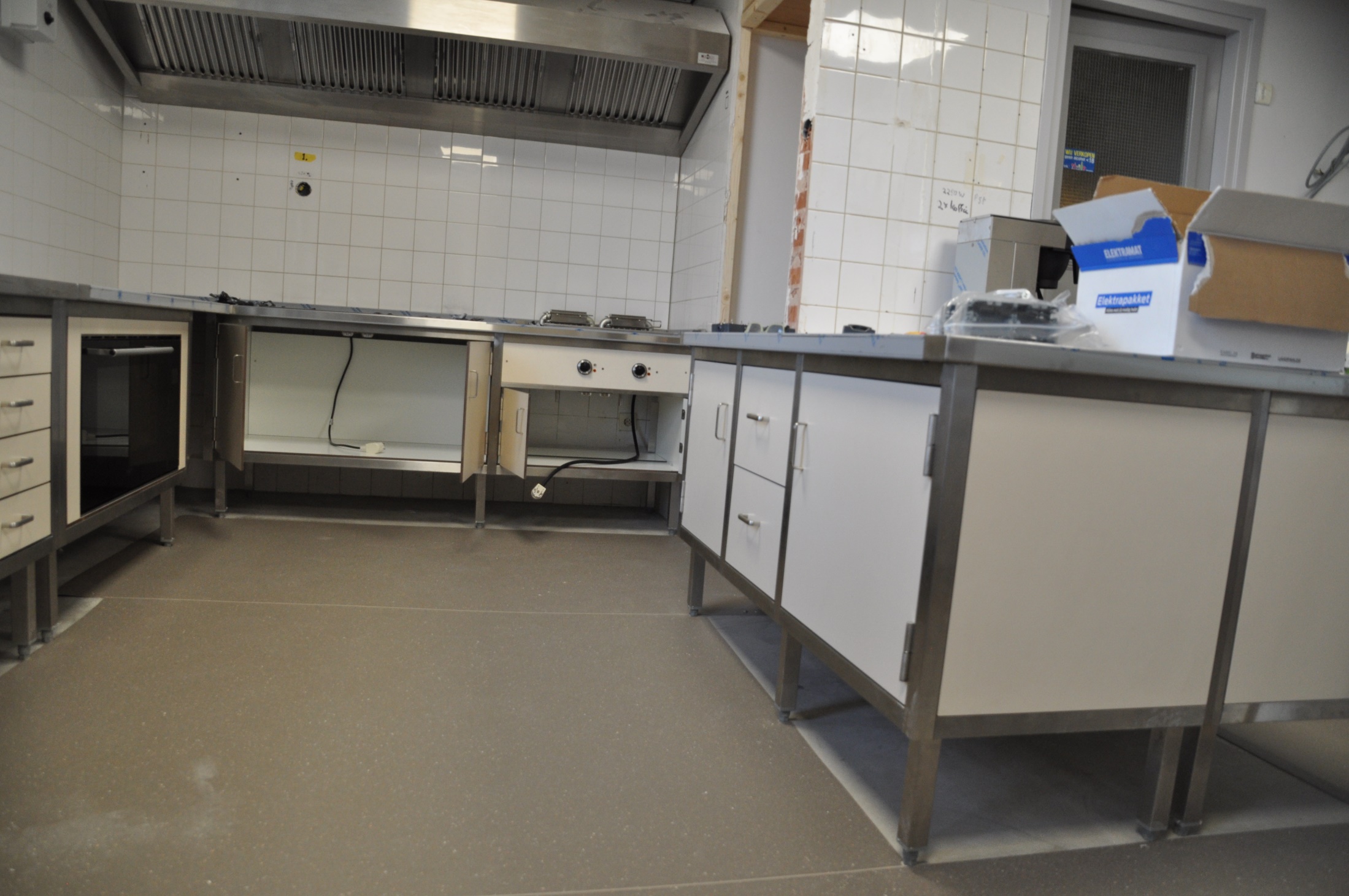 De verlichting wordt verder aangelegd……..
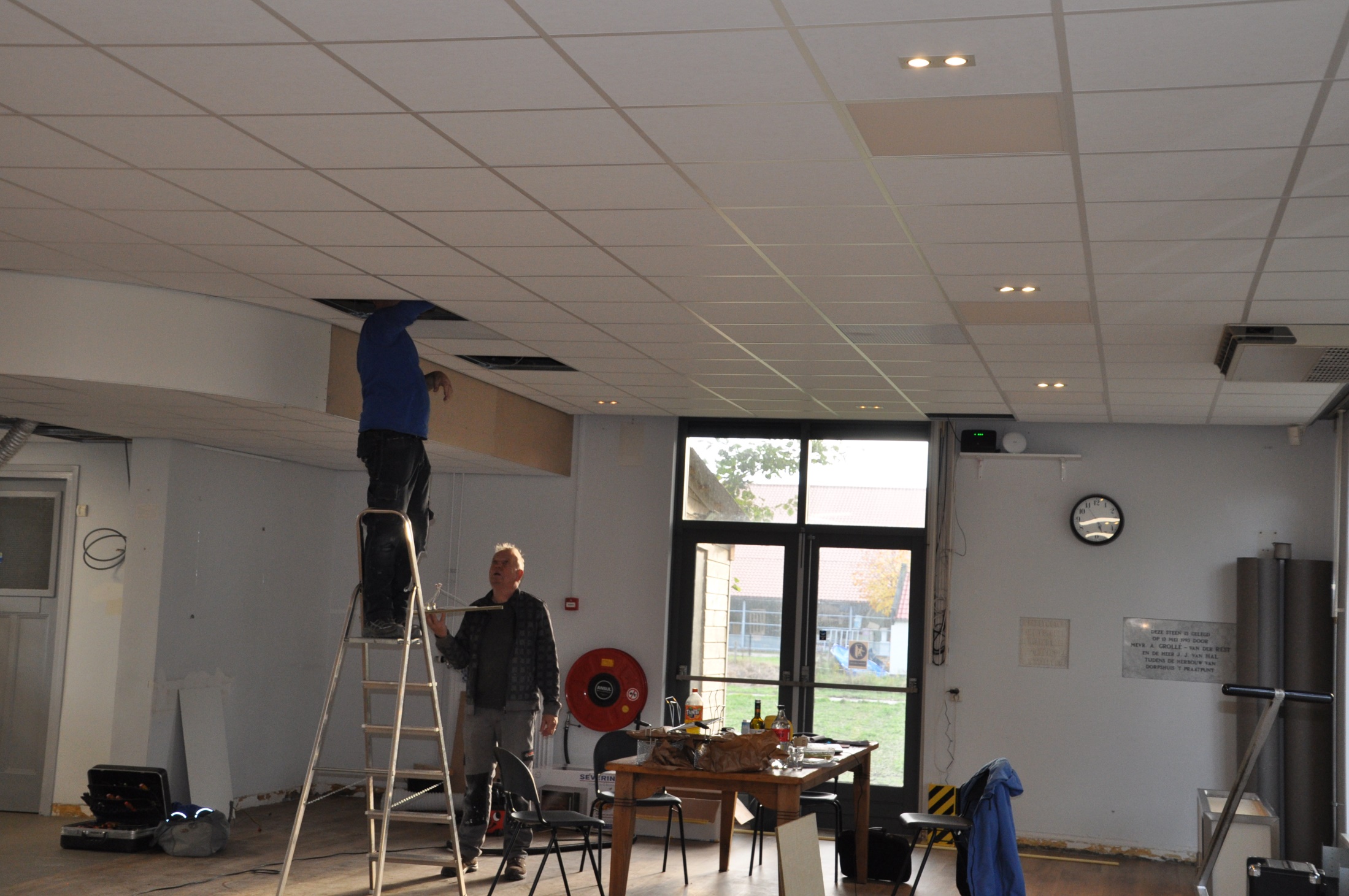 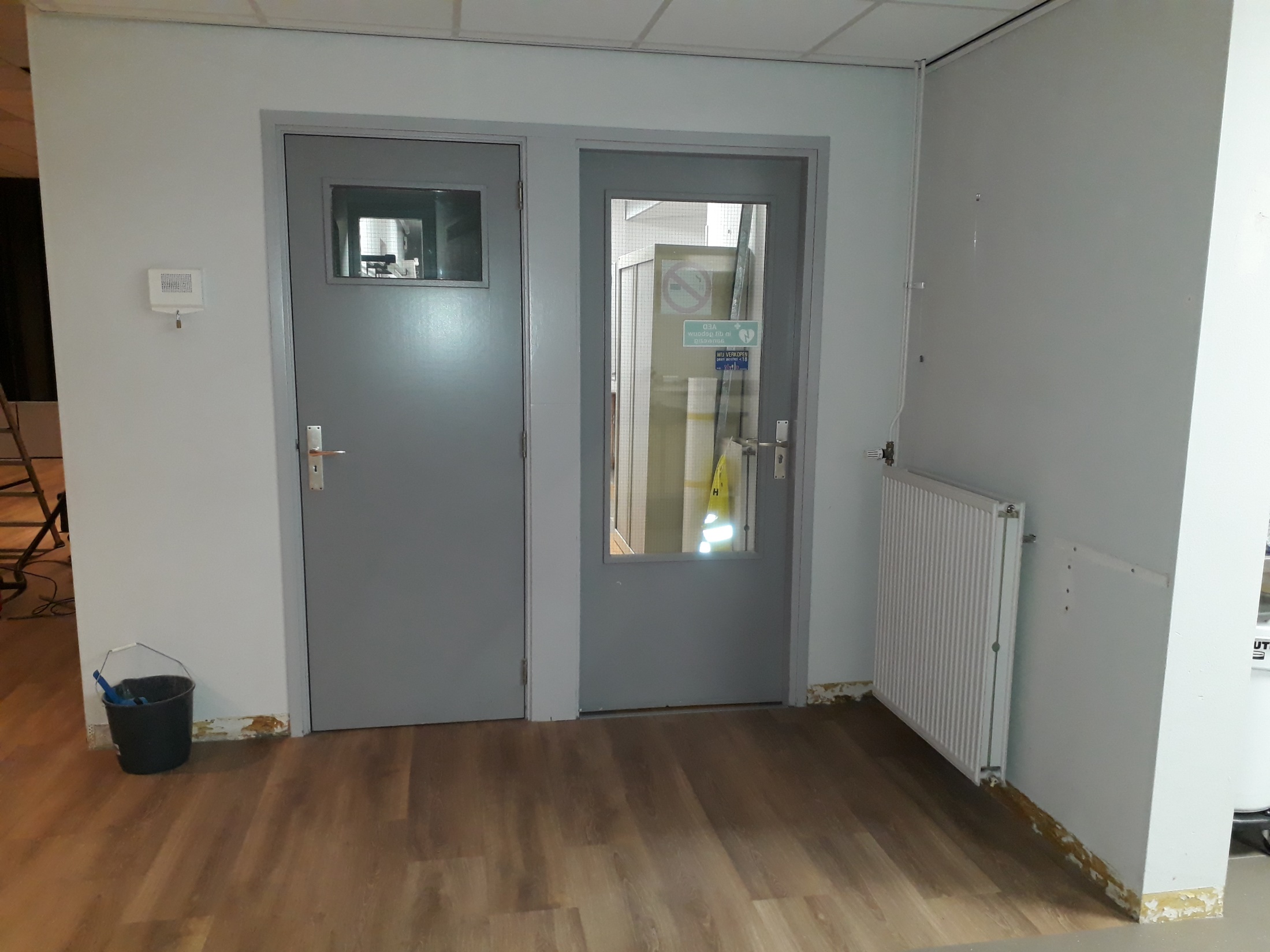 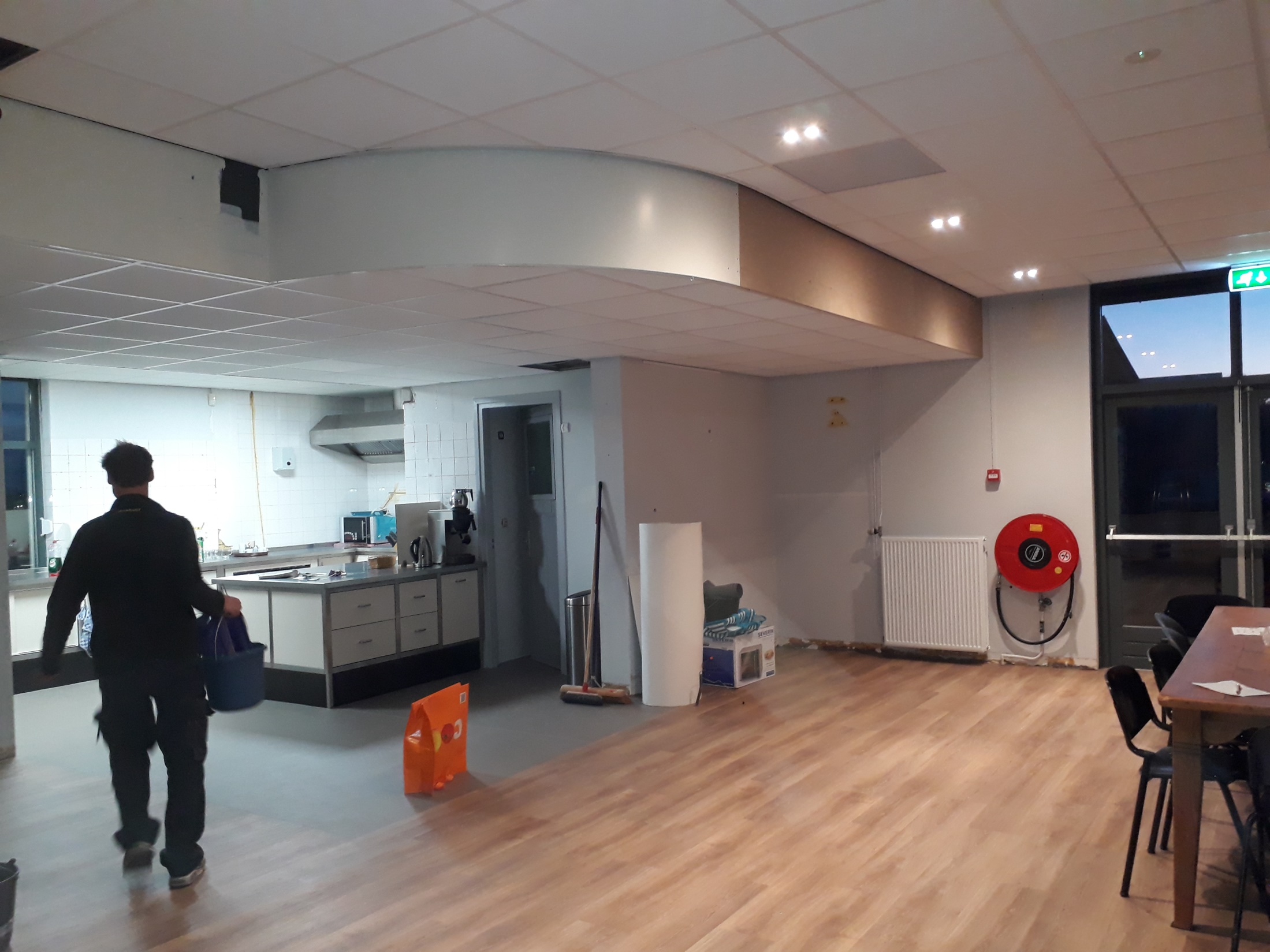 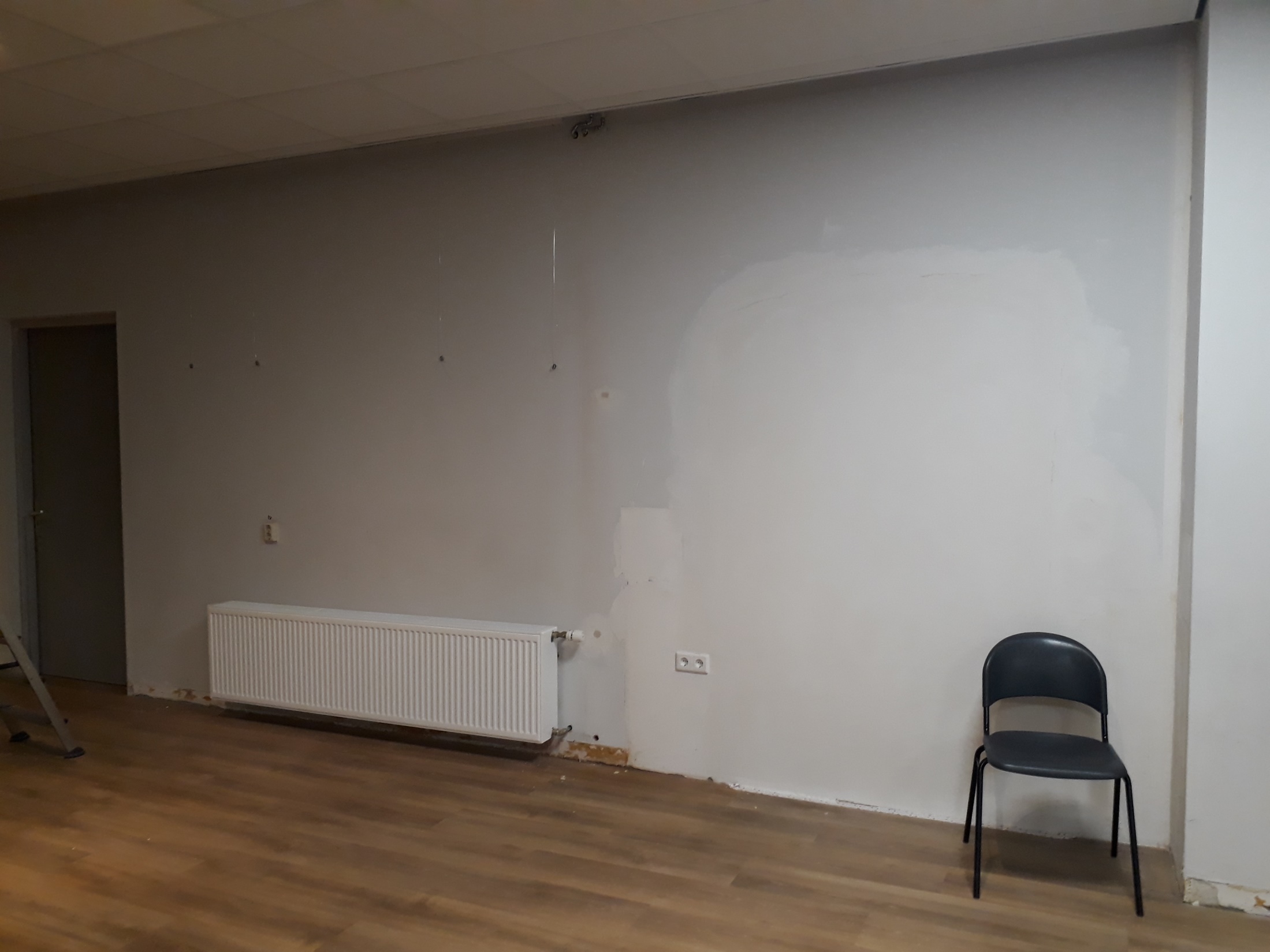 Nieuwe radiatoren:
energiezuiniger én meer warmte!
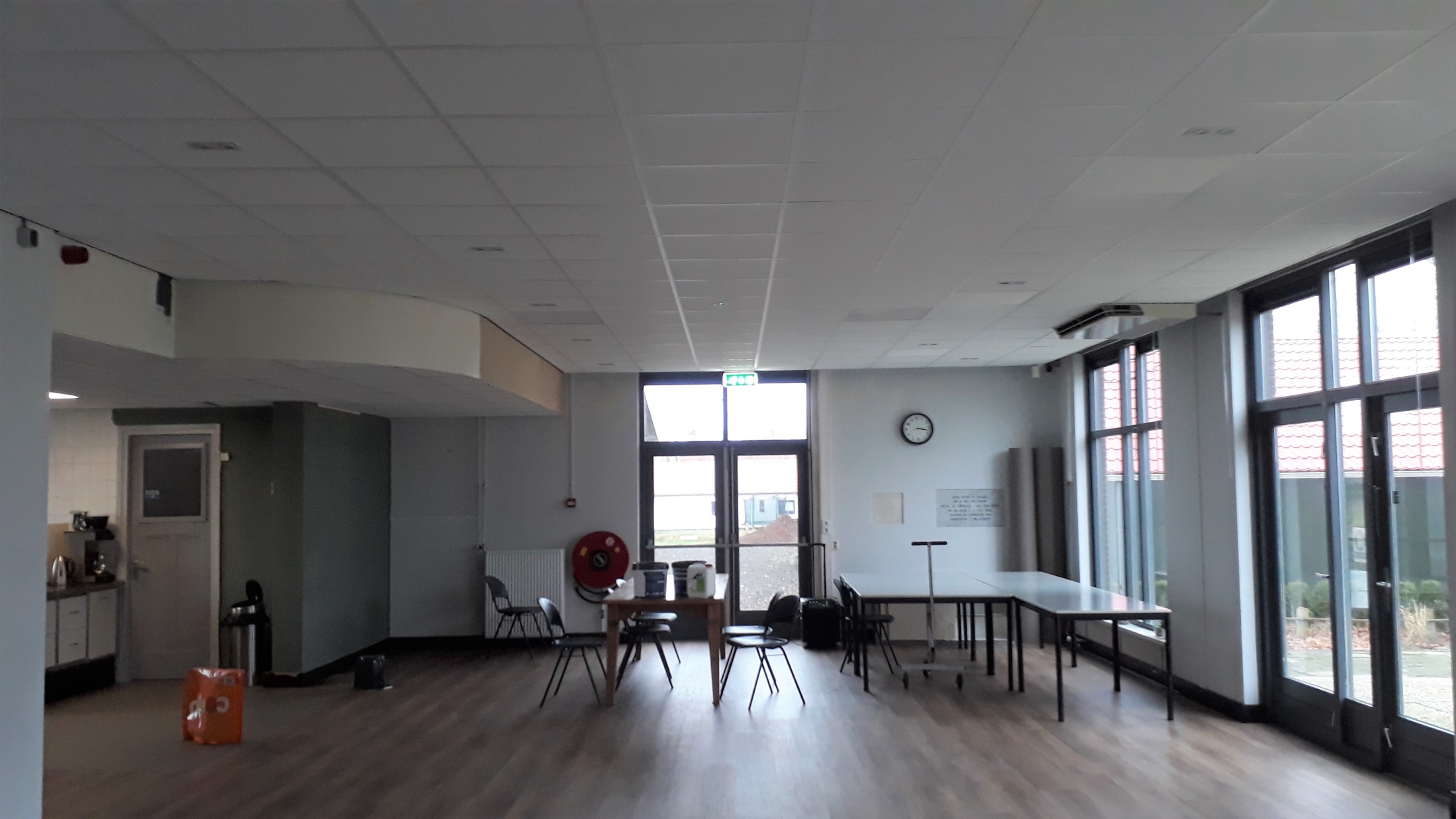 Nog geen bar, maar wel al een kleurtje op de muur
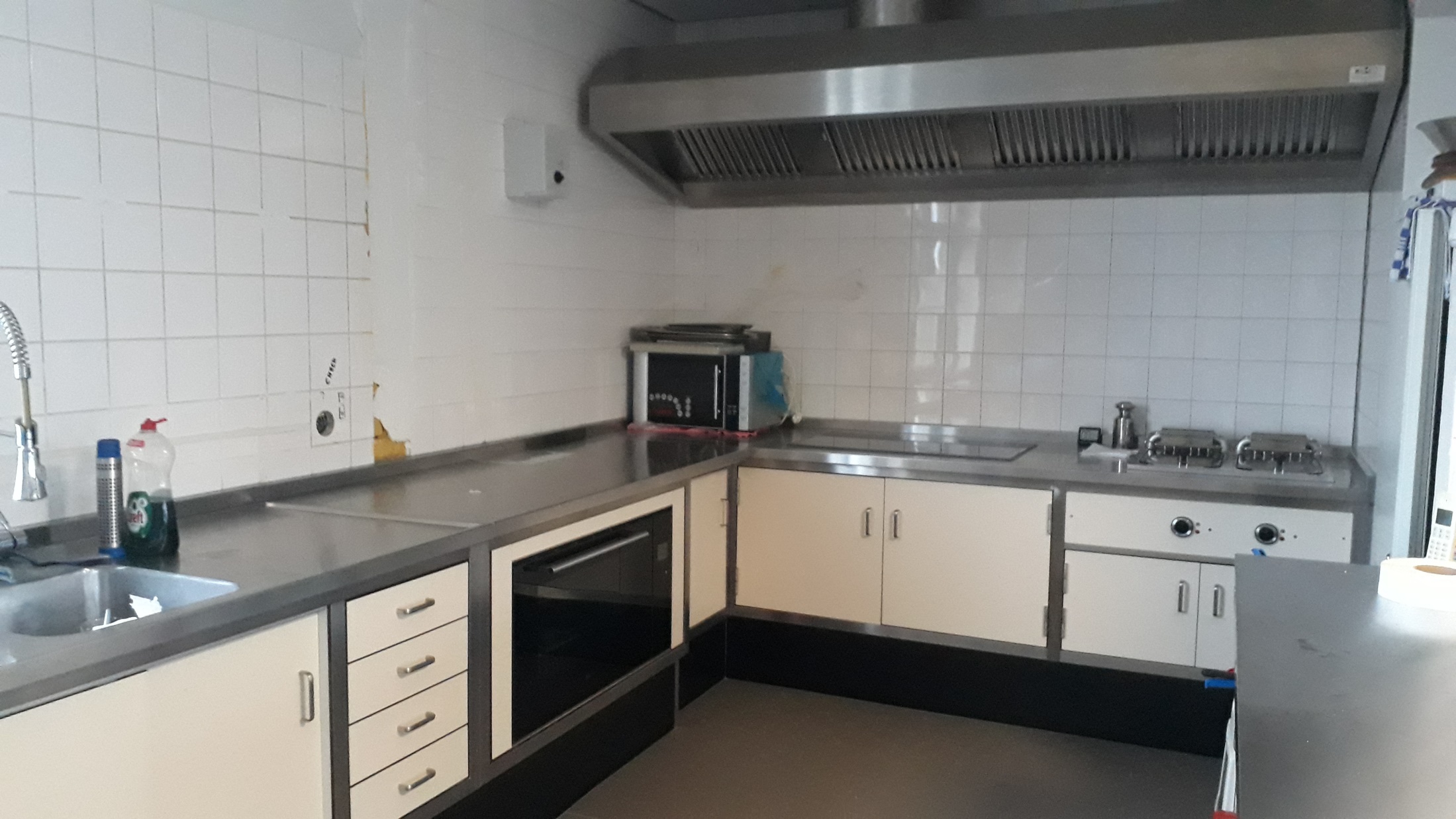 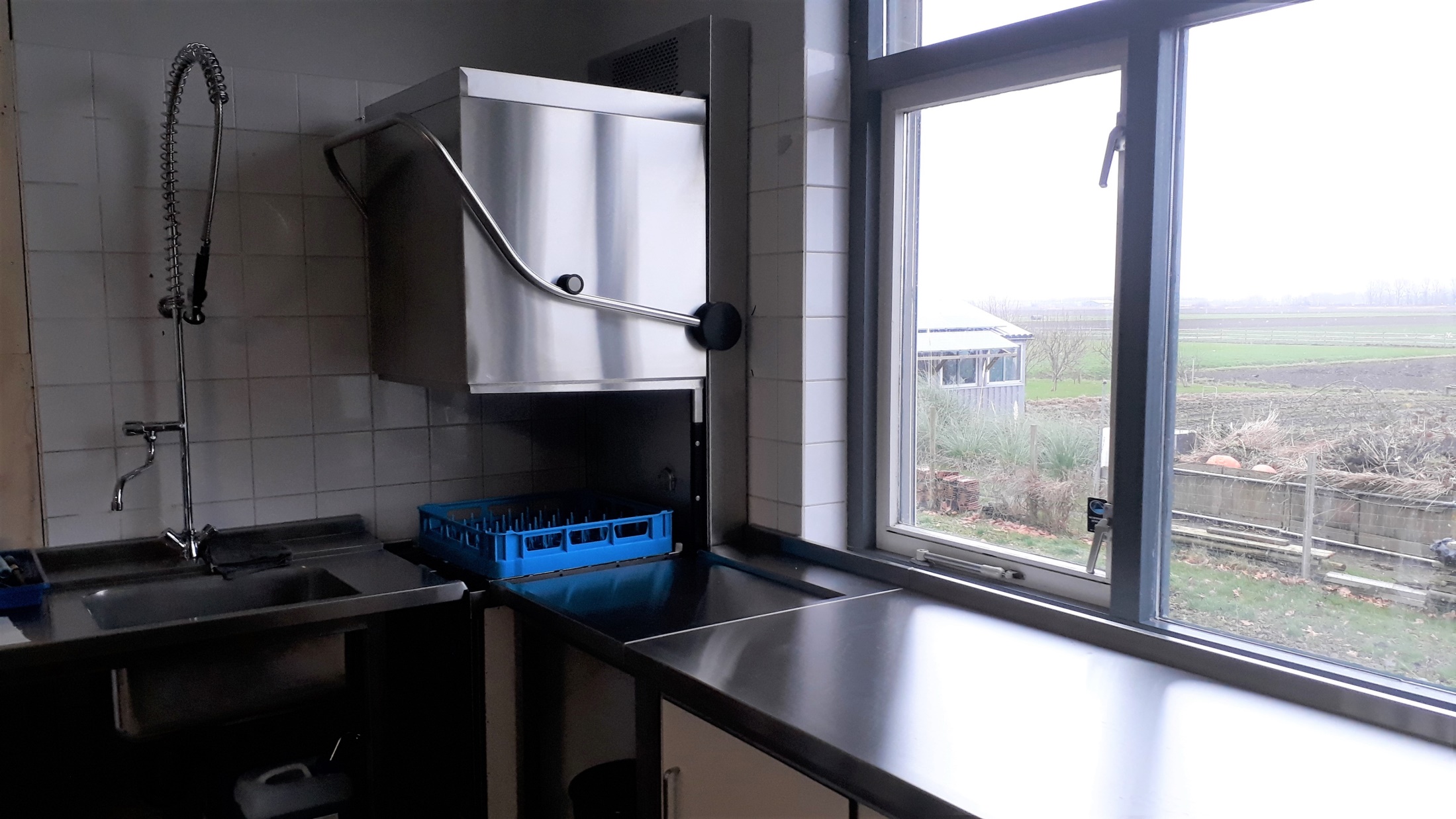 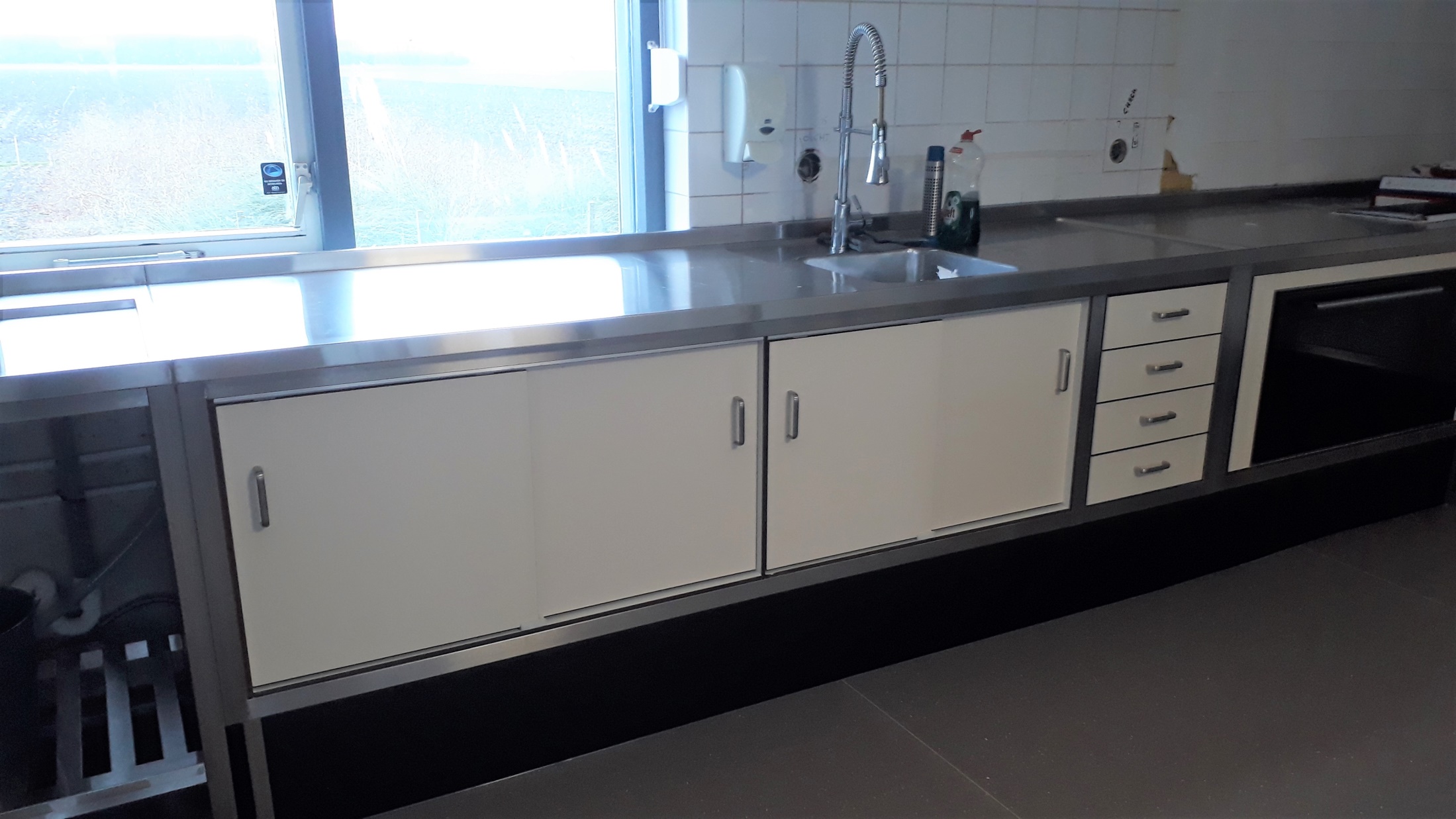 De nieuwe keuken heeft een plint, 
waardoor je niet meer onder de kastjes kijkt
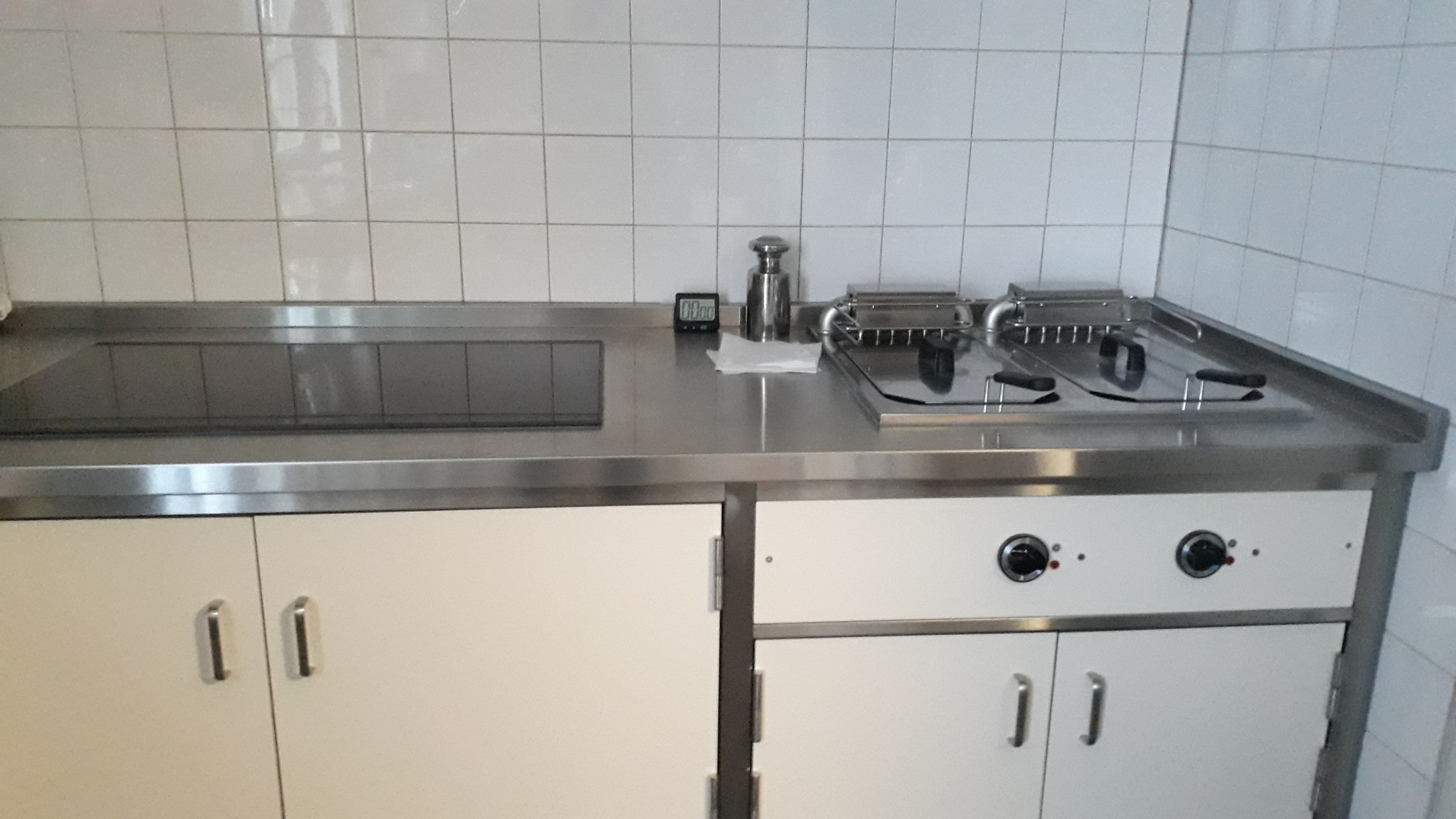 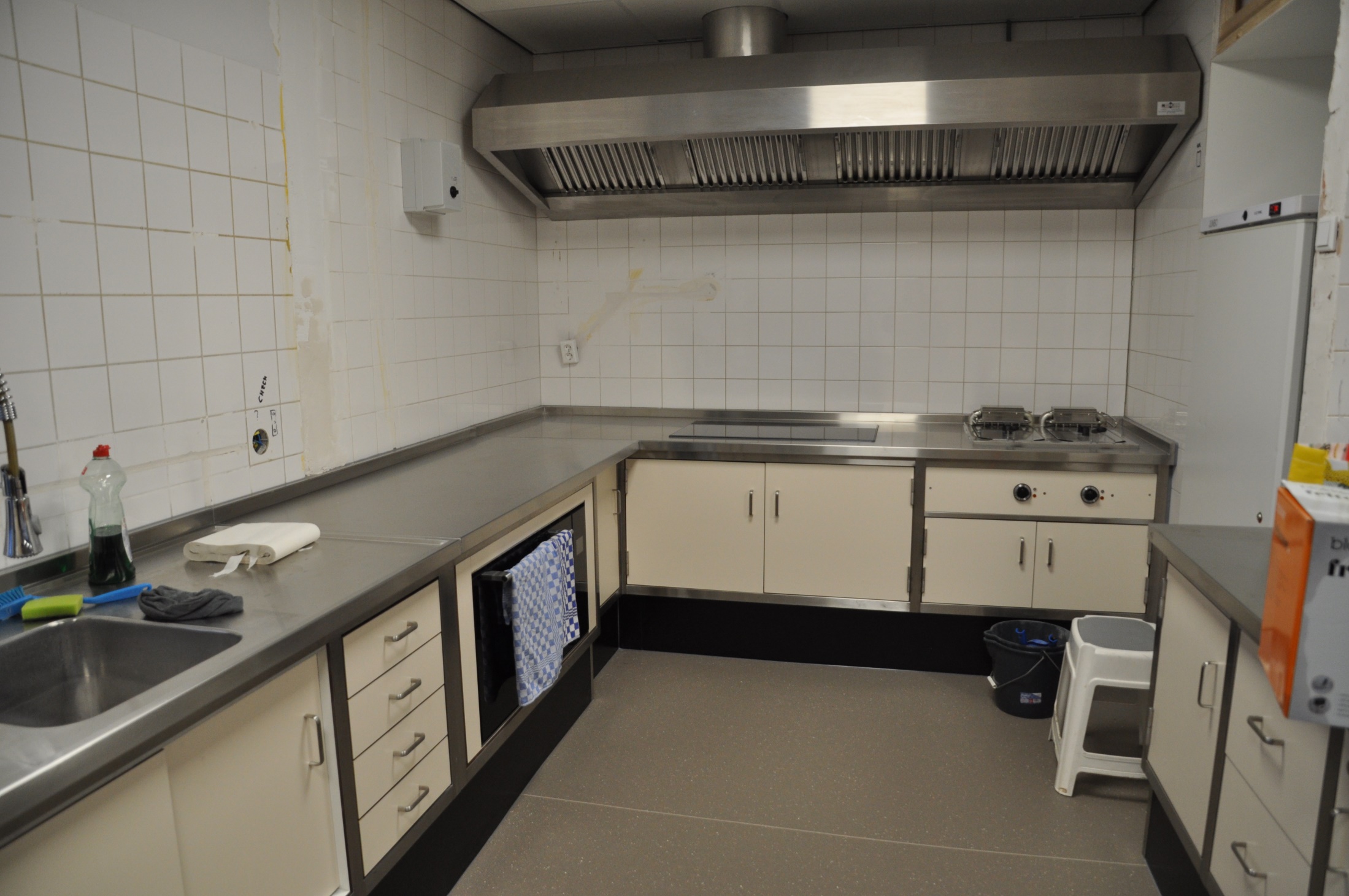 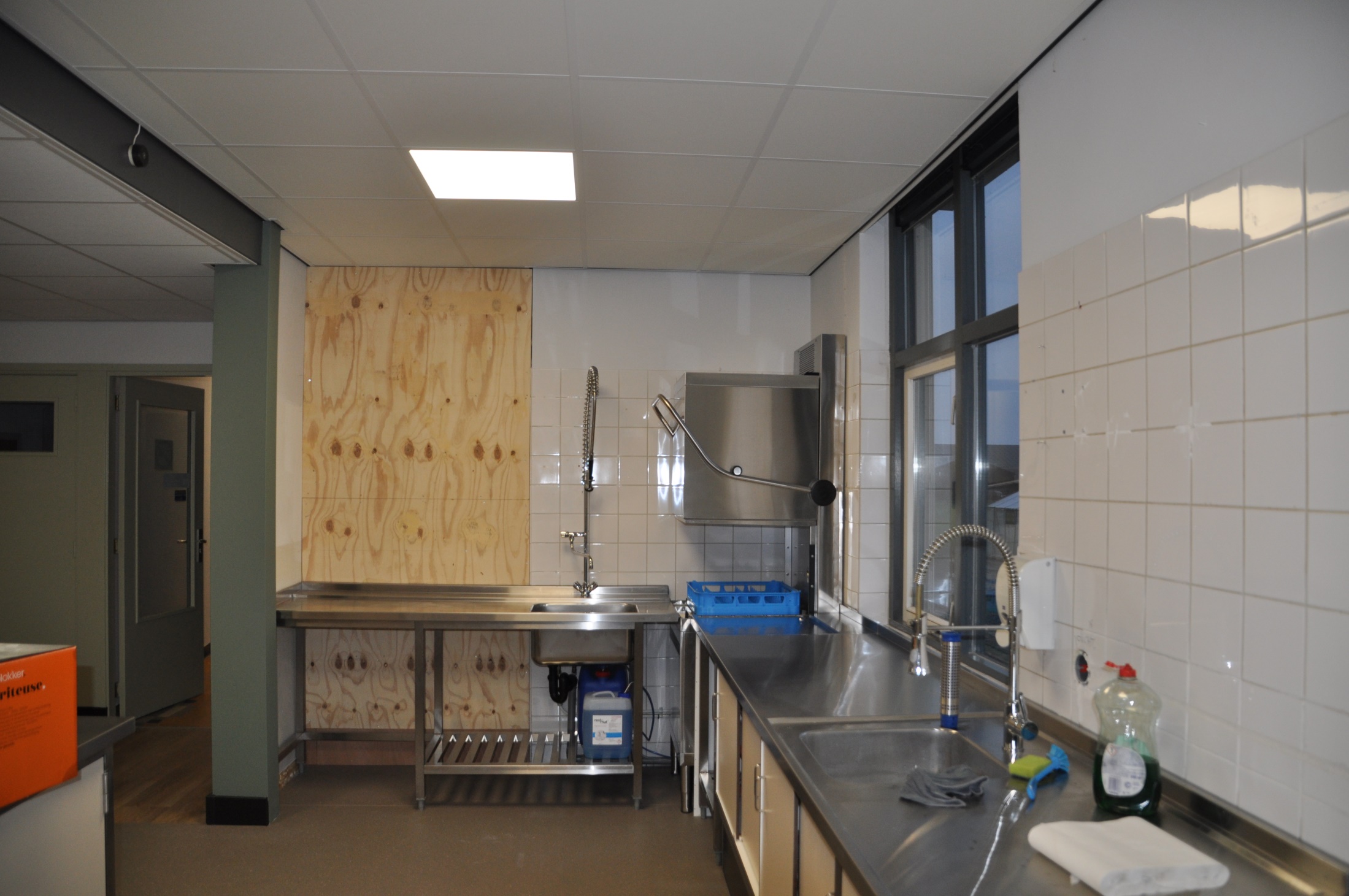 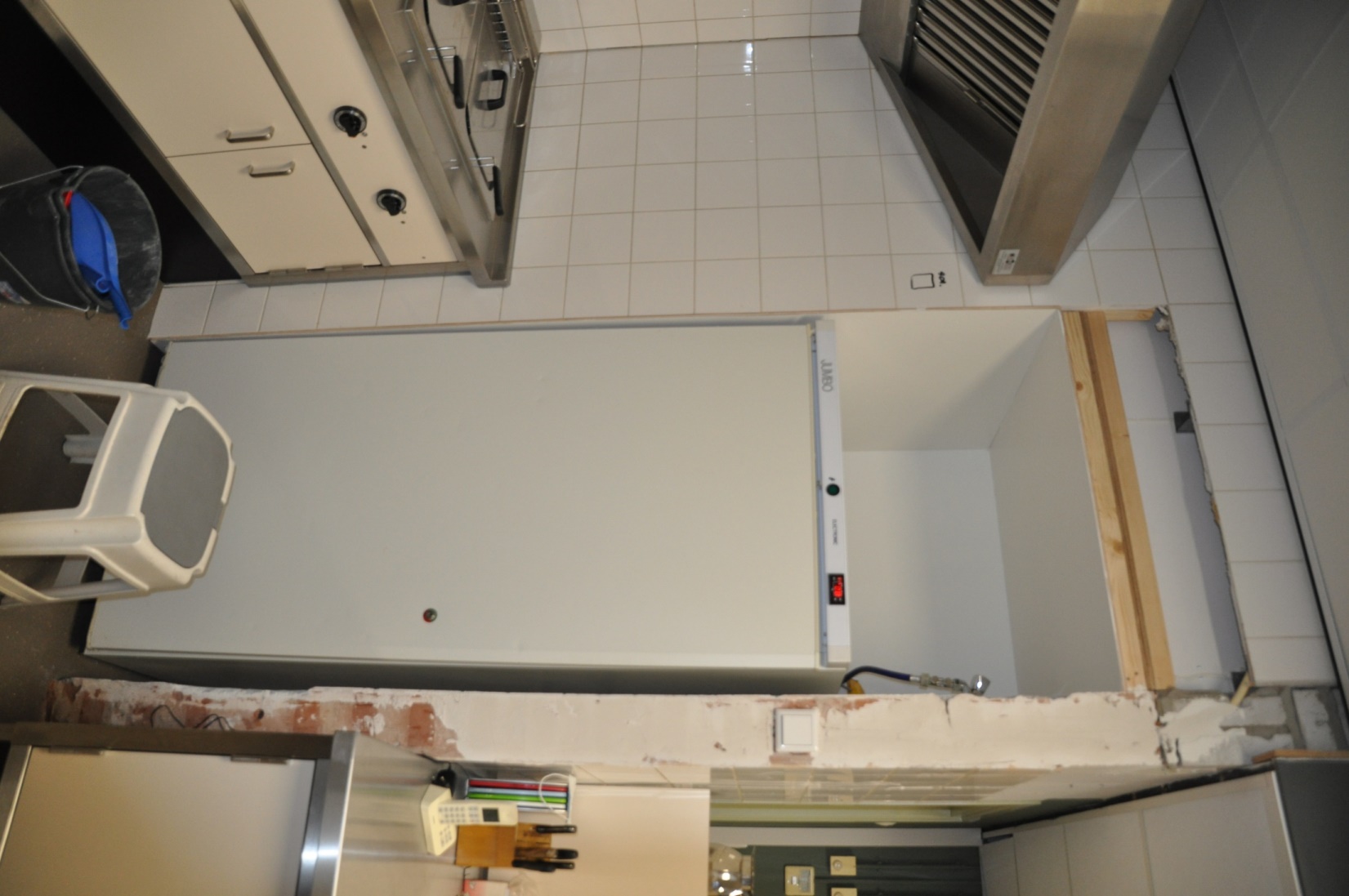 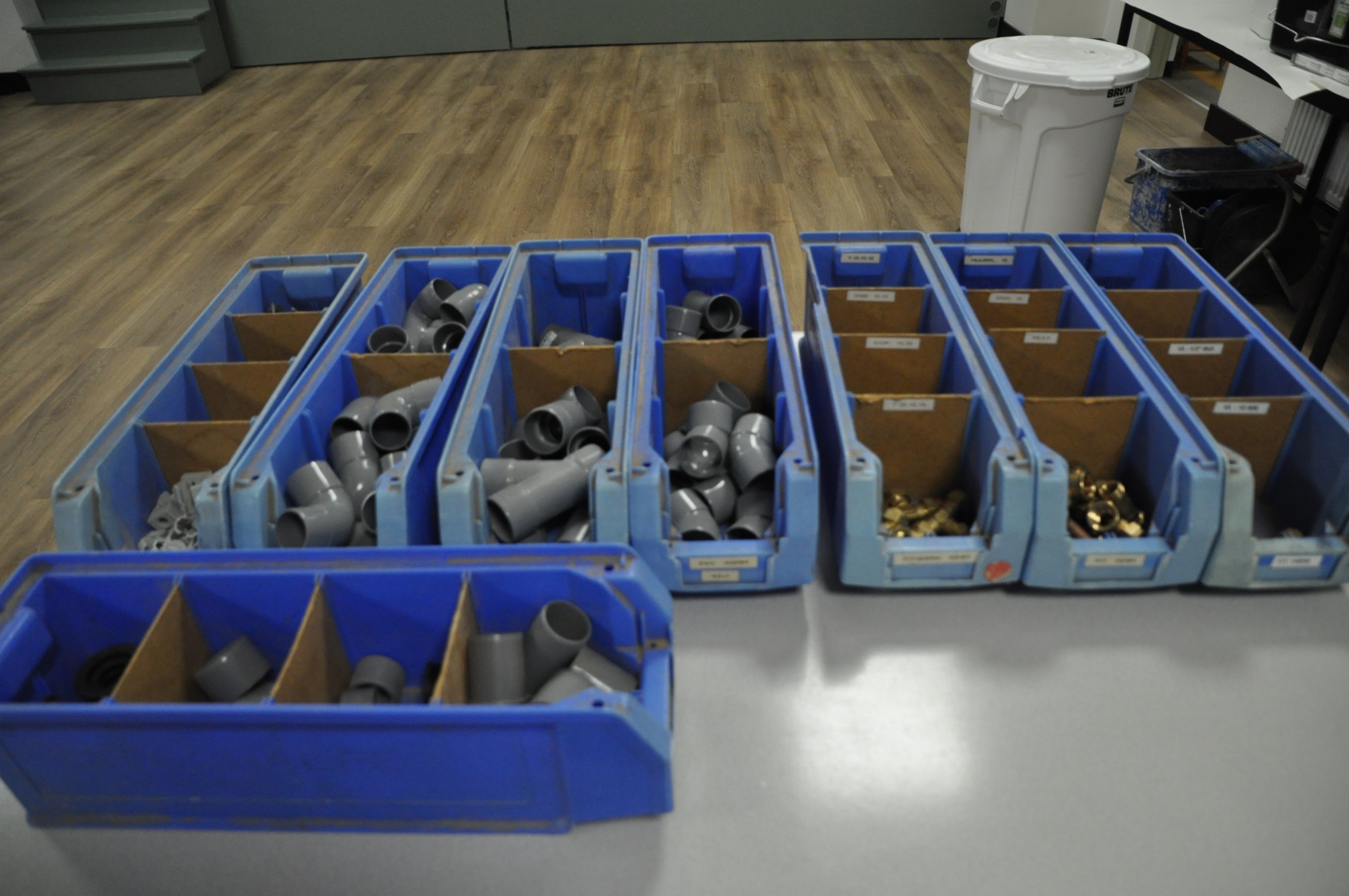 De bar !!!
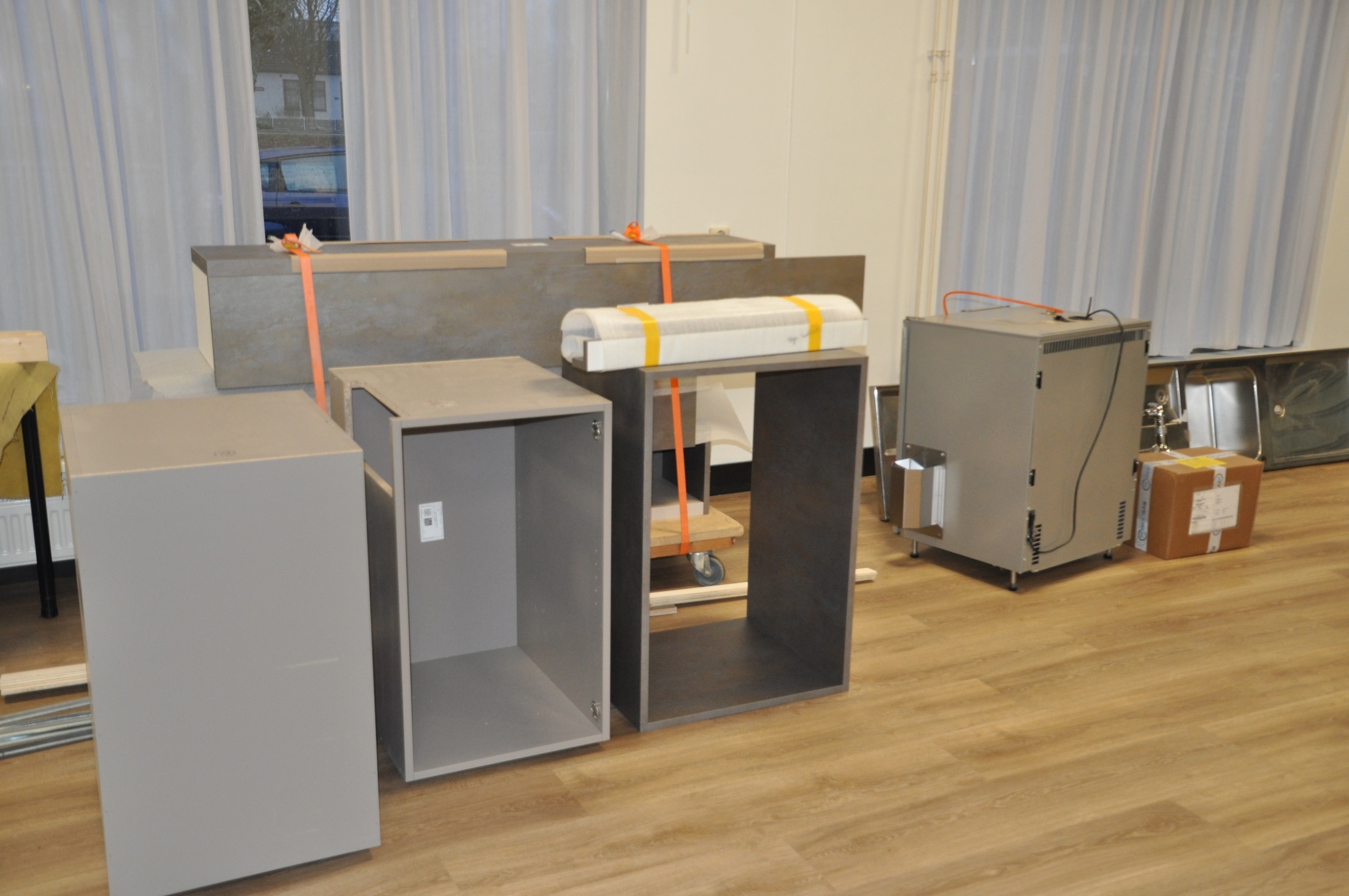 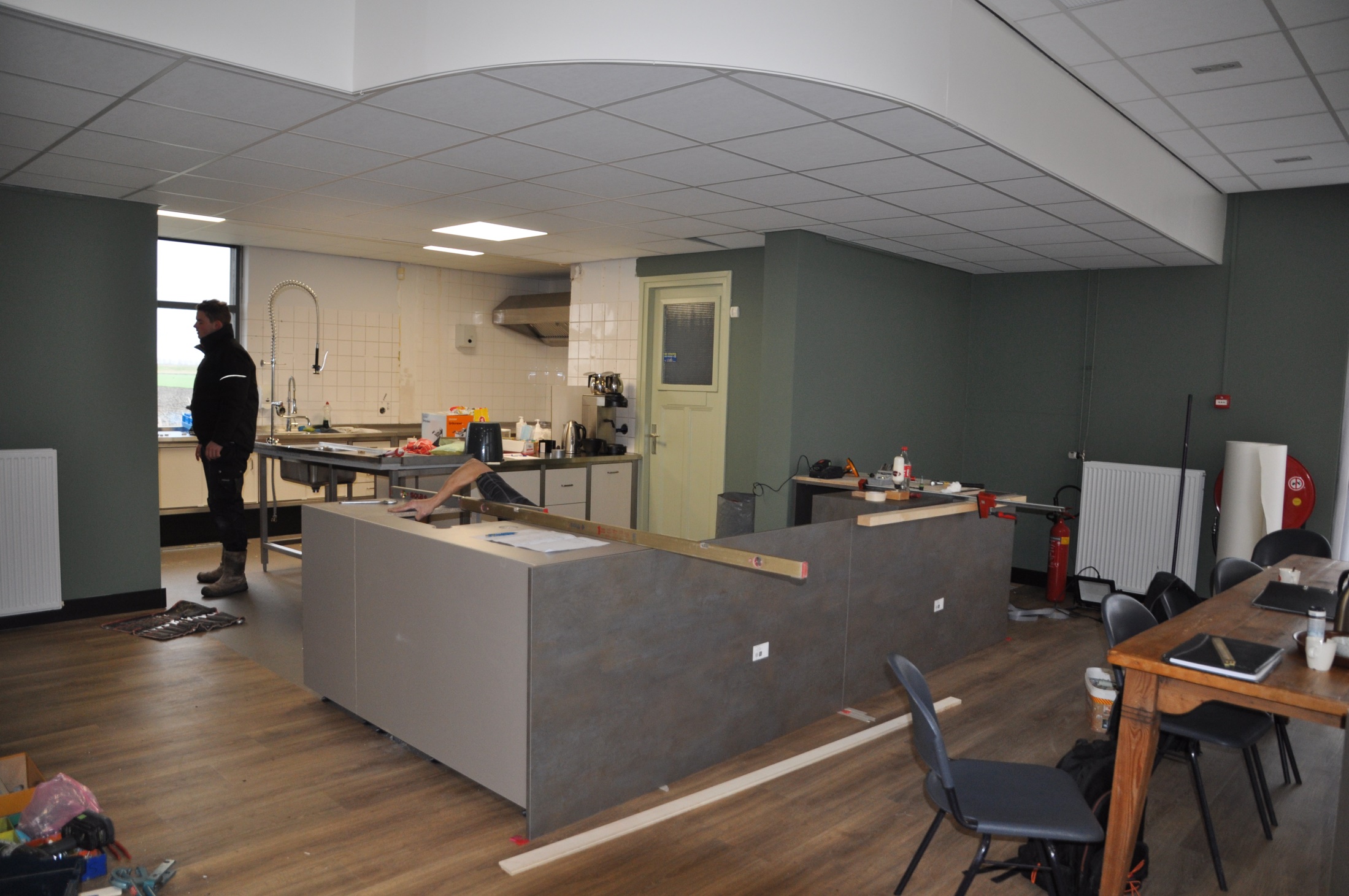 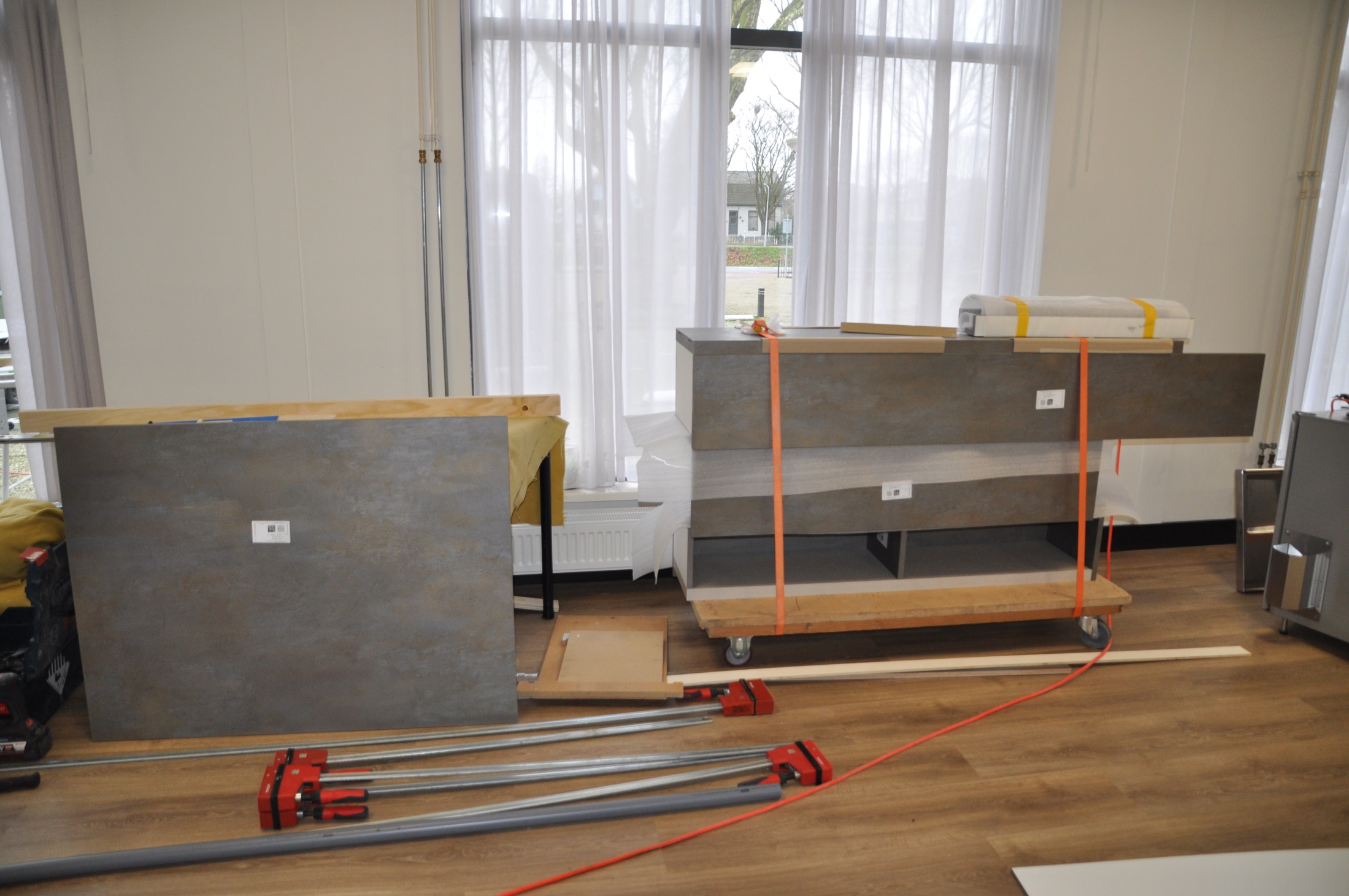 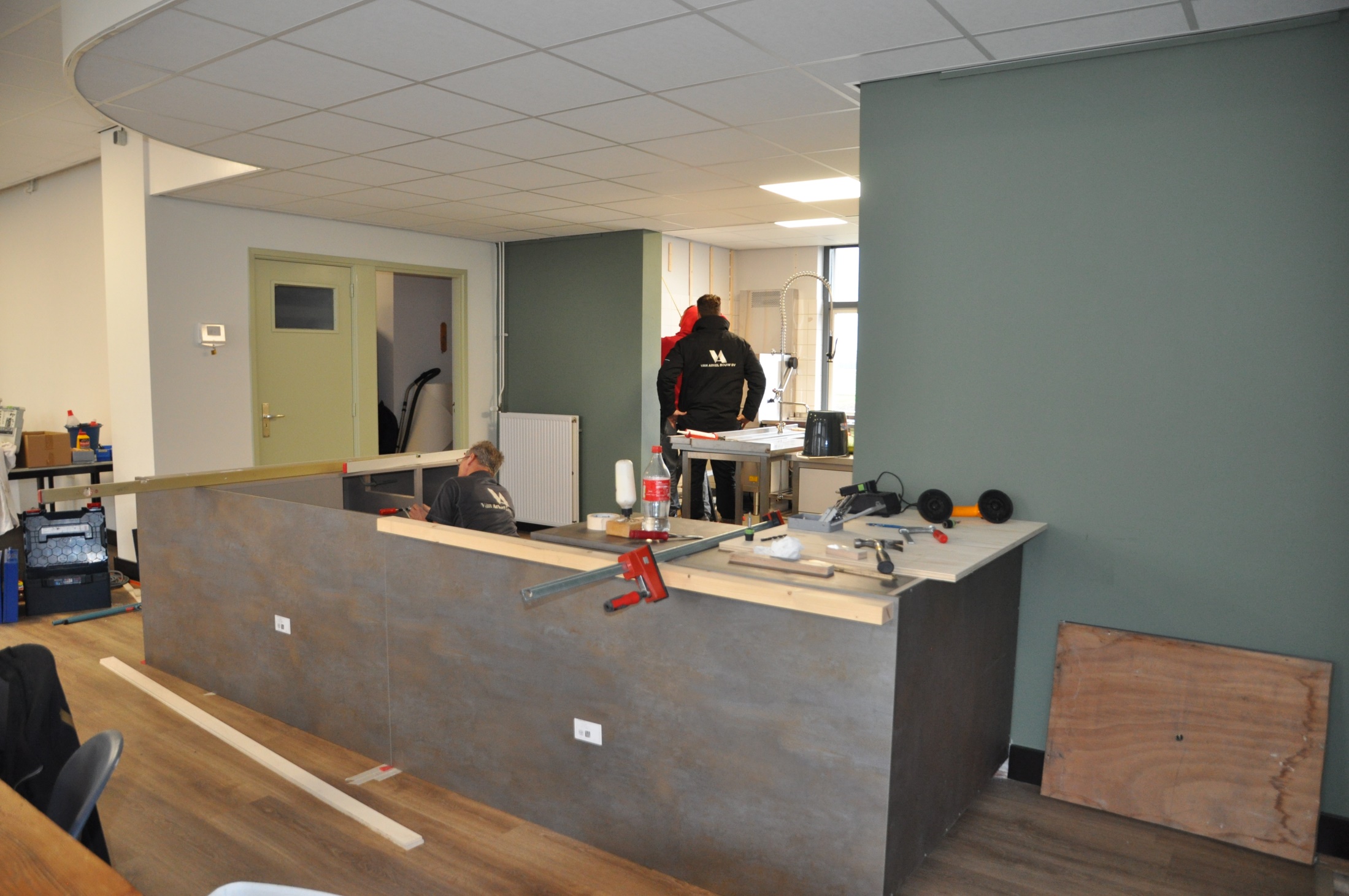 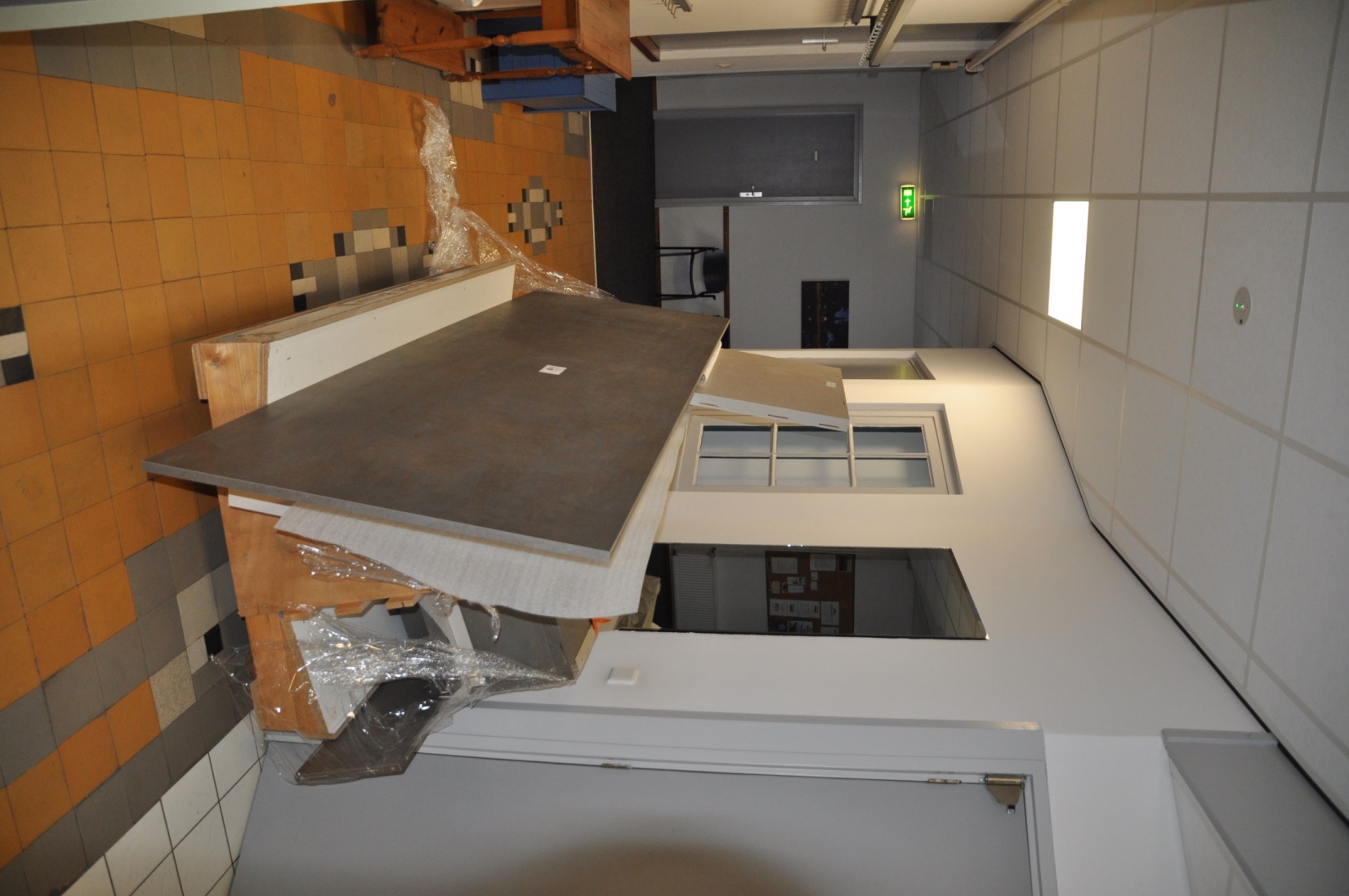 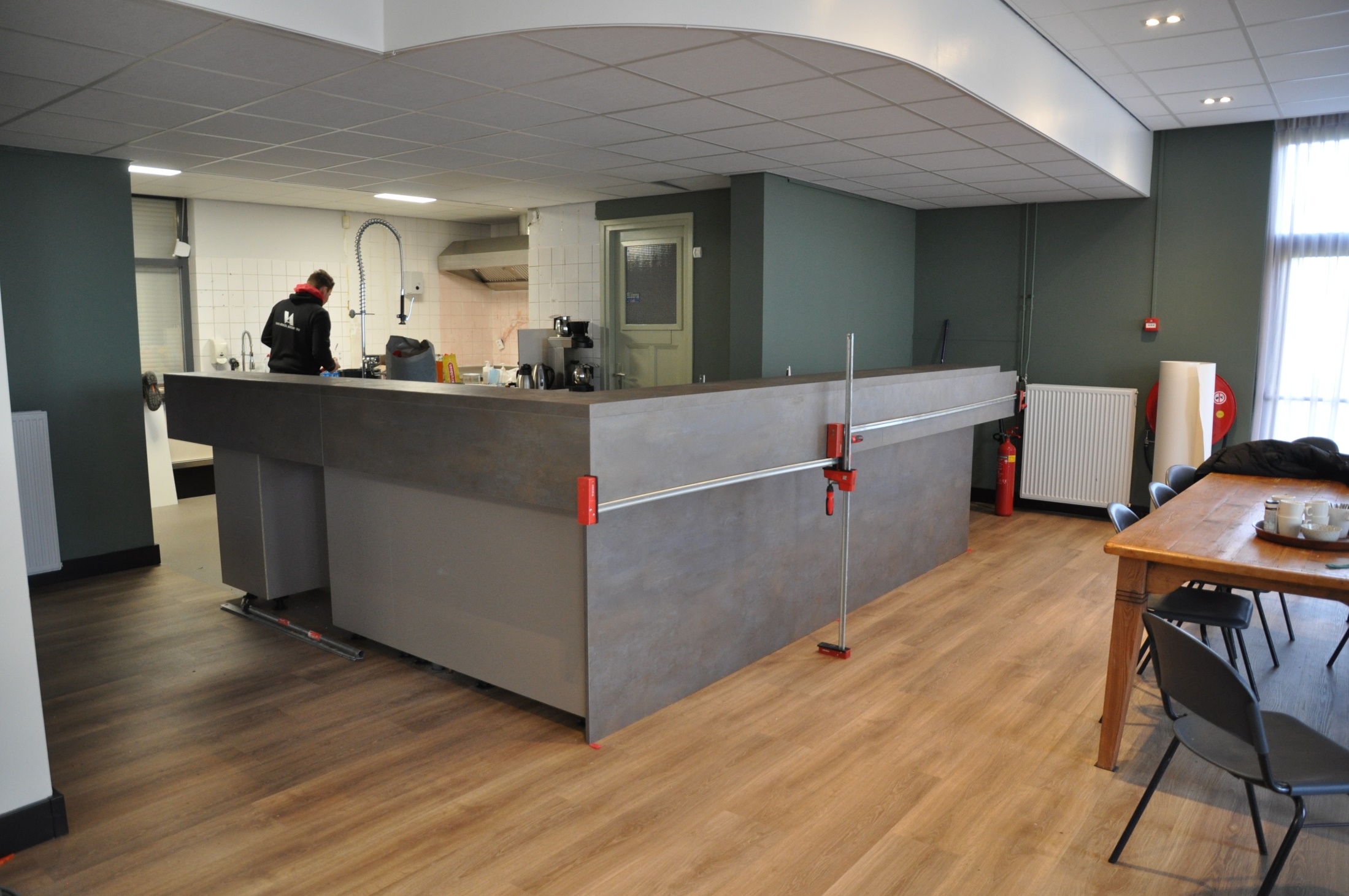 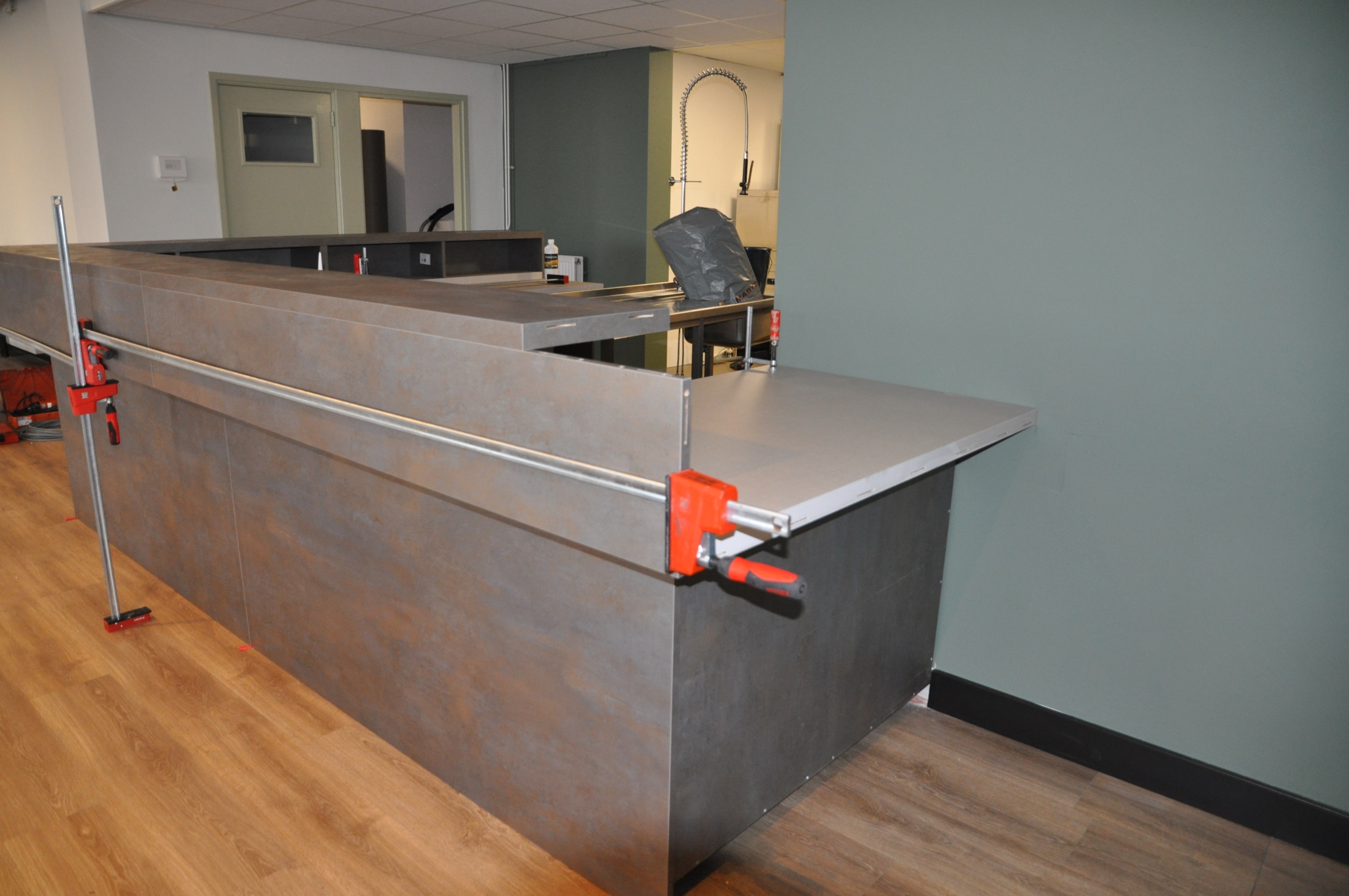 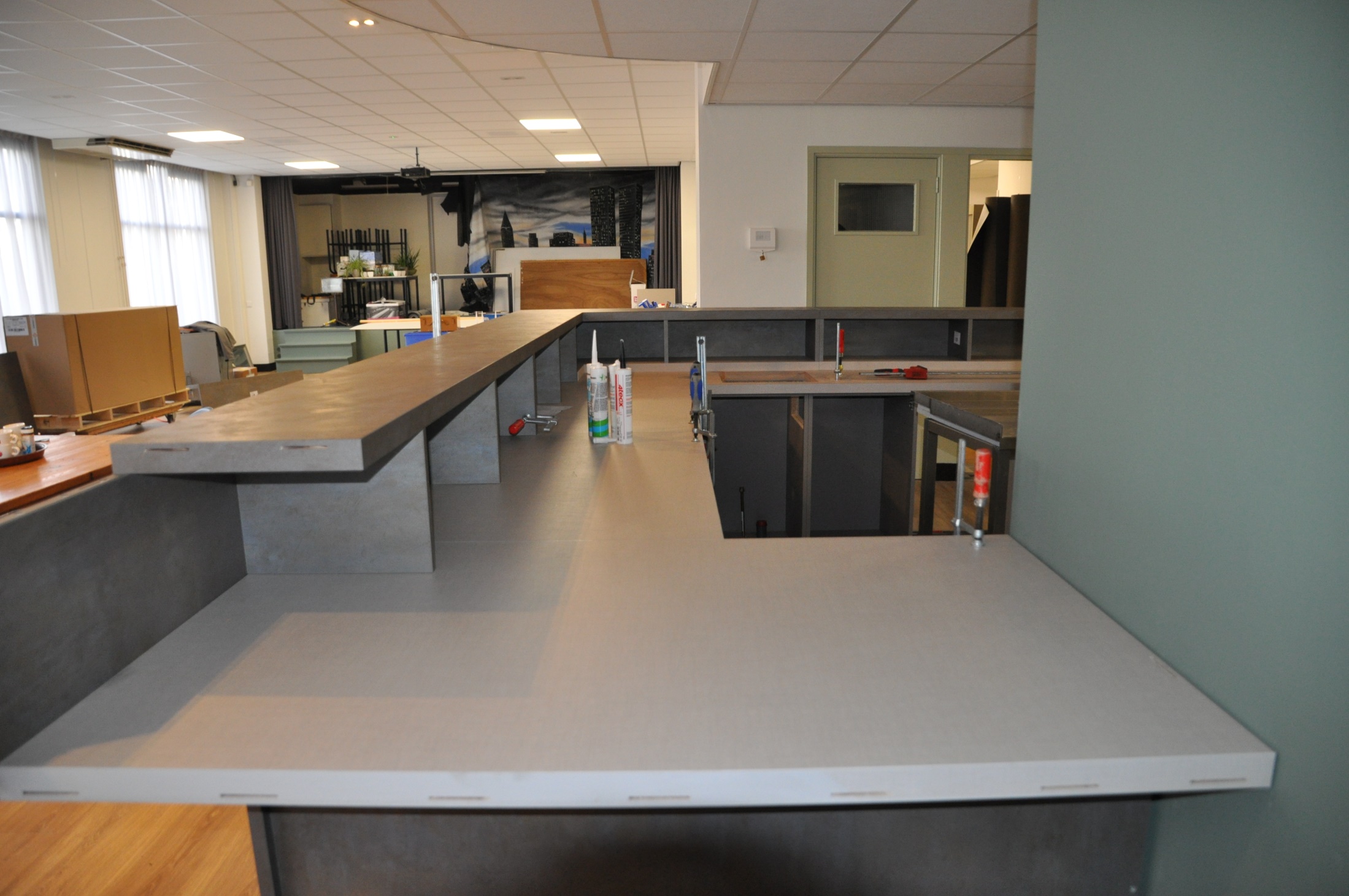 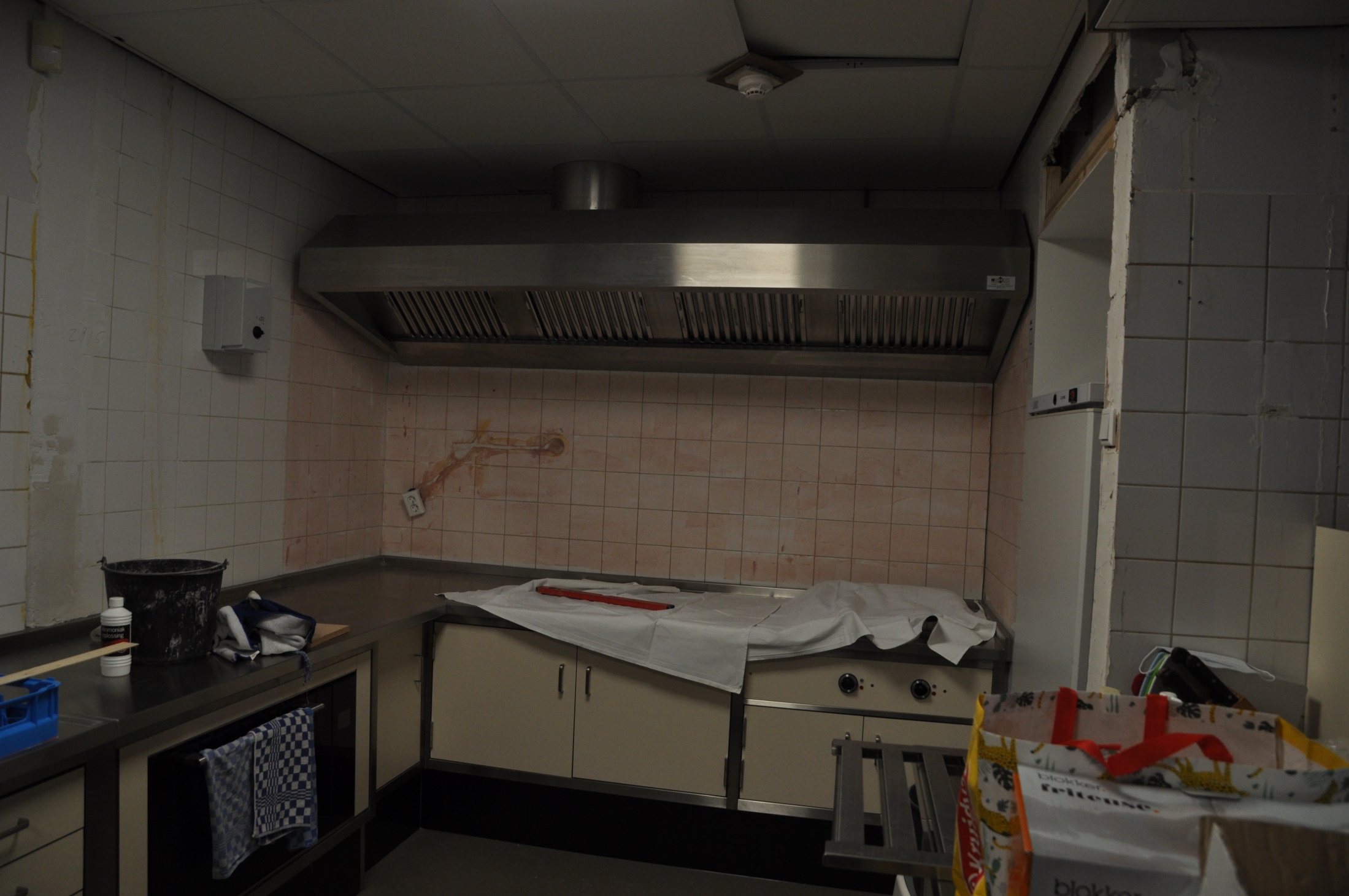 Ook de wanden worden afgewerkt
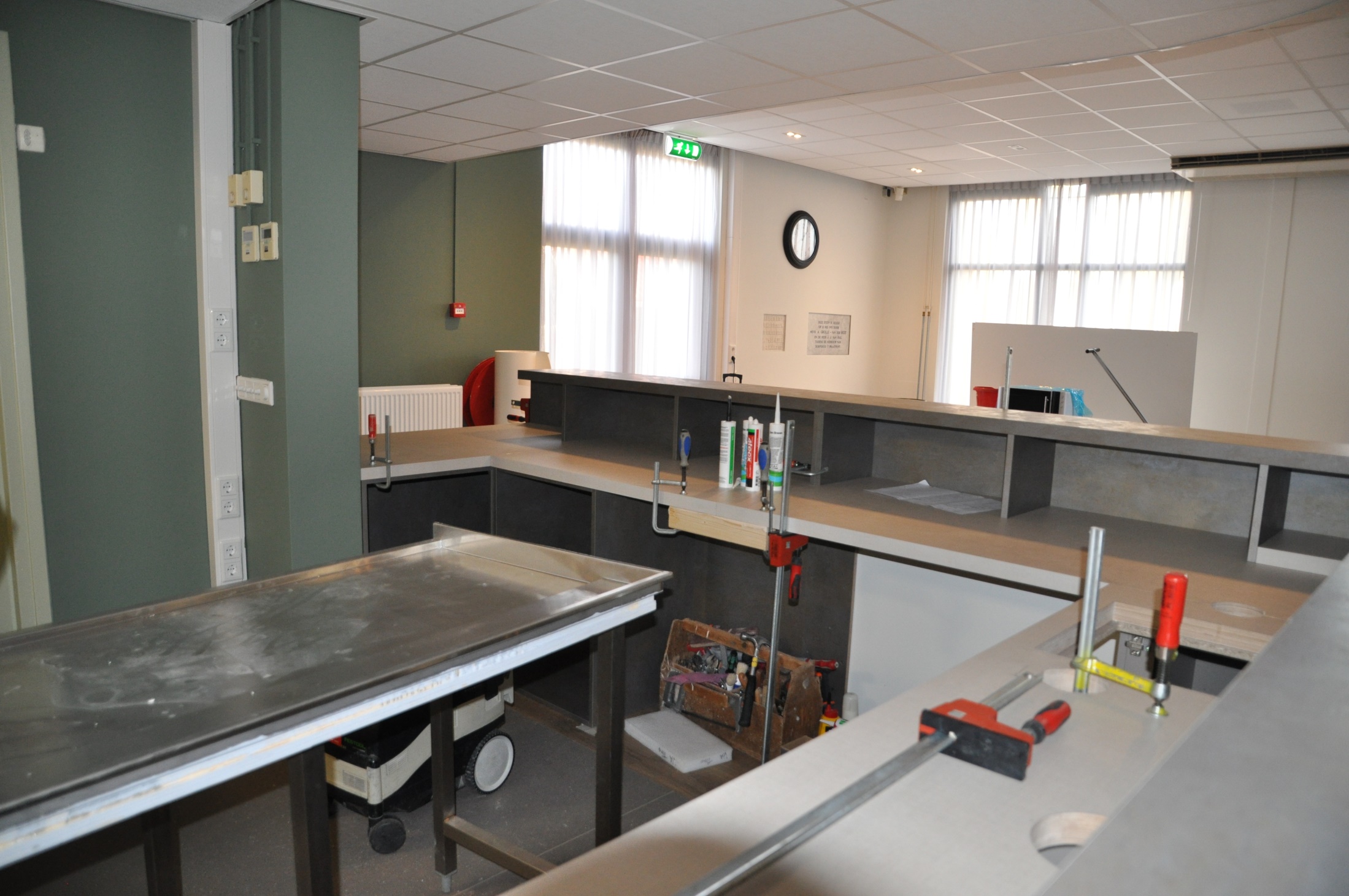 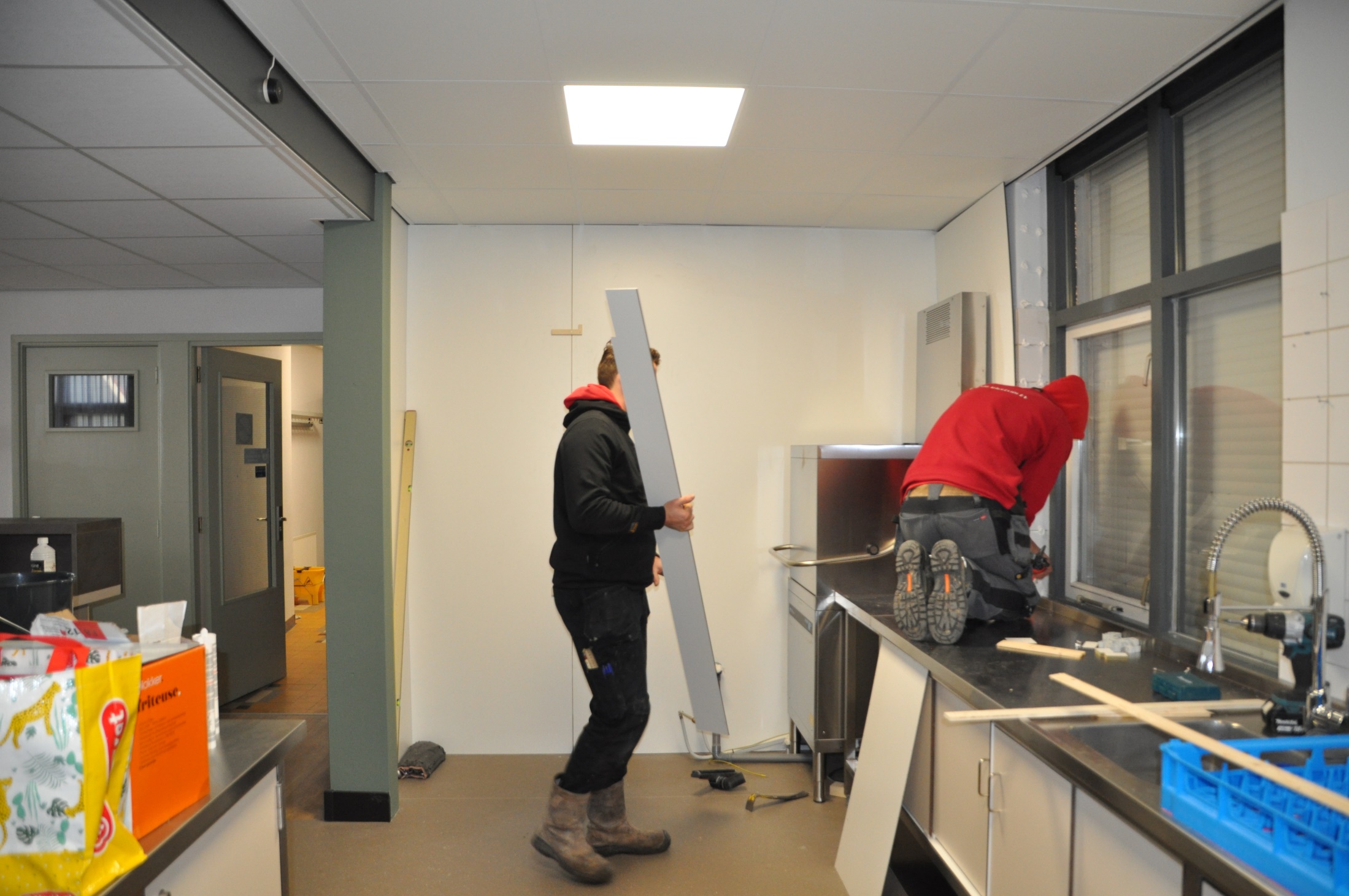 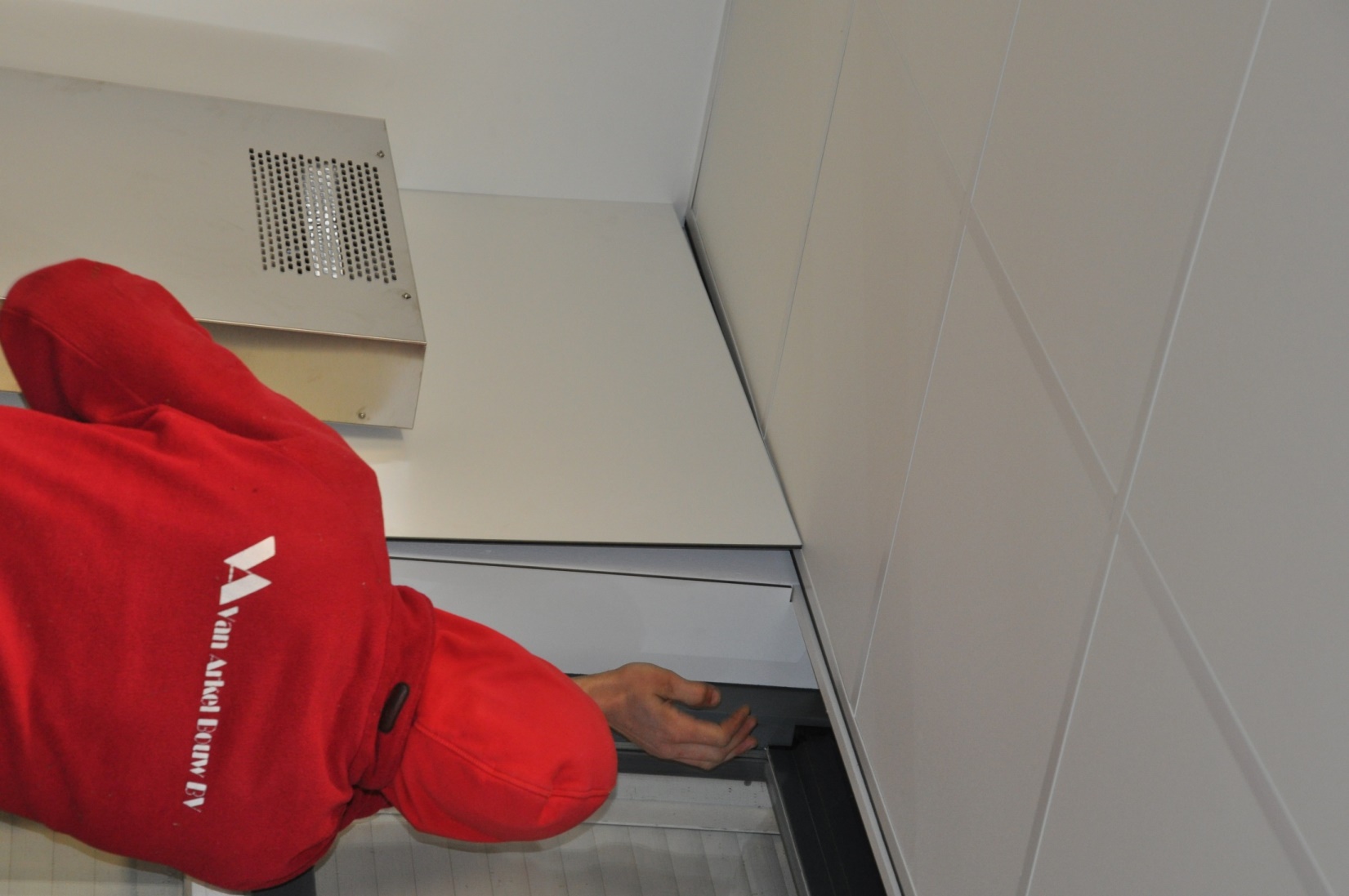 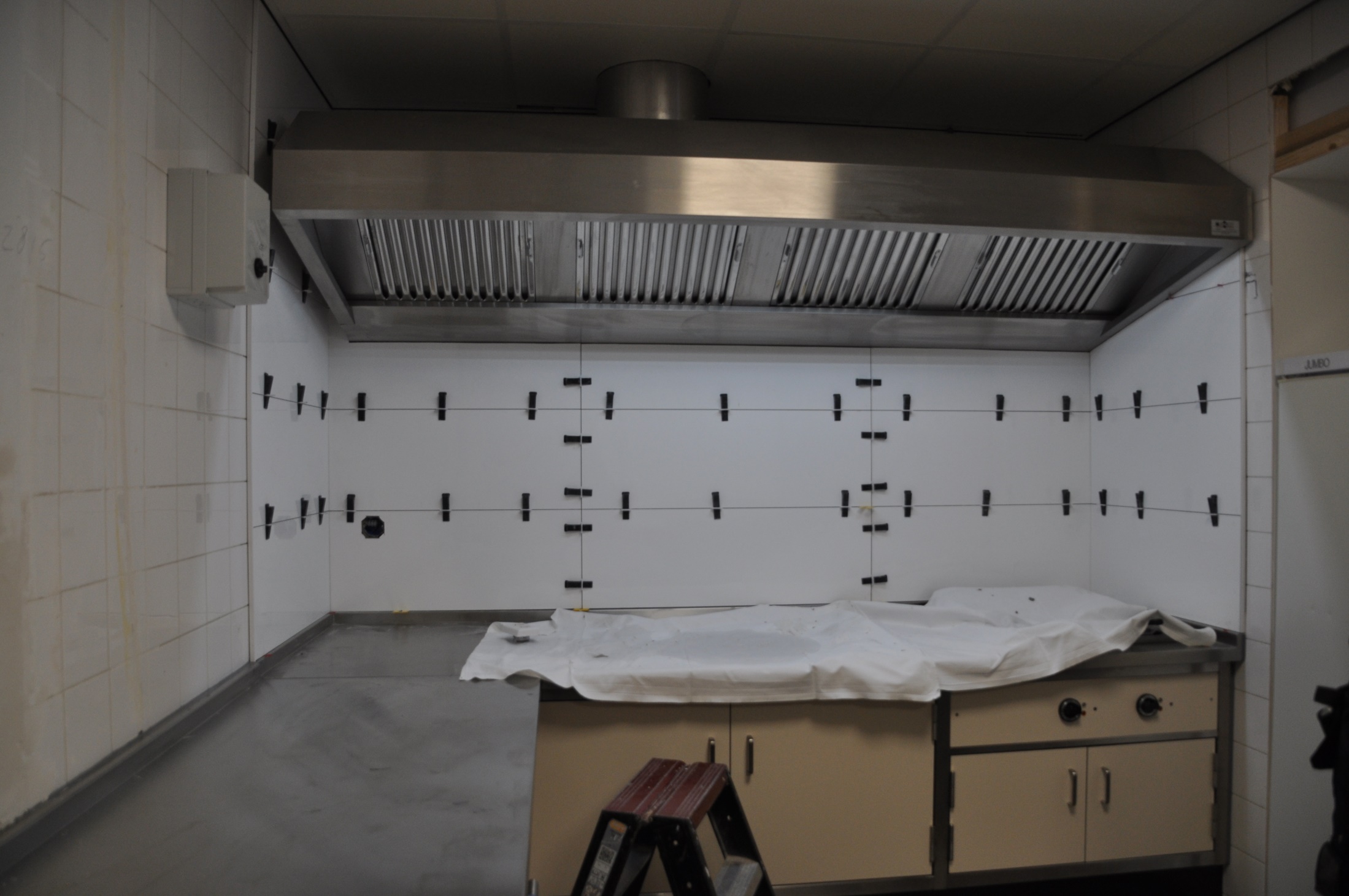 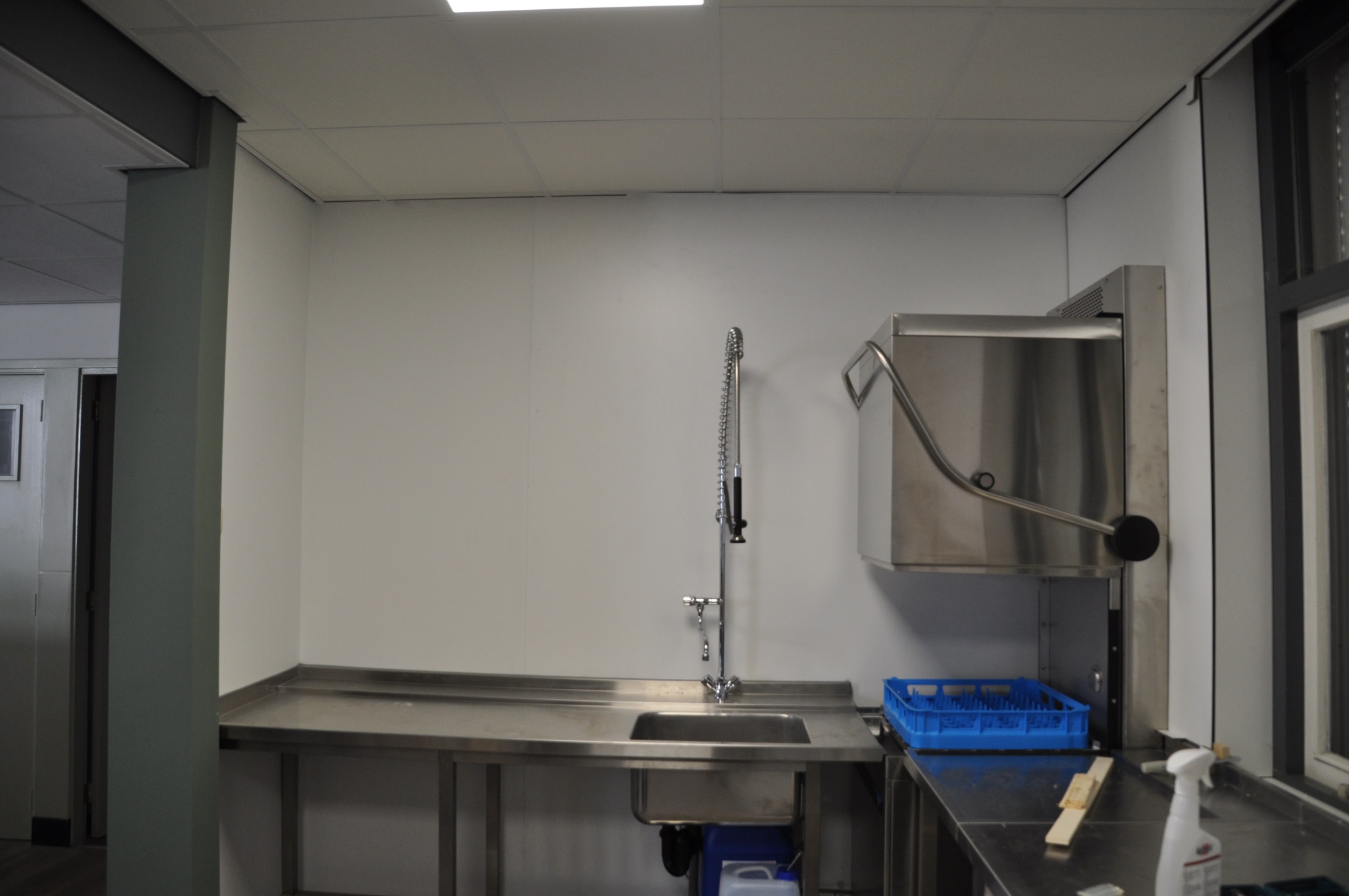 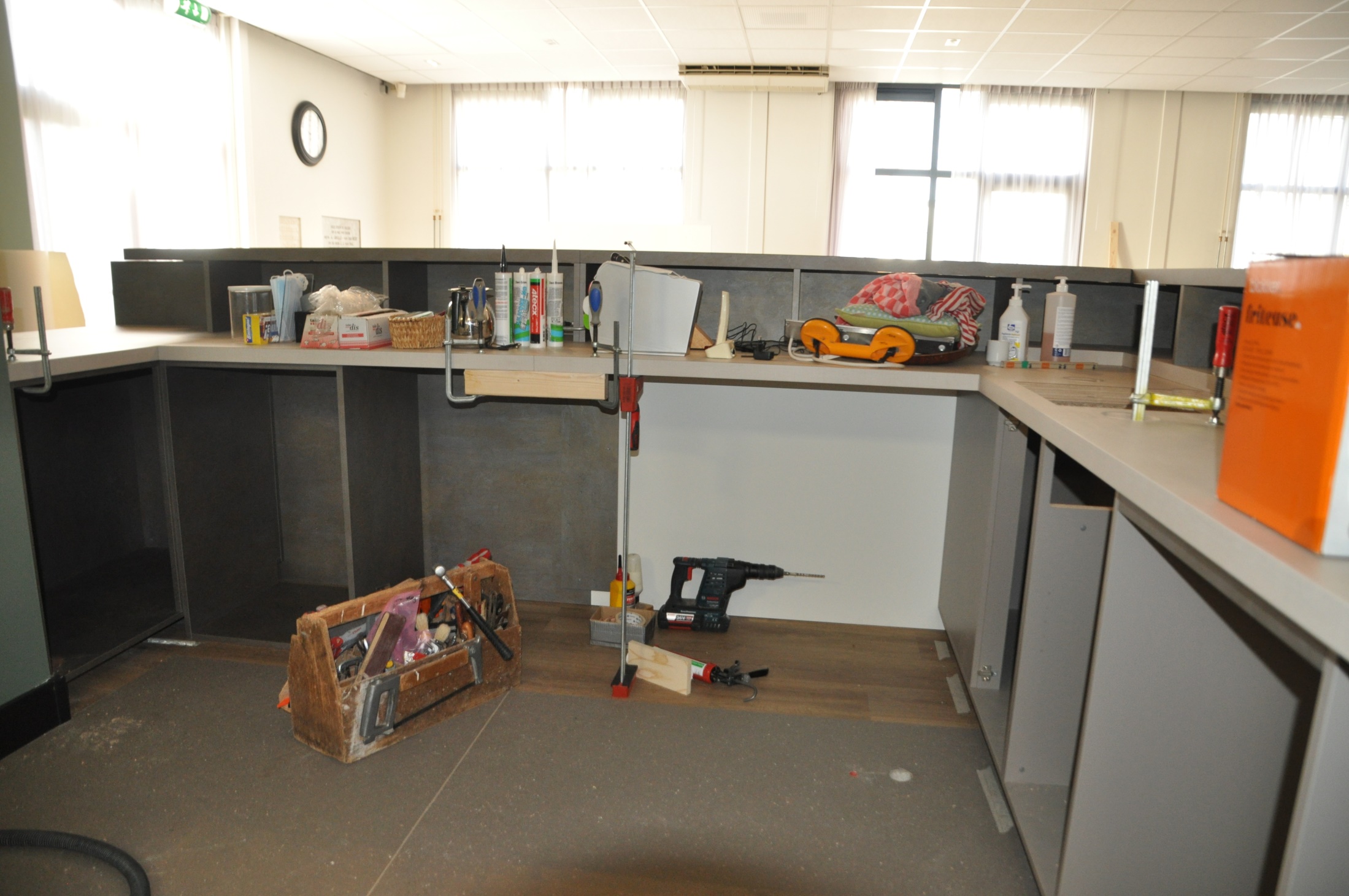 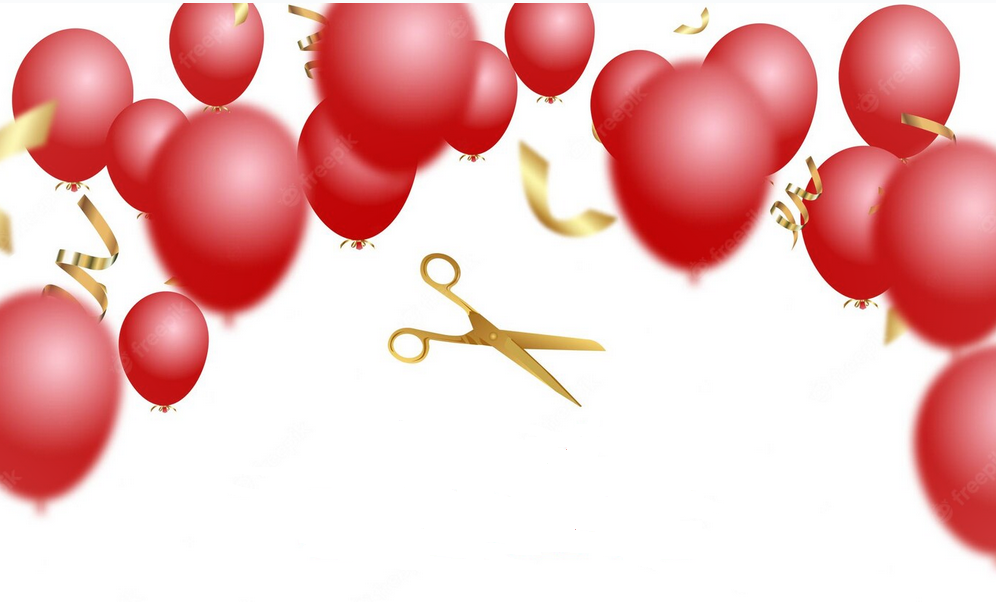 De meeste werkzaamheden zijn gedaan,
wat is het mooi geworden!
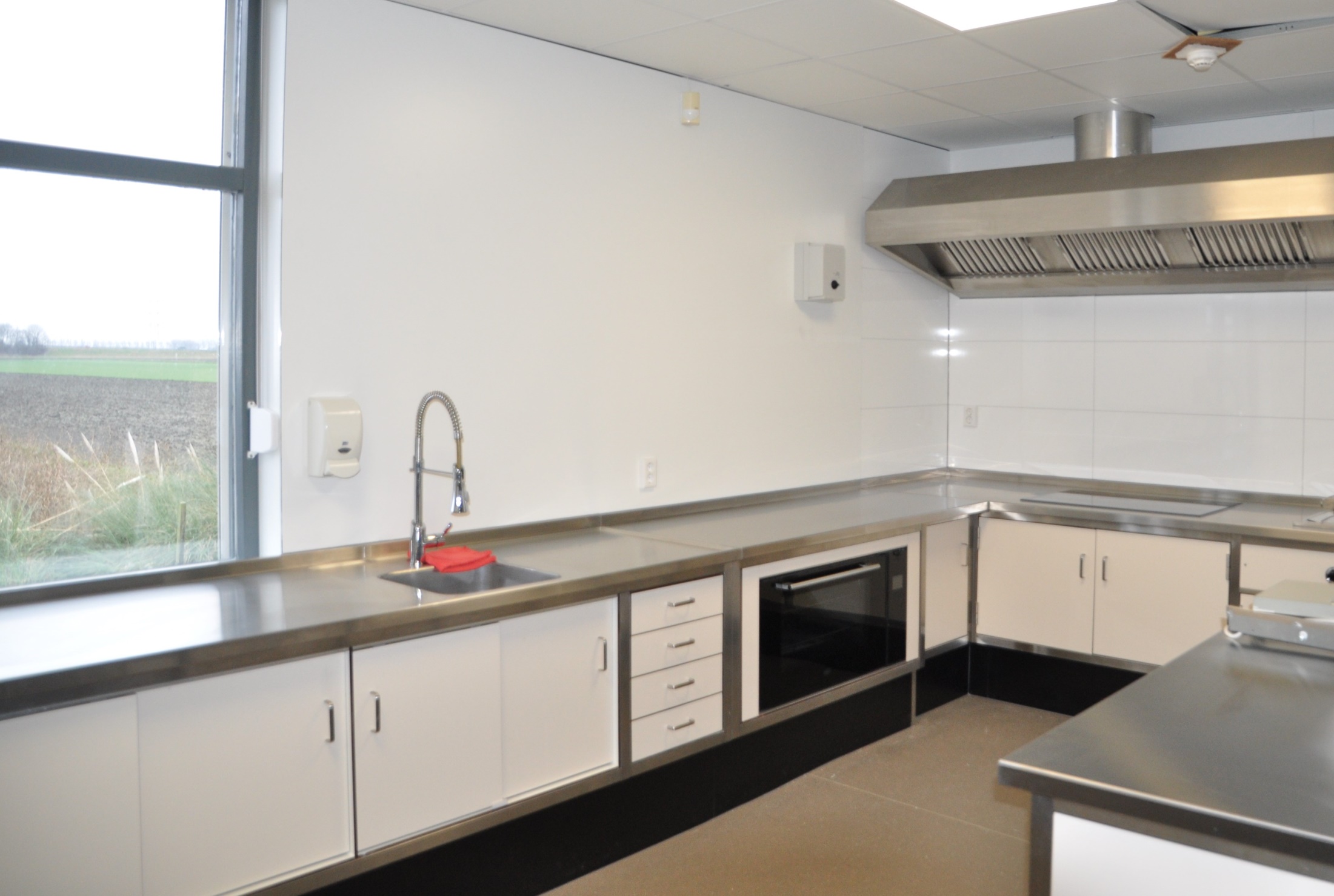 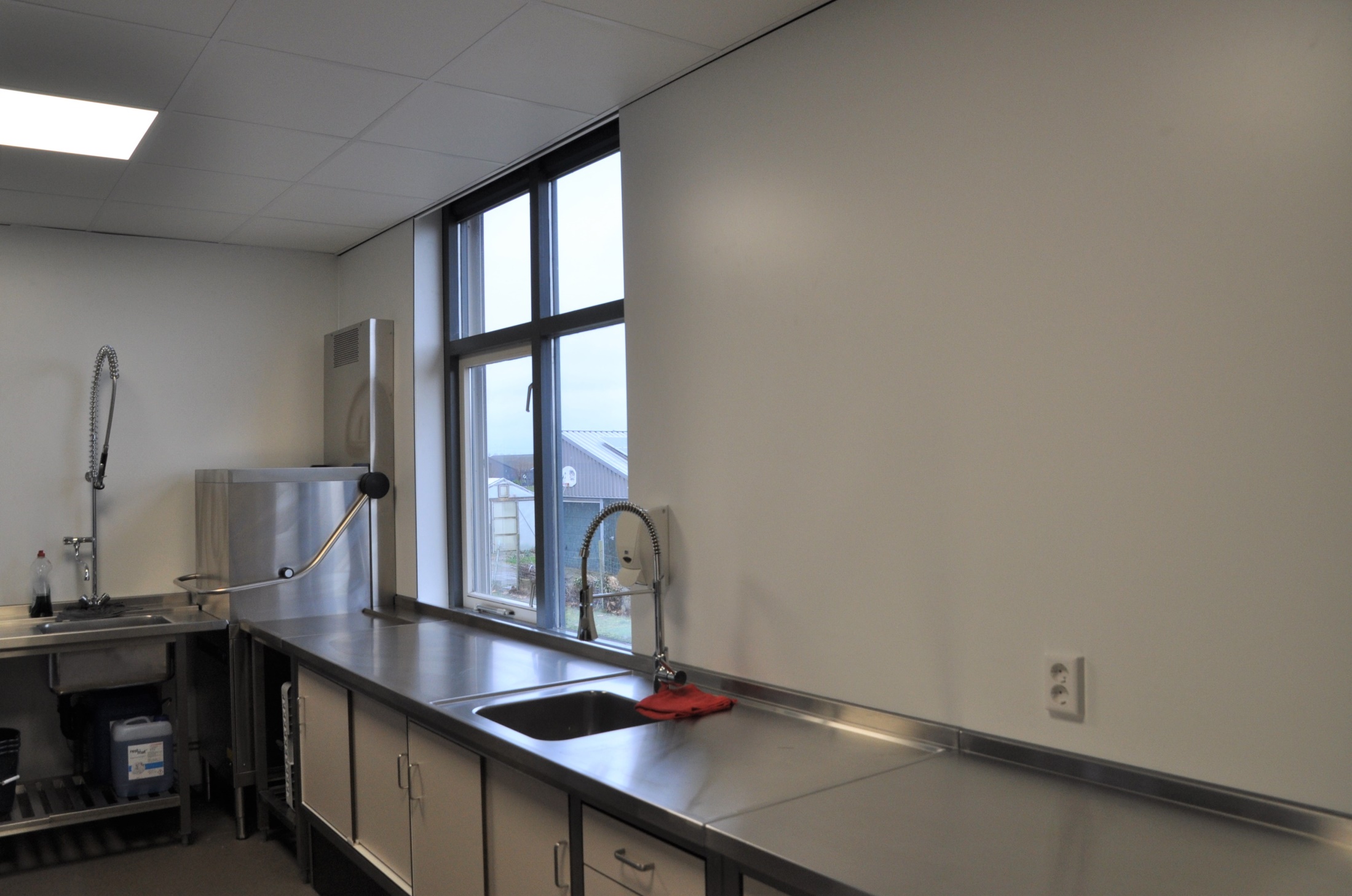 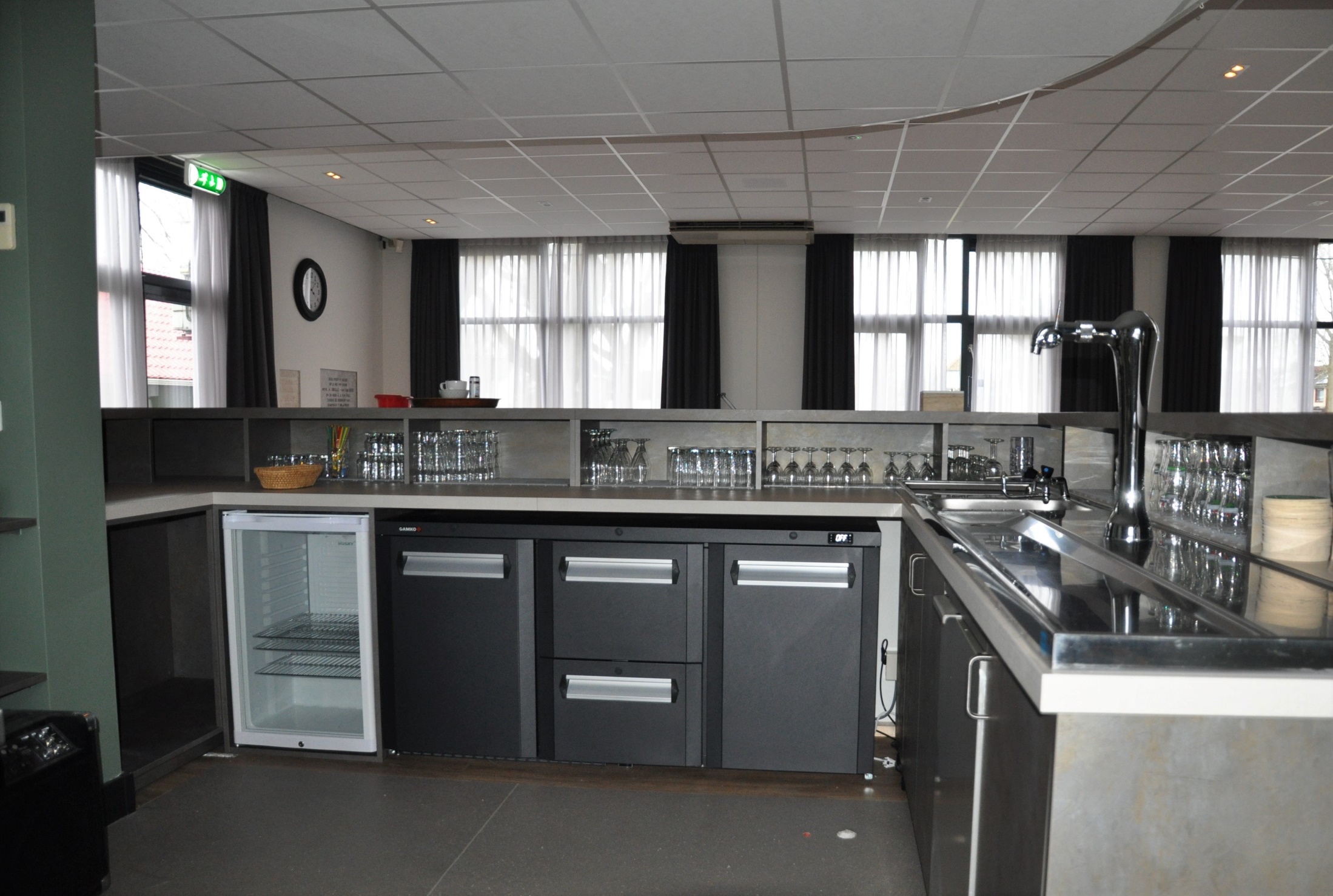 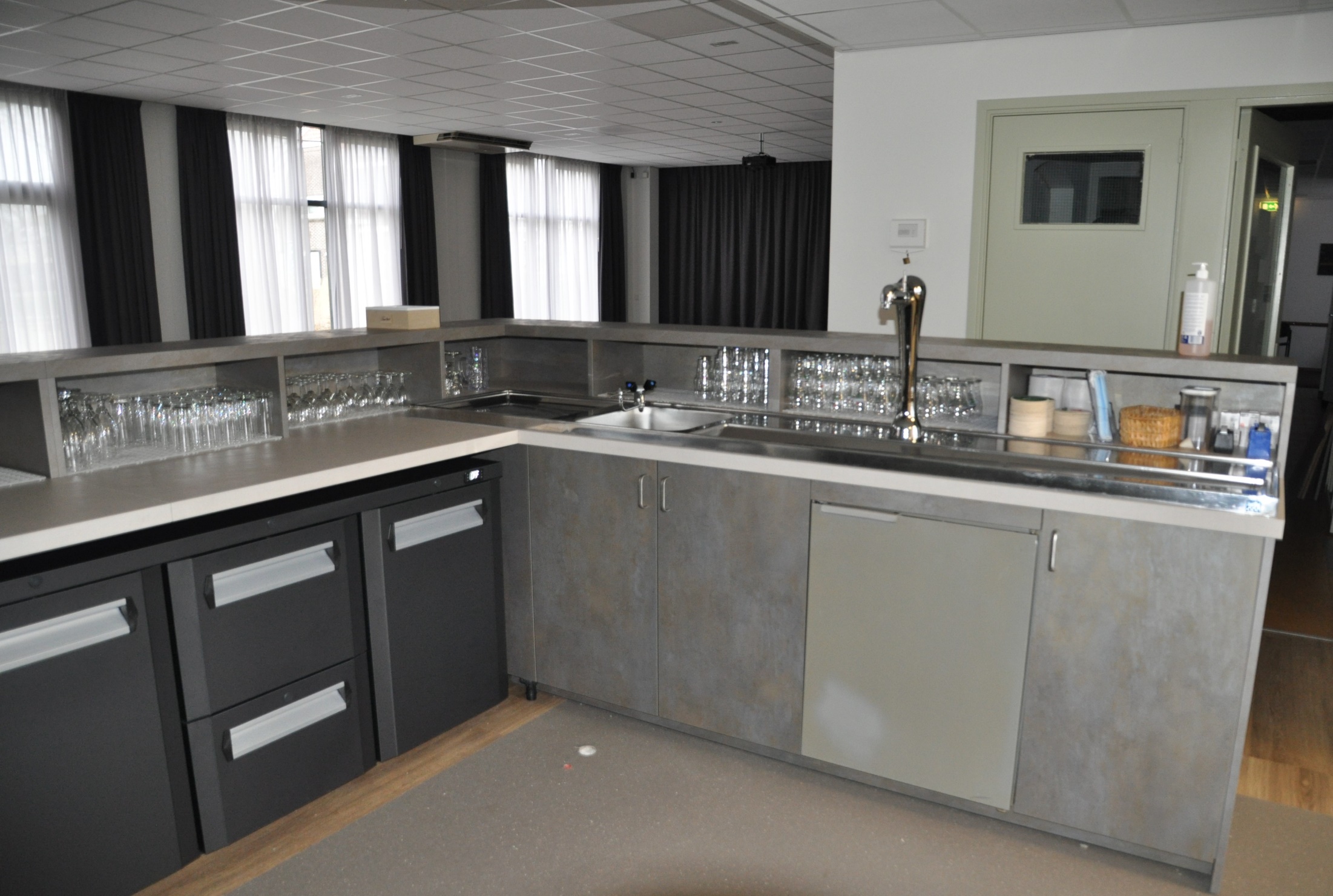 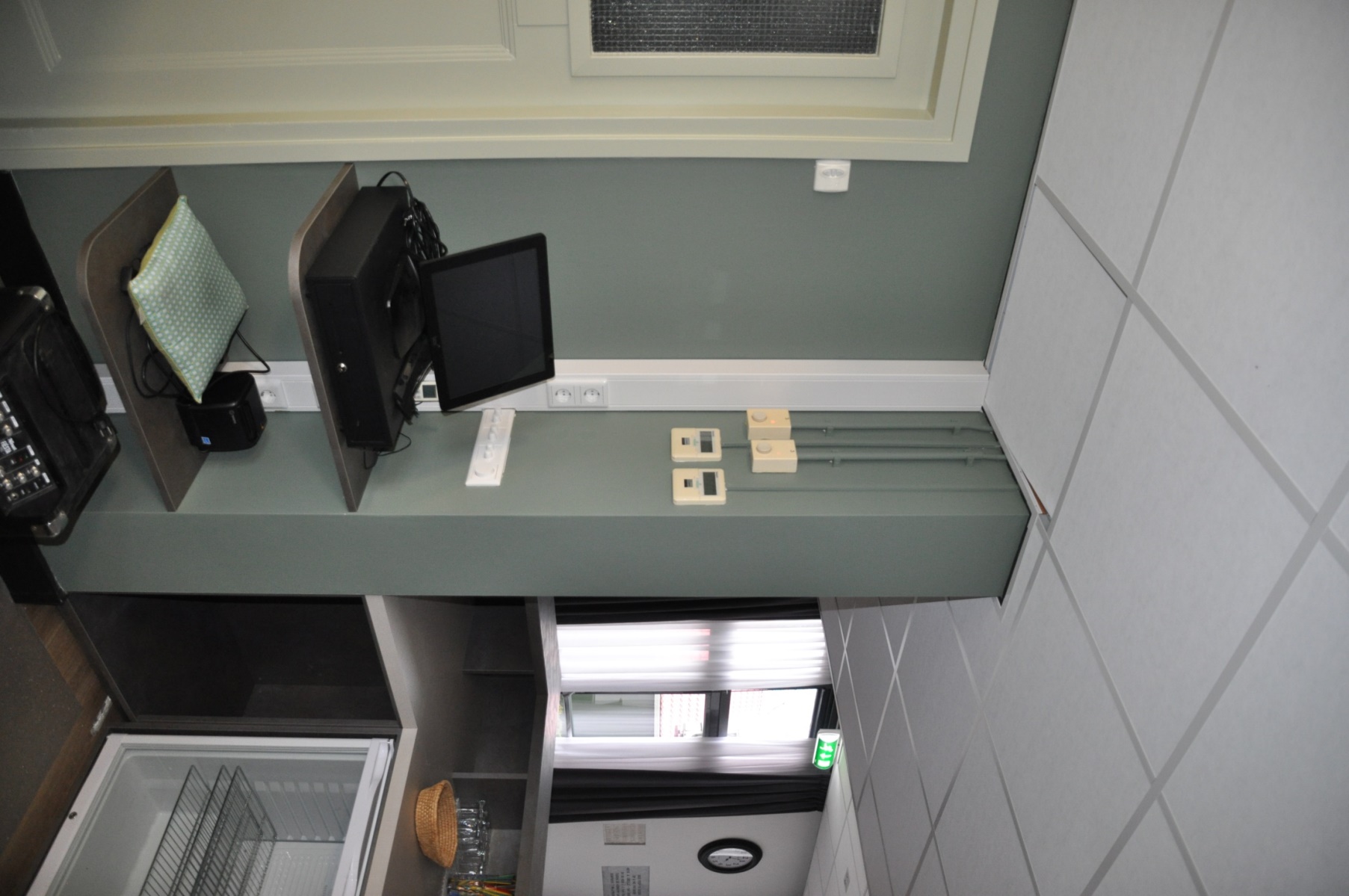 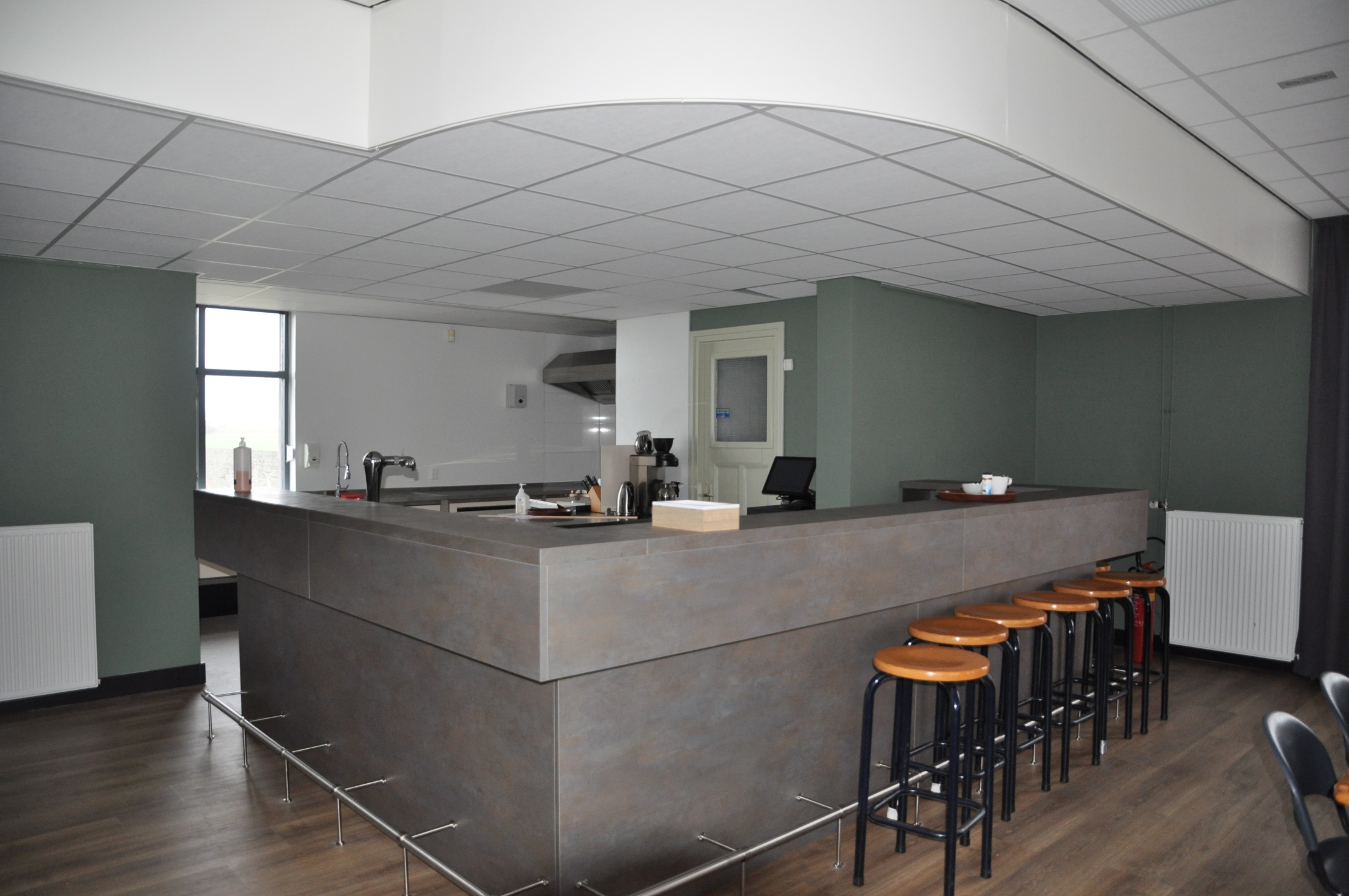 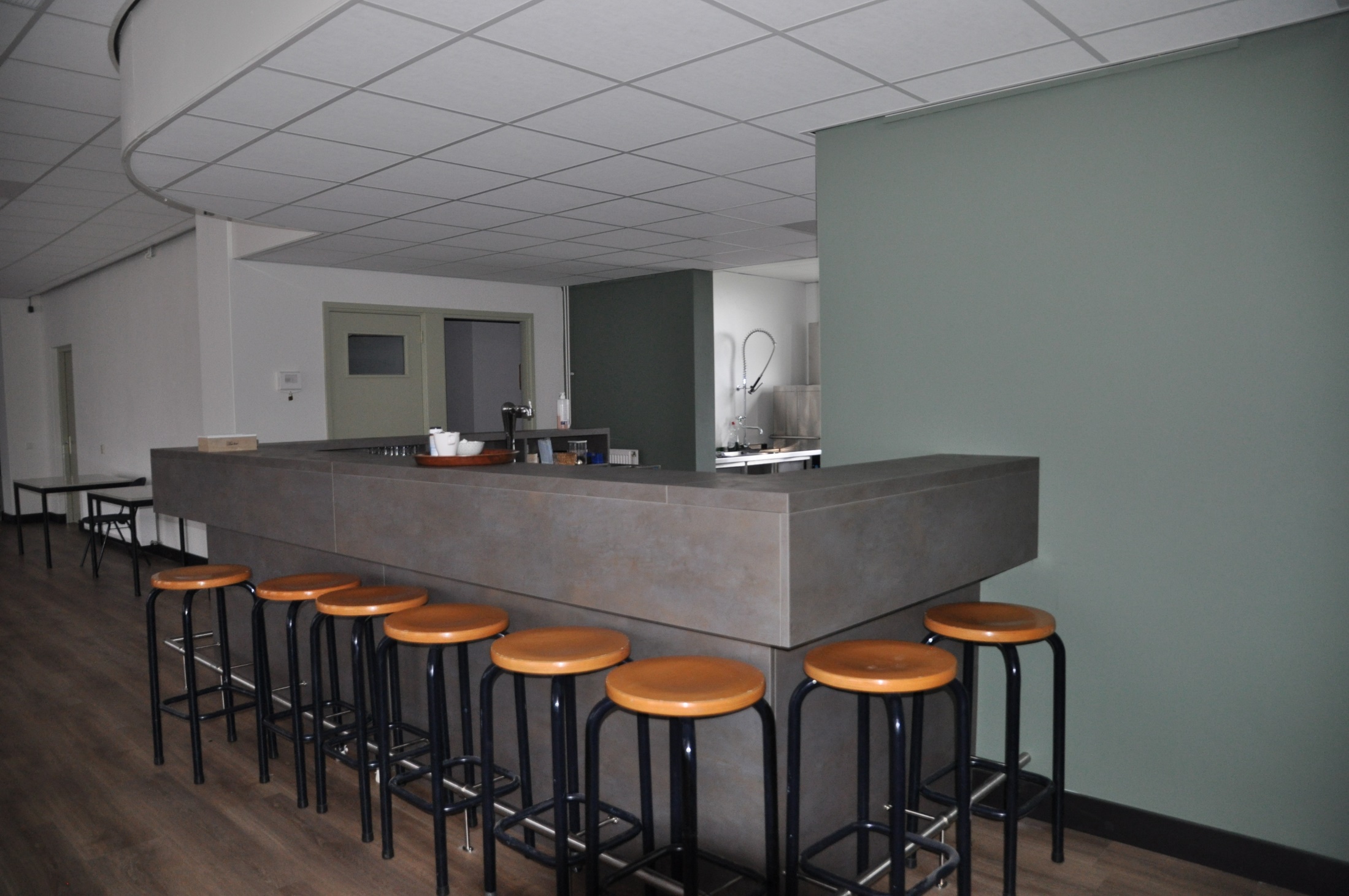 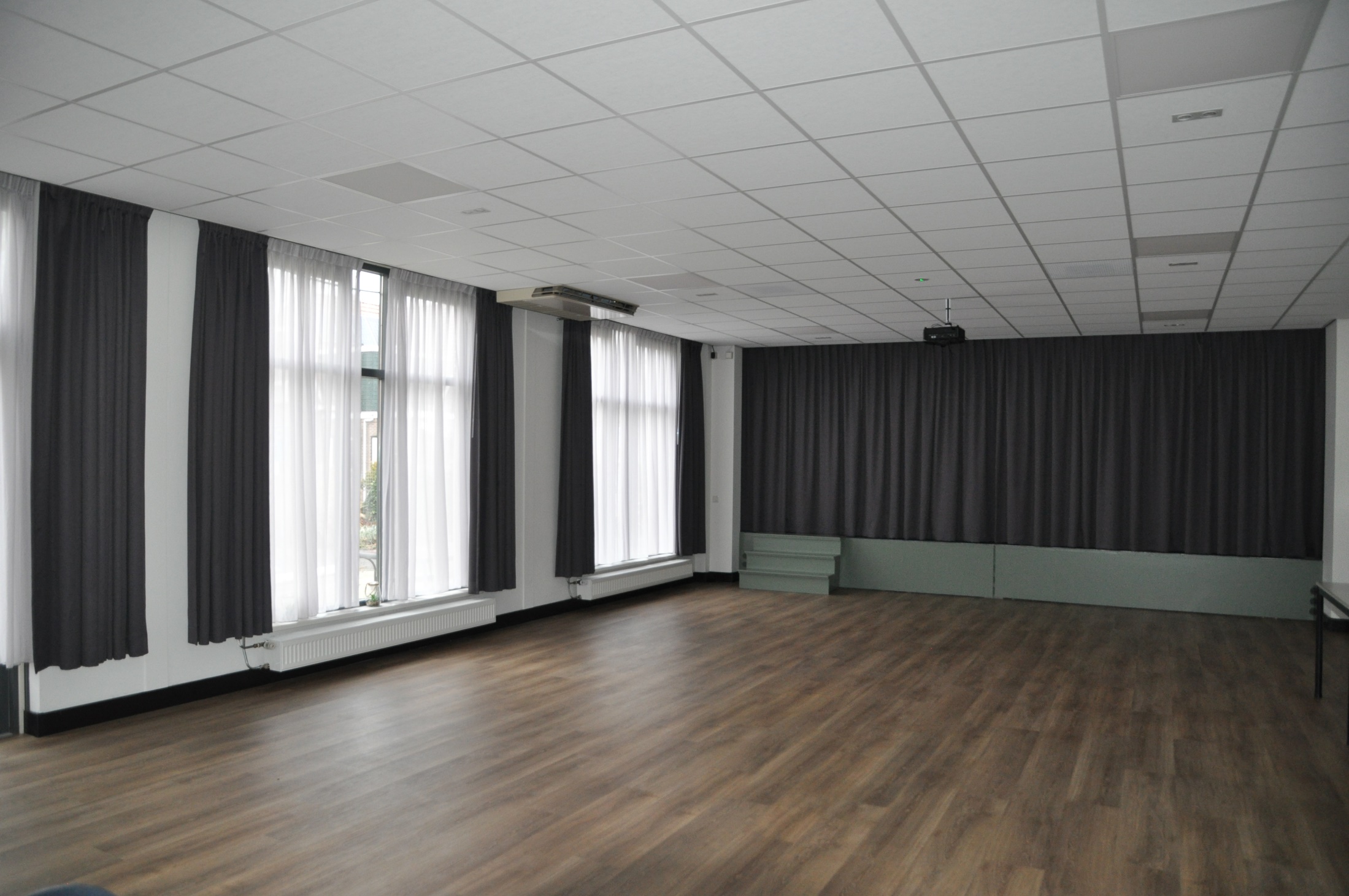 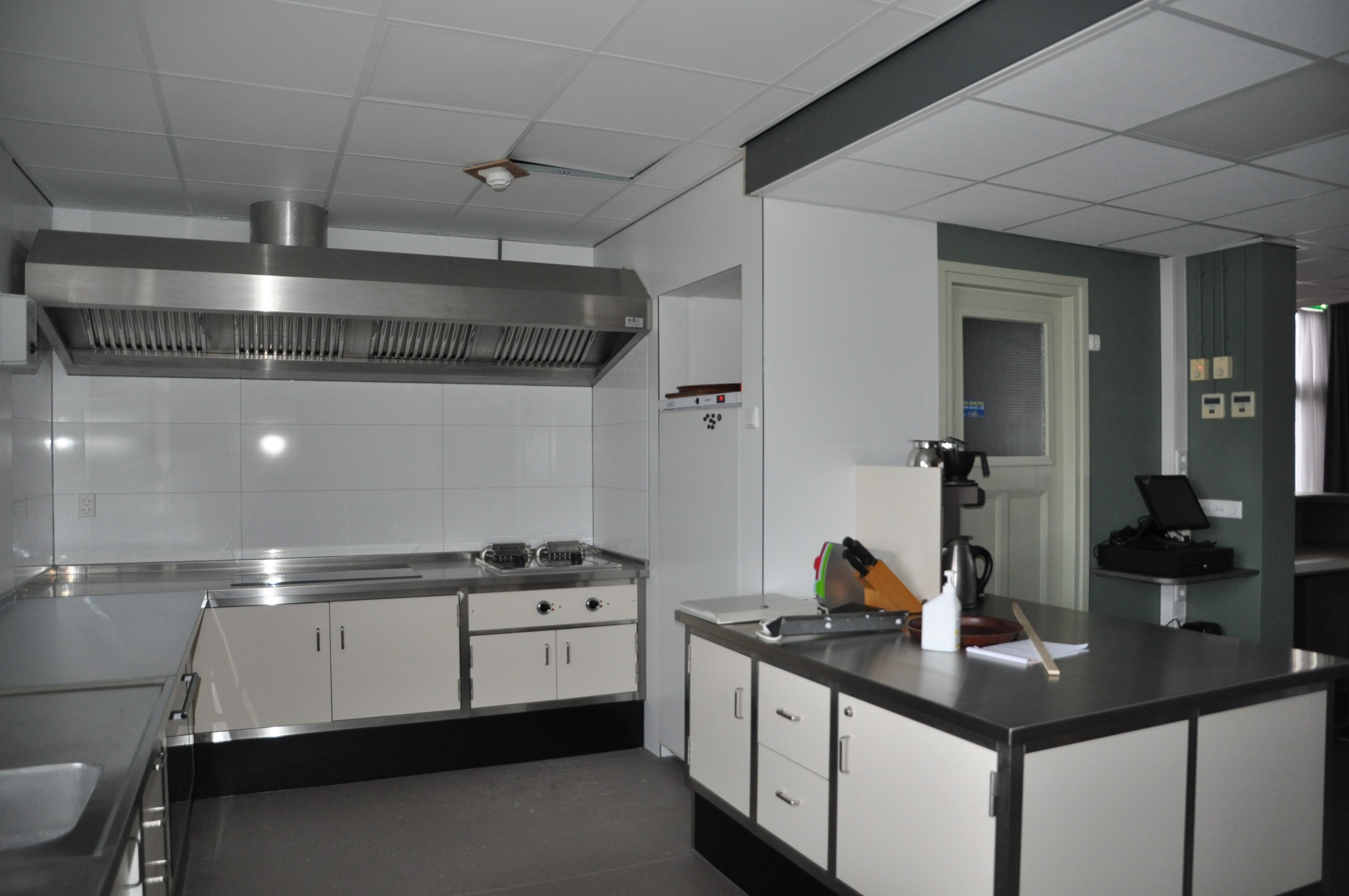 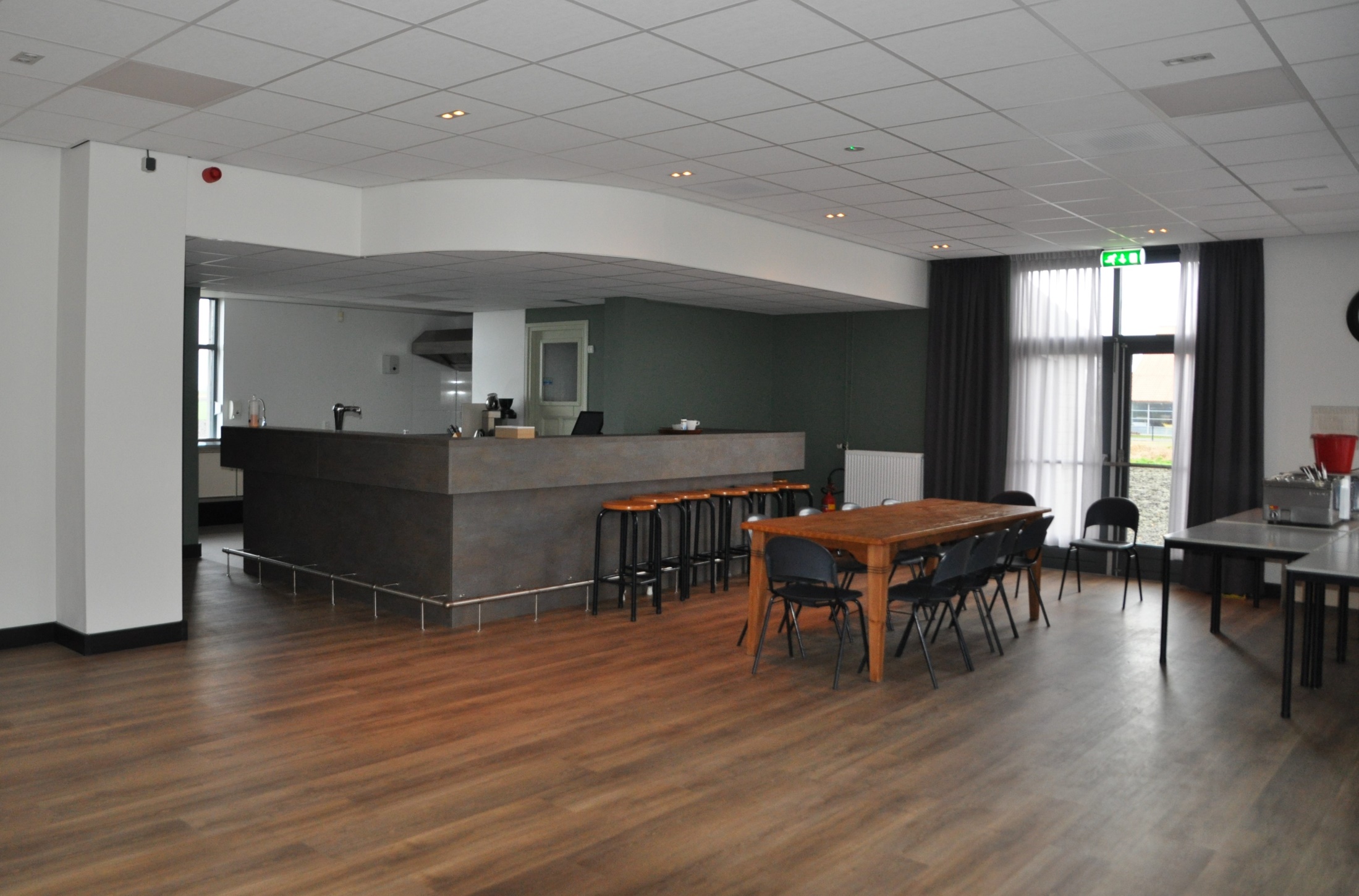 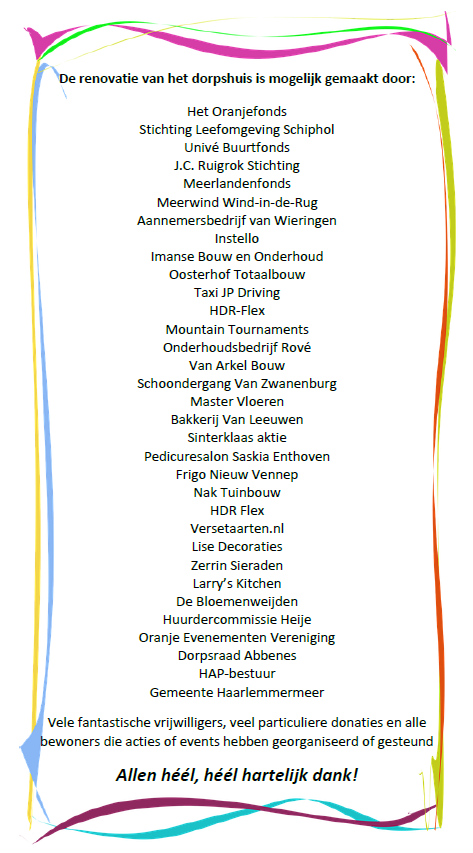